愛滋防治
HIV/AIDS Prevention and Control Strategies in Taiwan
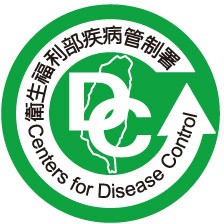 衛生福利部疾病管制署
2023年11月更新
1
大綱
基本觀念
個案通報
疫情概況與95-95-95
重點防治策略
法規		個案管理
預防		伴侶服務
篩檢		權益保障
治療
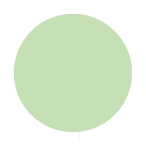 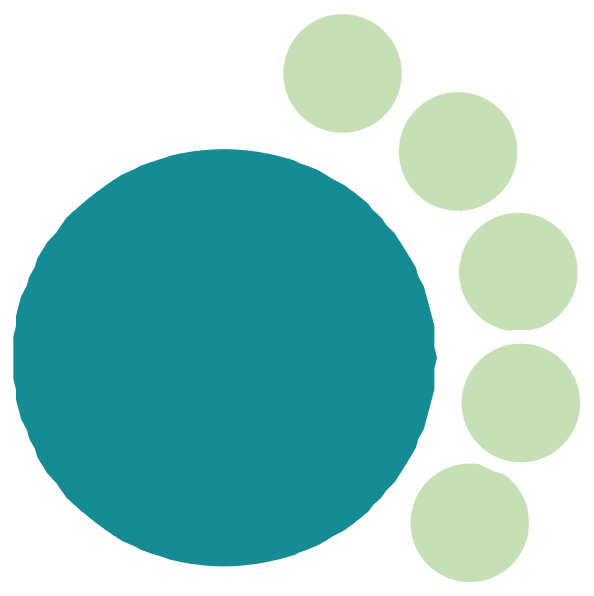 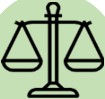 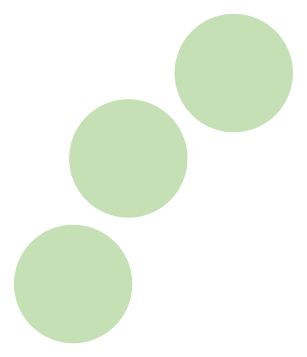 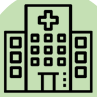 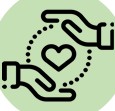 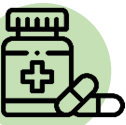 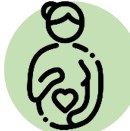 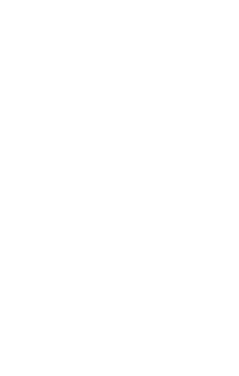 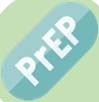 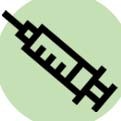 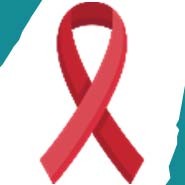 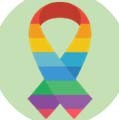 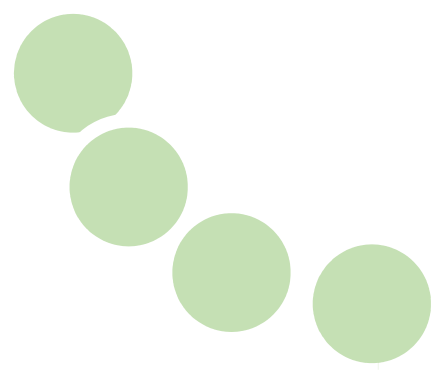 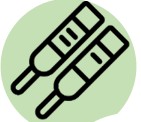 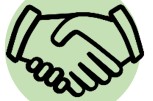 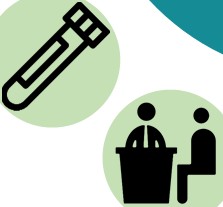 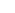 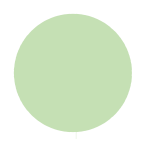 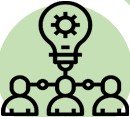 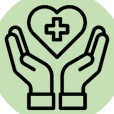 2
TAIWAN CDC
?
基本觀念
愛滋病毒(HIV)感染其實不可怕，只需要更了解它
3
TAIWAN CDC
愛滋病毒(HIV)傳染途徑有哪些？
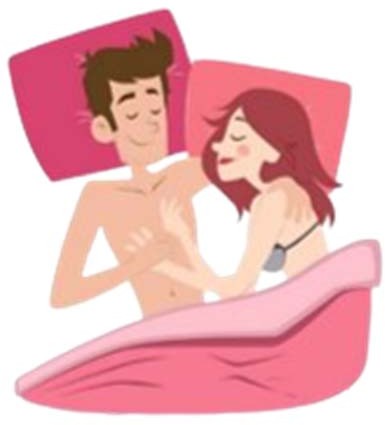 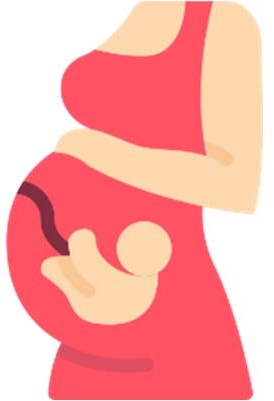 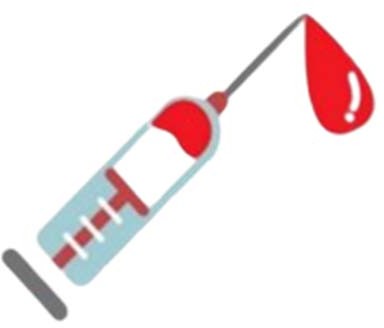 ⾎液交換
(如：共用針具、稀釋液等)
不安全性行為	⺟⼦垂直感染
透過帶有HIV的體液(⾎液、精液、陰道分泌物或⺟乳)，接觸黏膜或破損皮膚而傳染。
4
TAIWAN CDC
愛滋病毒(HIV)感染風險：3個基本條件
必須同時符合以下3個條件，才有可能造成HIV感染。
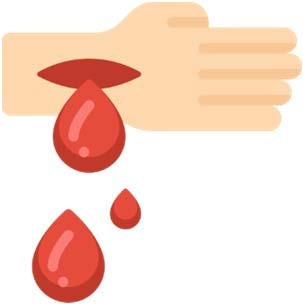 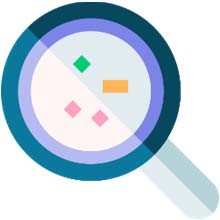 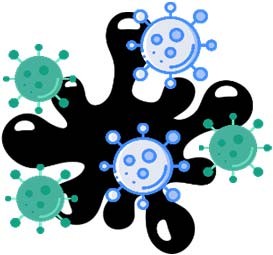 ＋
＋
HIV的數量/濃度 (病毒量)
皮膚或黏膜上	(接觸) 帶有HIV的體液
有開放性傷口
HIV⼀旦離開⼈體很快就會死亡，在環境中不易存活。
5
TAIWAN CDC
不同傳染途徑之HIV感染風險
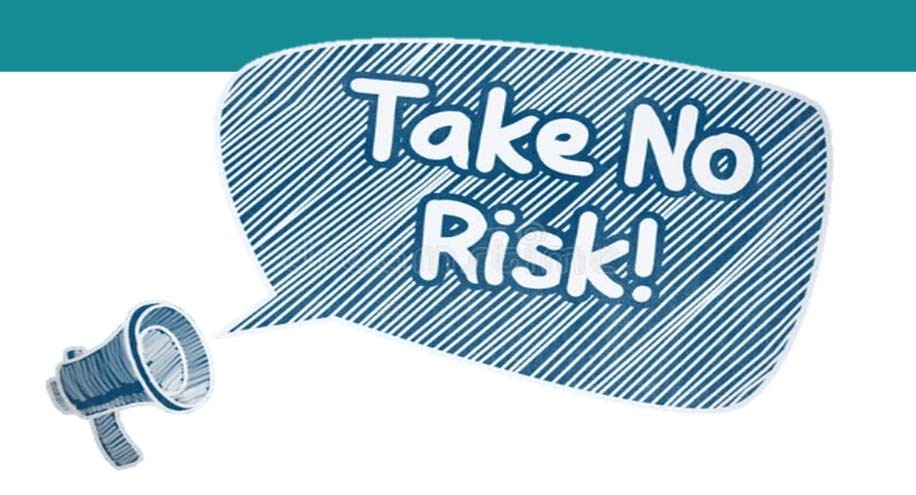 不同HIV傳染途徑的風險
每次暴露可能有多少比例可能造成感染?
輸⾎
92.5%
為保障輸⾎安全，透過
共用針具
⾎品安全控管機制以提升醫療用⾎品質，並於
0.63%
針扎
0.23%
2013年起全面實施供輸
可能增加HIV感染風險，包含：
感染性傳染病 (或生殖器官潰瘍)
處於HIV病毒量高的病程階段
性行為合併使用成癮性藥物(chemsex)
肛交(接受方)
1.38%
⾎用⾎液之核酸擴增檢驗(NAT)，國內迄今無因
肛交(進入方)
0.11%
輸⾎而感染HIV之個案。
陰道交(女性)
0.08%
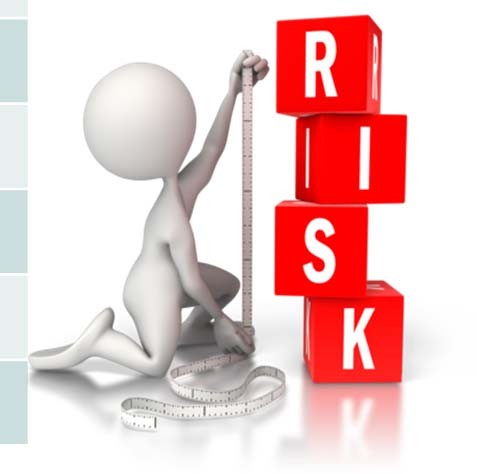 陰道交(男性)
0.04%
可降低HIV感染風險，包含：
感染者穩定服藥控制體內病毒量，可大幅降低HIV透過性行為傳染給配偶/伴侶之風險。
暴露前/後預防性投藥(PrEP/PEP)
安全性行為(全程正確使用保險套)
口交
很低
咬傷
可以忽略的
吐口水
可以忽略的
共用性道具
可以忽略的
6
資料來源：https://www.cdc.gov/hiv/risk/estimates/riskbehaviors.html
TAIWAN CDC
⼀般日常生活接觸不會傳染愛滋病毒(HIV)
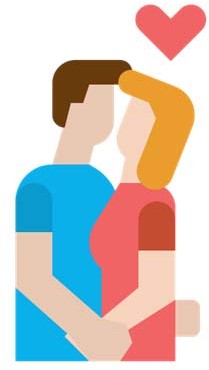 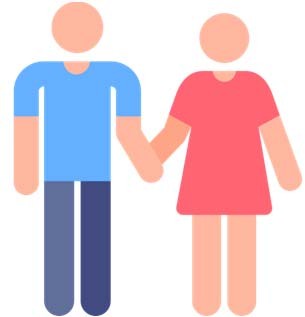 牽 握手 手
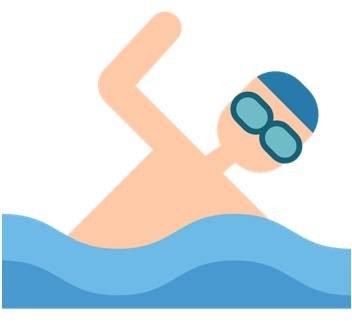 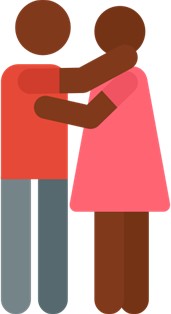 擁抱
親吻
—
起游泳
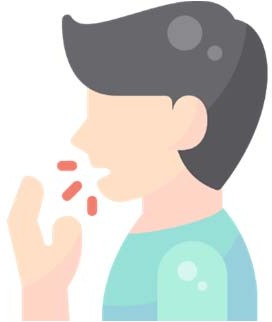 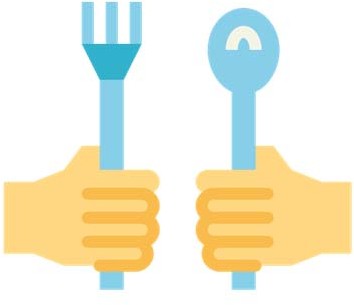 蚊
⼦叮咬
— 共起 用用 餐餐 具
咳打嗽噴
嚏
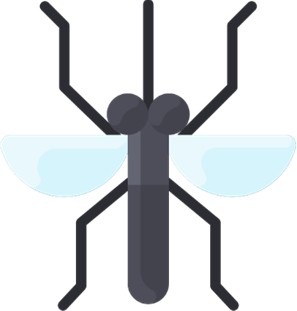 共用馬桶
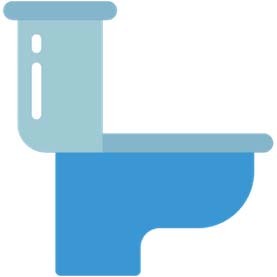 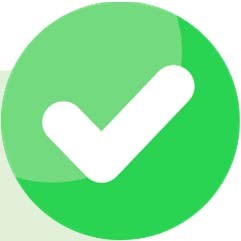 這些日常生活接觸都不會傳染HIV
7
TAIWAN CDC
如何保護自己，預防感染愛滋病毒(HIV)
安全性行為
全程正確使用保險套，搭配水性潤滑液，可有效避免感染HIV和其他性傳染病
避免感染風險行為
如：多重性伴侶、與人共用針頭、針筒或稀釋液等
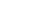 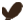 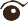 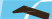 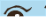 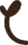 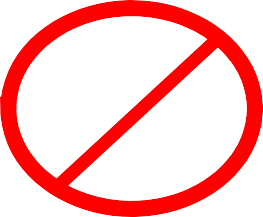 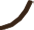 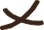 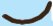 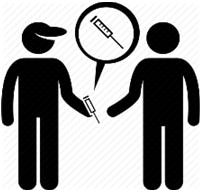 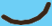 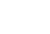 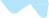 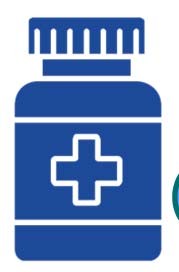 暴露愛滋病毒「前」預防性投藥 (PrEP)
經醫師評估，沒有感染HIV且有風險行為者，可透過穩定持續服用PrEP，讓體內有足夠的藥物濃度來預防HIV感染
暴露愛滋病毒「後」預防性投藥(PEP)
發生感染風險行為後經醫師評估，於暴露後72小時內及早給予預防性藥物，並持續服藥28天，以降低感染風險
定期接受HIV檢驗 (HIV初步檢驗+確認檢驗)
瞭解自己的健康狀態，及早診斷，及時銜接治療或轉介預防服務(如：PrEP)
PrEP
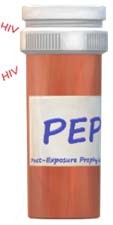 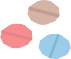 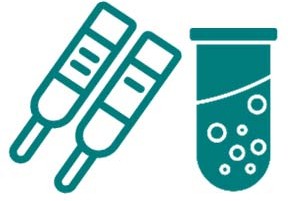 8
TAIWAN CDC
事後緊急使用
Post-exposure prophylaxis
事前預防
Pre-exposure prophylaxis
PrEP
暴露HIV「前」預防性投藥
藥物含TDF抗HIV成分(至多2種)
日常預防用：針對HIV檢驗陰性且持續有感染高風險行為者(如：感染者配偶/伴侶、年輕族群等)
使用方法：經醫師評估，每日服用1顆 或 視需求服用(事件發生前2-24小時2顆，與服藥後24小時及48小時各1
顆)。
藥物費用(自費部分)：約10,350-12,420元/月
藥物副作用較少
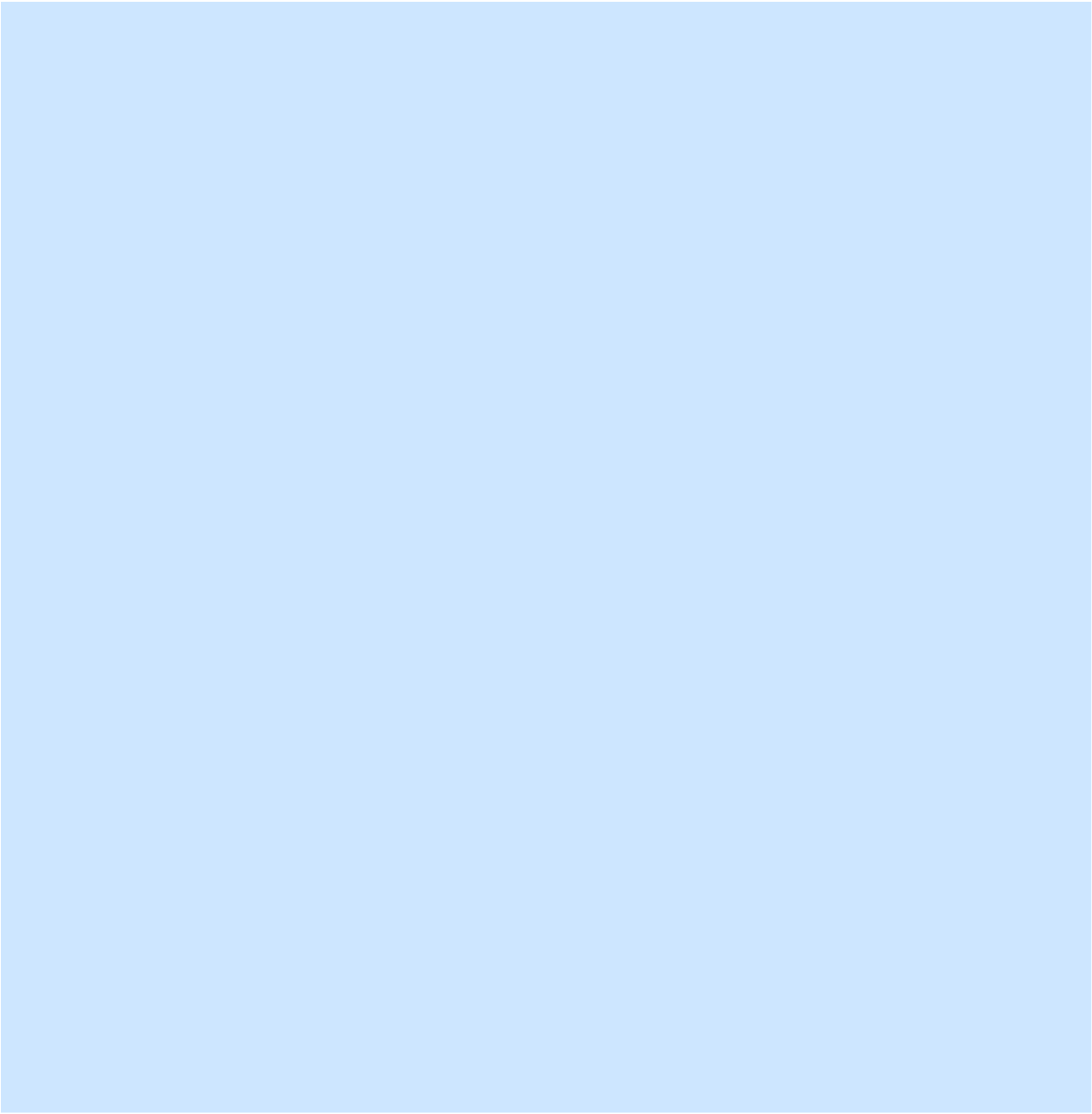 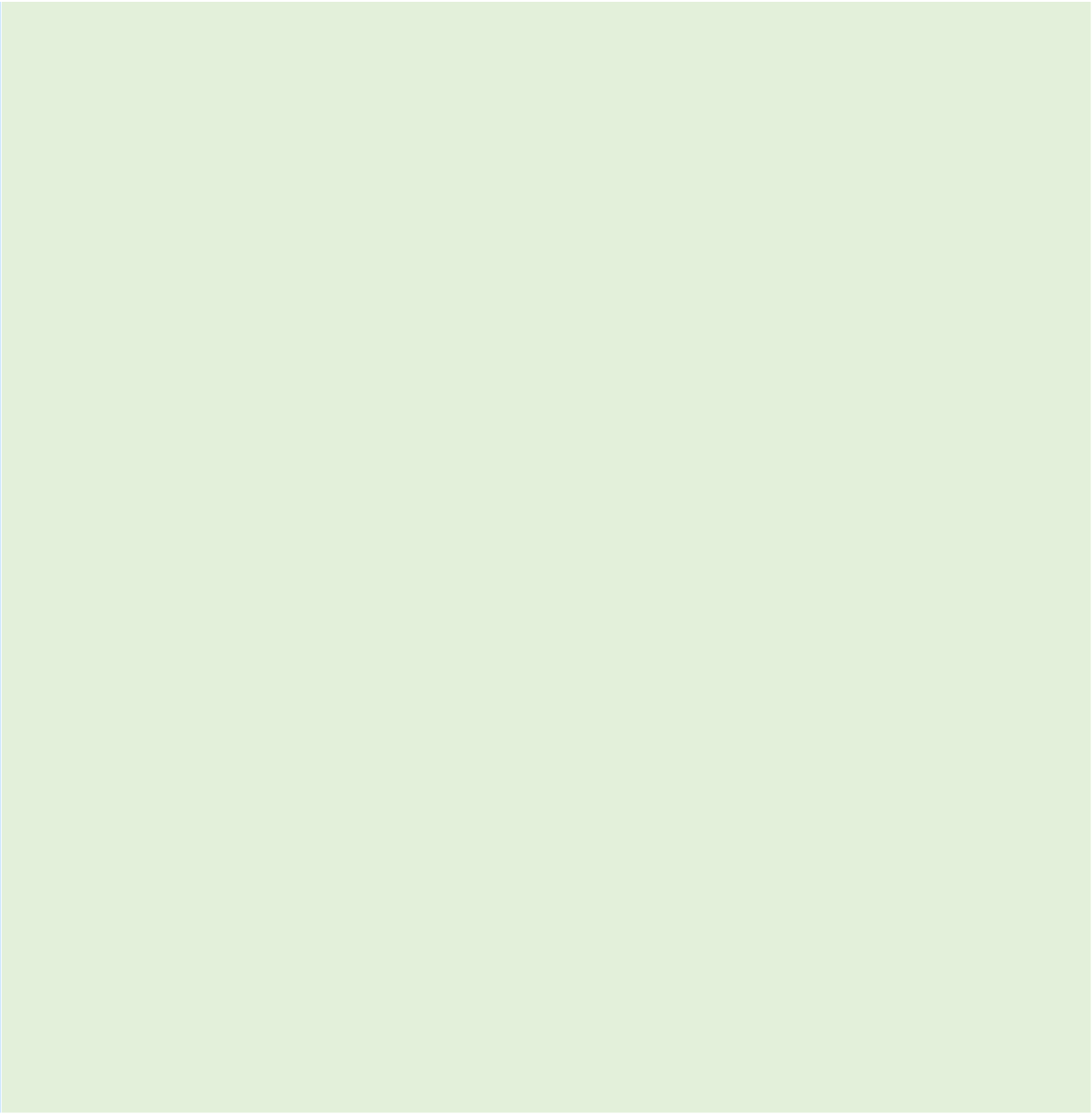 疾管署網頁 HIV預防性投藥
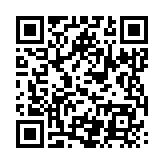 PEP
暴露HIV「後」預防性投藥
藥物含3種抗HIV成分

緊急狀況使用，有時效性
於發生感染風險行為後72小時內儘早請醫師評估，給予預防性藥物，需持續服藥28天
使用方法：經醫師評估，基本上為每日1顆(實際
服藥顆數及次數視醫師處方之藥物種類而異)，完整全程服
藥28天。
藥物費用(自費部分)：約15,000-25,000元/月
藥物副作用可能較多，因⼈而異
疾管署HIV預防性投藥資訊：https://www.cdc.gov.tw/Category/List/_7bKSlhAttfRF7NiaVWULQ
TAIWAN CDC
9
?
要如何確認是否感染愛滋病毒(HIV)?
愛滋病毒(HIV)感染通常無明顯症狀
唯有透過HIV檢驗及早診斷，及時銜接治療或預防服務
10
TAIWAN CDC
仍有10%愛滋病毒(HIV)感染者未知自己感染狀態
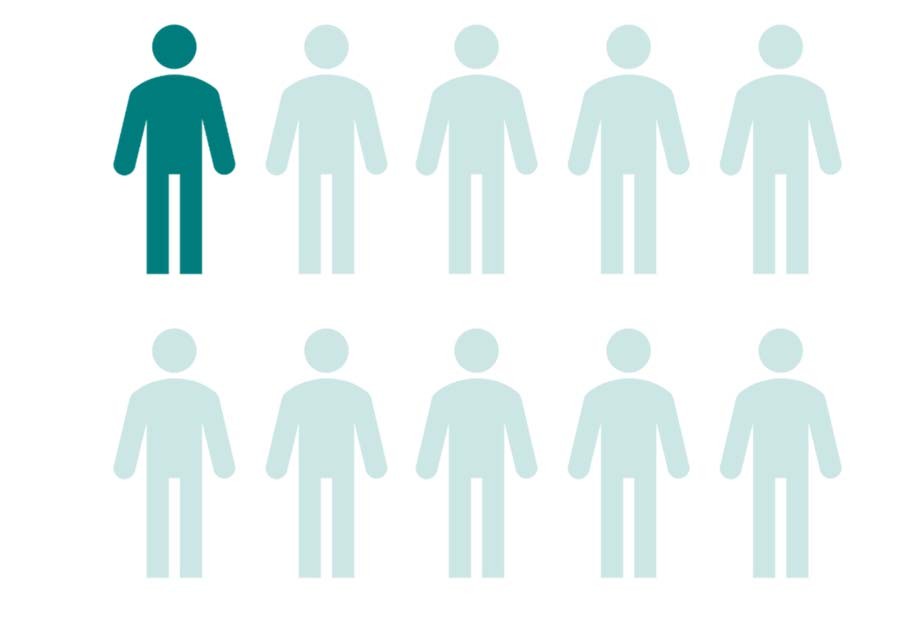 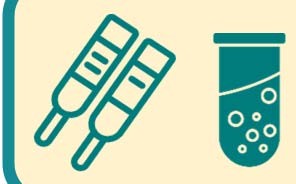 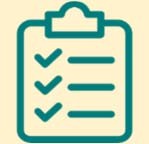 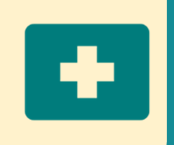 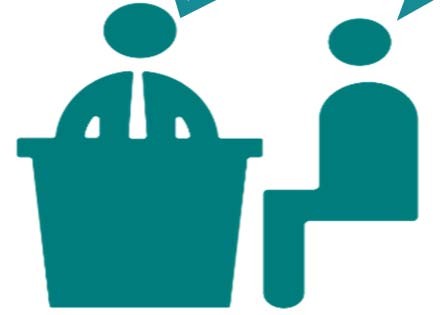 仍有10% HIV感染者未知自己感染狀態
HIV感染通常無明顯症狀 潛在感染者可能尚未接受治療
資料更新至2023年4月
未診斷率係依據美國CDC建議使用CD4 Depletion Model進行推估，
透過定期HIV檢驗瞭解自身健康狀態
初步檢驗(篩檢)+確認檢驗，依據檢驗結果，由專⼈提供個⼈化諮詢、衛教及關懷服務。
檢驗陰性者：獲得衛教諮詢、轉介預防服務等，避免感染HIV。
確診感染者：及早診斷及早治療，維持自身免疫功能，並降低HIV傳播風險。
利用HIV新確診通報個案未服藥前之初次CD4值，以推估個案於何時感染HIV
11
TAIWAN CDC
愛滋病毒(HIV)檢驗對象與頻率
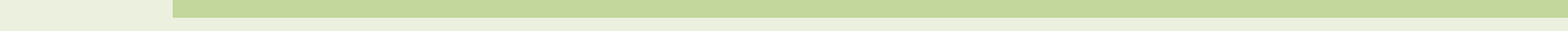 建議HIV檢驗對象與頻率
有性行為者，建議至少進行1次愛滋篩檢
有不安全性行為者，建議每年至少進行1次愛滋篩檢
若有感染風險行為(如與人共用針具、多重性伴侶、合併使用成癮性藥物、感染性病等)，建議每3至6個月篩檢1次
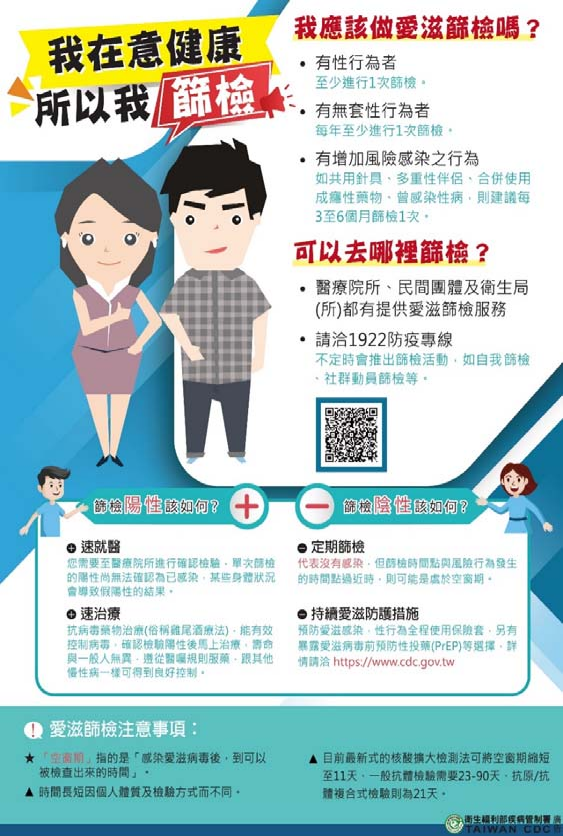 ⿎勵⺠眾定期接受HIV檢驗，早期發現、早期治療
12
TAIWAN CDC
空窗期
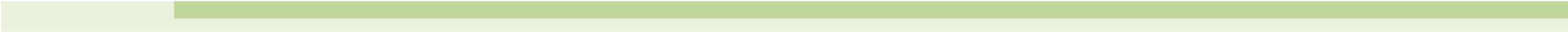 感染愛滋病毒(HIV)後，需要經過⼀段時間才能在⾎(體)液中檢測到愛滋病毒抗原或抗體，這段已感染卻無法檢驗出已感染的時間即為「空窗期」(自感染HIV後，到可以被檢驗出感染的時間)
空窗期⻑短因不同的檢驗⽅法或感染者的⾝體狀況等因素⽽異。
空窗期間雖然無法透過檢驗⽅法檢測是否感染，但此時體內已存在HIV，且已具有傳染力。
若與他人發生不安全性行為後立即檢驗為陰性，但仍懷疑自⾝感染者，建議可於空窗期後再次檢驗，且此期間應避免與他⼈發生不安全性行為。
HIV抗原/抗體複合型初步檢驗：3-6週(若為快篩：3-12週)
HIV抗體初步檢驗：4-12週
透過檢驗方法檢測出HIV感染
感染HIV
空窗期
潛伏期
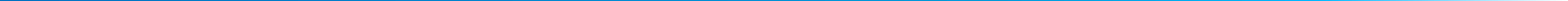 AIDS發病
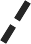 潛伏期快者半年，慢者可⻑達10年
感染者若及時治療控制體內HIV病毒量，可有效延緩AIDS發病情形
13
TAIWAN CDC
多元化愛滋病毒(HIV)檢驗及諮詢服務管道
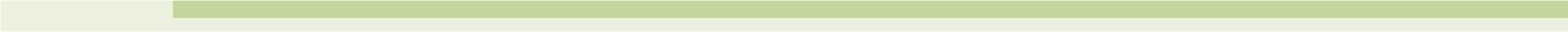 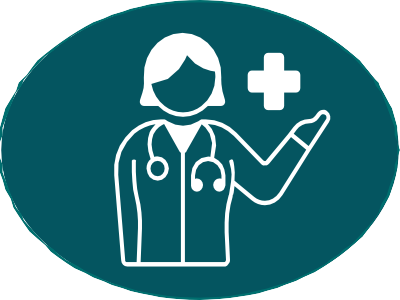 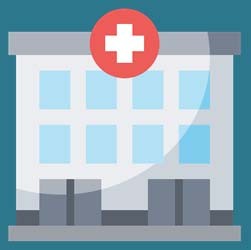 愛滋指定醫事機構
提供HIV檢驗及衛教諮詢、感染者醫療照護等服務
整合式篩檢服務
各縣市衛生局/所、⺠間團體、多元性別友善服務中心
提供HIV檢驗及衛教諮詢服務
不定期舉辦社區外展篩檢活動	助轉介預防及醫療照護服務

務地點： ttps://reurl.cc/V3goGQ
資料來源：
  協

服 h
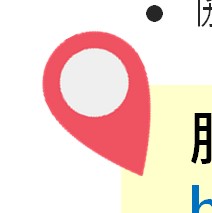 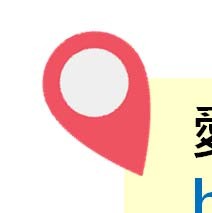 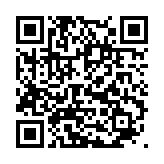 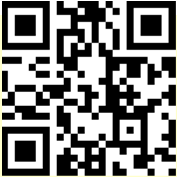 愛 h
滋指定醫事機構服務地點： ttps://reurl.cc/kVWlYx
疾管署全球資訊網(https://www.cdc.gov.tw)/傳染病與防疫專題/第三類法定傳染病/人類免疫缺乏病毒(愛滋病毒)感染
14
TAIWAN CDC
匿名篩檢
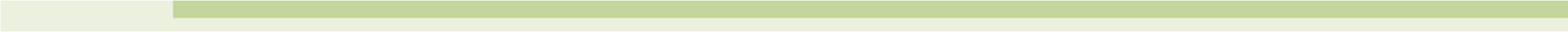 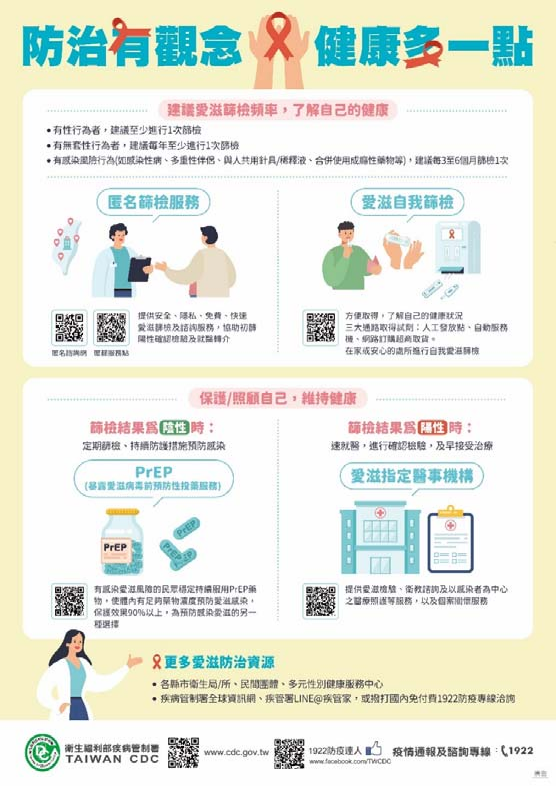 提供友善、安全、隱私、免費、快速的篩檢服務
檢驗過程以匿名⽅式進行
由專⼈提供衛教諮詢及轉介就醫(含確認檢驗)
2023年參與醫事機構共82家
68家拓點醫事機構  (HIV抗原/抗體複合型快速初步檢驗)
14家⼀站式醫院  (HIV抗原/抗體複合型快速初步檢驗+快速確診)
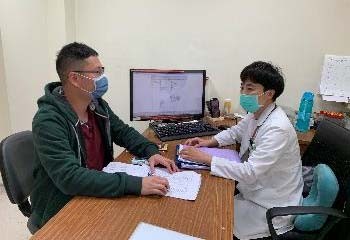 ⼀站式檢驗流程
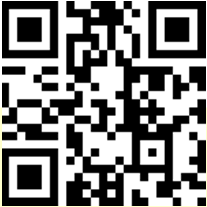 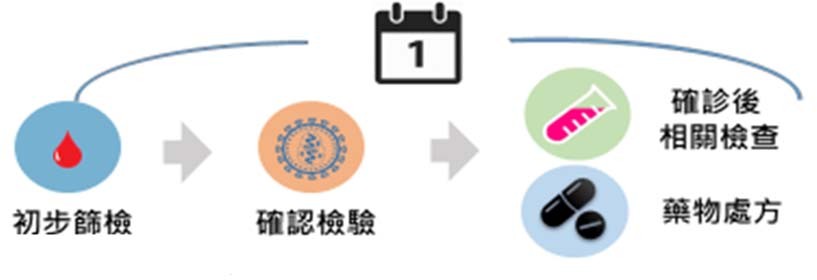 匿名篩檢服務地點： https://reurl.cc/V3goGQ
15
TAIWAN CDC
愛滋自我篩檢
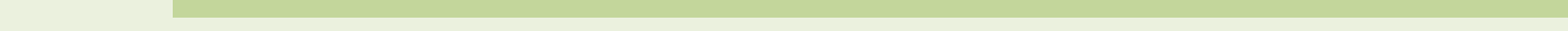 還可以購買愛滋自我篩檢試劑，自行篩檢!!
為HIV抗體初步檢驗(檢測感染後人體產生的抗體)，於感染後23-90天才能檢測出是否感染愛滋病毒(HIV)。
若愛滋自我篩檢陽性：代表可能感染了HIV，但並非100%確定感染(少數可能是偽陽性)，即使沒有不適，請儘速至愛滋指定醫事機構進行確認檢驗。
補助自我篩檢陽性者至愛滋指定醫院進行確認檢驗之當次就醫掛號費、部分負擔，及退還試劑費用
網路訂購超商取貨	自動服務機	衛生局/合作⺠間團體實體通路
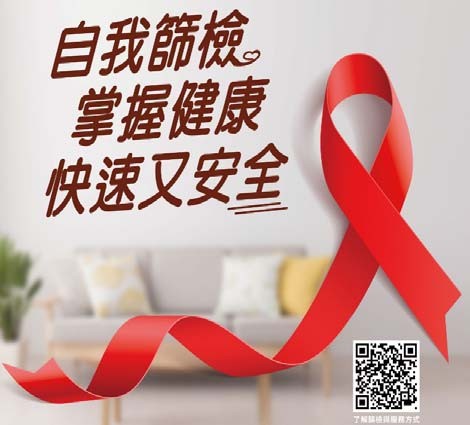 3
種管道提供試劑
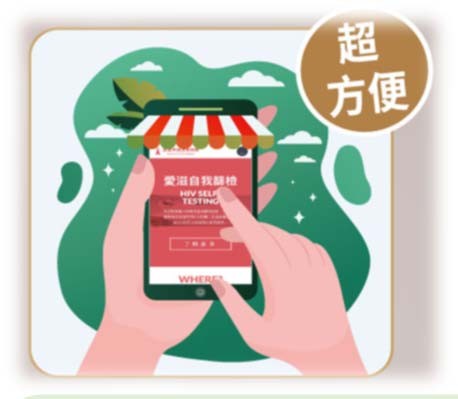 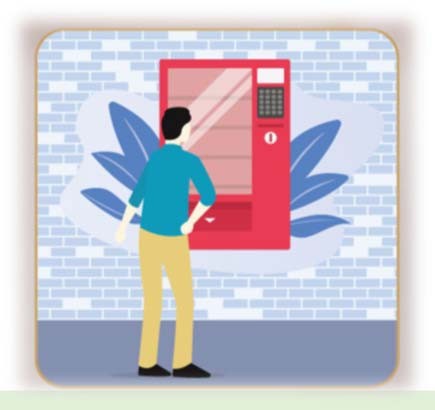 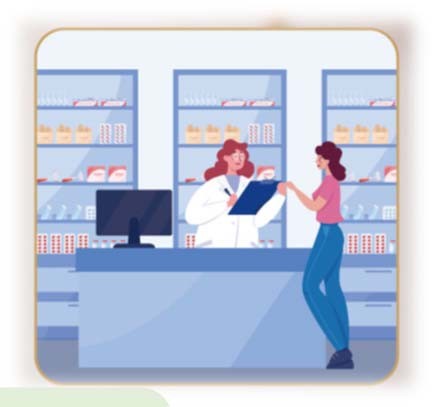 ( 7-11、全家)
疾管署自我篩檢網站(看影片、通路查詢)
https://hiva.cdc.gov.tw/Selftest/
完成篩檢後上網登錄檢驗結果(匿名)經審核後可獲得電⼦兌換券１張
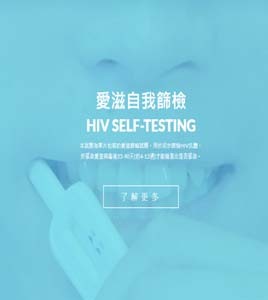 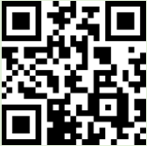 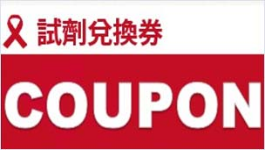 可兌換免費試劑再次篩檢
16
TAIWAN CDC
HIV檢驗前及檢驗後諮詢服務重點
5C原則：知情同意、保密、衛教諮詢、檢驗結果的正確性、連結醫療照護及預防
說明HIV檢驗對個⼈健康的好處、簡介HIV檢驗及諮詢流程、時間、費用等。
可同時向多位受檢者提供HIV檢驗前資訊，或依受檢者需求狀況安排個別討論。
說明保密原則。
說明HIV檢驗流程及檢驗後諮詢服務，採單獨個別提供為原則，且HIV檢驗結果僅告知受檢者個⼈。
受檢者知情同意：徵得受檢者口頭同意(書面同意亦可)，引導進行HIV檢驗。
檢驗前資訊
(簡單明瞭)
初步檢驗陽性並非最終的HIV診斷結果，需進行確認檢驗。
儘速轉介進行HIV確認檢驗，再依據確認檢驗結果提供諮詢。
避免失聯
HIV初步檢驗陽性但尚未確診
通常發生在僅執行⼀項HIV快速初步檢驗方法時 (如：社區外展檢驗活動、匿名檢驗等)
檢驗後諮詢 服務
(個⼈化諮詢)
陰性
初步檢驗陰性
抗體確認檢驗及NAT檢驗結果均陰性
告知受檢者HIV陰性結果代表未感染HIV或處於空窗期。
感染風險評估、衛教、提供PrEP或PEP等預防資訊、建議定期接受HIV檢驗。
轉介連結預防服務(如：PrEP、藥癮戒治等)
告知受檢者HIV確診陽性結果，解釋感染狀態，同理與支持。
說明遵醫囑服藥，控制體內病毒量，健康狀況將與⼀般⼈無異，不必太過憂心。
衛教預防HIV傳染。
積極轉介就醫治療及提供關懷服務、討論支持資源、協助疾病適應。
評估伴侶暴力問題、個案確診後可能出現的心理健康問題。
說明伴侶服務重要性及內容、討論如何向其伴侶揭露病情及好處、可能的問題等。
提供伴侶及接觸者檢驗服務(應符合5C原則)
確認檢驗陽性
8. 視其需求主動提供預防、治療、諮詢、支持等服務資訊，並協助轉介。
17
TAIWAN CDC
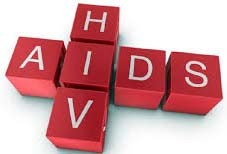 愛滋病毒(HIV) ≠ 愛滋病(AIDS)
兩者不⼀樣喔!!
18
TAIWAN CDC
愛滋病毒(HIV)感染、愛滋病(AIDS)
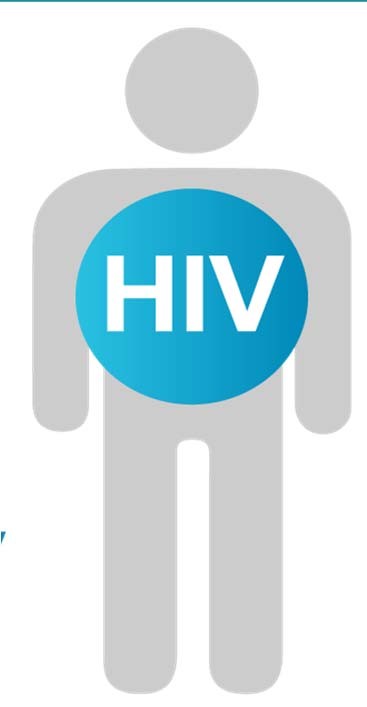 感染愛滋病毒 ≠ 愛滋病
HIV破壞⼈體免疫系統
(若未治療，HIV感染後約5-10年發病)
潛伏期
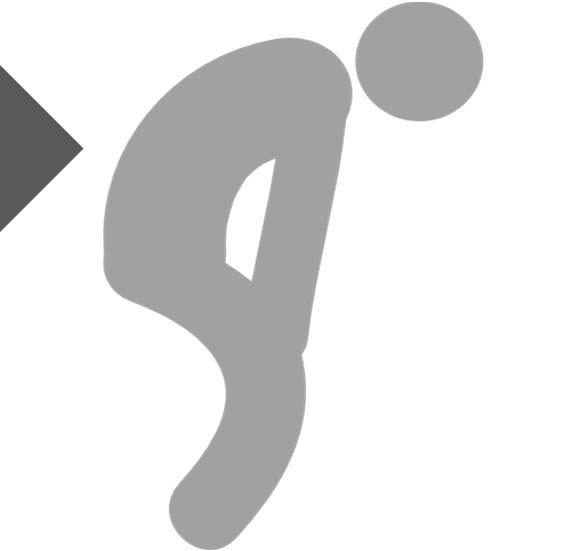 感染 愛滋病毒 (HIV+)
愛滋病 (AIDS)
HIV感染病程末期
Acquired Immunodeficiency Syndrome (AIDS)
後天免疫缺乏症候群(俗稱愛滋病)，為HIV感染病程末期之發病狀態，因HIV破壞人體免疫系統，導致免疫力低下、或出現伺機性感染或腫瘤等症狀。
透過檢驗及早發現HIV感染，感染者儘速銜接治療，控制體
內HIV病毒量，可避免或延緩AIDS發病及死亡情形。
Human Immunodeficiency Virus (HIV)
人類免疫缺乏病毒(俗稱愛滋病毒)，感染後會破壞人體免疫系統
HIV感染通常無明顯症狀，但具傳染力，少數感染後2-4週急性感染期可能出現發燒、類流感或皮膚紅疹等症狀
2022年推估有10%感染者未知自己感染狀態
19
TAIWAN CDC
愛滋病毒(HIV)感染病程發展 (未服藥治療之狀態)
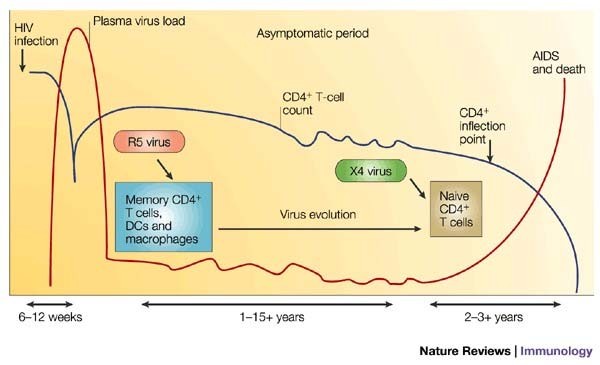 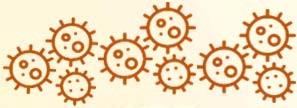 HIV感染病程末期
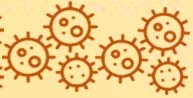 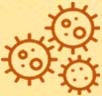 潛伏期
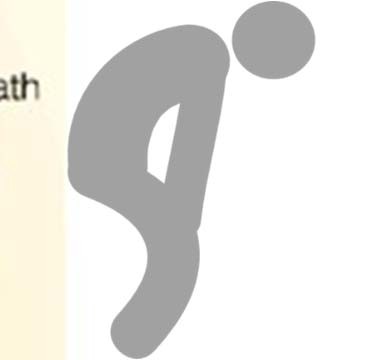 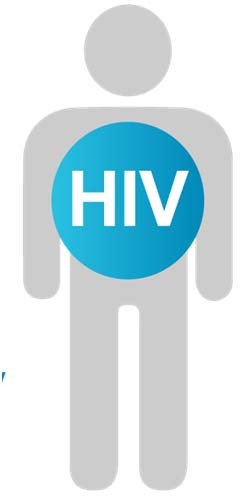 HIV持續破壞⼈體免疫細胞 (CD4+ T細胞)
愛滋病 (AIDS)
感染 愛滋病毒 (HIV+)
HIV破壞⼈體免疫系統，導致免疫力低下、或出現伺機性感染(如：口腔食道念珠菌感染、帶狀疱疹)或腫瘤等
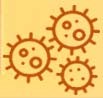 HIV
資料來源：Rowland-Jones SL. Timeline: AIDS pathogenesis: what have two decades of HIV research taught us? Nat Rev Immunol.
2003 Apr;3(4):343-8.
20
TAIWAN CDC
愛滋病毒感染已變成可控制的慢性病
雞尾酒療法問世後，HIV感染者的死亡率大幅下降，愛滋已變成如同糖尿病般可控制的慢性病
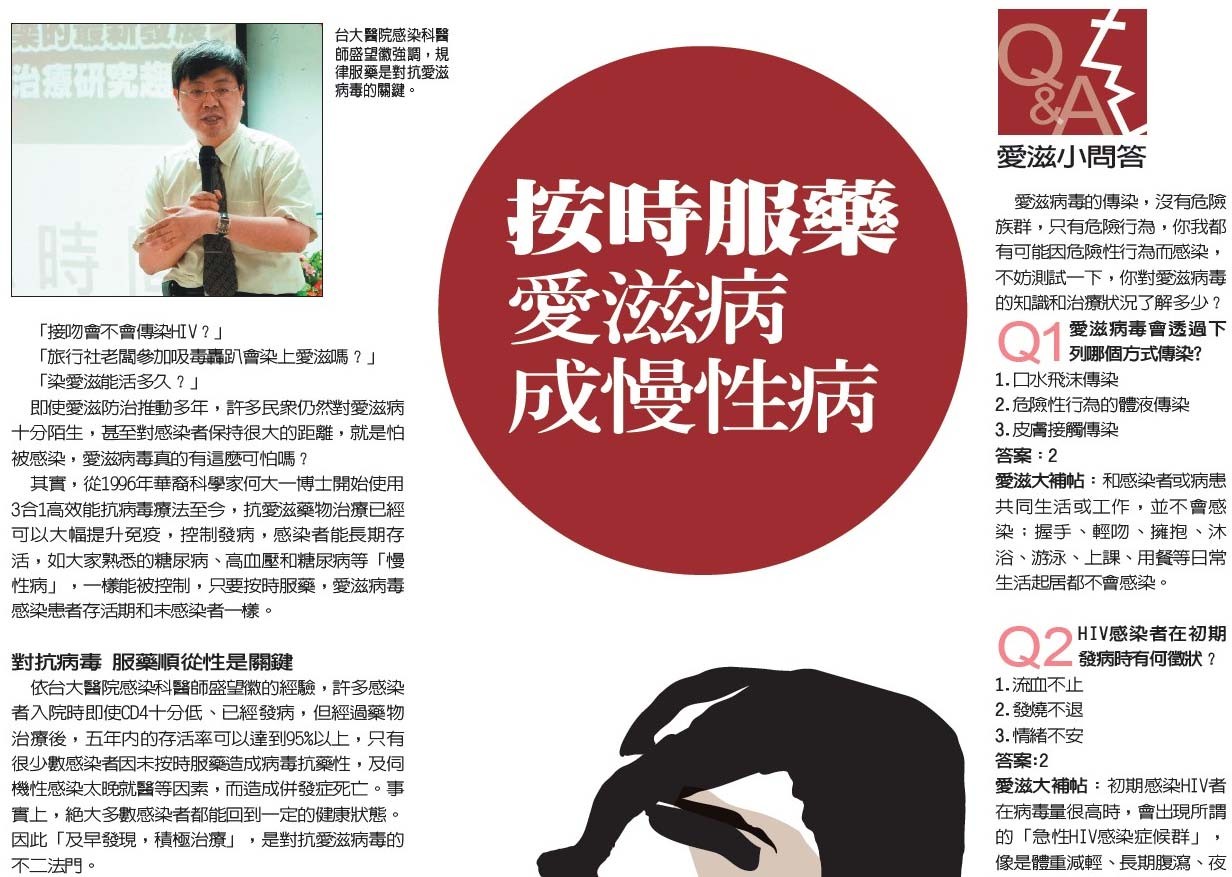 21
TAIWAN CDC
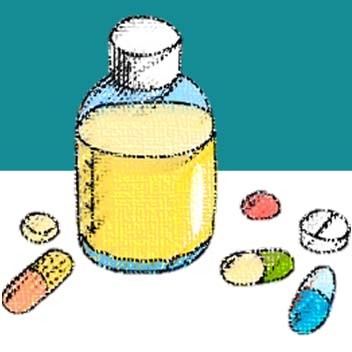 HIV感染者治療方法
高效能抗愛滋病毒治療(HAART，俗稱雞尾酒療法)：
有效控制感染者血漿HIV病毒量(plasma viral load)、提高CD4淋巴球數，可大幅降低HIV感染相關的伺機性感染、腫瘤與死亡風險。
及早發現HIV感染、及早治療、穩定服藥控制體內HIV病毒量
→ 降低HIV傳播風險
→ HIV感染者免疫功能保持正常運作
→ HIV雖無法治癒，但可透過藥物治療有效控制，降低發病及死亡風險
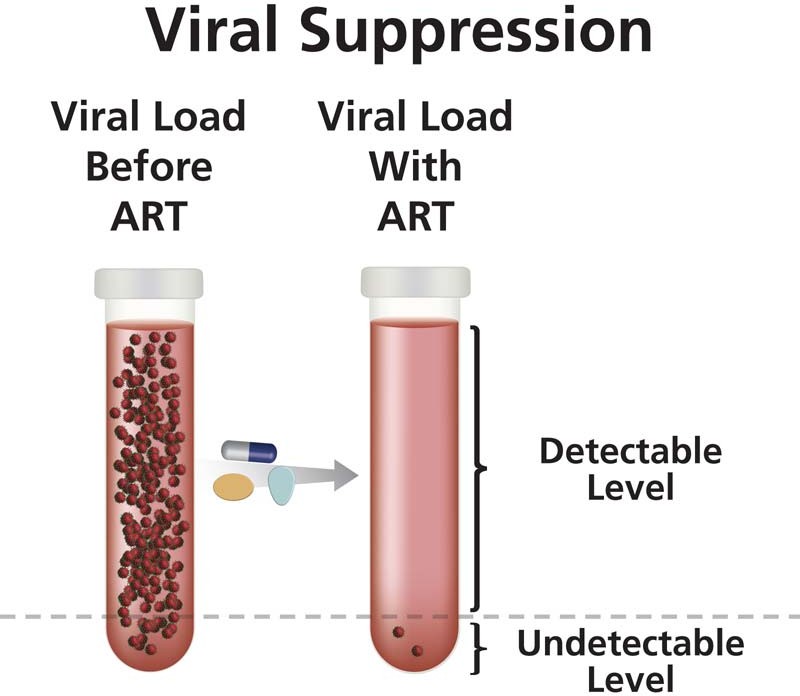 https://clinicalinfo.hiv.gov/en/glossary/viral-suppression
TAIWAN CDC
22
醫療照護服務、提升醫療品質
免費提供 雞尾酒療法 HAART
推動診斷即刻治療策略，
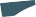 與國際同步增
與國際接軌，引進副作用低之三合⼀藥品
加⼆合⼀藥品
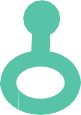 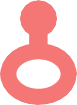 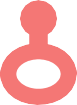 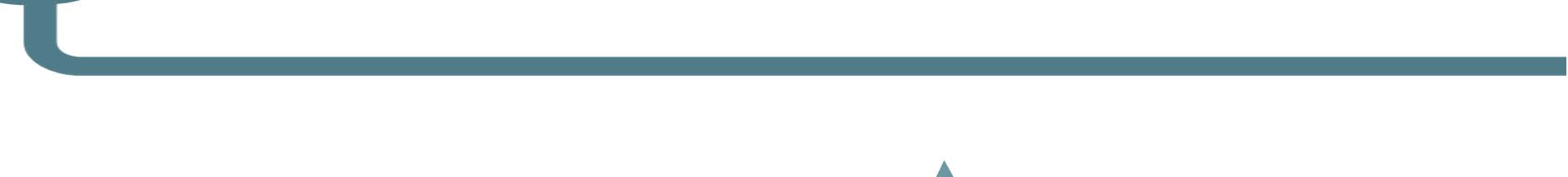 1997
2020
2016
抗愛滋三合⼀處方(每日1次、每次1錠)
副作用抗藥性併發症
用藥安全性服藥順從性用藥比例
提升
降低
23
TAIWAN CDC
愛滋病毒(HIV)感染與 抗愛滋病毒藥物作用機轉
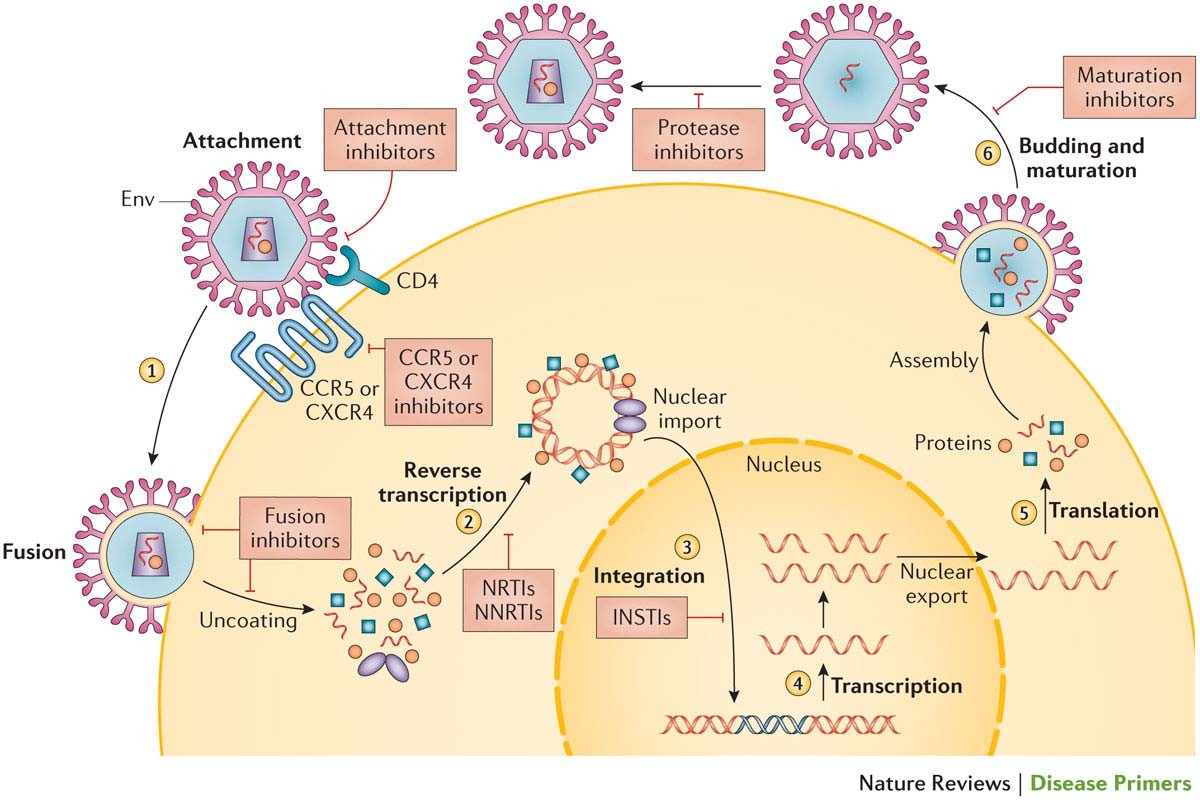 資料來源：Deeks, S. G. et al. (2015) HIV infection Nat. Rev. Dis. Primers doi:10.1038/nrdp.2015.35
24
TAIWAN CDC
高效能抗病毒藥物(HAART)進展，愛滋病毒感染不再是20世紀的黑死病
高效能抗愛滋病毒治療(HAART)
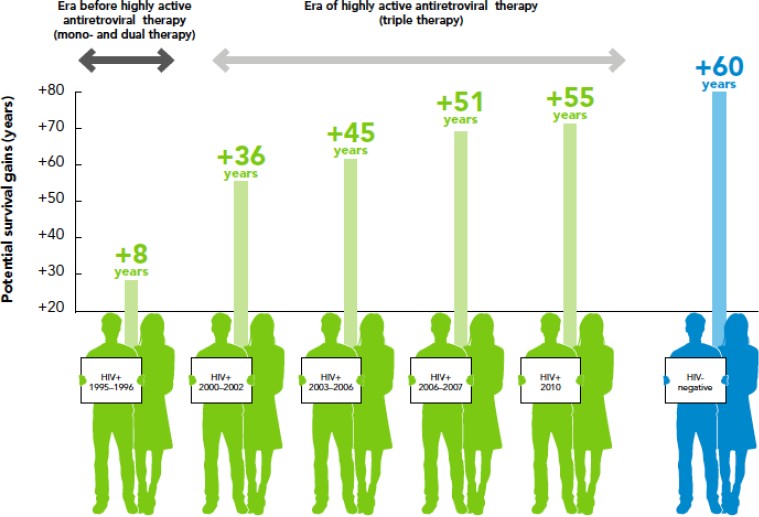 隨著藥物的進展，HIV感染者及早發現、及早就醫穩定服藥，控制體內病毒量，其存活年限可以和⼀般⼈相當。
(UNAIDS, The Gap Report, 2014.)
25
TAIWAN CDC
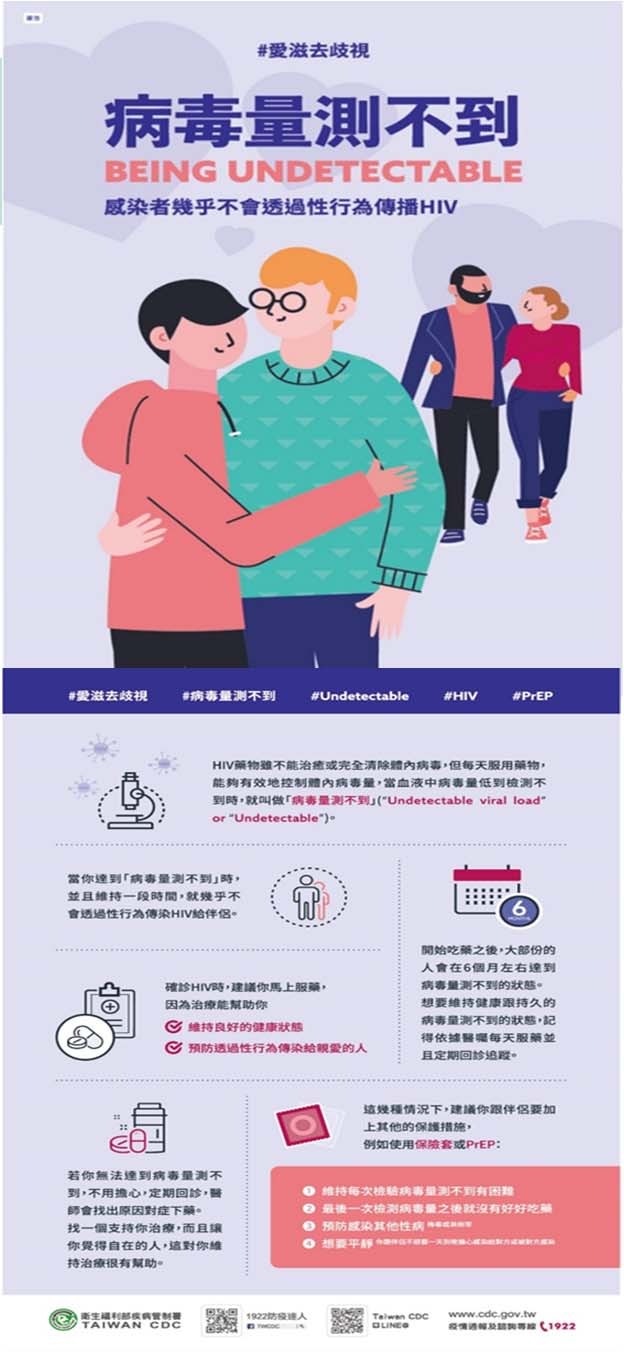 病毒量測不到 Undetectable
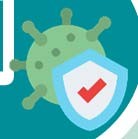 目前醫學研究證實，感染者穩定服藥⾎液中測不到HIV病毒(Undetectable)，能預防透過性行為傳播HIV，為重要的預防策略之⼀。

接受治療	穩定服藥	維持HIV病毒量測不到
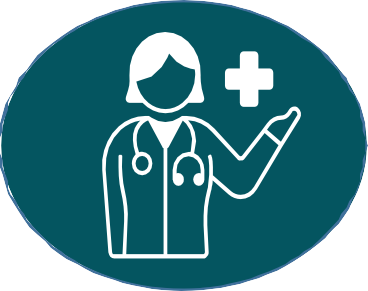 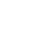 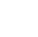 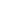 免疫功能保持正常運作傳染力降低
臺灣95%服藥者病毒量已達測不到!
其他傳染途徑(如⺟⼦垂直傳染、哺乳、共用針具及輸⾎等)尚未證實，並且仍需使用保險套，以預防感染其他性病。
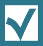 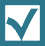 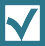 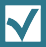 *U=U的結論是基於醫學實證並受到多個學術研究所支持，包括PARTNER、HPTN 052、Opposites Attract、以及瑞士聲明 (Swiss Statement)等。
26
TAIWAN CDC
科學證據
依據現有最佳可得知之科學及醫學證據顯示，感染者穩定服用抗病毒藥物治療且維持病毒量受良好控制狀態(病毒量200copies/mL 以下)，無透過性行為傳染HIV予其伴侶之案例發生。
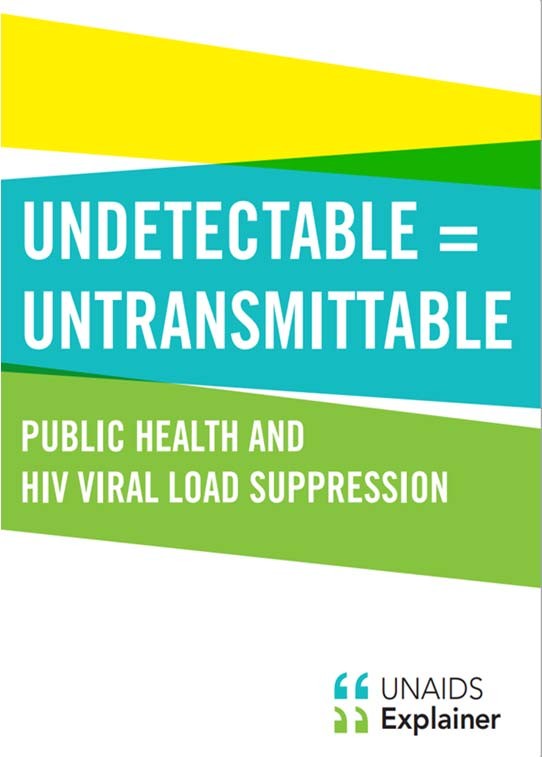 27
備註：其他傳染途徑(如⺟⼦垂直感染、哺乳、共用針具及輸血等)尚無證據
小結
愛滋病毒(HIV)透過帶有HIV的體液(⾎液、精液、陰道分泌物或⺟乳)傳播，主要傳染途徑為不安全性行為。

⼀般日常生活接觸不會感染HIV
(如：擁抱、握手、共餐、使用電話或馬桶、游泳、蚊⼦叮咬等均不會感染HIV)
⿎勵⺠眾定期接受HIV檢驗，瞭解自己的健康狀態，及早診斷、及時銜接治療，檢驗陰性且具有風險行為者轉介合適的預防服務(如：PrEP、藥癮戒治等)。
HIV感染者及早發現、及時銜接治療，穩定就醫服藥控制體內HIV病毒量，維持免疫功能，可有效減少併發症或伺機性感染、並降低HIV傳播風險。
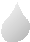 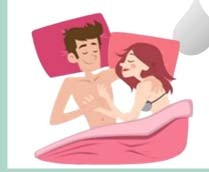 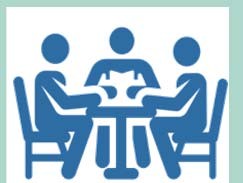 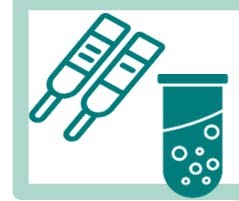 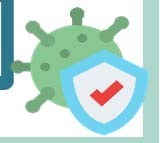 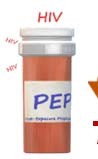 如因執行職務有意外暴露事件發生，請於72小時內儘速就醫，由醫師評估是否需要預防性投藥(PEP)。
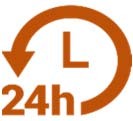 72h
28
TAIWAN CDC
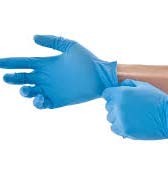 標準防護措施
執行職務時，如何保護自己免於HIV及其他⾎/體液傳染病的感染風險
29
TAIWAN CDC
那些體液有傳染HIV的風險?
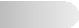 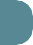 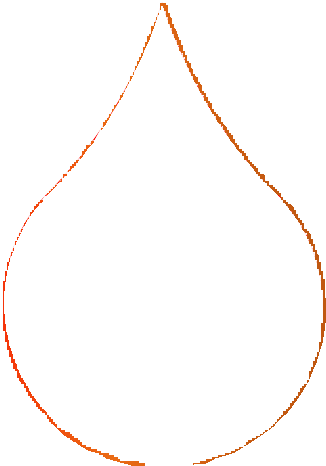 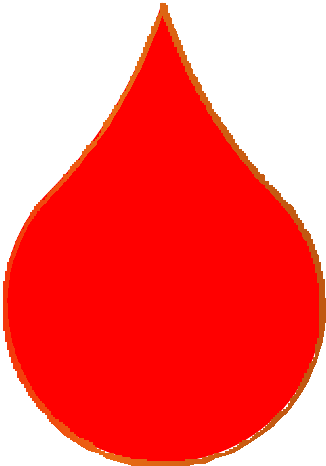 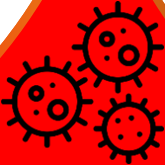 不具傳染風險
具傳染風險
⾎液、精液、陰道分泌液、
腦脊髓液、	滑囊液、胸水、腹水、羊水、⺟乳
唾液、汗水、痰液、尿液、
鼻腔分泌物、眼淚、糞便、嘔吐物、皮膚水泡
30
TAIWAN CDC
標準防護措施 (Standard Precaution) 1
建構原則：需將以下視為可能帶有微生物病原，透過標準防護措施，
避免接觸或暴露
 ⾎液
 體液
 分泌物
 排泄物(不含汗水)
 不完整的皮膚和黏膜組織等
如：HIV、HBV、HCV等微生物病原
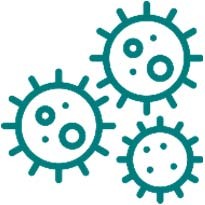 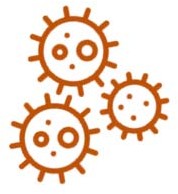 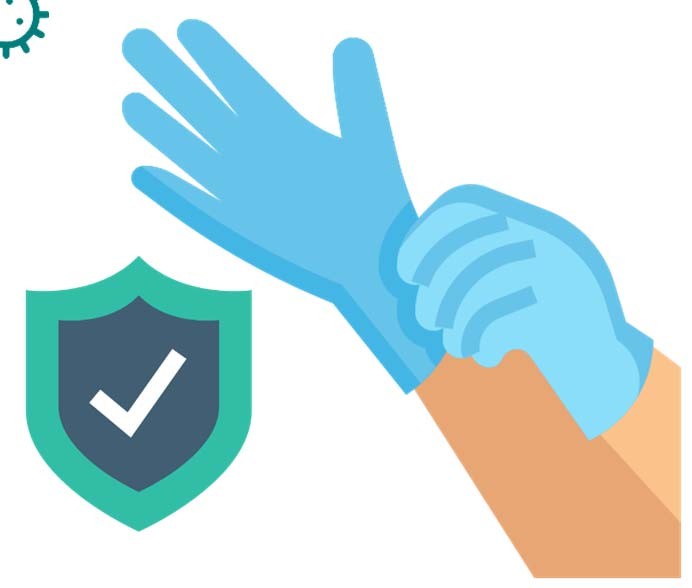 31
TAIWAN CDC
標準防護措施 (Standard Precaution) 2
面對疑似感染、或已確認感染的病患，都需要遵守標準防護措施 。
⾎/體液傳染病的標準防護措施：包括
手部衛生、依可能的暴露情形選用手套、隔離衣、口罩、眼鏡或臉部防護具等個
⼈防護裝備。
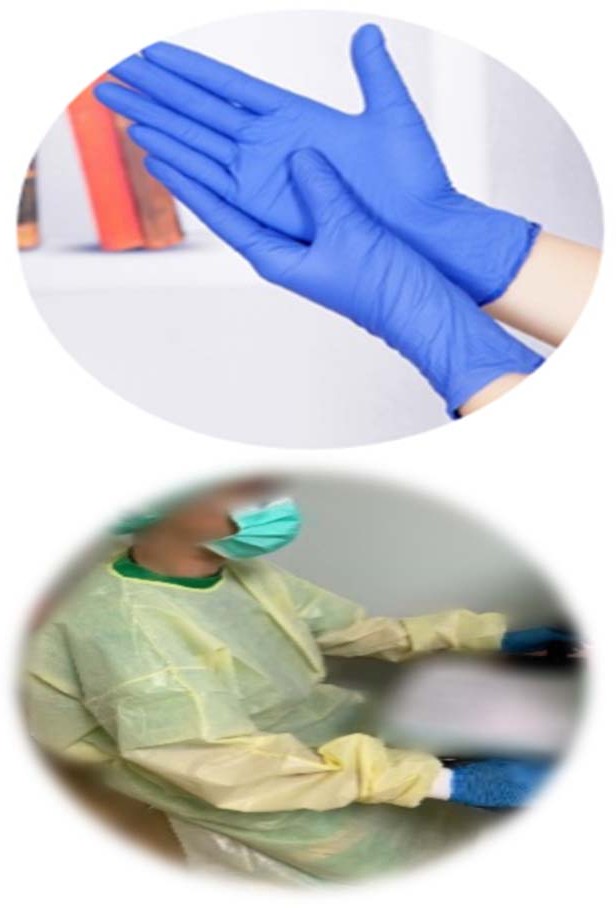 如可能有接觸病患之⾎/體液時，請務必遵守標準防護措施！
32
TAIWAN CDC
標準防護措施之執行時機
當要執行無菌技術時
當要接觸病⼈的⾎液、體液、分泌物、排泄物、不完整皮膚與黏膜組織時
當要為任何人急救或CPR時
當要處理任何被⾎液或含有⾎液之體液所污染的環境時
當要處理任何被⾎液或含有⾎液之體液所污染的東⻄或制服等物品時
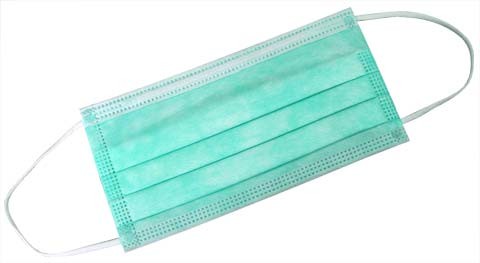 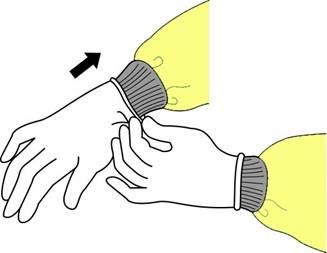 33
TAIWAN CDC
標準防護措施之原則
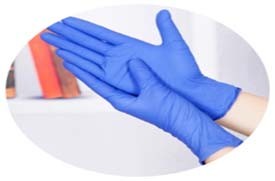 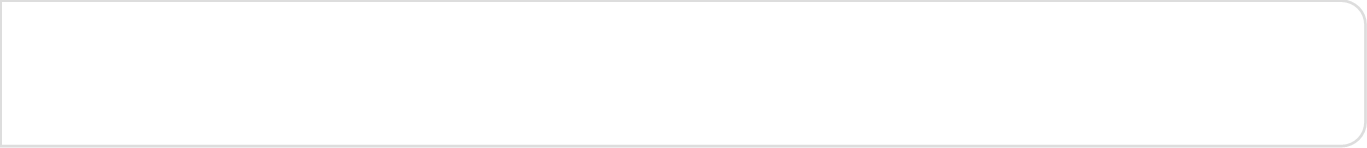 有可能接觸到⾎液或體液時
若有⾎/體液飛濺的情形時若手或皮膚接觸到病患的
⾎液或體液時

受到⾎液或體液污染的環境或物件
皮膚上有開放性傷口或皮膚炎時
須戴手套，接觸後要脫掉手套並用水和清潔液清洗。
應該穿戴口罩、護目鏡和隔離衣。使用清潔液或乾洗手液洗手
遵從正確洗手「內外夾弓大立腕(完)」洗淨。

請以稀釋100倍的漂白水清潔。

有可能接觸到病患的⾎液或體液時，自己的傷口請先用防水的OK繃等封好。
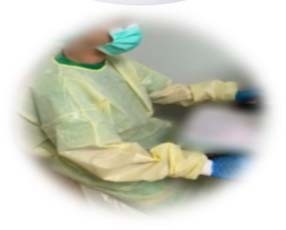 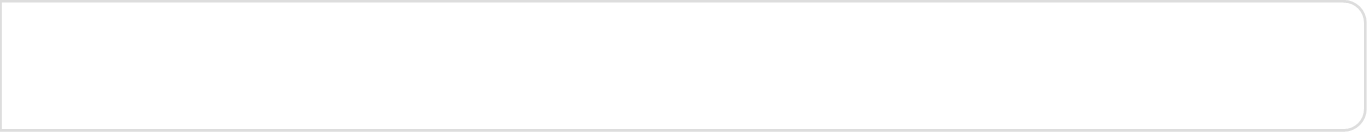 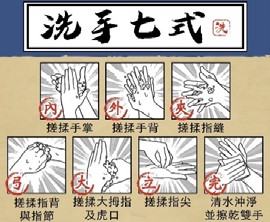 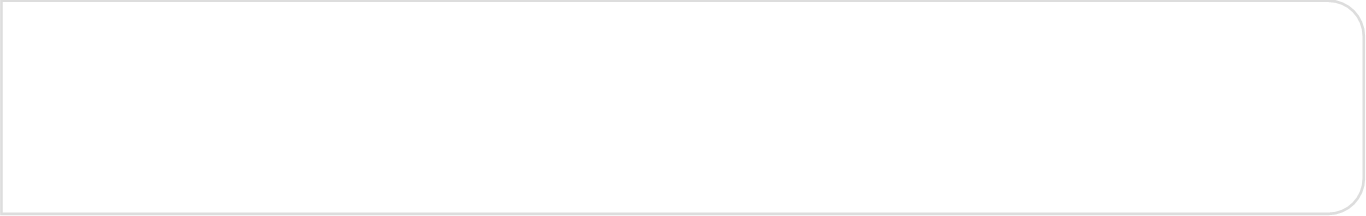 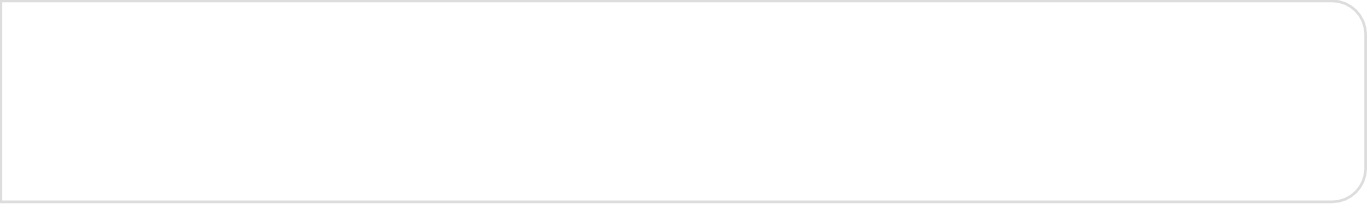 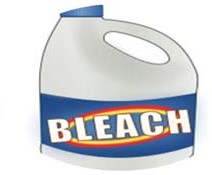 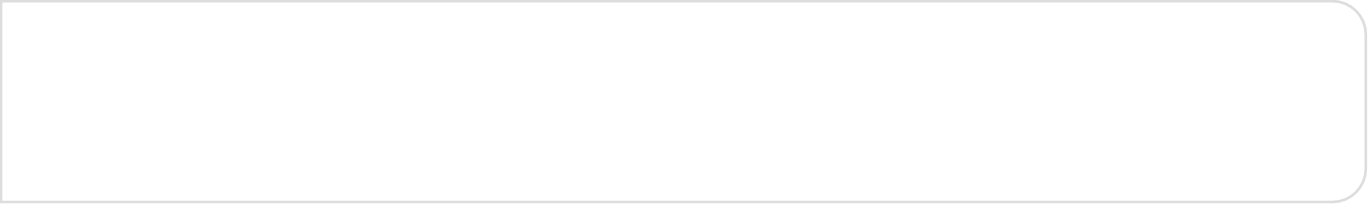 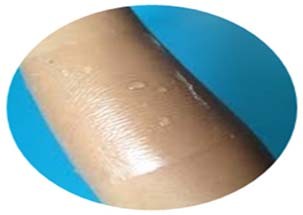 34
TAIWAN CDC
防範尖銳物品扎傷或⾎/體液暴觸原則
防範⾎/體液暴觸原則
清洗含血液、體液之器械物品時應有適當防護。
血液注入容器應輕輕推入，切勿用力過猛，以防噴濺。
使用真空採血器取代多次分裝動作。
防範尖銳物品扎傷原則
使用安全針具，避免回套；如果必須回套針頭，請單手回套。
尖銳物品不可隨意放置或丟棄。
減少不必要的注射行為。
避免病人於注射過程中或注射完成時突然的移動。
35
TAIWAN CDC
執行職務時如有暴露愛滋病毒風險之處理措施1
請立即清洗暴露傷口
穿透皮膚的銳器扎傷：立即擠壓傷口⾎液並以清水和肥皂清洗傷口

皮膚傷口暴露：以清水和肥皂洗淨

黏膜暴露：以大量之清水沖洗
請立即至愛滋指定醫院，請醫師評估是否有感染HIV的風險。
參考疾管署全球資訊網(https://www.cdc.gov.tw)/傳染病與防疫專題/第三類法定傳染病/人類免疫缺乏病毒感染/治療照護/愛滋病預防性投藥 /暴露愛滋病毒「後」預防性投藥
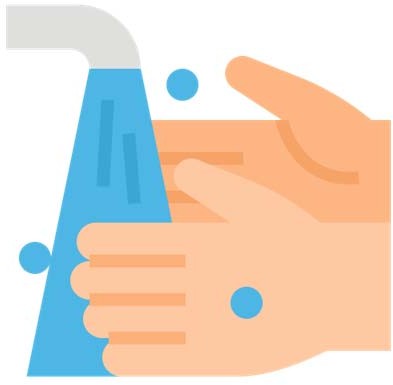 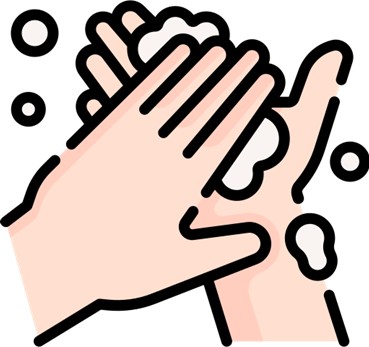 36
TAIWAN CDC
執行職務時如有暴露愛滋病毒風險之處理措施2：PEP流程
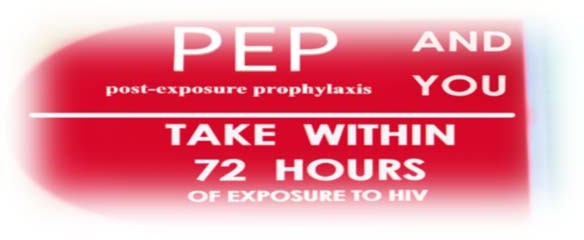 若執行職務時不小心暴露到患者的體液或⾎液時，有暴露⾎/體液傳染病風險之虞

趕快至愛滋指定醫院先給醫師評估是否有感染HIV的風險。
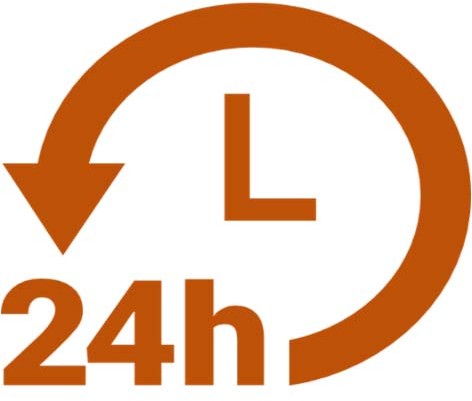 72h
。
在72小時內，對於有暴露HIV風險者，給予預防藥物(PEP)
若不清楚是否該接受預防性投藥時，可撥打1922詢問針扎後預防性投藥的諮詢專線或所在地衛生局防疫專線
請務必遵醫囑持續服藥28天!
依請追蹤檢驗時程進行HIV檢驗!
37
TAIWAN CDC
暴露愛滋病毒「後」預防性投藥(PEP)
在HIV進入體內但尚未感染⼈體細胞前，及時投藥建立體內藥物濃度，保護細胞須在暴露後72小時之內及時投藥
副作用因⼈而異，會在停止用藥後消失
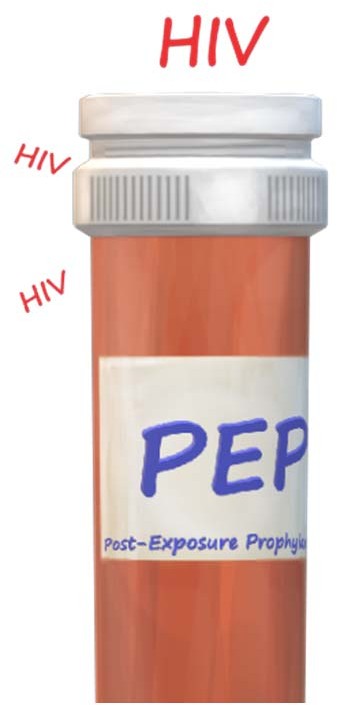 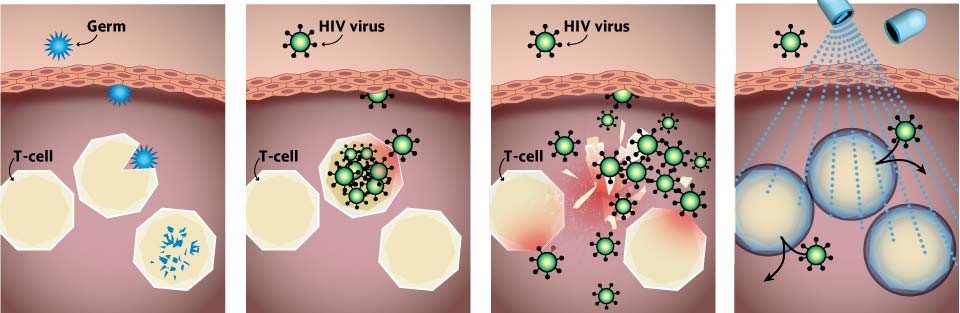 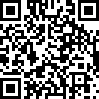 疾管署 PEP資訊：
https://gov.tw/LGg
38
TAIWAN CDC
因執行職務意外暴露愛滋病毒後預防性投藥費用由政府補助
申請單位具函檢據以下資料：
因執行職務意外暴露愛滋病毒通報單
⾎液追蹤紀錄單
申請單位之領據
醫療費用收據正本
費用明細
病歷摘要
申請時需要準備什麼資料
有的。
你服務的單位需要於事發後1周內(至遲6個月內)，函文到當地衛生局進行初審及申請費用喔！
申請
有時效性嗎
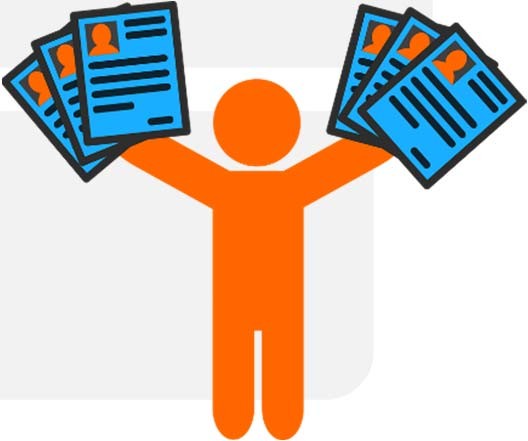 相關資料請送至當地衛生局，
由衛生局函送疾病管制署辦理複審及經費撥付。
申請資料送到哪裡
39
TAIWAN CDC
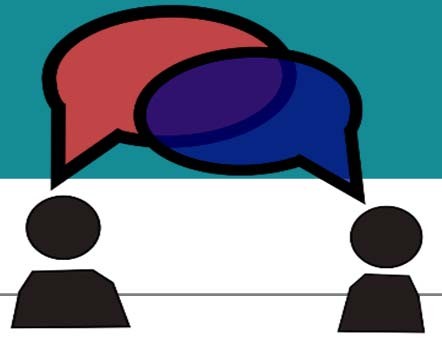 認識標準防護措施後，我有個疑問
如遇到愛滋、急性病毒性C型肝炎等⾎/體液傳染病的病患時，我是否要戴2層手套，並穿防護衣，比較安全啊?
不需要唷。
基於標準防護原則，必須將所有病患都視為可能具有⾎體液傳染病的對象，而非遇到特定傳染病才採取保護措施，這樣才能有效保護自己免於感染。
目前仍有10%潛在HIV感染者未知自己的感染狀態，爰建請於執行職務且可能接觸到病患的⾎液或體液時，均落實標準防護原則。
執行職務有暴露風險時，請落實標準防護措施，以確實保護自己，免於感染的風險
Q
A
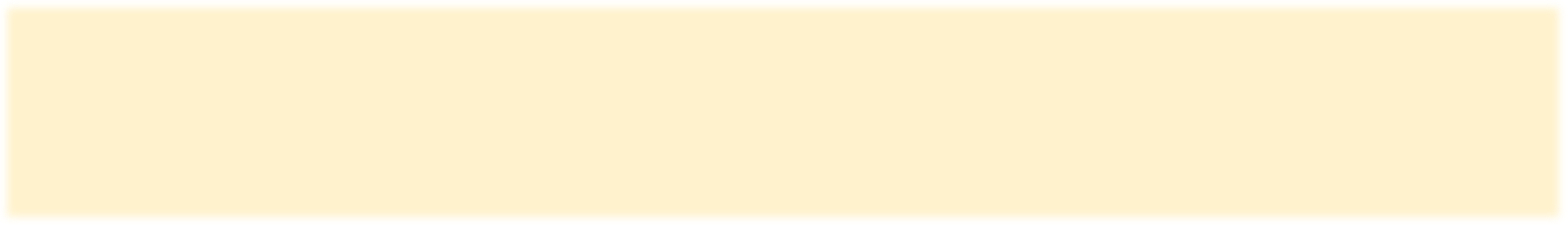 40
TAIWAN CDC
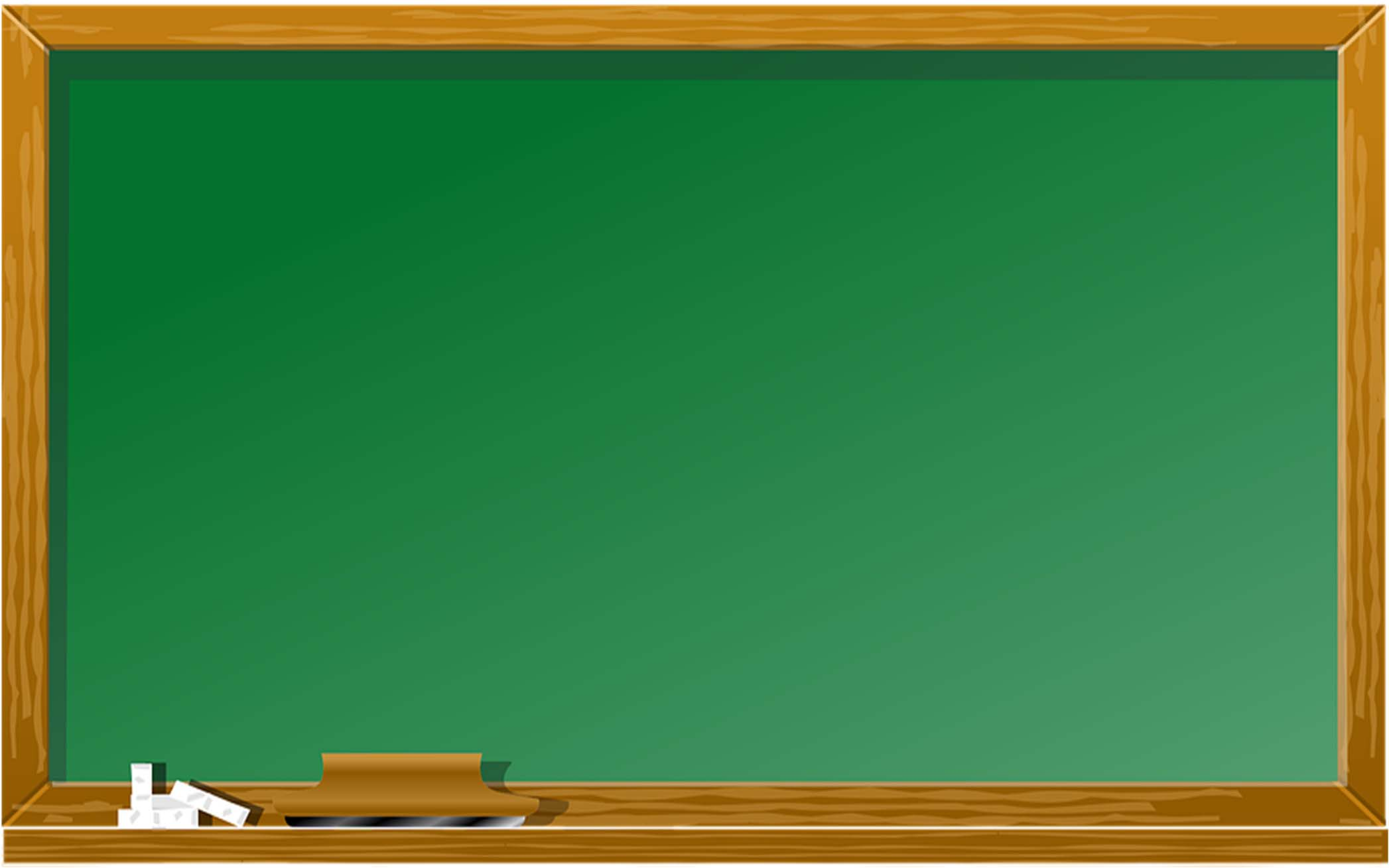 有關病患是否有感染血/體液傳染病，如HIV、HCV等目前都需要靠臨床檢驗技術，才能確定
因此病患說的是否屬實，你當下也無法確定
眼前這位病患說沒有感染，不代表他就沒有感染！
有可能他已感染、但沒篩檢，所以他也不知道、也沒被通報在名單中
有可能還在檢驗空窗期，所以尚未確診感染

所以當你執行職務時
不論知不知道病患是否有感染血/體液傳染的疾病
都應該先做好標準防護措施
才能確實保護自己，免於感染
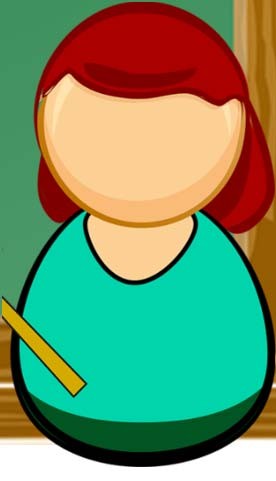 41
TAIWAN CDC
做好標準防護措施，才能保護自己、預防感染
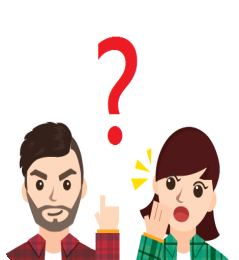 唯有透過HIV檢驗，才能知道HIV感染狀態
依2022年疫情資料推估，仍有10%的HIV感染者不知道自己感染

若醫事人員沒有落實標準防護措施的情況下，就可能有暴露於HIV感染的風險

就算眼前這位病患說自己沒有感染HIV，且未曾有HIV就醫及通報紀錄，並不代表他就沒有感染HIV!!

確實落實相對應之標準防護措施，將每位病患當成皆具有血/體液傳染病的對象，以免於執行職務中可能暴露及感染HIV的風險，這才是最好的預防⽅法
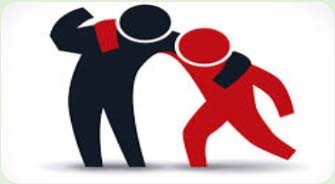 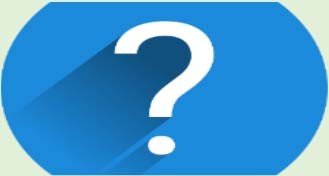 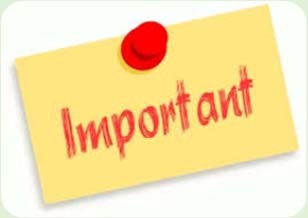 42
TAIWAN CDC
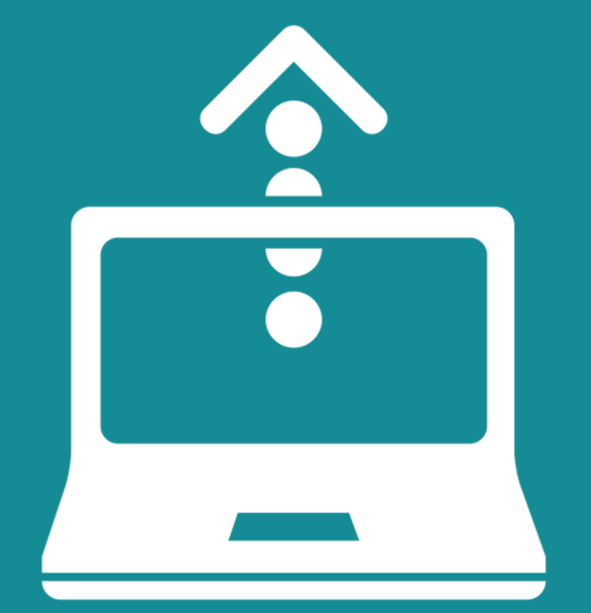 個案通報
43
TAIWAN CDC
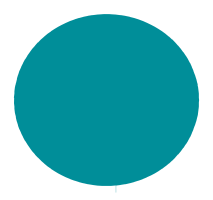 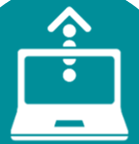 通報法源依據
⼈類免疫缺乏病毒傳染防治及感染者權益保障條例
第13條
醫事人員發現感染者應於⼆十四小時內向地⽅主管機關通報；其通報程序與內容，由中央主管機關訂定之。
主管機關為防治需要，得要求醫事機構、醫師或法醫師限期提供感染者之相關檢驗結果及治療情形，醫事機構、醫師或法醫師不得
醫事⼈員發現⼈類免疫缺乏病毒感染者通報辦法
拒絕、規避或妨礙。
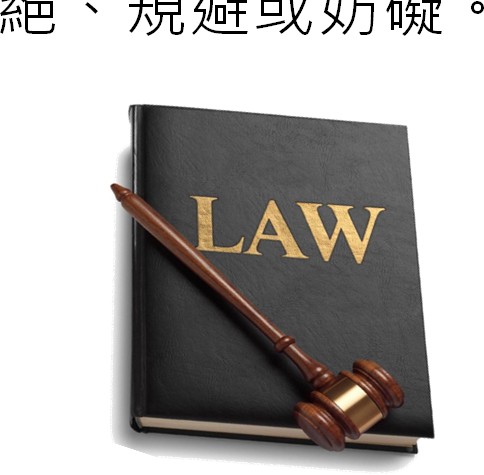 44
TAIWAN CDC
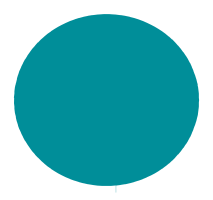 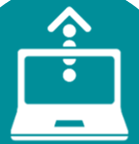 醫事⼈員發現⼈類免疫缺乏病毒感染者通報辦法
中華⺠國⼀百零九年十⼆月⼀日衛生福利部衛授疾字第 1090101935 號令修正發布第 2、4 條條文
第 2 條	本辦法所定應通報之對象如下：
⼀、感染人類免疫缺乏病毒⽽未發病者（以下稱未發病者）。
二、受人類免疫缺乏病毒感染之後天免疫缺乏症候群患者（以下稱發病者）。
三、出生月齡在十八月以下之嬰幼兒疑似感染人類免疫缺乏病毒者（以下稱嬰幼兒疑似感染者）。
四、孕產婦疑似感染⼈類免疫缺乏病毒者(以下稱孕產婦疑似感染者) 。五、其他經中央主管機關認為有必要通報者。
第 4 條	醫事人員通報時，應檢具下列資料：
⼀、未發病者：傳染病個案報告單。內容包括感染者之姓名、國⺠⾝分證統⼀編號或護照號碼或居留證號、性別、出生日期、住居所、診斷日期、檢驗確認單位、感染危險因⼦等資料。
二、發病者：後天免疫缺乏症候群個案報告單。內容包括發病者之姓名、國⺠⾝分證統⼀編號或護照號碼或居留證號、性別、出生日期、診斷日期、診斷依據等資料。
三、嬰幼兒疑似感染者：⺟⼦垂直感染之疑似個案報告單。內容包括嬰幼兒疑似感染者之姓名、性別、
出生日期、住居所、出生是否給予預防性投藥、採檢項目、抽血日期及其生⺟姓名、國⺠⾝分證統
⼀編號等資料。
四、孕產婦疑似感染者：孕產婦疑似感染⼈類免疫缺乏病毒報告單。內容包括孕產婦疑似感染者之姓名國⺠身分證統⼀編號或護照號碼或居留證號、出生日期、住居所、懷孕週數、預產期、歷次懷孕情形、感染危險因⼦、檢驗單位、採檢項目等資料。
45
TAIWAN CDC
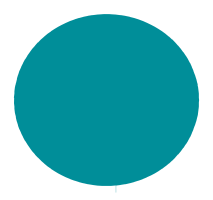 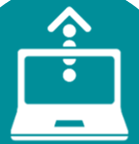 醫事⼈員發現⼈類免疫缺乏病毒感染者通報辦法
確診通報 HIV(+) AIDS
(排除急性初期感染)
疑似通報嬰幼兒孕產婦
46
TAIWAN CDC
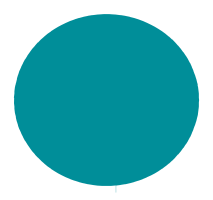 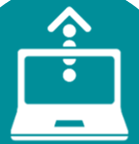 通報定義：⼈類免疫缺乏病毒感染(HIV Infection)
確診通報HIV感染者
符合下列檢驗條件任⼀情形：
HIV抗原/抗體複合型篩檢(HIV  antibody  and  antigen  combination assay)或抗體篩檢*(EIA或PA)陽性，再經HIV-1/2抗體確認檢驗⽅法(抗體免疫層析檢驗法或⻄⽅墨點法)，確認為陽性反應者。(年齡須大於18個月)
HIV分⼦生物學核酸檢測(NAT)呈陽性反應者。
HIV 抗原 p24 篩檢陽性，且進行中和試驗(Neutralization test, NT)，確認為陽性反應者。(年齡須大於1個月)
*若使用快速抗體篩檢檢測陽性者，仍需進行HIV抗原/抗體複合型篩檢或抗體篩檢。

請參見疾管署傳染病病例定義暨防疫檢體採檢送驗事項：
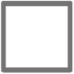 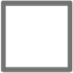 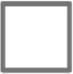 https://www.cdc.gov.tw/Category/DiseaseDefine/ZW54U0FpVVhpVGR3UkViWm8rQkNwUT09
TAIWAN CDC
47
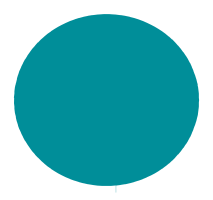 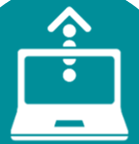 通報定義：後天免疫缺乏症候群(AIDS)
確診為HIV感染且為AIDS發病患者
有下列任⼀條件者，且排除HIV急性初期感染：
確認為HIV感染，且經醫師診斷為伺機性感染或AIDS有關的腫瘤，如：肺囊蟲肺炎、弓形蟲感染、隱球菌症、食道念珠菌症等(詳如後天免疫缺乏症候群個案報告單背面表列，AIDS之診斷依據)。
確認為HIV感染，且依不同年齡，其CD4值或比例符合下列條件
(CD4值為診斷之優先考量，若無CD4值才採用CD4比例)：
年齡滿6歲（含）以上：<200 Cells/mm3或<14%。
年齡介於1至6歲：<500 Cells/mm3或<22%。
年齡小於1歲：<750 Cells/mm3或<26%
請參見疾管署傳染病病例定義暨防疫檢體採檢送驗事項： https://www.cdc.gov.tw/Category/DiseaseDefine/ZW54U0FpVVhpVGR3UkViWm8rQkNwUT09
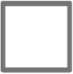 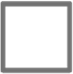 48
TAIWAN CDC
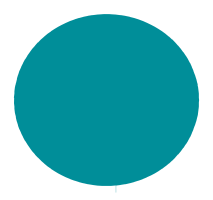 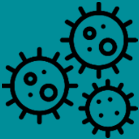 強化HIV急性初期感染個案監測(為HIV病毒量高具高度傳染力)
依據過去檢驗紀錄：確診通報前180天內，有任⼀HIV檢驗結果是陰性或未確定者，包含：HIV抗原/抗體複合型篩檢、抗體篩檢（EIA 或 PA）、HIV-1/2抗體確認檢驗或HIV分⼦生物學核酸檢測（NAT）。
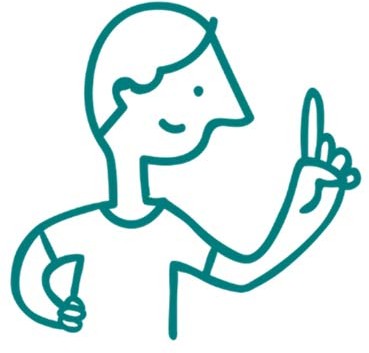 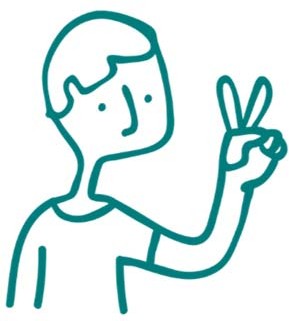 本次確診檢驗流程中，於HIV分⼦生物學核酸檢測NAT檢驗陽性前後180日內有任⼀抗體確認檢驗結果為陰性或未確定者。
透過系統自動勾稽法傳通報單資料及醫院自動上傳之疑似愛滋感染者檢驗資料，並依上述邏輯自動判斷HIV新通報個案是否處於「急性初期感染」階段。
49
TAIWAN CDC
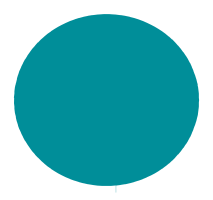 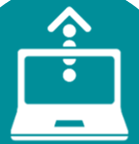 通報定義：孕產婦疑似感染⼈類免疫缺乏病毒者
初步檢驗(+)
孕產婦以HIV抗原/抗體複合型篩檢或抗體篩檢呈陽性者。
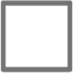 疑似個案通報
近年發生數起孕婦於醫療院所接受HIV篩檢陽性，但未進⼀步接受確認檢驗，致未及時給予治療，使寶寶暴露於HIV感染風險。
修訂「醫事⼈員發現⼈類免疫缺乏病毒感染者通報辦法」及 HIV通報定義，將孕產婦疑似愛滋感染(初篩陽性)列入通報對象，並於2020年12月1日公布施行。
衛生局於接獲通報後，與醫療院所合作於3日內聯繫孕產婦回診或抽⾎，予以衛教並完成後續確認檢驗。
初篩陽性孕婦即符合法定傳染病通報定義，醫事人員應於24小時內至「傳染病通報系統」https://nidrs.cdc.gov.tw/login)進行HIV通報。
請參見疾管署傳染病病例定義暨防疫檢體採檢送驗事項：
注意事項：
醫事人員執行孕期HIV篩檢作業時，如可確認個案為舊案(例如：為院內照顧管理個案，個案出示全國醫療卡)，則不需再次執行HIV篩檢及通報作業，應通知所在地衛生局個案已懷孕訊息，如為愛滋病指定醫事機構應轉知院內愛滋個管師至「個管師個案管理系統」維護個案懷孕資訊。
如無法確認個案為是否為舊案，則請仍依規定執行孕期HIV篩檢作業，於發現初篩陽性個案時依法通報。
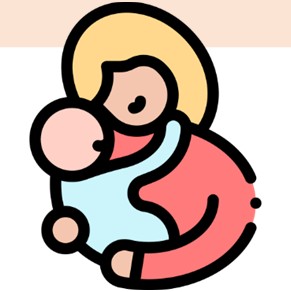 https://www.cdc.gov.tw/Category/DiseaseDefine/ZW54U0FpVVhpVGR3UkViWm8rQkNwUT09
TAIWAN CDC
50
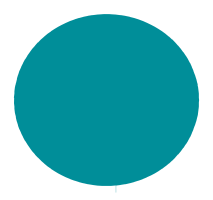 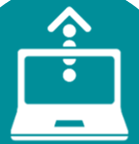 通報定義：嬰幼兒疑似感染⼈類免疫缺乏病毒者
符合下列任⼀情形：
以HIV抗原/抗體複合型篩檢或抗體篩檢呈陽性者。
初步檢驗(+)
疑似個案通報
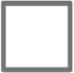 其生⺟為⼈類免疫缺乏病毒感染者。
其生⺟臨產時為HIV抗原/抗體複合型篩檢或抗體篩檢呈陽性者。
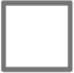 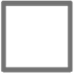 請參見疾管署傳染病病例定義暨防疫檢體採檢送驗事項： https://www.cdc.gov.tw/Category/DiseaseDefine/ZW54U0FpVVhpVGR3UkViWm8rQkNwUT09
51
TAIWAN CDC
疫情概況與95-95-95
愛滋疫情逐年下降，朝消除愛滋目標努力!
52
TAIWAN CDC
我國HIV確診通報⼈數趨勢
2022年新通報確診1,069⼈
1984~2022年
相較2021年同期(1,245⼈)，降幅14%
積極推動多元防治策略， 2018年起新通報⼈數持續下降
持續下降
34,967
累計存活⼈數
43,320
累計HIV感染通報⼈數
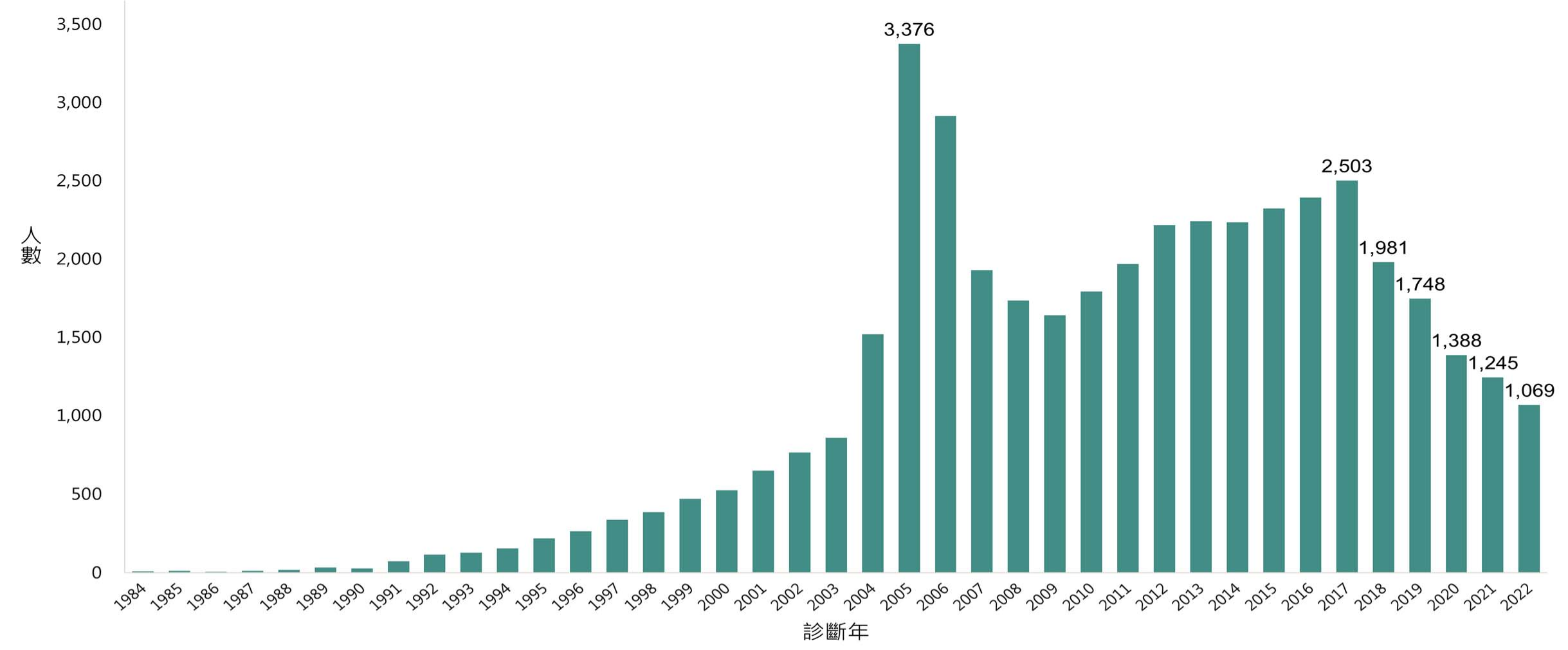 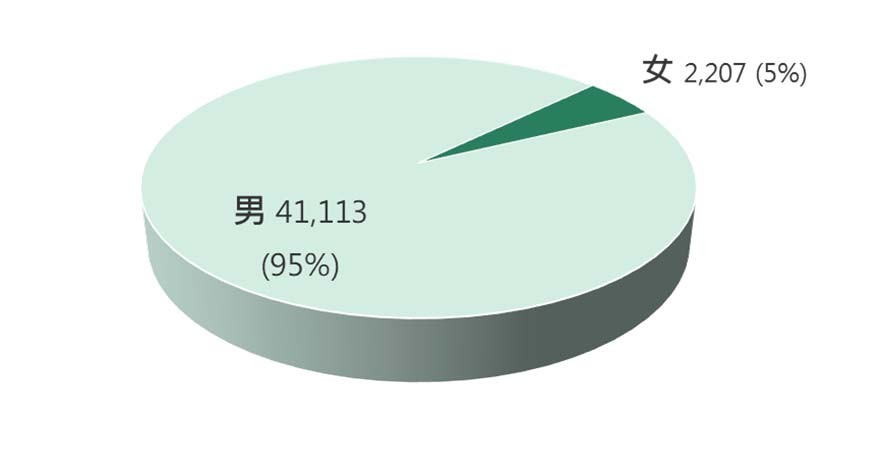 資料更新至2023/5/1
53
TAIWAN CDC
感染HIV危險因⼦超過9成為不安全性行為
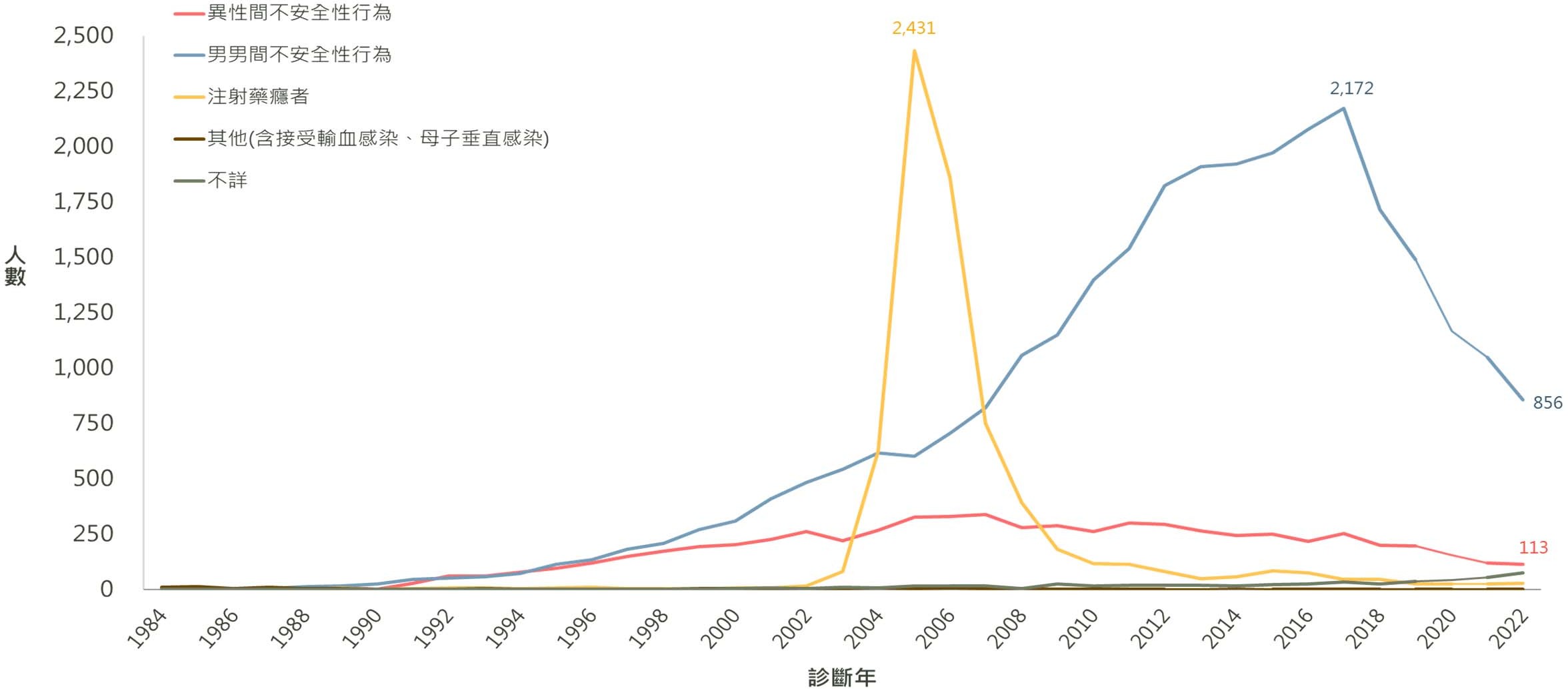 資料更新至2023/5/1
54
TAIWAN CDC
HIV感染者以年輕族群為多，影響國家競爭力
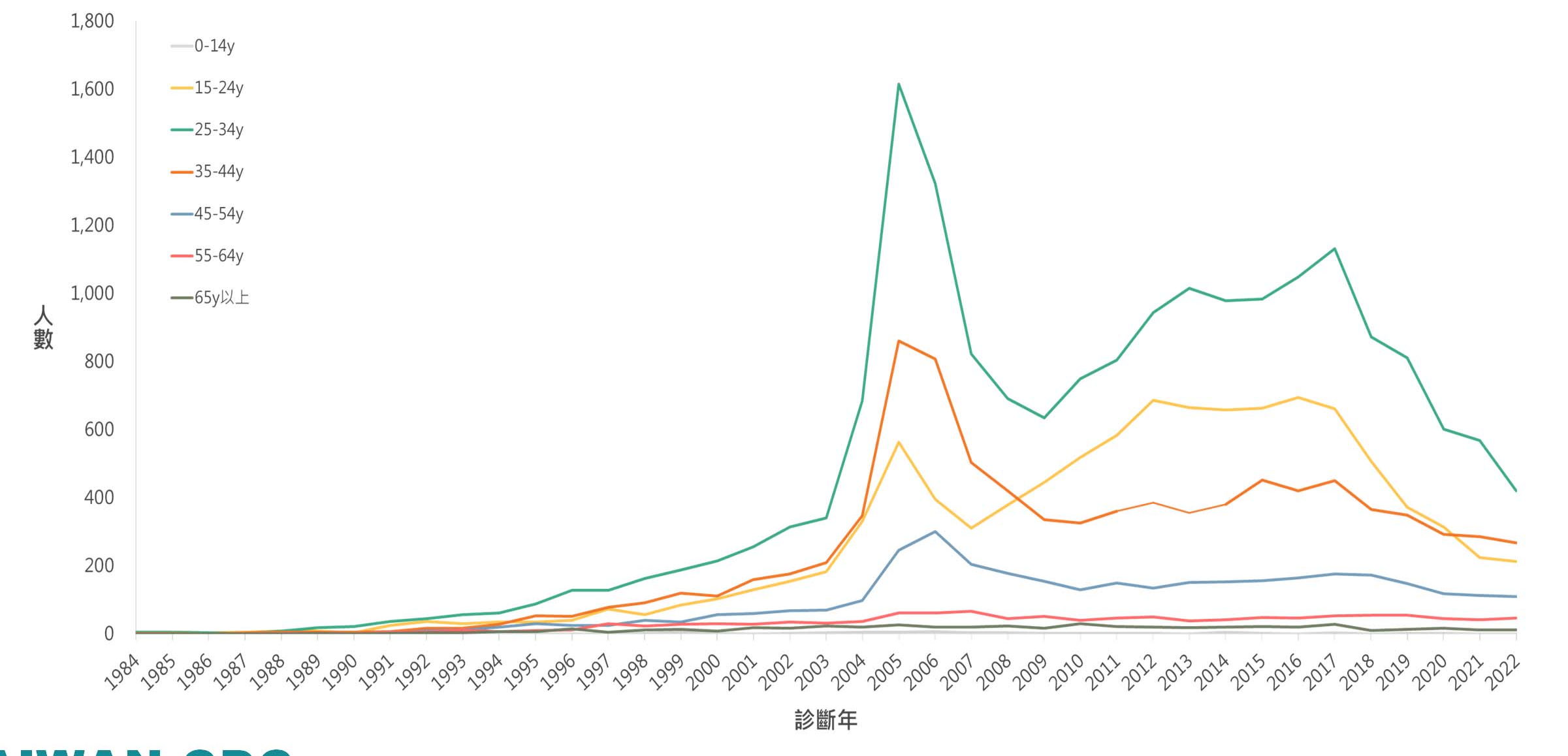 2022年
15-24歲212⼈(20%)
25-34歲421⼈(39%)
35-44歲268⼈ (25%)
資料更新至2023/5/1
55
TAIWAN CDC
2012–2022年 本國籍新確診通報HIV延遲診斷情形
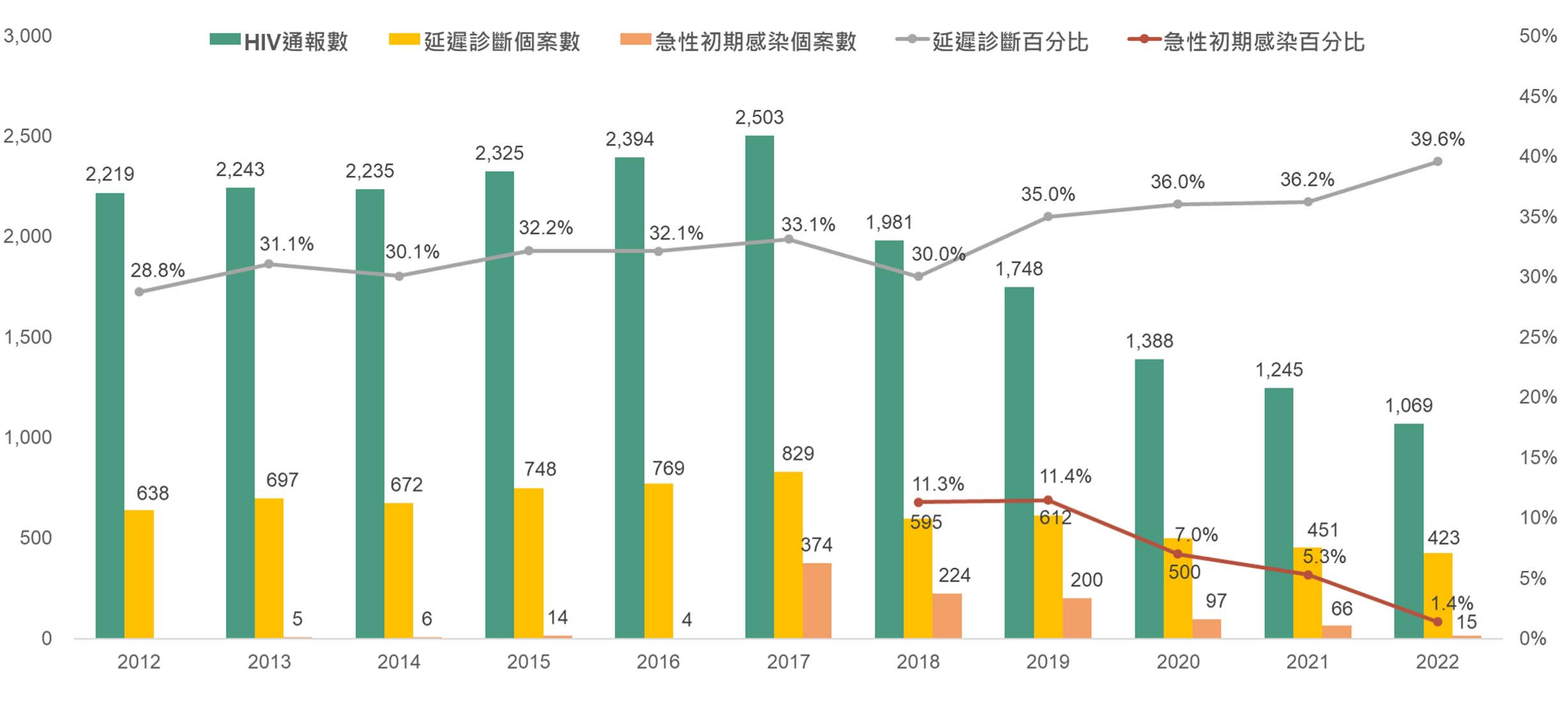 *延遲診斷定義：診斷為HIV後，90日內即確診通報為AIDS，且排除急性初期感染；資料截至2023/5/1
TAIWAN CDC
56
2022年本國籍新確診通報HIV個案(1069⼈)
依性別、HIV診斷年齡、HIV感染危險因⼦之延遲診斷情形
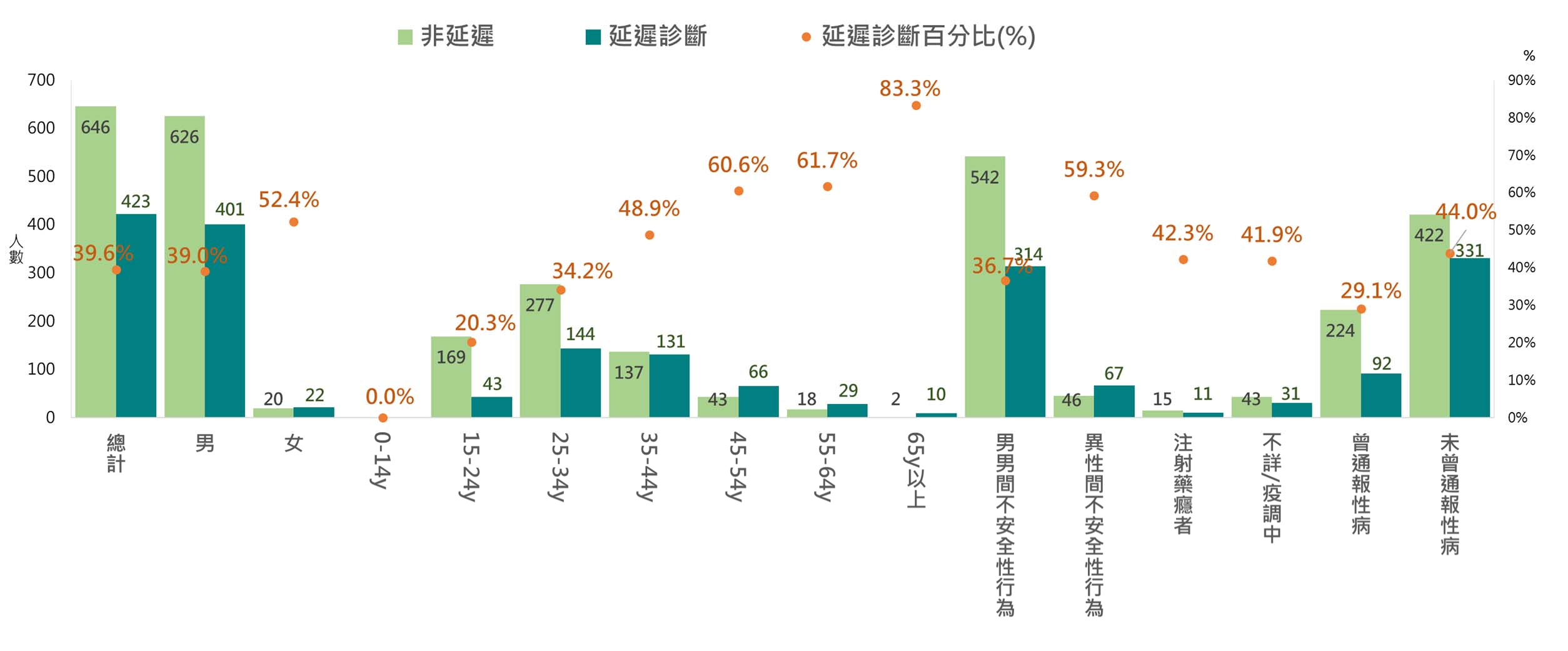 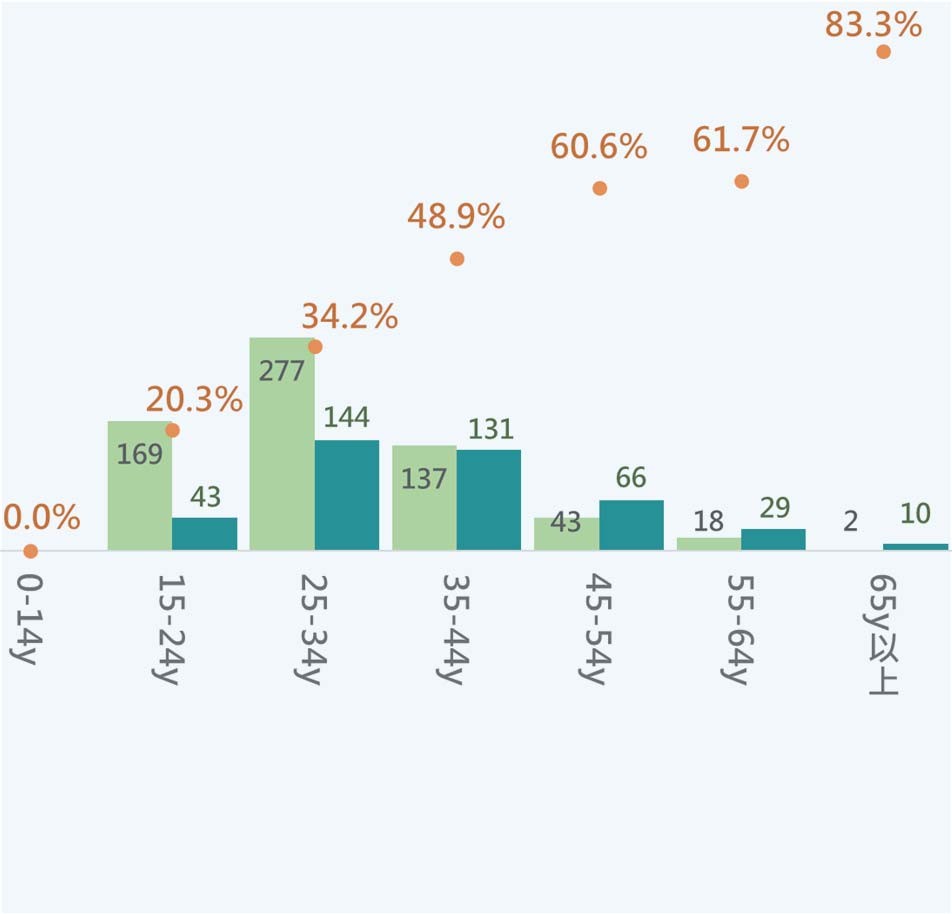 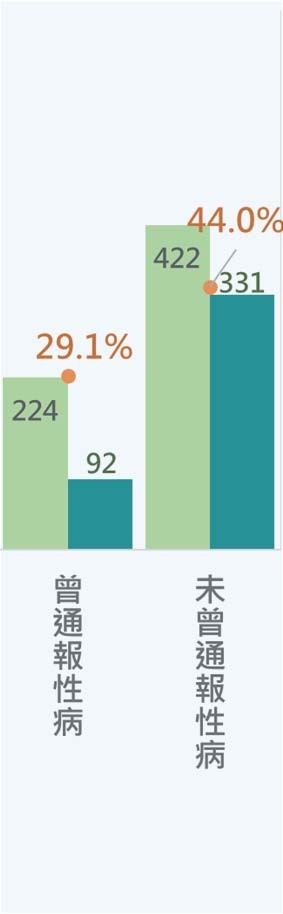 HIV診斷前
HIV感染危險因⼦
性別
HIV診斷年齡層
曾通報性病
*延遲診斷定義：診斷為HIV後，90日內即確診通報為AIDS，且排除急性初期感染
資料更新至2023/5/1
57
性病包含：梅毒、淋病、急性病毒性Ａ、B、C型肝炎、桿菌性痢疾、阿米巴性痢疾、Mpox
TAIWAN CDC
2022年本國籍新確診通報HIV個案篩檢問卷分析
個案於本次通報就醫前，無HIV篩檢經驗者自述之前未曾篩檢原因(n = 428⼈，複選題)
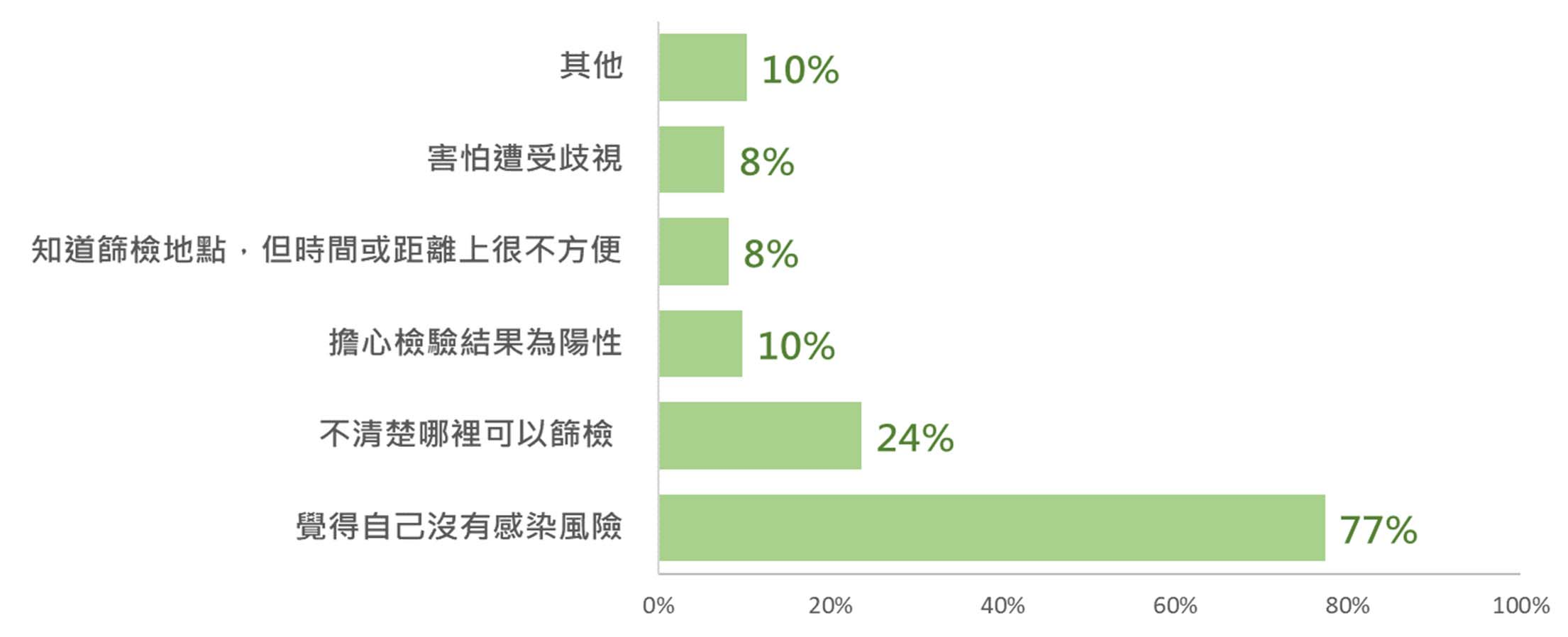 2
1
⺠眾感染風險知覺偏低
資料來源：醫院個管初收問卷、愛滋追管系統疫調資料，問卷資料截至2023/2/1
58
TAIWAN CDC
對於愛滋的偏見及歧視仍存在
導致高風險者不願篩檢，感染者不敢治療
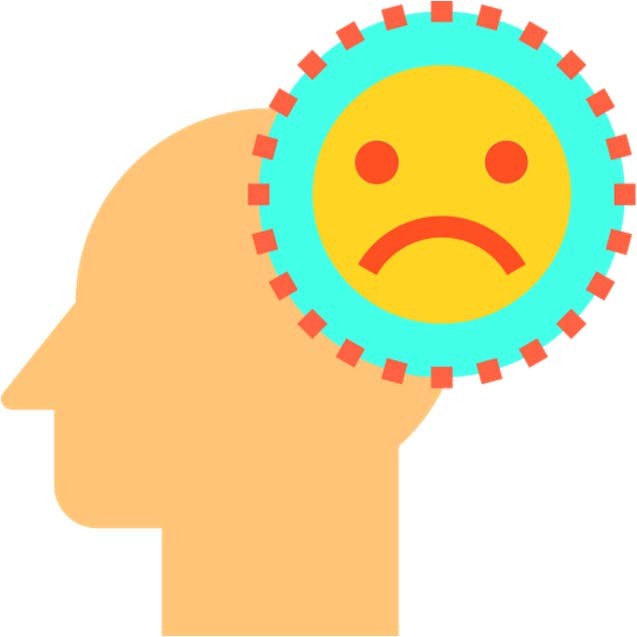 歧視
偏見
誤解恐懼
自2008年「人類免疫缺乏病毒感染者權益保障辦法」施行迄今，已協助近百件個案之申訴/陳情案；類別以「隱私」、「就業」及「就醫」權益受損為最多
59
TAIWAN CDC
手機交友APP助⻑疫情
手機APP逐漸變成尋找性對象的新管道
(柯乃熒,2016)
2017年
91.3%
無使用交友app
有使用交友app
2011年
35.4%
使用手機上網的比率顯著上升
下載APP類型主要以社交類為主(69.8%)
(台灣無線網路使用狀況調查報告,2016)
有使用手機交友APP的人，感染HIV與性病的比例是
沒使用的2倍
(Lehmiller J J et al,2014)
快速連結社群
間接形成傳染愛滋病毒及其他性傳染病的高風險社群環境
方便性
隱密性
60
TAIWAN CDC
藥愛(Chemsex)科學實證
世界衛生組織(WHO)成癮藥物使用者之愛滋預防、治療與照護指引
同性與異性間性行為均可能發生藥愛(Chemsex)行為。
藥愛防治需考量不同族群特性及需求，才能達最大效益。
台北市立聯合醫院 陳亮妤醫師研究(2021)
透過「手機約砲」發生性行為且同時使用「非法藥物」，與「愛滋及其他性傳染病」感染達顯著相關。
成功大學
李佳雯醫師研究(2021)
台灣藥愛常見藥物，以甲基安非他命(占87.8%)

甲基安非他命可增加性慾、增加活力、增強感官知覺，成為部分性愛時之助性劑。
為大宗。
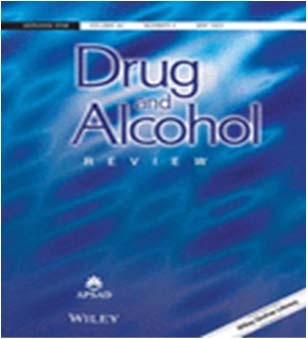 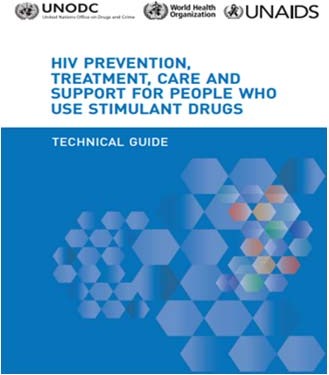 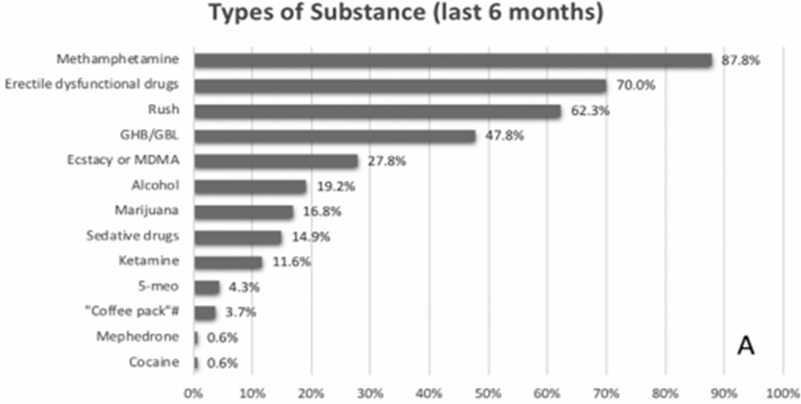 資料來源：陳亮妤(2021)，Drug and Alcohol Review
資料來源：UNODC(2019)，HIV Prevention, Treatment, Care and Support for People
Who use Stimulant Drugs Technical Guide
TAIWAN CDC
資料來源：李佳雯(2021)，International Journal of Drug Policy
61
藥愛(Chemsex)歷程
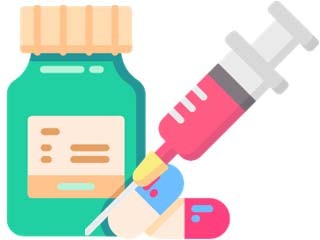 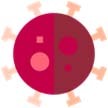 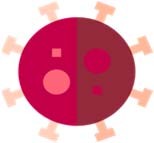 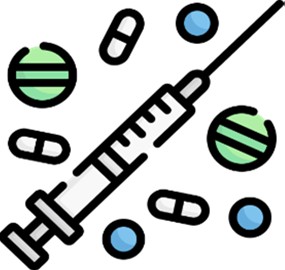 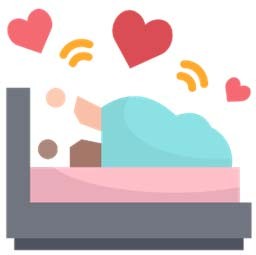 共用針具/稀釋液 (注射slamming)
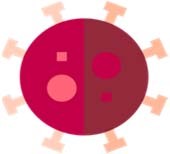 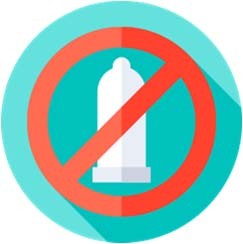 增加感染HIV與性傳染病之風險
以藥助性   (安非他命為主)
性行為
不安全性行為
用藥後
性愛激烈，增加出血機率
對藥物併用性愛的高潮上癮
自制力下降、極度執著，渴望高品質性愛
感官加強，戴套會降低敏感度
放棄防護措施
62
TAIWAN CDC
聯合國愛滋規劃署(UNAIDS)
2030年愛滋防治目標值達成情形
95%
服藥之感染者病毒量測不到
95%
93%
95%	95%
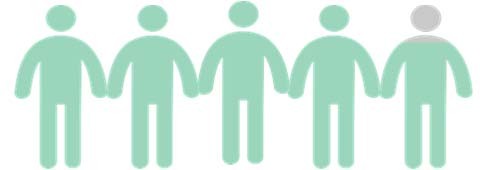 感染者知道	已知感染者
自己感染	有服藥治療
90%	95%
86%	89%
感染者及時診斷與穩定就醫服藥，維持⾎液中測不到HIV病毒量，
健康狀態與⼀般⼈無異
大幅降低傳染風險
台灣3個95指標達成值均優於全
台灣
2022
全球
2022
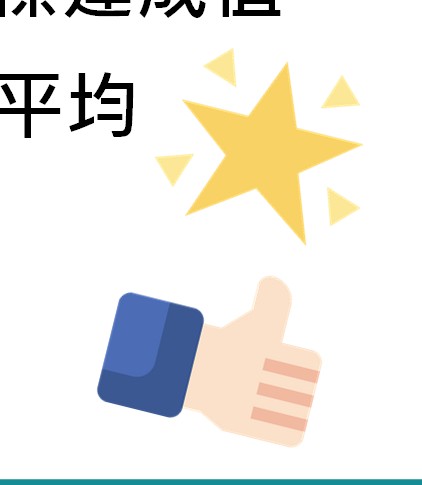 球平均
資料來源：Global HIV & AIDS statistics — Fact sheet
https://unaids.org/en/resources/fact-sheet
63
TAIWAN CDC
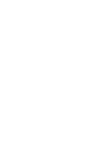 台灣2022年95–95–95進展
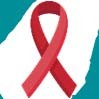 HIV care continuum
UNAIDS 95–95–95 target, 2030
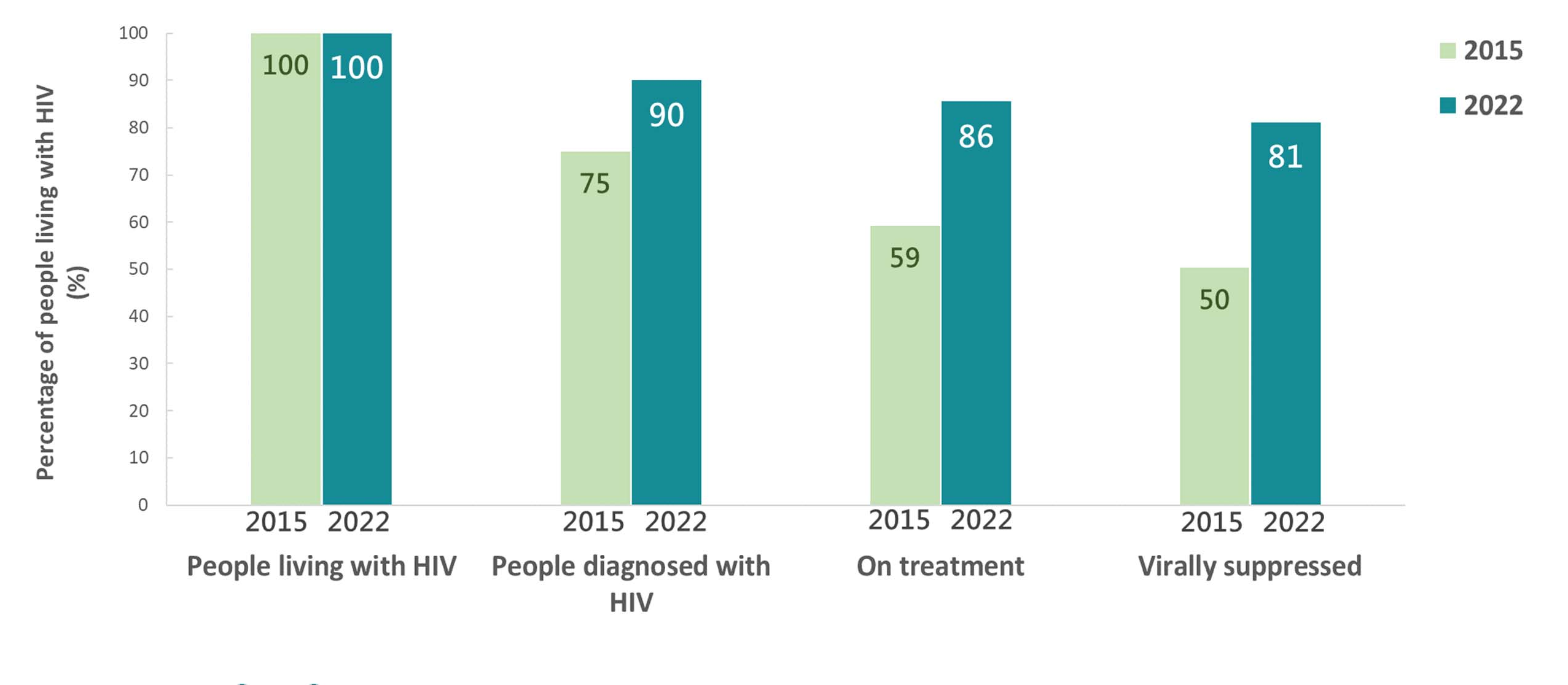 95%
90%
86%
中⻑程計畫 目標
2026年
達86%
Year
註：1. 已感染者達病毒量測不到的比率：為「已感染者知道自己感染狀態之比率」x「感染者有服藥比率」x「服藥之感染者病毒量檢測不到之比率」(3項指標乘積值）。
2. 資料更新至2023年4月
64
TAIWAN CDC
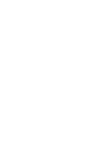 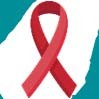 第1個95指標-感染者知道自己感染的比率 (model估算方法)
分析方法：
利用HIV確診個案服藥前初次CD4 T細胞計數值(CD4 count)、及CD4 depletion model，估計個案可能感染HIV的年數。
估計新感染人數、存活人數與未診斷人數。
CD4 Depletion Model
參考美國CDC CD4 Depletion Model進行年度推估。
開根號後，CD4  count期望值隨時間呈現線性下降。
CD4 Count
CD4 count 平均損耗時間分布
600
500
400
300
CD4(8)=260
200
100
0
0	5

8 年
回推可能感染年
10
15
20	25
時間(感染年數)
初次CD4檢驗日
可依據HIV危險因⼦、性別、年齡等變項分組。
模型假設：
CD4 depletion model是正確
擷取個案初次CD4值是未經治療的第1筆CD4值
所有資料校正沒有偏誤
近年延遲診斷率是穩定的
參考文獻：
Using CD4 Data to Estimate HIV Incidence, Prevalence, and Percent of Undiagnosed Infections in the United States. JAIDS 2017, 74(1) 3-9.
Estimating HIV incidence, prevalence, and percent of undiagnosed infections in Taiwan using CD4 data. J Formos Med Assoc. 2022 Feb, 121(2) 482-489.
65
TAIWAN CDC
我國歷年HIV未診斷率估計
依年齡層
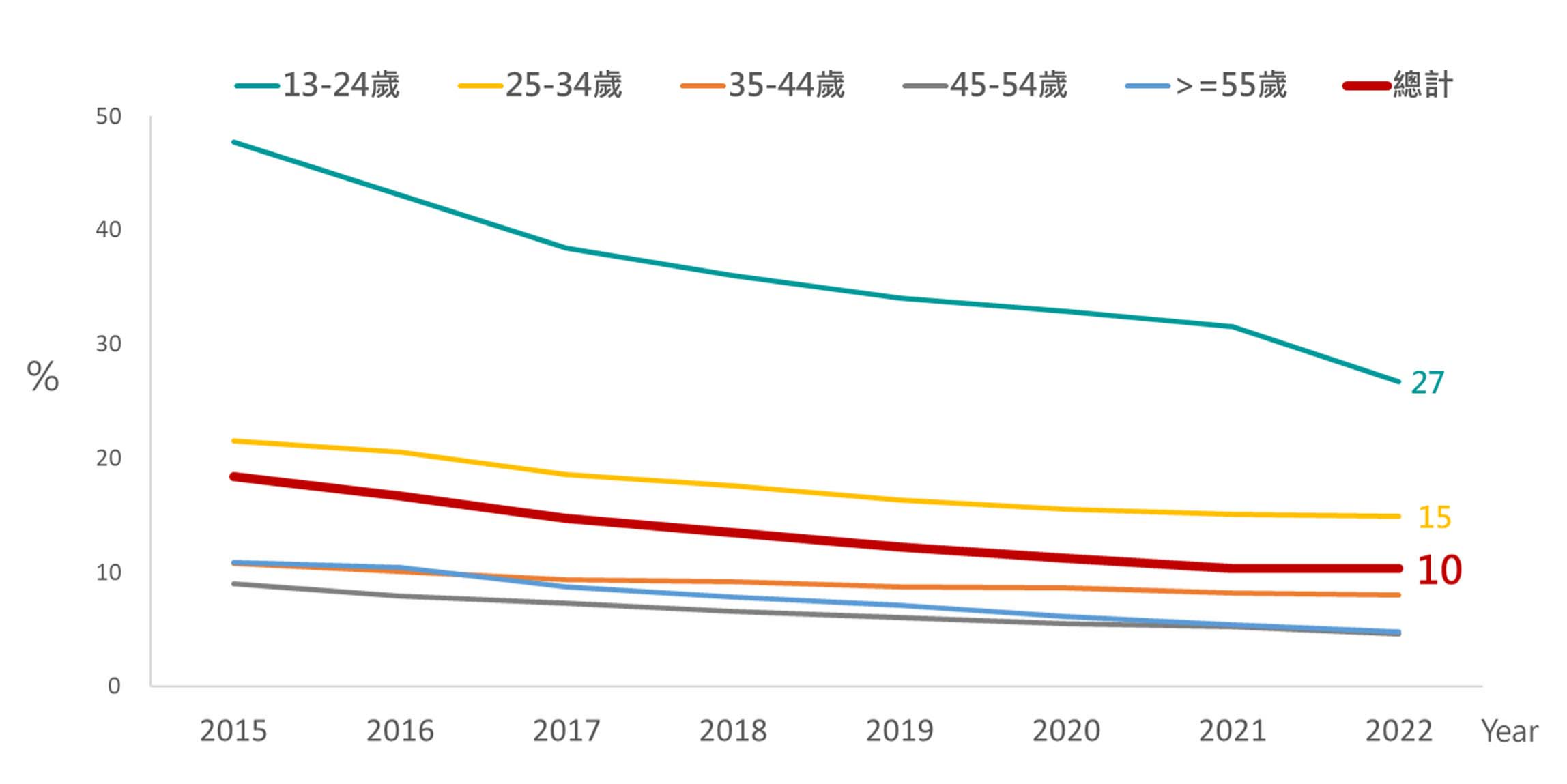 34歲以下未診斷率仍高須改善
模型推估資料更新至2023年4月，未診斷率係依據美國CDC建議使用CD4  Depletion  Model進行推估
參考文獻： Using CD4 Data to Estimate HIV Incidence, Prevalence, and Percent of Undiagnosed Infections in the United States. JAIDS 2017, 74(1) 3-9.
TAIWAN CDC
66
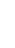 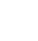 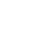 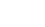 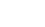 愛滋防治策略
法規
預防
篩檢
治療
個案管理
伴侶服務
權益保障
67
TAIWAN CDC
呼應UNAIDS提出2030年消除愛滋目標
Targets for ending the AIDS epidemic
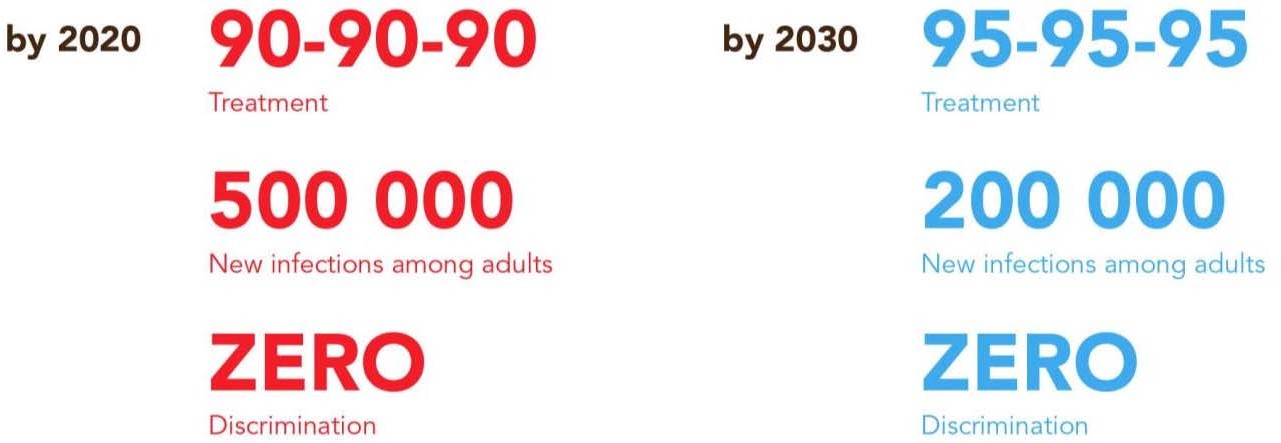 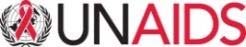 68
TAIWAN CDC
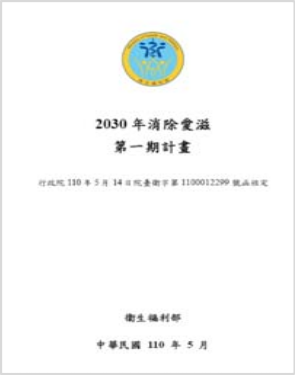 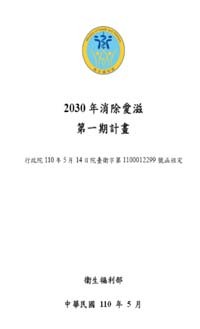 2030年消除愛滋第⼀期計畫目標(2022-2026)
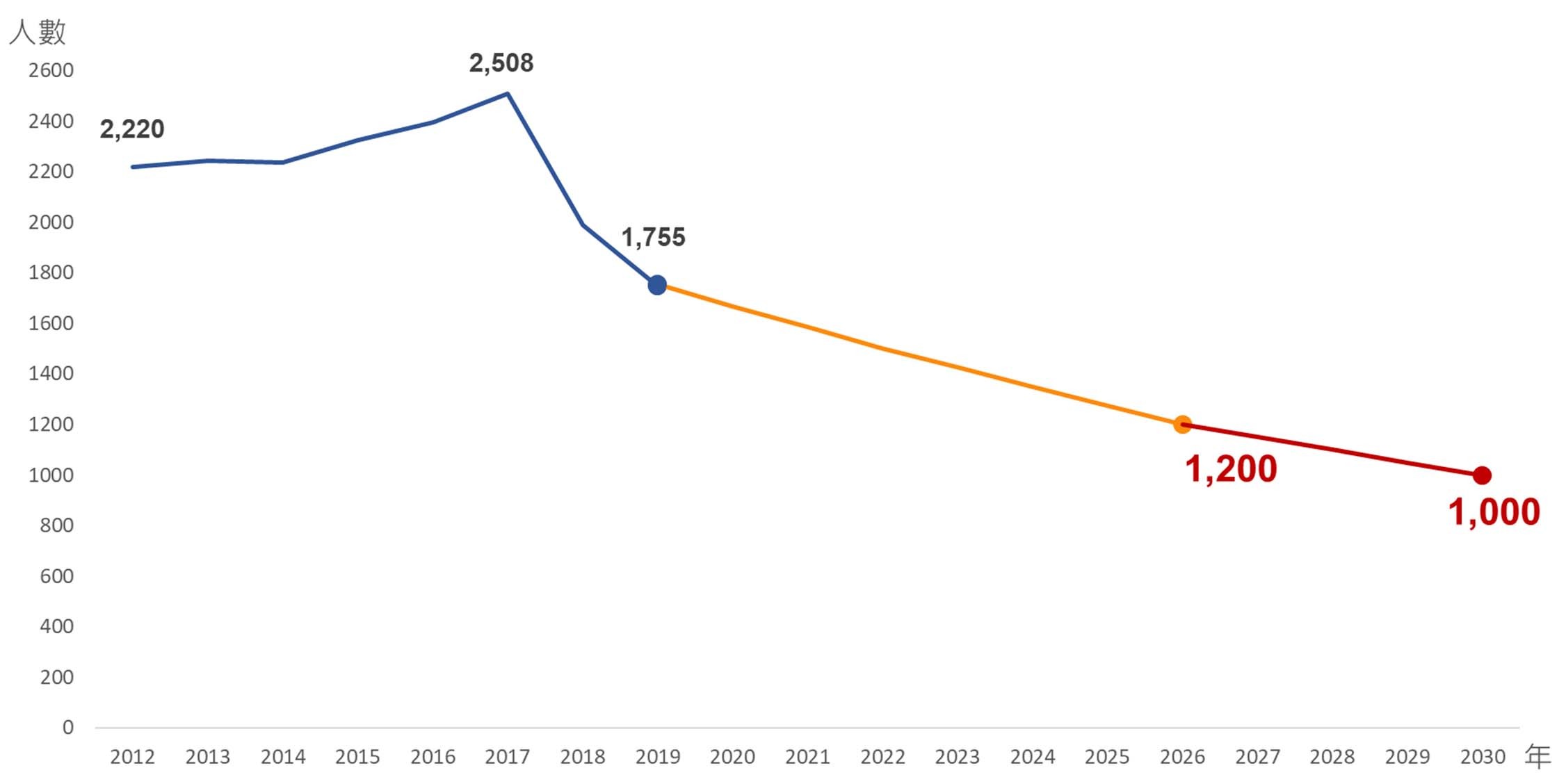 降低愛滋新通報感染⼈數
聯合國愛滋規劃署提出 2030年目標值
新增感染數少於20萬⼈ (約5⼈/10萬⼈口)
依我國⼈口訂定目標值新增感染數少於1,000⼈
1,748
2030年消除愛滋第⼀期計畫
聯合國永續發展目標(SDGs)
目標3.3：在⻄元2030年前，消除愛滋病、肺結核、
瘧疾以及受到忽略之熱帶性疾病的流行，並對抗肝炎，水傳染性疾病以及其他傳染疾病。
聯合國愛滋規劃署(UNAIDS)
Fast Track: Ending the AIDS epidemic by 2030
2030年
目標值 1,000⼈
69
TAIWAN CDC
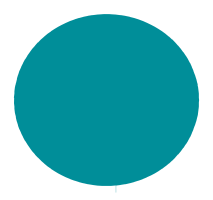 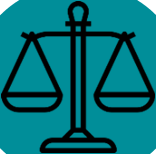 愛滋條例(特別法)及保障會沿革
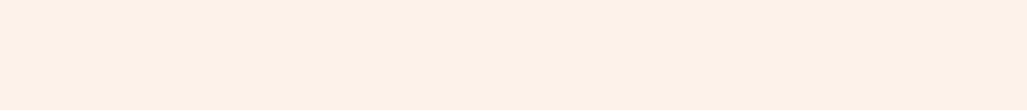 故事的開始…
台大莊哲彥教授診斷出我國第⼀例境外移入愛滋病毒感染者
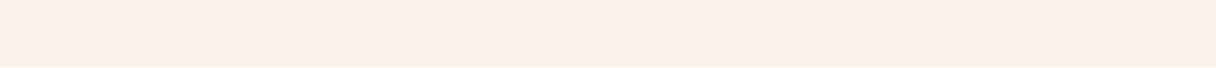 2007年11月更名為「行政院衛生署愛滋病防治及感染者權益保障會」
因應政府組織改造，於2013年7月23日更名為
「衛生福利部愛滋病防治及感染者權益保障會」
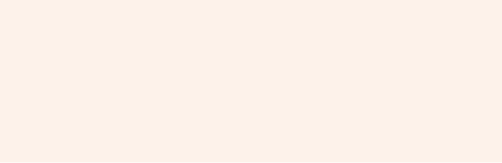 成立「後天免疫缺乏症候群防治小組」，由莊哲彥教授擔任召集⼈
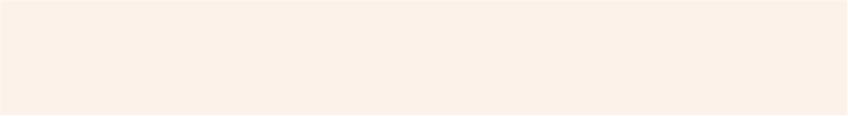 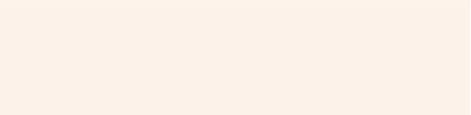 2001年成立「行政院愛滋病防治推動委員會」
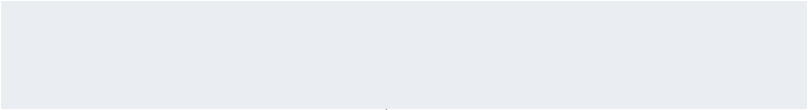 配合⺠法成年年齡下修為十八歲，爰將第15條之1第⼆項「未滿⼆十歲之⼈」修正為「未成年⼈」
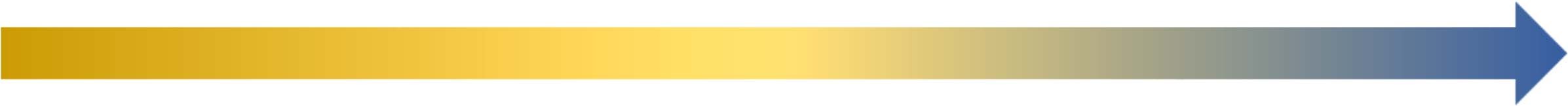 1984  1985。。。。1990。。。。1997。。。2001。。。2007 。2009 。。。 2013 。2015。。。2018。。。	2021	2023
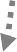 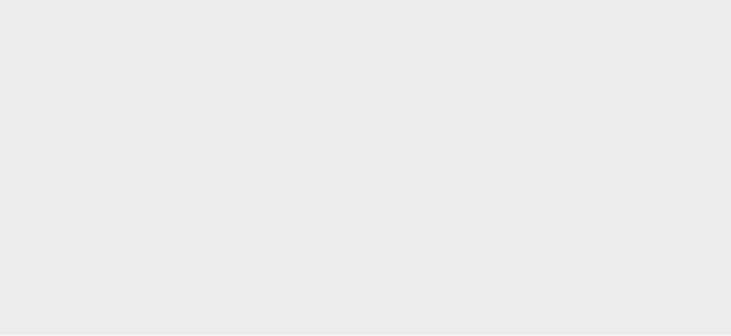 修法開放穩定就醫且健康狀況良好的愛滋感染者，可捐贈器官給愛滋感染者。
修法保障感染者隱私，感染者就醫時若處於緊急情況(如：意識不清等)或身處隱私未受保障之環境，可免於主動向醫事⼈員告知感染狀態。
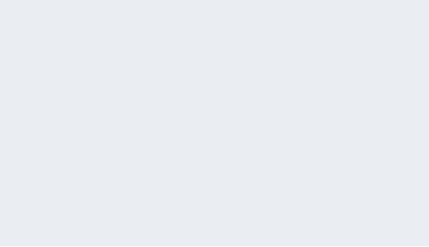 刪除非本國籍感染者入境及停、居留限制
感染者愛滋醫療費用
於服藥2年後回歸健保給付(2年後實施)
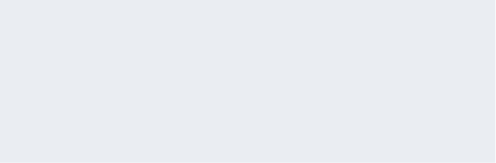 修正為「⼈類免疫缺乏病毒傳染防治及感染者權益保障條例」
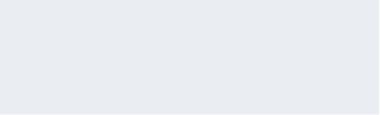 訂定「後天免疫缺乏症候群防治條例」
⼈類免疫缺乏病毒傳染防治及感染者權益保障條例自1997年起至2021年陸續修正9次
70
TAIWAN CDC
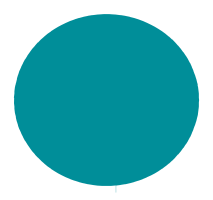 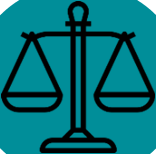 愛滋防治及感染者權益保障相關法規命令
⼈類免疫缺乏病毒傳染防治及感染者權益保障條例(特別法)
傳染病防治法
⼈類免疫缺乏病毒感染者權益保障辦法
⼈類免疫缺乏病毒及其他性病防治講習辦法
針具服務及替代治療實施辦法
醫事⼈員發現⼈類免疫缺乏病毒感染者通報辦法
⼈類免疫缺乏病毒感染者治療費用補助辦法
執行⼈類免疫缺乏病毒傳染防治工作致感染者補償辦法
危險性行為範圍標準
有接受⼈類免疫缺乏病毒檢查必要者之範圍
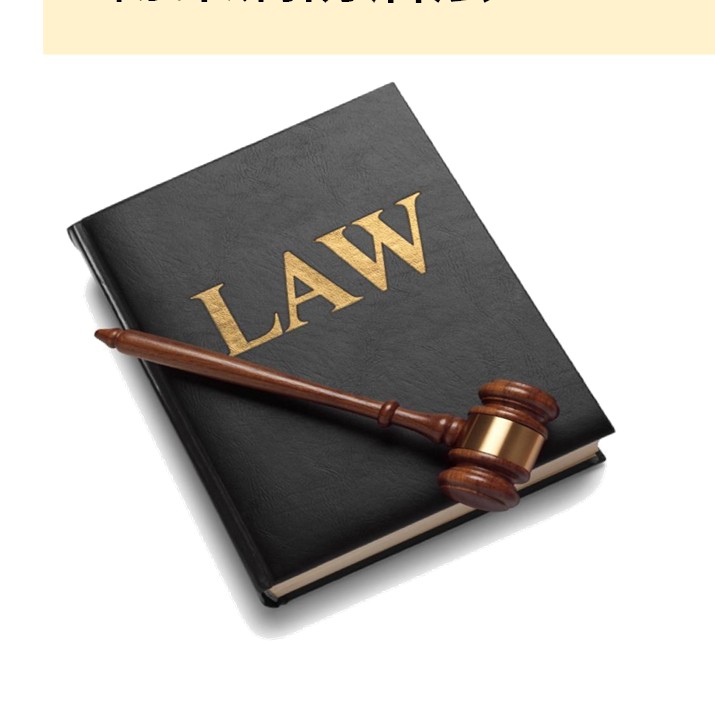 疾管署/法令規章：https://www.cdc.gov.tw/Category/List/3UATgJ9_kkHimGdkBKskPA全國法規資料庫：https://law.moj.gov.tw/Index.aspx
立法院法律系統：https://lis.ly.gov.tw/lglawc/lglawkm
TAIWAN CDC
71
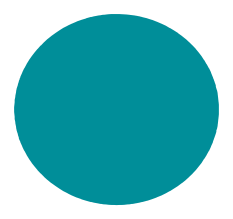 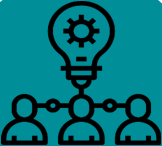 加強跨機關合作，強化防治服務體系量能
各部會、縣市衛生局、醫事機構、⺠間團體等相關單位共同合作，運用新媒體或既有通路加強衛教宣導及進行愛滋防治工作。
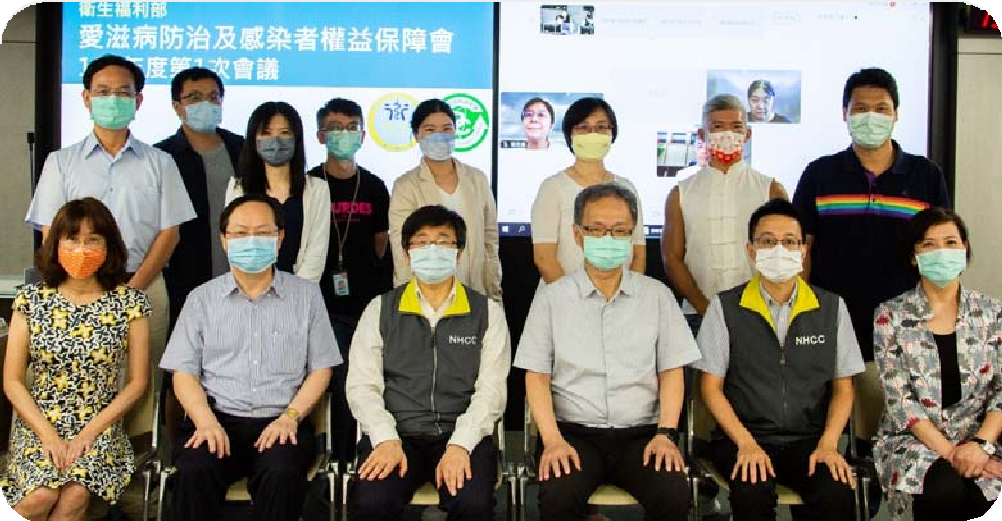 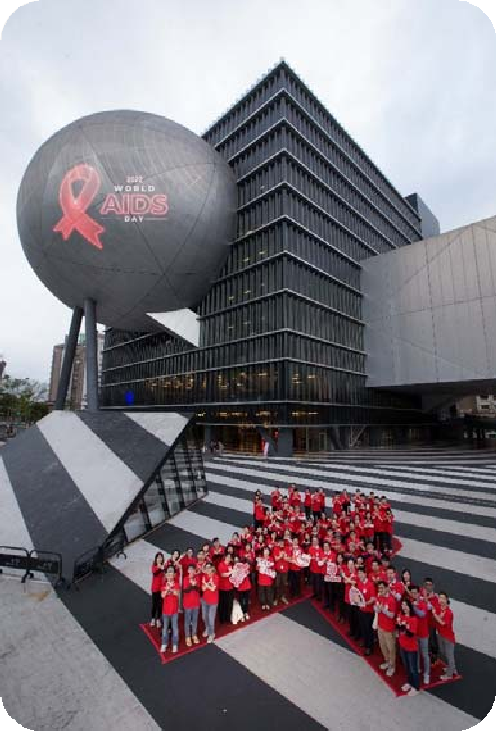 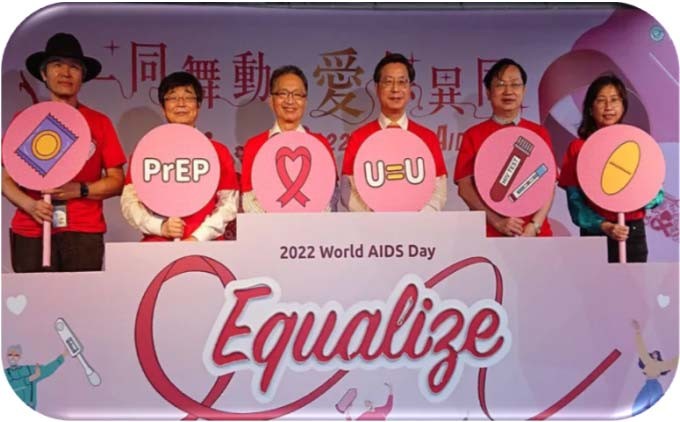 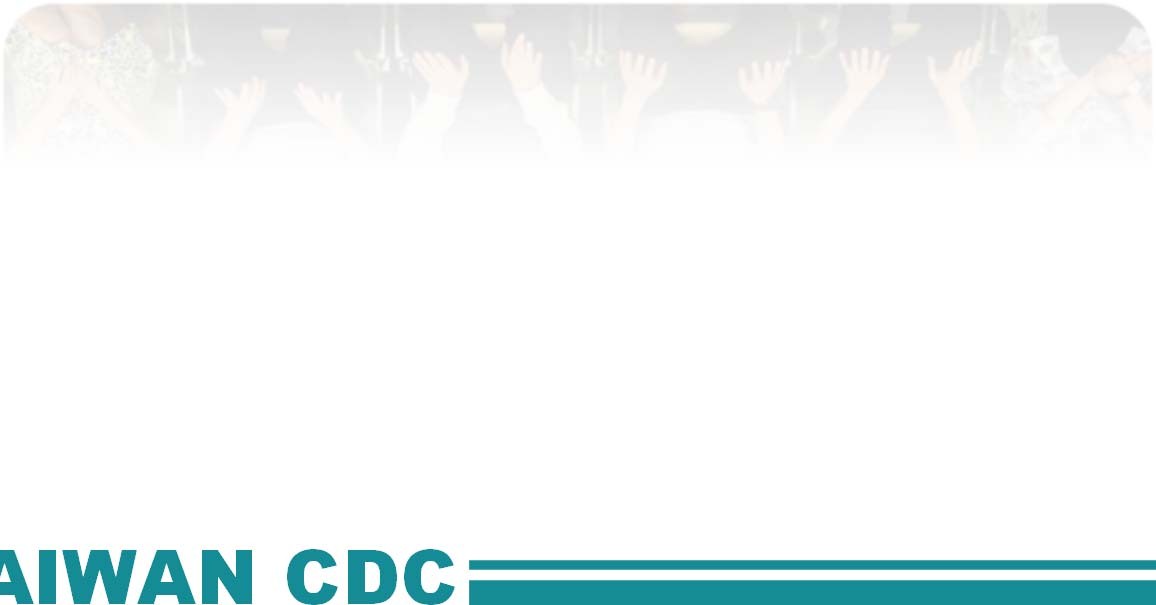 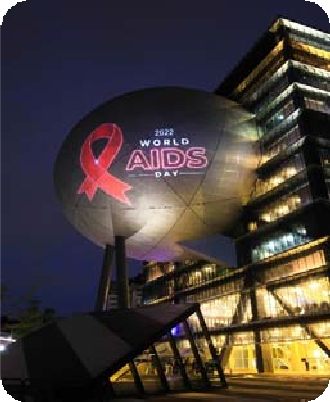 透過衛生福利部愛滋病防治及感染者權益保障會及其下設之
4個工作小組「政策組」、「權益保障組」、「衛生教育組」及「臨床檢驗組」就預防、衛教宣導、檢驗、權益及醫療等 議題深入討論，並藉由各部會多元管道共同推動愛滋防治
72
AIWAN CDC
T
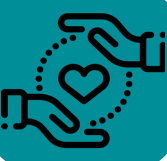 持續透過衛教宣導、去除愛滋歧視
逐步建立社會大眾正確認知愛滋防治的公⺠力量
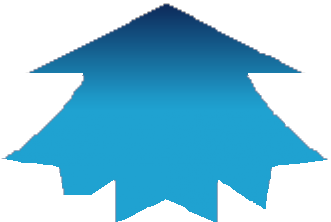 全面推動愛滋去歧視與性別友善宣導
結合政府、醫療機構、⺠間團體等共同合作，提升大眾對於感染者的接納與關懷
強化醫療與⻑照等機構去歧視之觀念與服務，提供友善醫療與照顧環境
辦理相關⼈員教育訓練，提升愛滋防
治專業知能，並納入健康平權及去歧視等課程，提供感染者優質服務品質
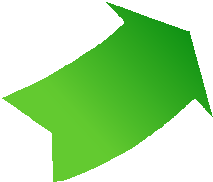 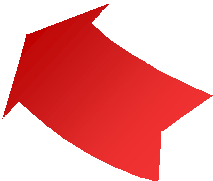 多元化愛滋防治宣導
向社會大眾傳達愛滋傳染途徑、預防、篩檢及治療(U = U)等知識
持續蒐集相關輿情與媒體資訊，及時更正或澄清錯誤訊息，以確保愛滋防
治資訊得以正確傳遞與溝通，消除社會對愛滋的歧視與污名
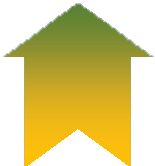 跨部會合作
強化政府各部會橫向聯繫
多元宣導管道
73
TAIWAN CDC
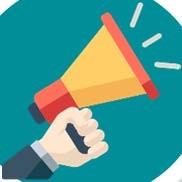 三段五級防治策略
轉介至預防服務並持續提供資源
定期愛滋篩檢
愛滋病毒(HIV)檢驗
穩定支持
維持未感染狀態
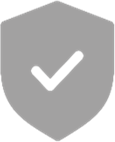 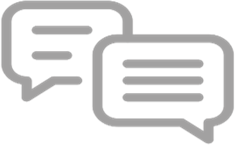 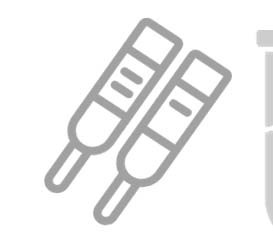 HIV陰性
預防感染
PrEP、保險套減害、藥癮戒治 預防⺟⼦垂直感染
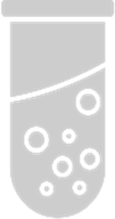 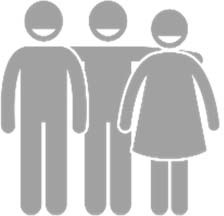 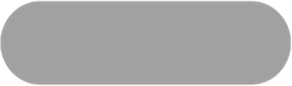 持續諮詢支持及推廣
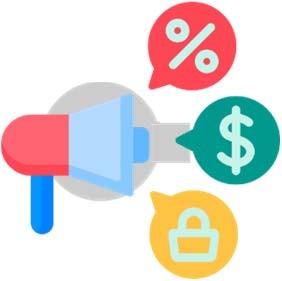 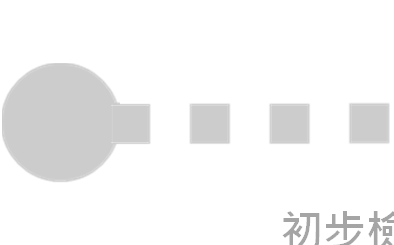 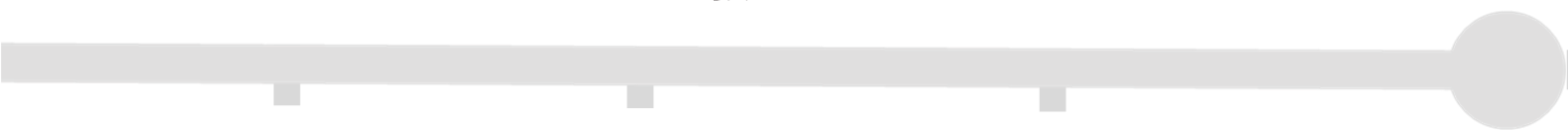 診斷
就醫
服藥
持續監測病毒量
初步
檢驗(篩檢)+確認檢驗
加速確診時效。
依據檢驗結果提供個
⼈化諮詢服務，並協助轉介預防及醫療照護服務。
醫療照護
HIV陽性
抗病毒藥物治療
ART
病毒量測不到
多元管道分眾行銷衛材編輯
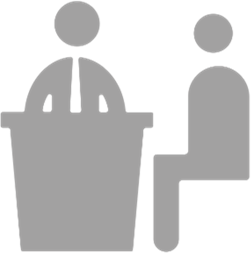 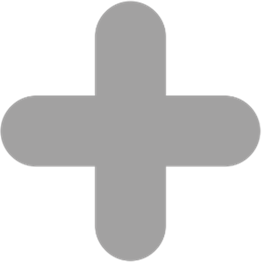 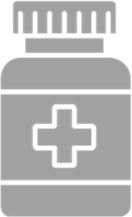 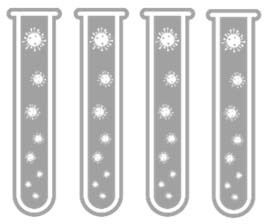 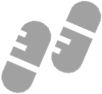 個案管理、伴侶服務
參與、持續、諮詢、監測、支持
穩定控制病毒量
74
TAIWAN CDC
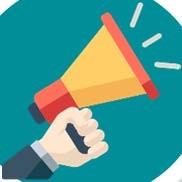 透過多元管道辦理愛滋與性傳染病防治衛教宣導
與財團法⼈歐巴尼紀念基金會及教育部共同合作，辦理「勇敢篩檢，愛0風險」愛滋防治手勢暨社群平台宣導活動
2022年世界愛滋日記者會，以「⼀同舞動，愛無
異同」為主題，打造專屬IG濾鏡與手勢舞「L」et's test，邀請⺠眾⼀起篩檢HIV、瞭解自⾝健康狀況
與多個Podcast節目合作
推廣公費暴露愛滋病毒前預防性投藥(PrEP)計畫
愛滋與性傳染病防治衛教宣導
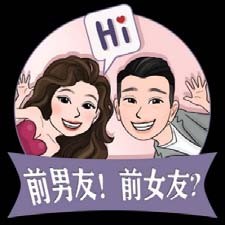 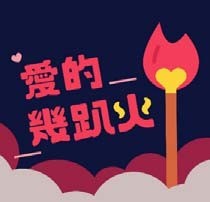 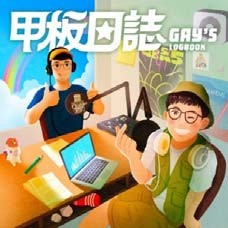 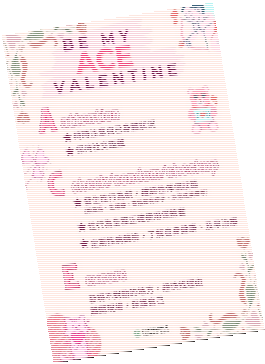 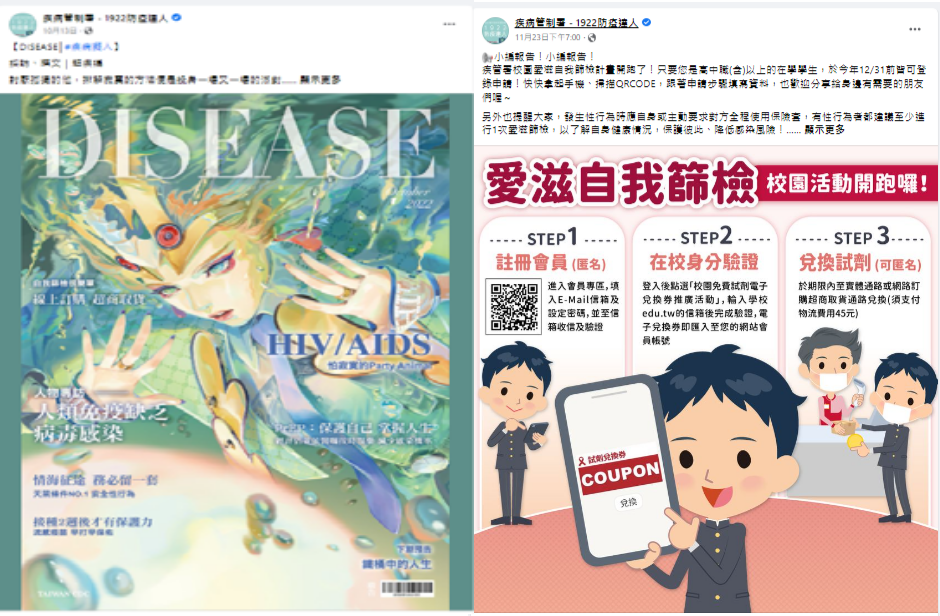 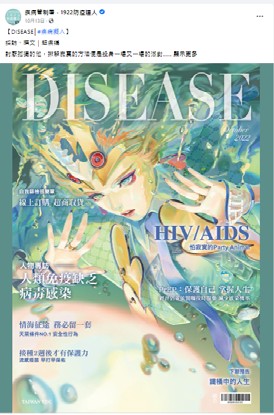 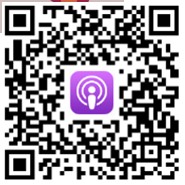 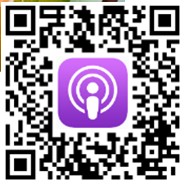 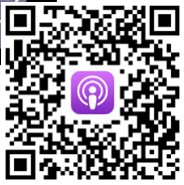 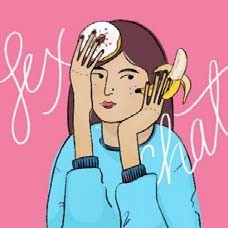 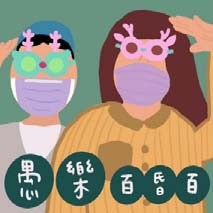 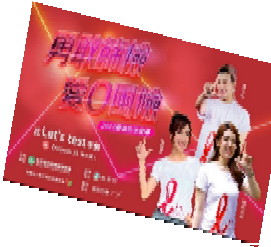 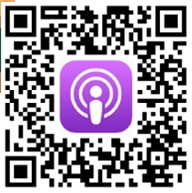 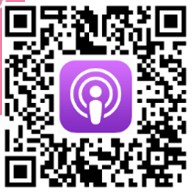 75
TAIWAN CDC
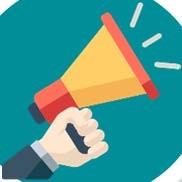 編製醫療院所性傳染病諮詢技巧指引與衛教素材
疾管署委託台灣家庭醫學會、台灣泌尿科醫學會、台灣婦產科醫學會等專業醫學會，編製性傳染病諮詢技巧相關手冊、單張、影片等指引與衛教素材，置於疾管署網頁供各界運用
疾管署網頁 https://gov.tw/v2U
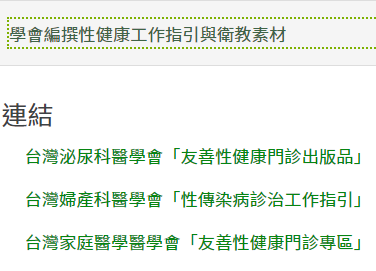 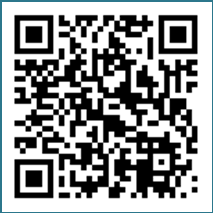 性傳染病臨床	性傳染病諮詢技巧影片工作指引與手冊
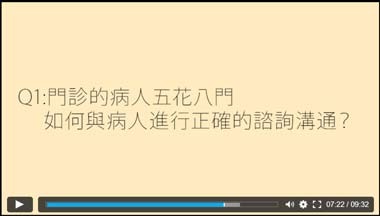 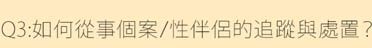 性傳染病
⺠眾衛教手冊
年輕族群宣導影片
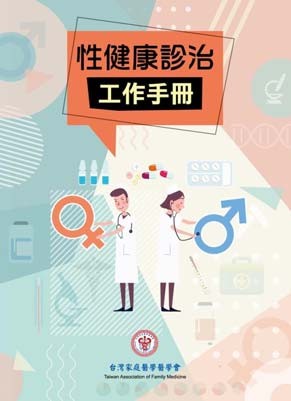 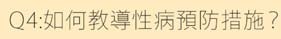 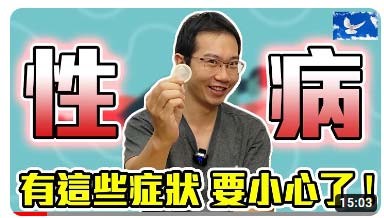 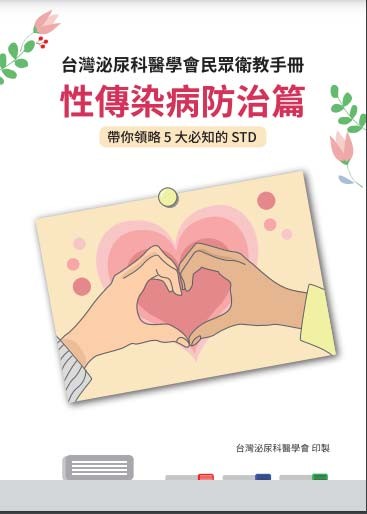 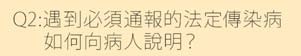 多國語言版梅毒、淋病衛教單張
(中、越、印、泰、英文)
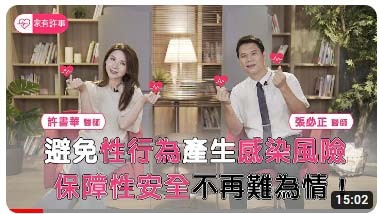 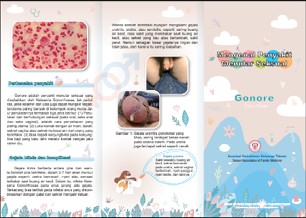 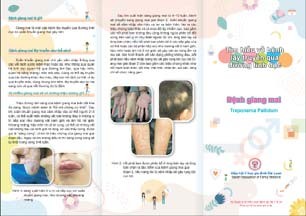 76
TAIWAN CDC
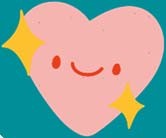 強化友善醫療，辦理跨醫療專業科別之愛滋防治宣導
透由「提升性健康友善門診專業服務品質計畫」與感染症醫學會、泌尿科醫學會、家庭醫學醫學會、台灣婦產科醫學會等專業醫學會合作，至不同科別(牙科、外科、身心科或精神科、皮膚科等)醫學會宣導愛滋及性傳染病防治
課程重點議題包括：性別意識(包含多元性別及性別平等、了解不同性別或性傾向之醫療需求)與友善多元性別族群(包含愛滋去歧視、U=U等)
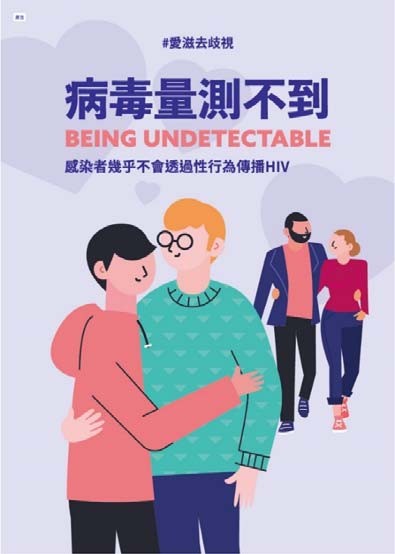 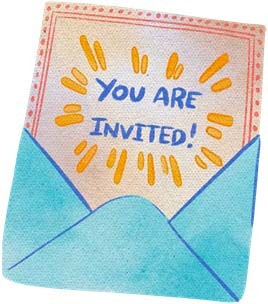 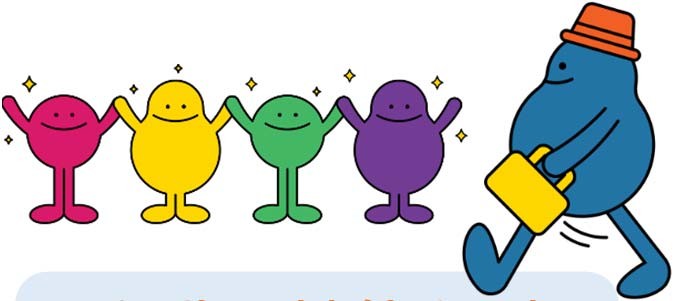 學會自行辦理研討會 開放名額邀請其他科別醫師參與
主動至其他科別學/協/公會倡議
77
TAIWAN CDC
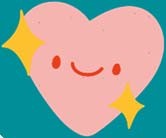 女性族群HIV預防及篩檢衛教宣導
疾管署與國健署合作，針對女性族群HIV預防及篩檢等衛教宣導，提升女性族群愛滋防治與自我保護意識
疾管家Line平台訊息推播
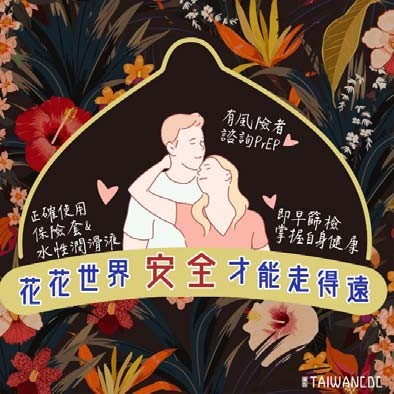 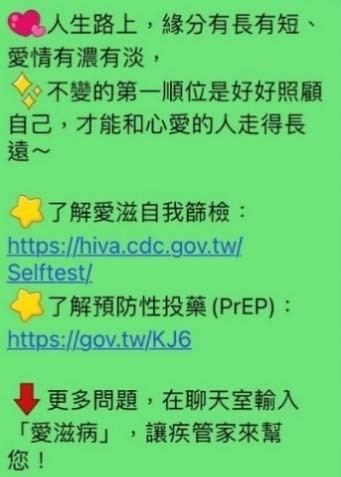 發布女性族群HIV預防及篩檢新聞稿，運用案例編寫， 使⺠眾更有共鳴，並透過疾管家Line平台訊息進行推播，提升⺠眾獲取資訊之可近性

宣導單張請參見疾管署網頁  https://gov.tw/UWg
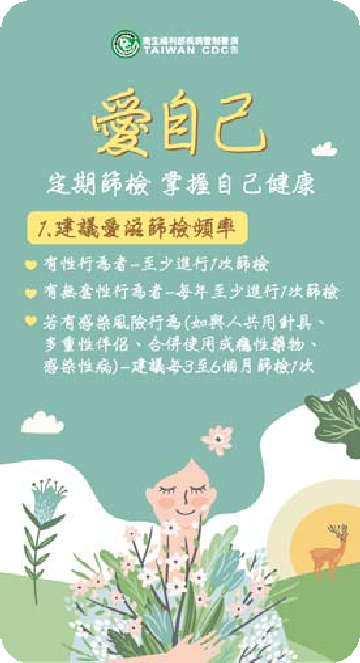 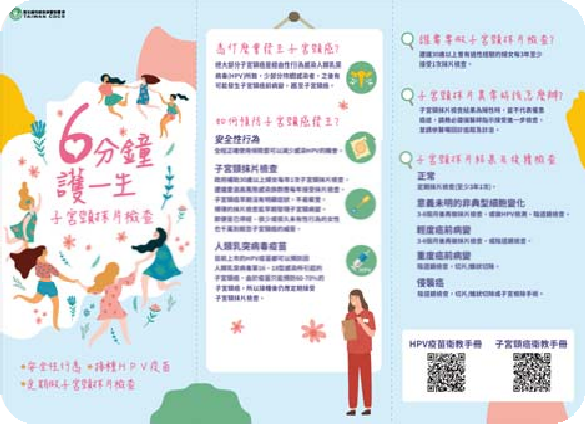 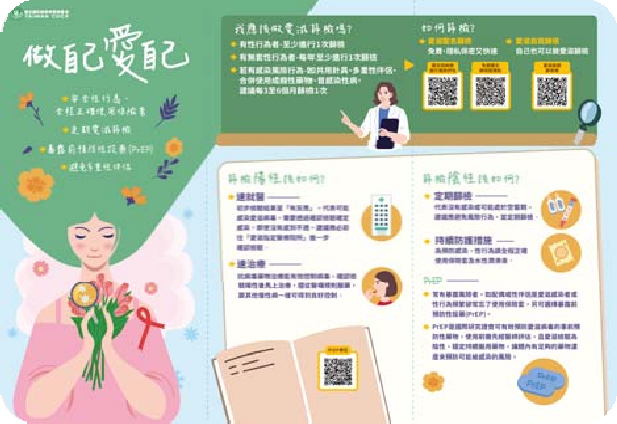 發布新聞稿
愛滋病毒，就在你我身邊； 提高警覺，主導自我健康權！
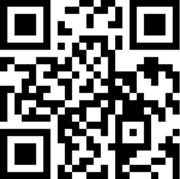 78
TAIWAN CDC
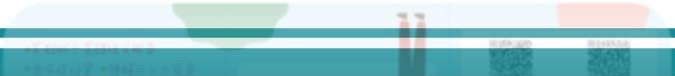 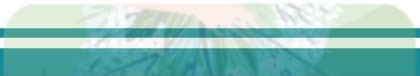 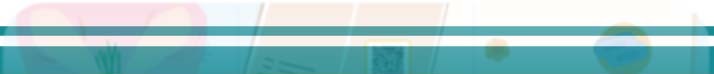 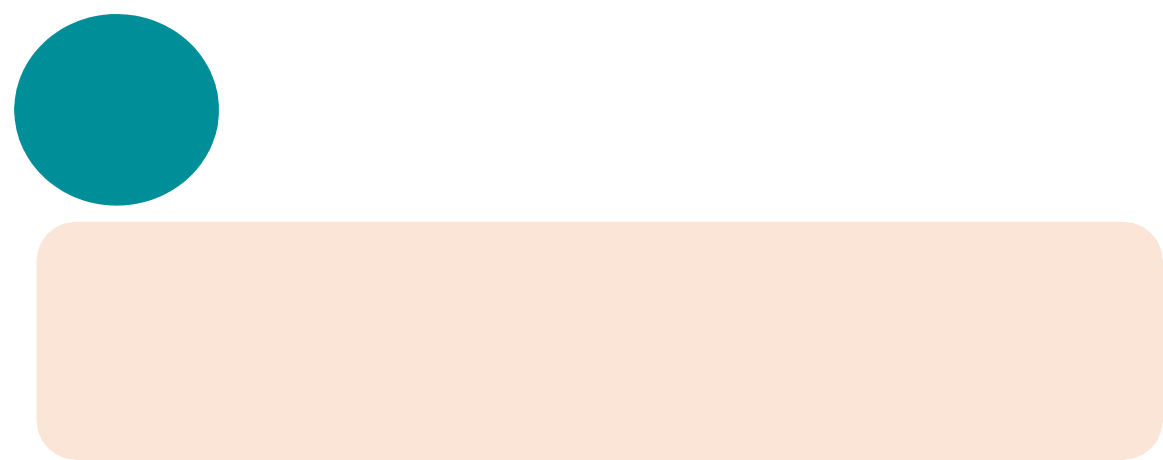 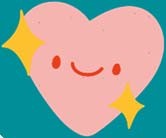 提供移工、新住⺠、外籍⼈士之愛滋防治服務資源
確診HIV，該怎麼辦?
如確診HIV，請⿎勵個案積極接受治療，穩定控制病情與維持健康狀況。
愛滋指定醫事機構可協助HIV感染者醫療服務，無 論是本國⼈或外籍⼈士，都可提供必要的醫療照護。
目前我國政府不補助外籍⼈士在臺開始服藥治療 HIV的2年內醫療費用；至於在臺服藥2年後治療費 用，若有加入我國健保者，則依健保給付規定辦理，相關問題可洽健保署諮詢服務專線0800-030-598。
若感染者有至國外取得藥物需求，可尋求愛滋感染者權益促進會或露德協會等⺠間團體協助。
有關移工就業權益，可洽詢勞動部1955勞工諮詢申訴專線或勞政主管機關，或至勞動部勞動力發展署「外國⼈勞動權益網」(https://gov.tw/gwj)查詢。
疾管署HIV/AIDS英文版網頁：https://gov.tw/B67
提供預防、篩檢及治療等衛教資訊(英文版)
愛滋自我篩檢、匿篩院所等英語版海報/單張
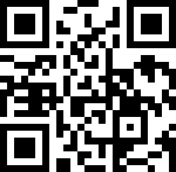 常見QA
多國語言(中、英、印尼、越、泰)
移工來臺後知悉感染愛滋病毒(HIV)之處遇Q&A
外籍愛滋感染者在臺問與答
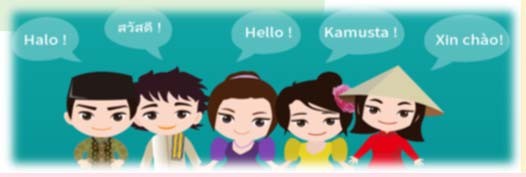 宣導單張
多國語言(中、英、印尼、越、泰)
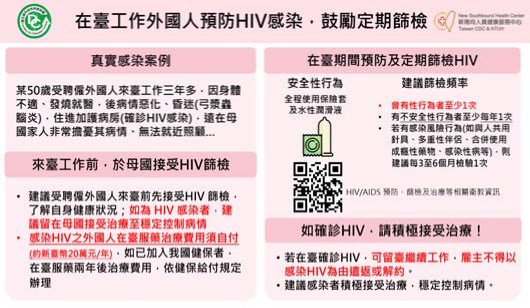 疾管署與勞動部勞動力發展署合作，製作宣導單張，並於2023/1/31公告於外國⼈勞動權益網(網址：https://gov.tw/161)
轉知相關工會、全國中小企業總會、就業 服務同業公會、仲介協會、各縣市衛生局、愛滋防治相關⺠間團體等，協力宣導
透過移工業務外語廣播節目、新南向⼈員健康服務中心等進行宣導
79
TAIWAN CDC
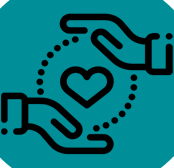 好好治療、正確認知、消除歧視
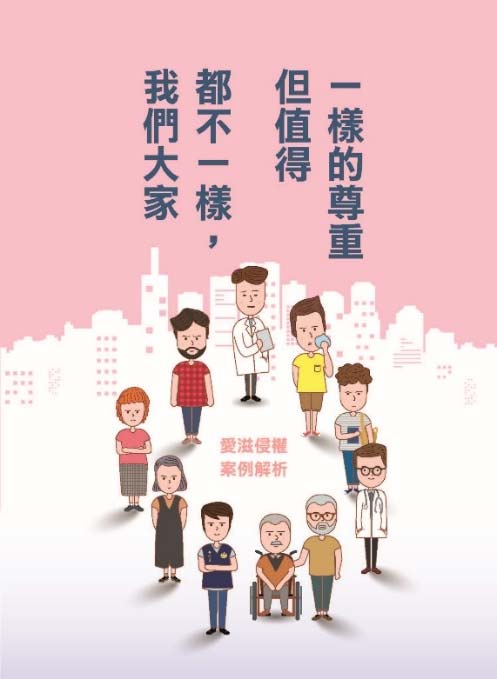 根據國際研究文獻顯示，HIV感染者穩定服藥，控制體內HIV病毒量達測不到，可大幅降低HIV傳播風險。

HIV傳染須透過體液、⾎液的交換，而糞便、尿液、口水、汗水等排泄物並不會造成感染。因此，⼀般日常生活擁抱、握手、共餐、使用電話等並不會因此感染HIV。
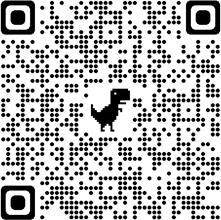 資料來源：https://www.cdc.gov.tw/InfectionReport/Info/SVtdjRgESOT_EwbAhjIJ4g?infoId=7vIpQYgB9HBo9qqqXBJGFA
TAIWAN CDC
80
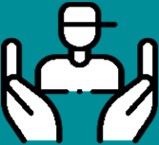 衛教知能促進及推廣計畫
多元管道宣導性教育及
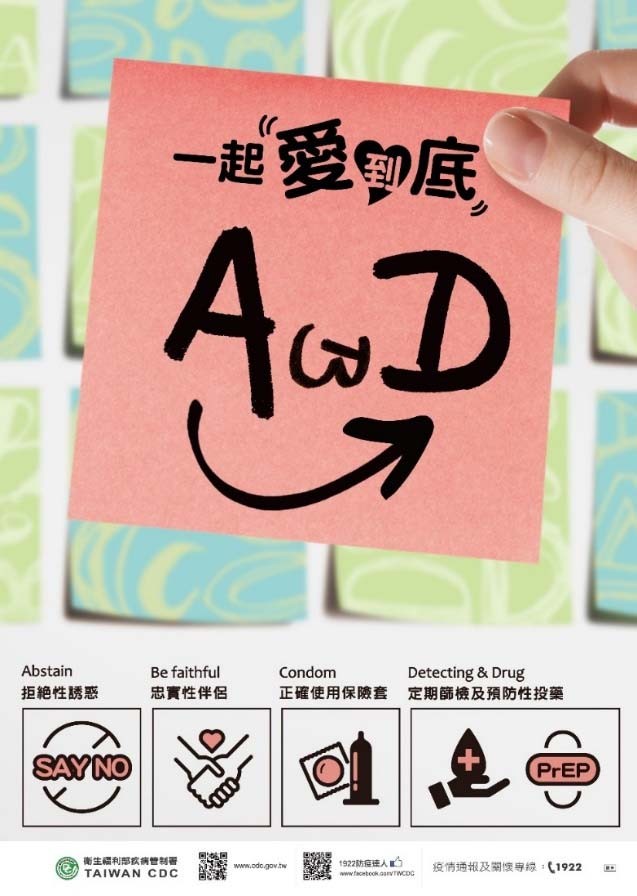 「愛滋防治ABCD原則」
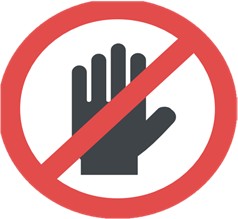 拒絕性誘惑(Abstain)
忠實性伴侶(Be faithful)使用保險套(Condoms)
定期檢驗與預防性投藥 (Detecting &Drug)
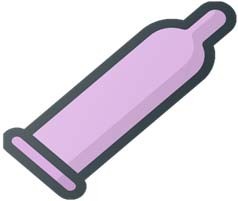 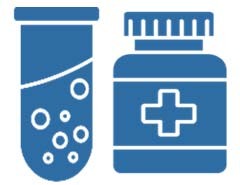 81
TAIWAN CDC
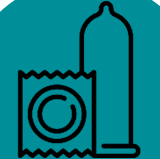 安全性行為
性行為時務必全程正確使用保險套
搭配使用水性潤滑劑，避免保險套破損
陰道交、肛交或口交時皆需要戴上保險套
性行為超過30分鐘建議更換新的保險套
保險套不可重複使用
注意保險套保存期限
01
看
02
撕
擠
04
丟
07
取
06
正確使用保險套方法
03
套
捏
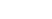 05
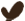 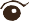 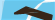 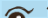 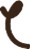 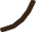 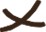 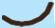 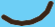 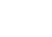 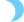 82
TAIWAN CDC
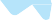 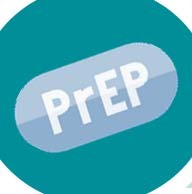 推動暴露愛滋病毒前預防性投藥(PrEP)計畫
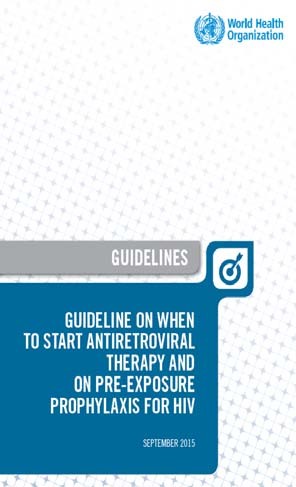 Pr	E	P
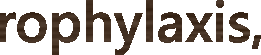 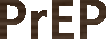 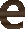 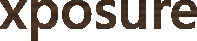 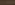 PrEP國際預防策略
WHO於2015年建議將PrEP納入國家預防愛滋策略之⼀
2022年全球已有87個國家推行PrEP計畫。
若⺠眾持續有感染風險行為，經檢驗確認未感染愛滋病毒，經醫師評估需進行預防性投藥者，可透過穩定持續
藥品，讓體內具足夠藥物濃度，預防HIV感染。
PrEP提供⺠眾多⼀種選擇，讓自己能有預防HIV感權，但仍需搭配其他現行預防措施(例如保險套等)。
https://www.prepwatch.org/
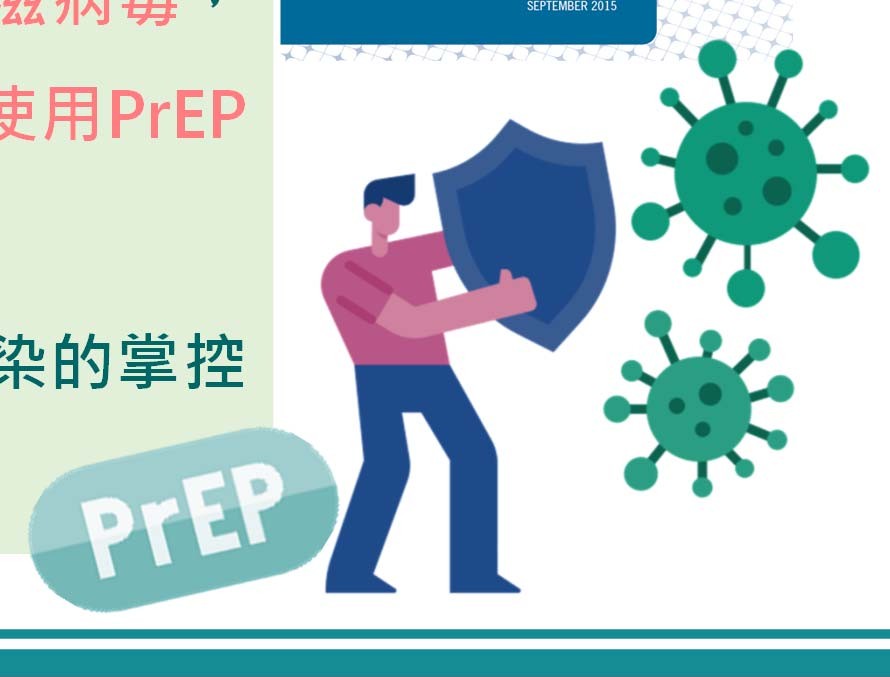 使用PrEP

染的掌控
83
TAIWAN CDC
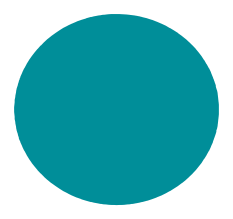 暴露愛滋病毒前預防性投藥(PrEP)
Pr	E	P
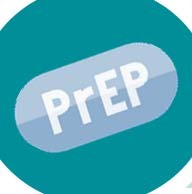 掃我⼀起PrEP
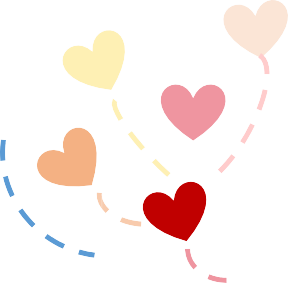 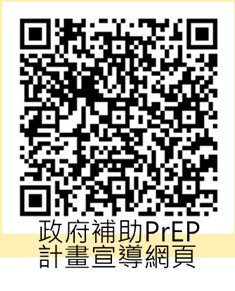 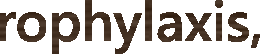 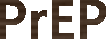 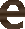 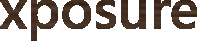 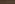 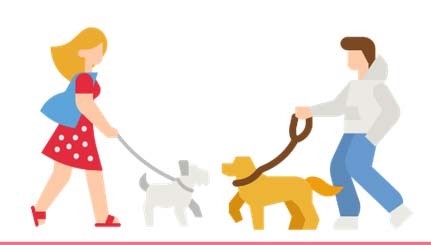 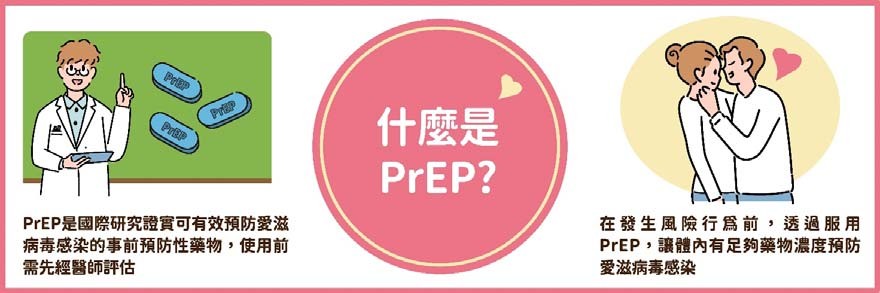 https://gov.tw/KJ6
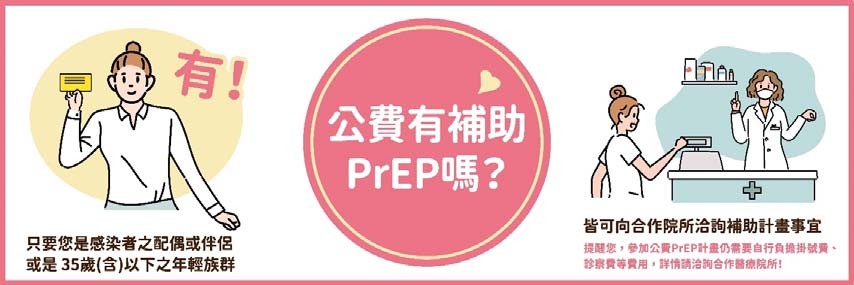 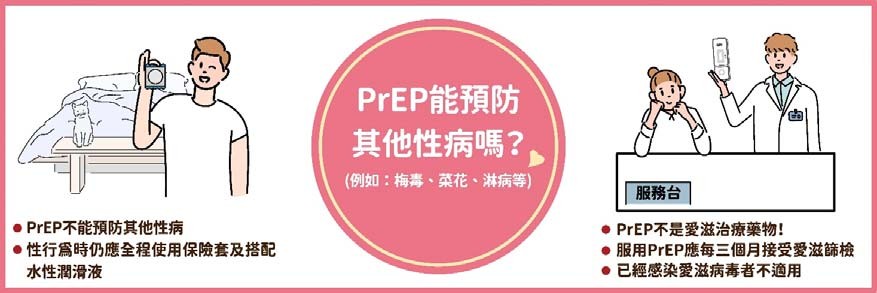 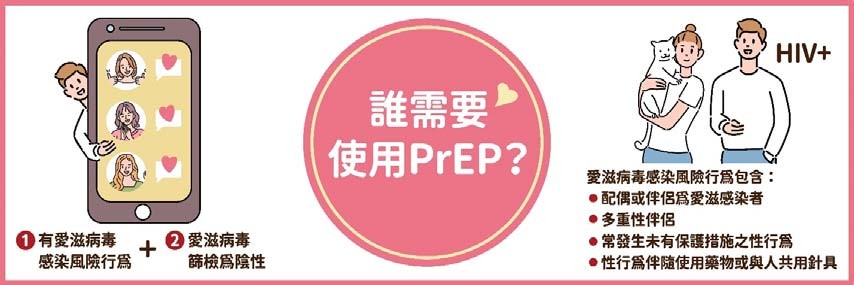 疾管署網站有提供
PrEP 懶⼈包喔~
84
TAIWAN CDC
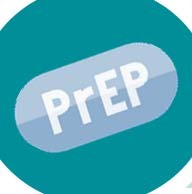 我國推動暴露愛滋病毒前預防性投藥(PrEP)歷程
WHO於2015年將PrEP納入指引，並建議各國導入政策推行 2015年經保障會決議，將PrEP納入我國愛滋防治政策
2015	2016	2017	2018
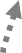 2019	2020
2021	2022~2023
準備期
正式推動PrEP計畫
擴大PrEP計畫
PrEP前驅計畫
2018年9月起，與18縣市及38家醫事機構合作提供PrEP服務，優先針對高風險族群(30歲含以下之年輕族群及感染者配偶/性伴侶)提供衛教、諮詢、HIV檢驗、適用性評估等整合式服務。
2020年持續辦理並擴大至19個縣市及42家醫院提供服務。
累計2,176⼈加入計畫服用PrEP
發布PrEP使用指引 2016/11/15-2017/8/31
擴大至35歲(含)以下之年輕族群及感染者配偶/性伴侶
推行PrEP前驅計畫，由5
辦理教育訓練
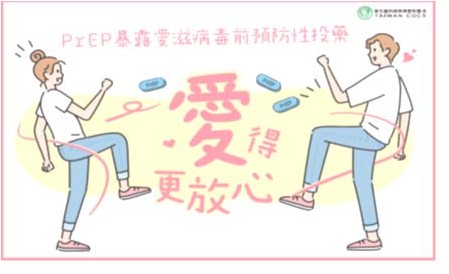 規劃推動前驅計畫  家醫院PrEP團隊共同執行，
計有302⼈服用PrEP，其中1⼈因中斷服藥致感染 HIV，服藥率達94%。
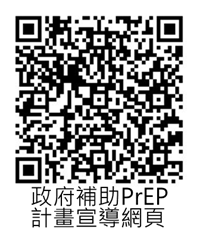 https://gov.tw/KJ6
85
TAIWAN CDC
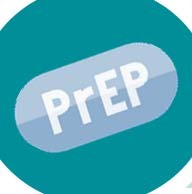 2021-2022年暴露愛滋病毒前預防性投藥(PrEP)計畫執行成效
成癮性藥物助性(Chemsex)且加入藥癮戒治
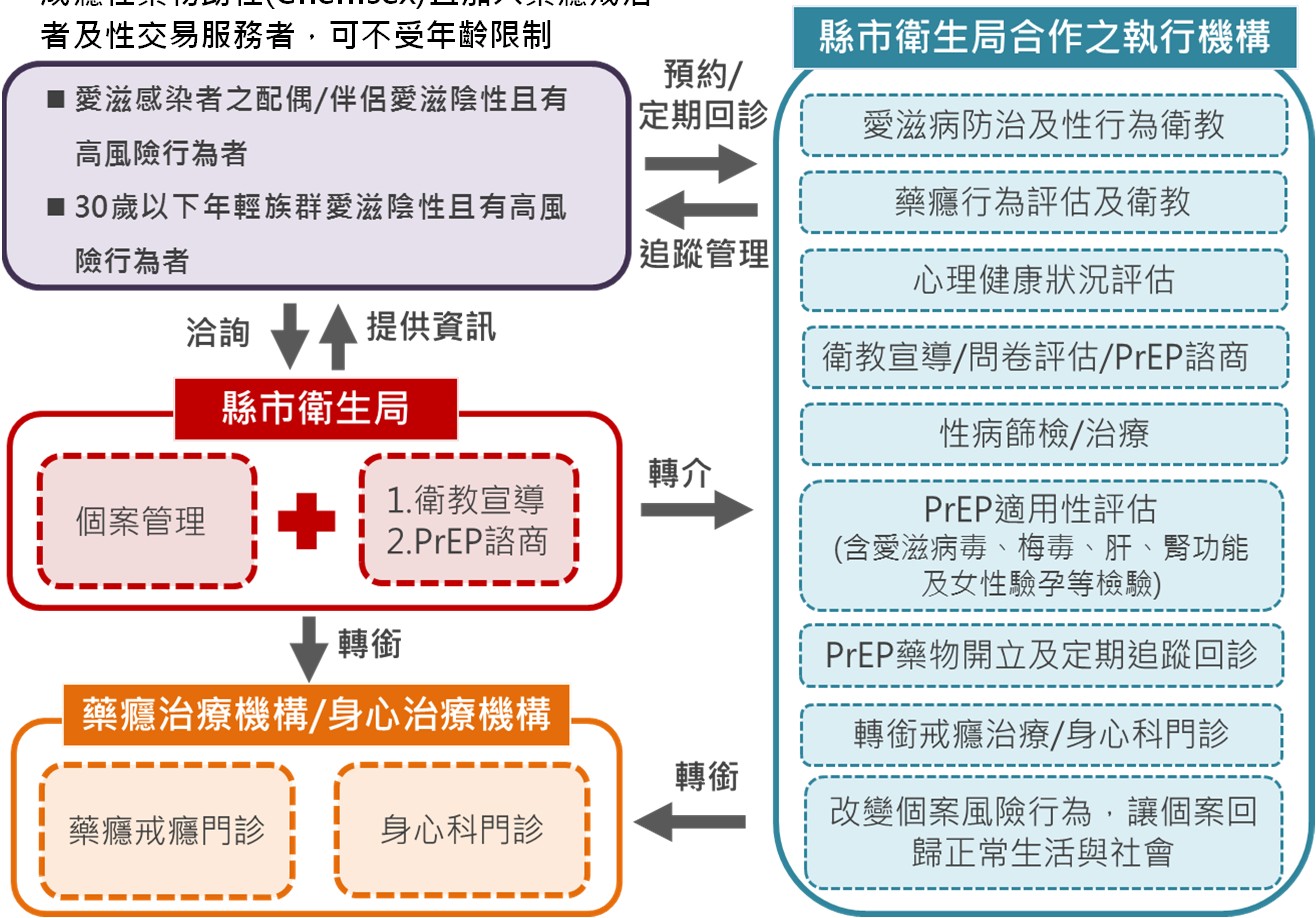 者及性交易服務者，可不受年齡限制
38家執行機構
2,669人加入計畫
【感染者配偶伴侶394人，   35歲(含)以下年輕族群2,275人】定期HIV檢驗率約達95%
35
轉介藥癮戒治：138⼈
適用性評估階段：發現3名HIV陽性個案加入計畫階段：發現6名HIV陽性個案

預防至少80⼈(2,669⼈×3%)感染愛滋
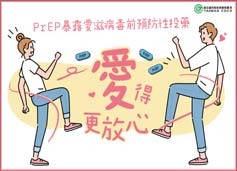 86
TAIWAN CDC
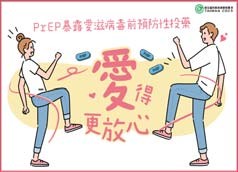 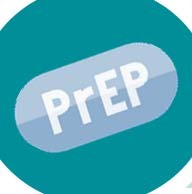 2023年公費PrEP計畫
HIV感染者之配偶或伴侶衛生局轉銜
本國籍感染者之配偶/伴侶(含外籍配偶)
補助對象： 35(含)歲以下年輕族群
本國籍35歲以下年輕族群
成癮性藥物助性(Chemsex)且加入藥癮戒治者
及性交易服務者，可不受年齡限制
須為HIV檢驗陰性
註：補助對象若經衛生局認定為經濟或社會弱勢者，除提供定額補助外，另全額補助其加入計畫期間與本計畫執行有關之掛號費、診察費及自費檢驗項目等
87
TAIWAN CDC
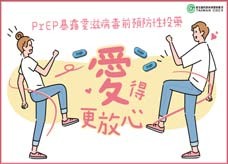 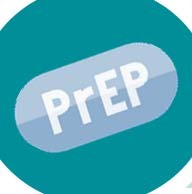 擴大推展PrEP計畫
疾管署與台灣愛滋病學會合作更新「臺灣愛滋暴露前預防性投藥使用指引」
-呼應WHO愛滋防治方向，參考國外PrEP使用指引
-涵蓋評估諮商、檢驗追蹤、投藥、處置原則及建議
-完成修訂後預計辦理教育訓練並周知PrEP執行機構
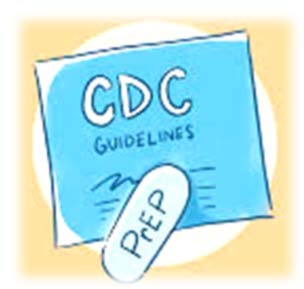 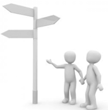 修訂指引
-擴大徵求有意願之醫療院所，加入公費PrEP計畫服務
-由疾管署補助定額補助費等費用，針對年輕族群及感染者之配偶/伴侶等險族群提供PrEP服務(藥愛族群及性交易服務者不受年齡限制)
-執行機構從38家增加至63家，收案⼈數預計達4,000⼈
擴大公費 PrEP計畫
高風
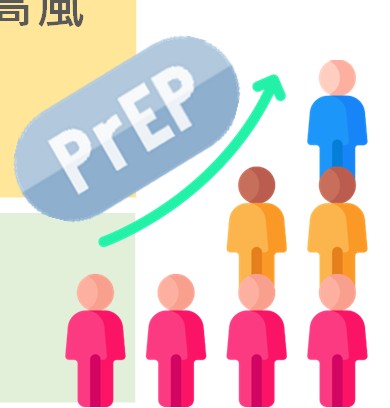 自費PrEP服務
異業合作宣導
-持續與衛生局合作拓展自費PrEP服務院所
-目前已有97家醫療院所提供自費PrEP服務
-持續透過年輕族群喜愛之平台或管道(如：Podcast、IG等)，進行PrEP宣導
⿎勵風險對象使用PrEP，以降低感染愛滋之風險
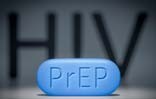 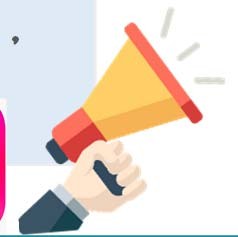 ，
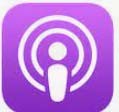 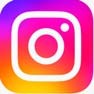 88
TAIWAN CDC
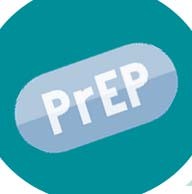 自費PrEP服務
17
1
如果您經HIV檢驗陰性且經醫師
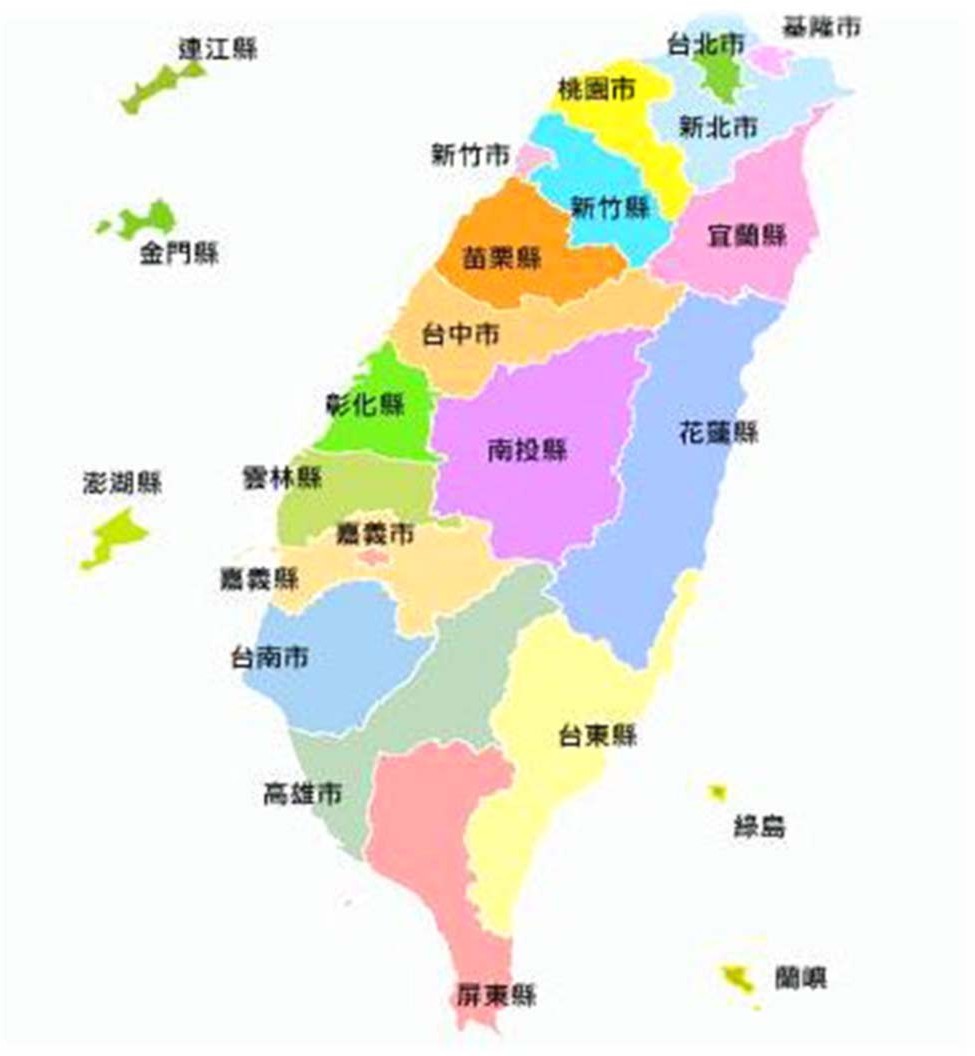 3
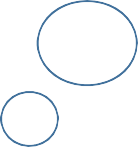 3
10
評估有感染HIV的風險，可自費使用PrEP藥品，預防HIV感染。
2
2
1
16
5
2023年全國有97家醫事機構提供自費PrEP服務。
1
3
1
5
3
2
5
暴露愛滋病毒前預防性投藥(PrEP)服務醫院名單 https://gov.tw/KJ6
1
14
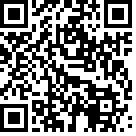 2
89
TAIWAN CDC
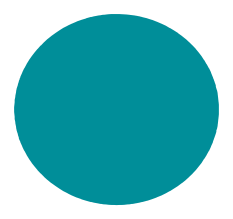 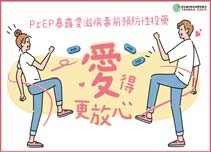 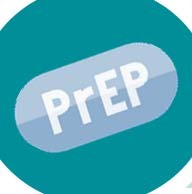 PEP轉介PrEP衛教資訊卡
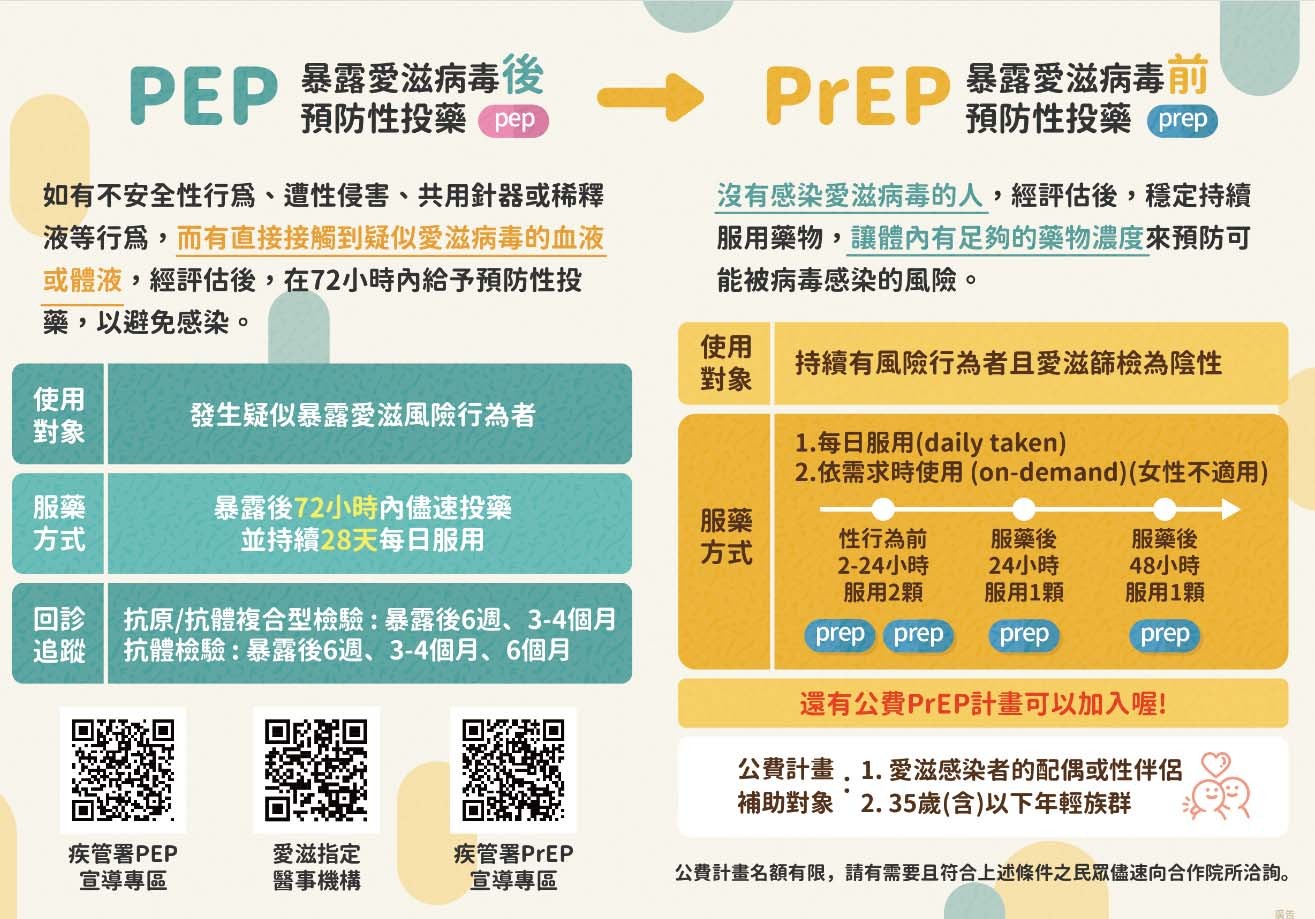 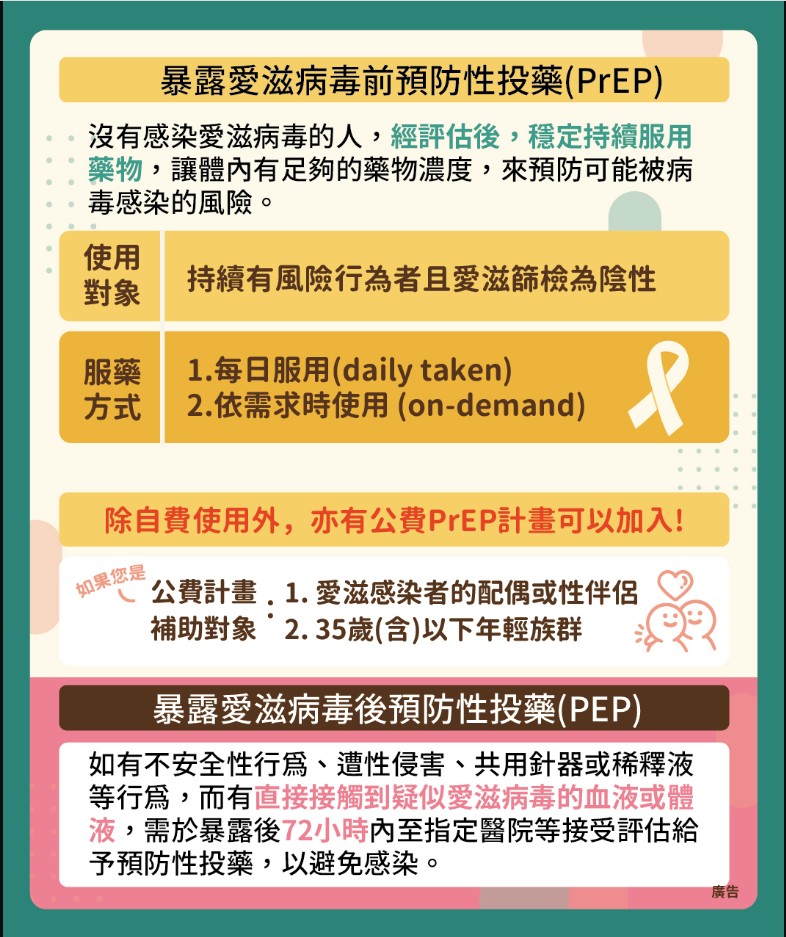 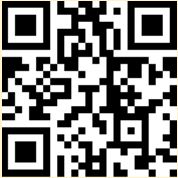 資料來源：疾管署全球資訊網/傳染病與防疫專題/傳染病介紹/第三類法定傳染病/人類免疫缺乏病毒感染/宣導素材/單張
網址：https://reurl.cc/Rb4kje
90
TAIWAN CDC
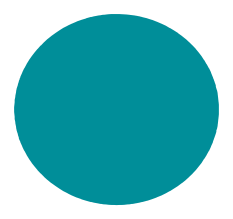 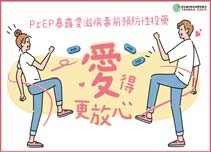 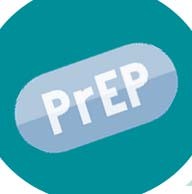 PrEP正確認知衛教單張
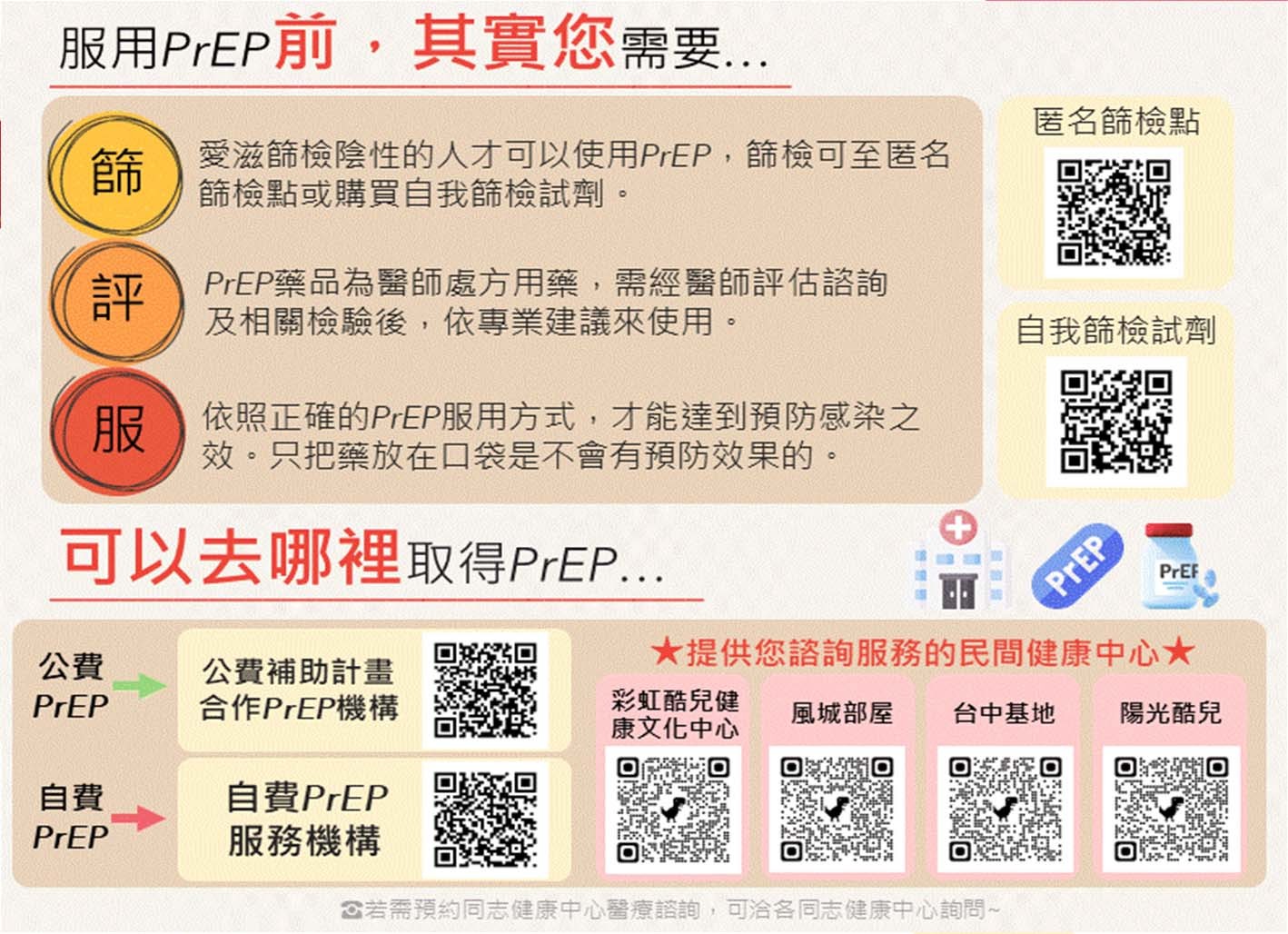 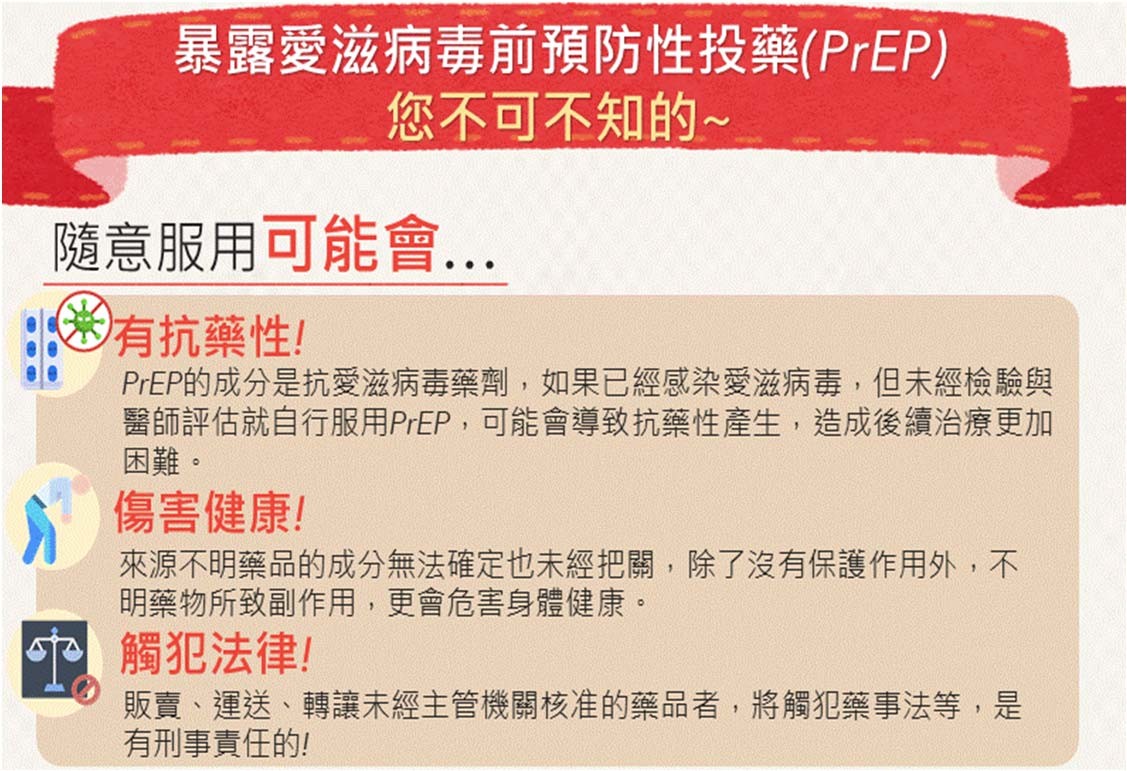 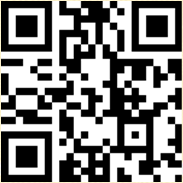 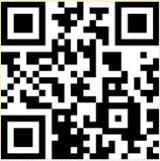 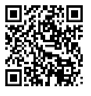 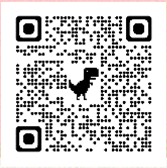 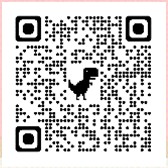 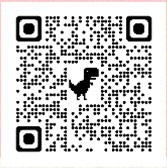 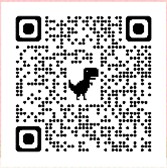 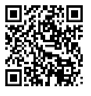 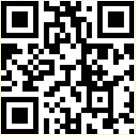 資料來源：疾管署全球資訊網/傳染病與防疫專題/傳染病介紹/第三類法定傳染病/人類免疫缺乏病毒感染/宣導素材/單張
網址：https://reurl.cc/Rb4kje
91
TAIWAN CDC
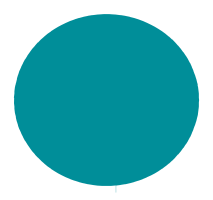 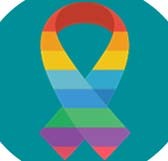 多元性別友善服務中心，提供友善服務
同志健康社區服務中心轉型為多元性別友善服務中心
提供篩檢及衛教諮詢、社區門診醫療、健康講座、藥癮戒治支持團體、協助轉介/陪伴就醫及醫療諮詢等服務，設有免費諮詢專線(0800-010-569)
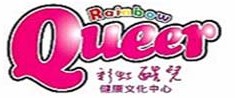 台北市
當我們同在⼀起
基隆市 G隆同學會
桃園市
桃緣彩虹居所
新竹市彩虹風城
苗栗縣彩虹山城
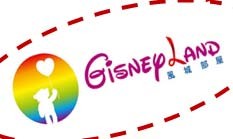 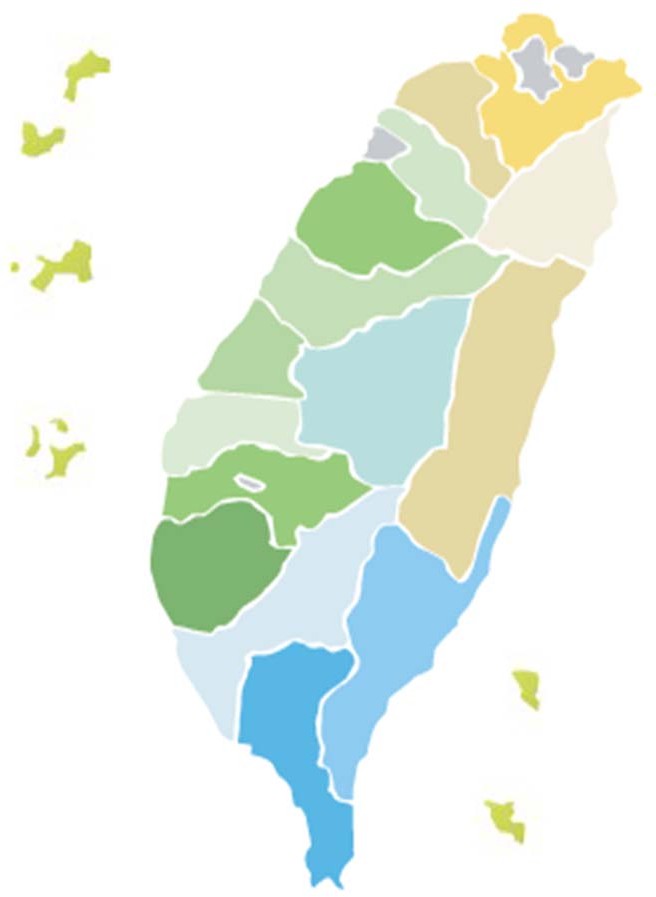 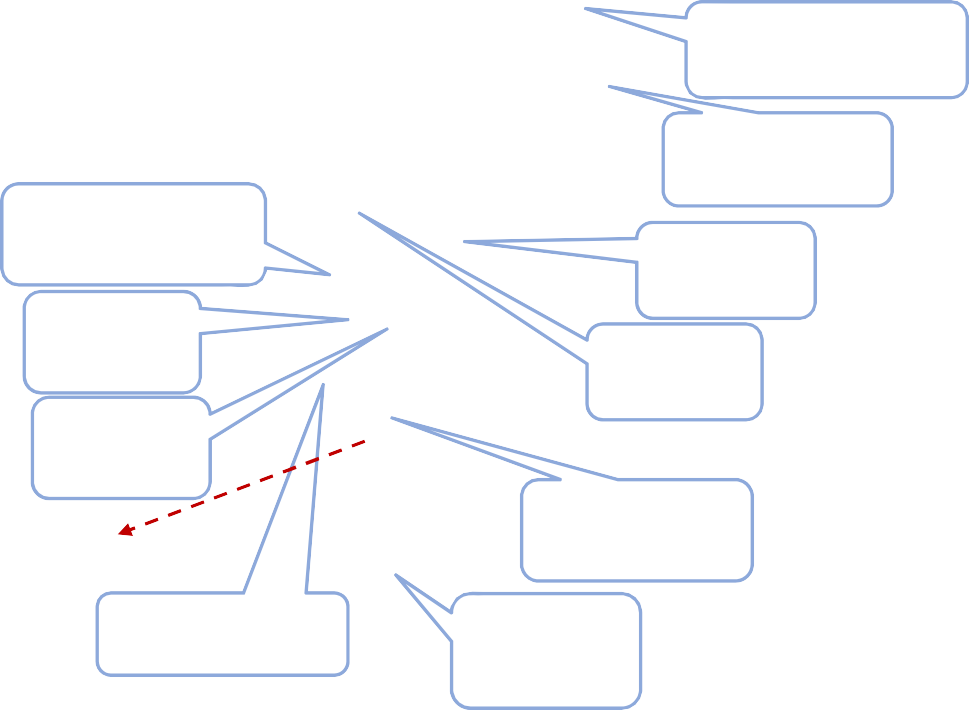 新北市
性福巴士192-1號

宜蘭縣
小桃宜蘭的家
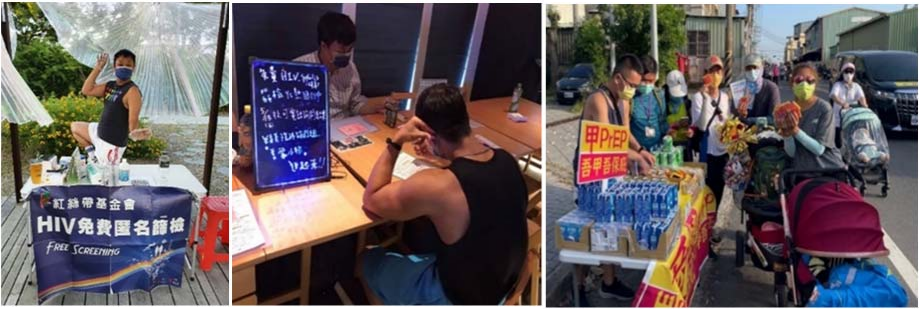 台中市彩虹城堡
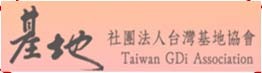 雲林縣
雲林彩虹工作坊
嘉義市祈晴天地
嘉義縣諸羅部屋
南投縣彩虹部落
彰化縣彩虹奇蹟
衛教宣導
外展匿名篩檢
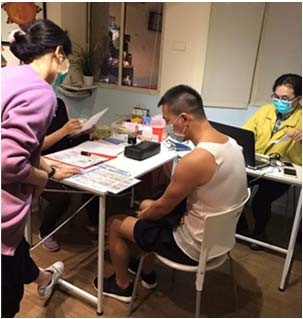 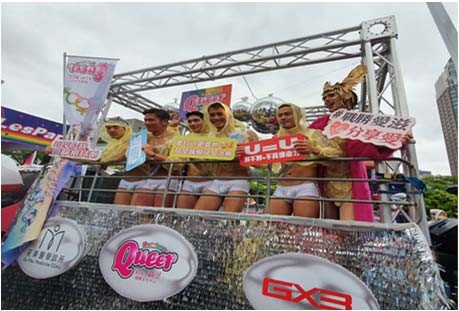 高雄市
彩虹逗陣聯盟
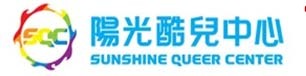 台南市
屏東縣
南方彩虹街6號
同志大遊行
社區愛滋門診
屏水相逢
92
TAIWAN CDC
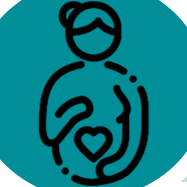 預防⺟⼦垂直感染策略1
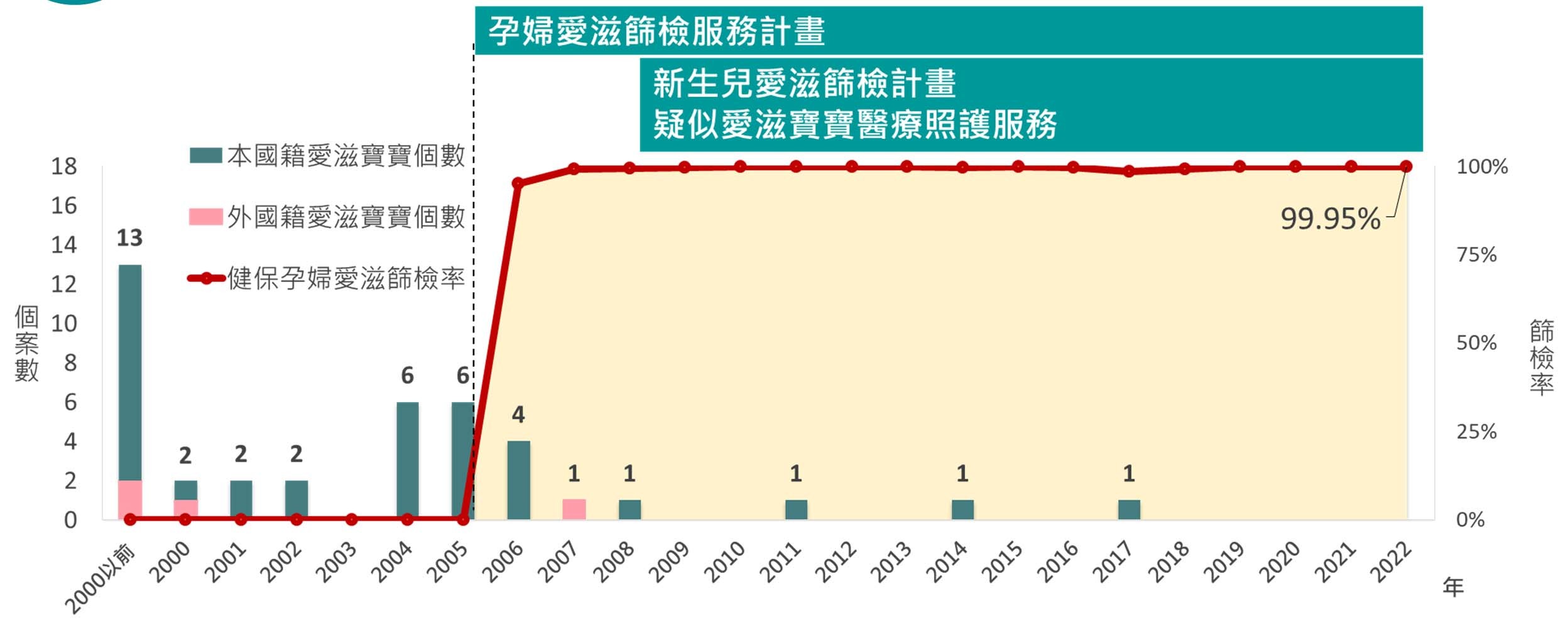 符合WHO對於消除愛滋
⺟⼦垂直感染之結果指標
年(出生年)
備註：
1.截至2022年底累積通報⺟⼦垂直感染個案共計40⼈，其中本國籍36⼈，外國籍4⼈。
2.2009年後共計通報9例(出生年介於2001年~2017年)，其中3例為疑似愛滋寶寶追蹤發現、4例為2005(含)年前孕篩政策實施前出生、
1例為2011年出生(2014年通報)、1例為外國籍個案已離境。
93
TAIWAN CDC
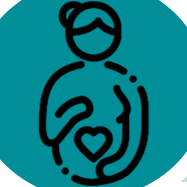 預防⺟⼦垂直感染策略2
醫療服務
HIV檢驗服務
照護服務
策略
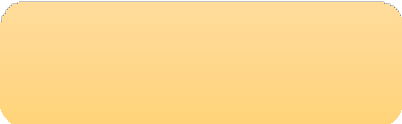 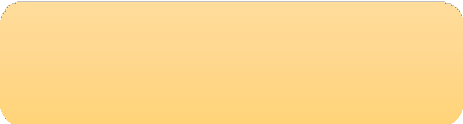 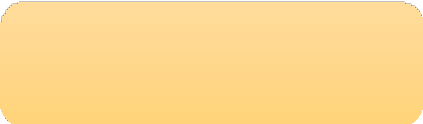 避免哺餵⺟乳造成⺟⼦垂直感染，並落實疑似感染HIV新生兒定期追蹤採檢及治療。
早期發現，
早期介入預防措施
提供預防或治療照護，降低
⺟⼦垂直感染HIV風險
目的
孕婦愛滋篩檢作業流程
抗愛滋病毒藥物治療
提供⺟乳替代品
臨產婦愛滋快篩作業流程
預防⺟⼦垂直感染愛滋藥品
服務內容
定期追蹤檢驗
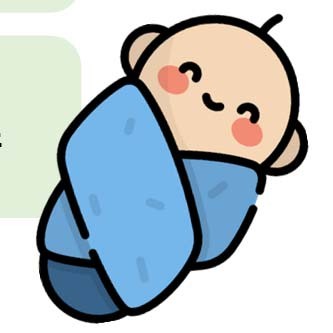 新生兒愛滋篩檢作業流程
無健保身分愛滋孕婦剖腹產手術醫療費用補助
監控服藥管理
94
TAIWAN CDC
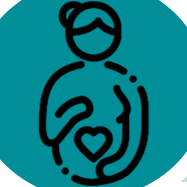 預防⺟⼦垂直感染策略3
疑似愛滋感染嬰幼兒追蹤照護服務
提供⺟乳替代品	定期追蹤檢驗

預防性投藥
於出生後6-12小時內開始預防⺟⼦垂直感染藥品
監控服藥管理
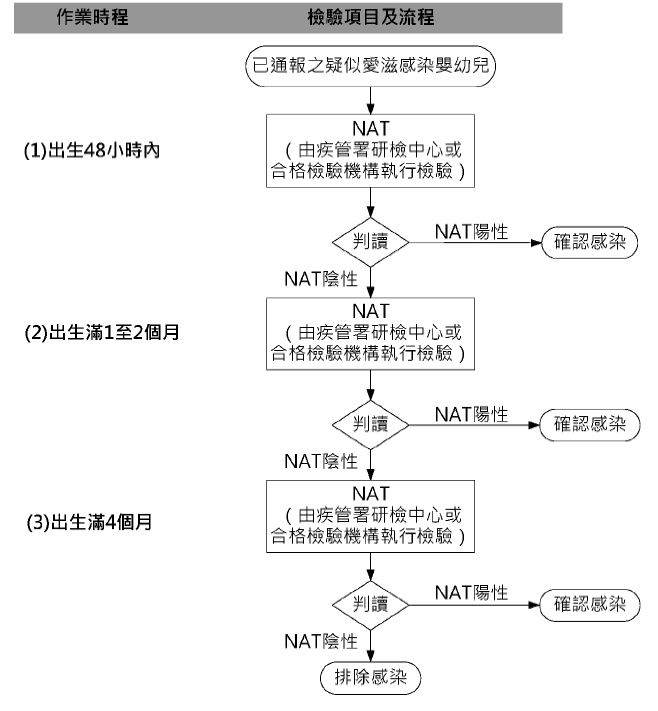 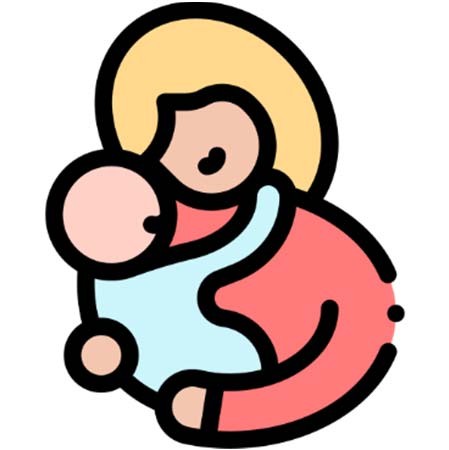 95
TAIWAN CDC
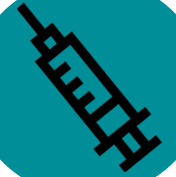 藥癮愛滋減害計畫
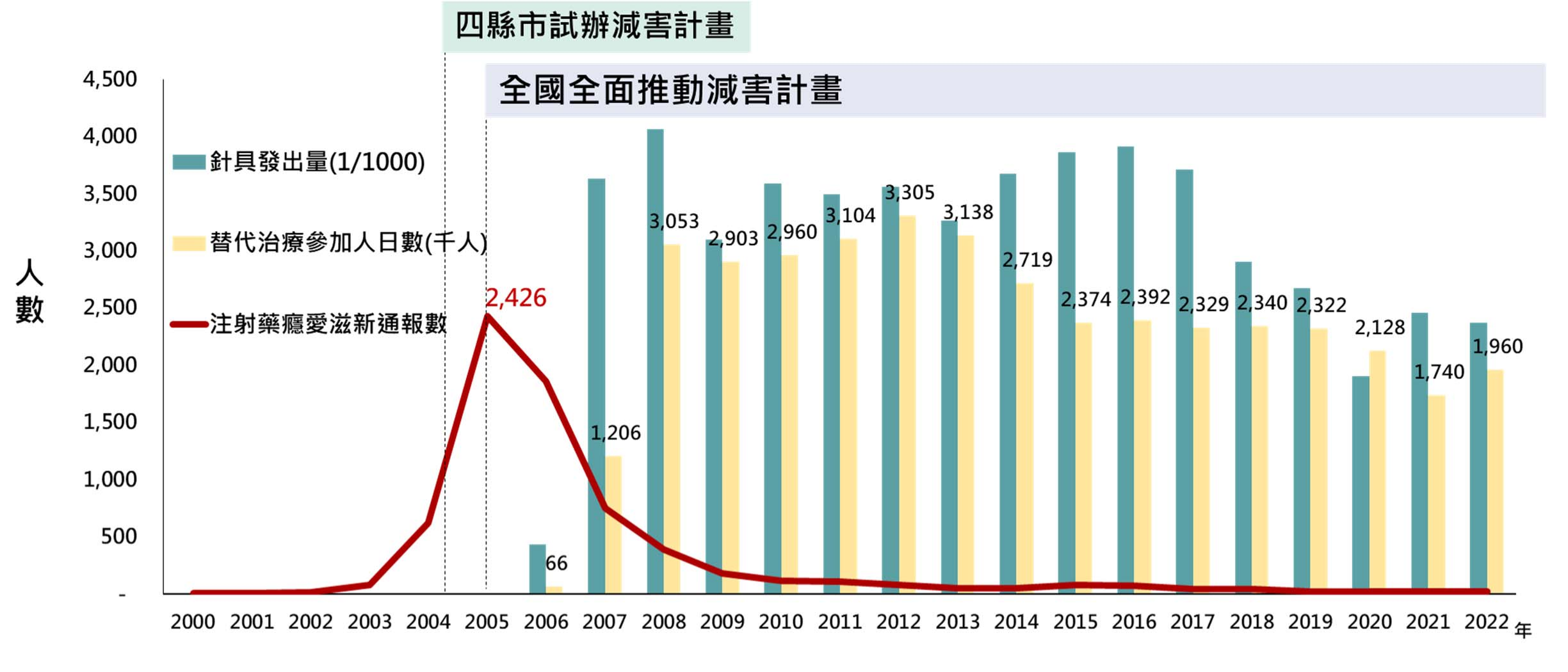 藥癮愛滋個案占2022年新通報愛滋感染者⼈數2%
96
TAIWAN CDC
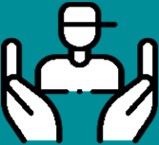 藥愛(Chemsex)防治
針對使用非鴉片類成癮性物質(如安非他命等)者
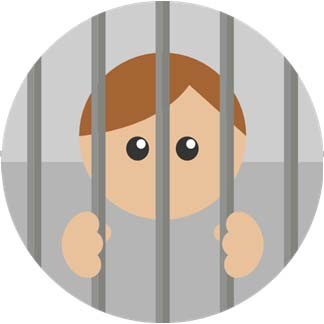 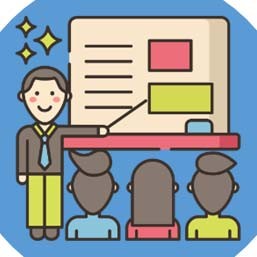 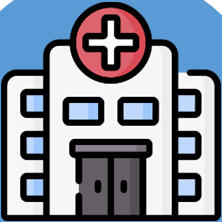 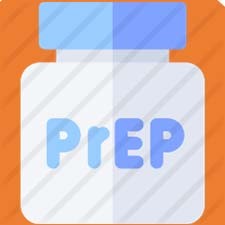 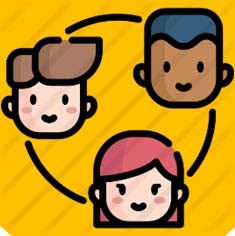 指定醫事機構感染者跨科別共照管理服務
PrEP計畫轉介藥癮治療整合式服務
毒品危害防制中心毒品講習+
篩檢諮詢服務納入 Chemsex防治
衛生局入監衛教與個案訪視
多元性別友善服務中心藥癮者支持團體
轉介共照
Chemsex 戒癮友善醫師戒癮治療
感染科/愛滋團隊成癮個案
97
TAIWAN CDC
感染者初次就醫自述使用成癮性藥物情形
12.6%
12.0%
11.4%
感染者最近3個月
11.0%
9.4%	9.6%
曾使用成癮藥物情形
2017	2018	2019	2020	2021
2022
100%
80%
感染者最近3個月 曾使用成癮性藥物種類
60%
40%
72%
71%
62%
61%
60%
51%
20%
0%
2017	2018
安非他命+甲基安非他命
2019	2020	2021	2022
海洛因	搖頭丸	大麻	K他命	GHB	RUSH	其他
資料來源：愛滋品質提升計畫之初收問卷
98
TAIWAN CDC
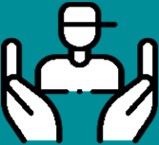 提供併用成癮性藥物之愛滋感染者跨科別共照服務
自2018年起透過愛滋指定醫院提供共照服務，包含：轉介精神科接受戒癮治療、提供相關戒癮治療費用(包含戒癮治療藥品、精神醫療治療、檢驗等費用)，以期幫助愛滋感染者戒除使用成癮性藥物助性之習慣、維持血中測不到HIV病毒量的狀態
服務穩健成⻑，2022年共17家指定醫院提供共照服務，提供 147名愛滋感染者戒癮治療共照服務
(2023年計33家醫院辦理、
預估提供256名感染者共照服務)
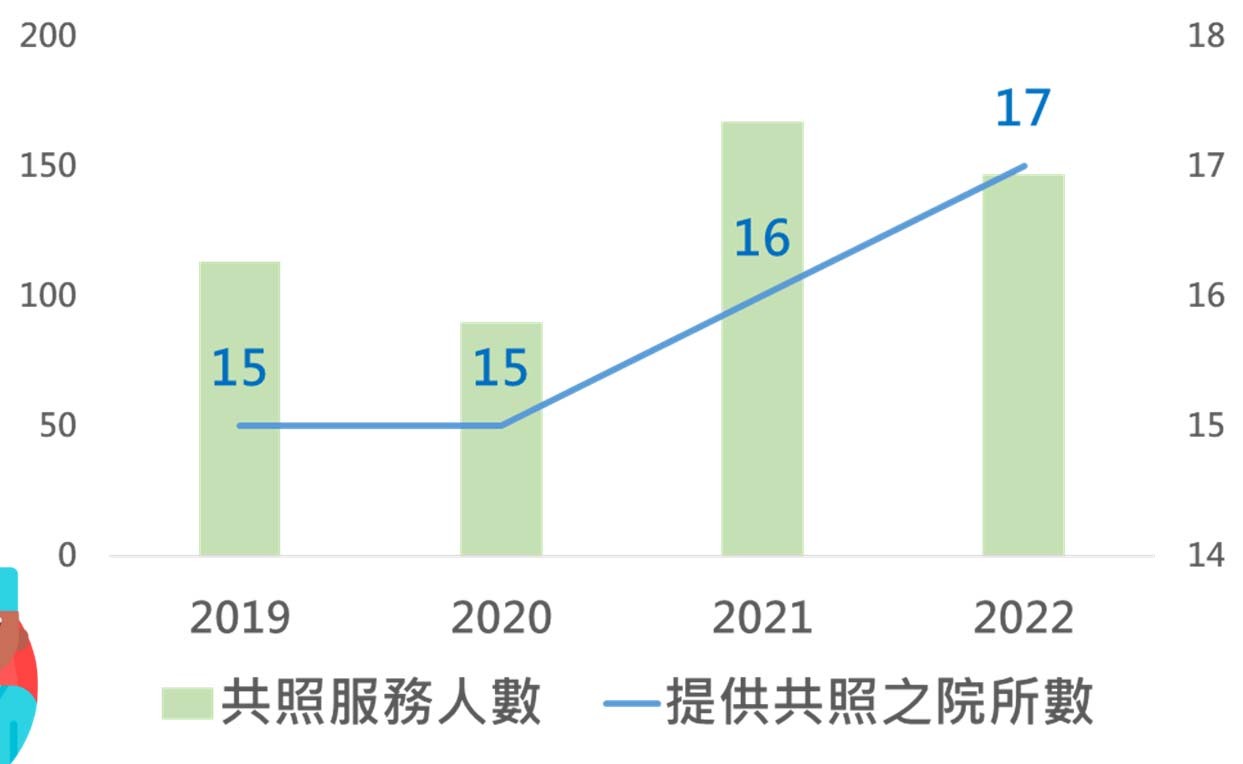 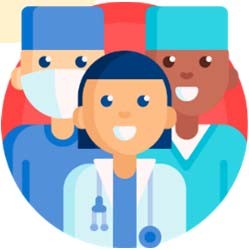 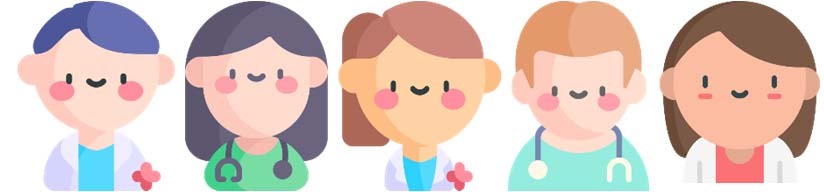 99
TAIWAN CDC
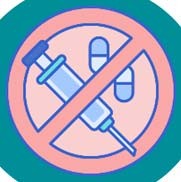 強化藥愛防治網絡1
提供個案適切轉銜服務
疾管署與台灣成癮學會合作，建立雙邊聯繫管道
請學會提供「藥愛及愛滋感染者戒癮治療友善醫師」名單，並轉知縣市衛生局、愛滋指定醫事機構及PrEP合作醫療院所等運用。
於台灣成癮學會年會暨學術活動，推廣愛滋防治、篩檢與PrEP資訊，強化藥癮與愛滋雙向轉銜與合作。
協助提供合併使用成癮藥物⺠眾轉介至藥癮戒治與身心/精神科諮詢服務，提升個案回診就醫及持續戒癮意願，建立雙向轉介聯絡管道
強化跨單位合作交流
疾管署與心理健康司交流補助計畫(如B1計畫)，與分享聯絡資訊，包括：毒危中心、藥癮戒治醫院、衛生局、愛滋指定醫事機構等窗口資訊，並介接感染者接受藥癮戒治紀錄資料，以提供個案適切轉銜與共照等相關服務
⿎勵藥癮戒治醫院，提供藥癮者HIV檢驗
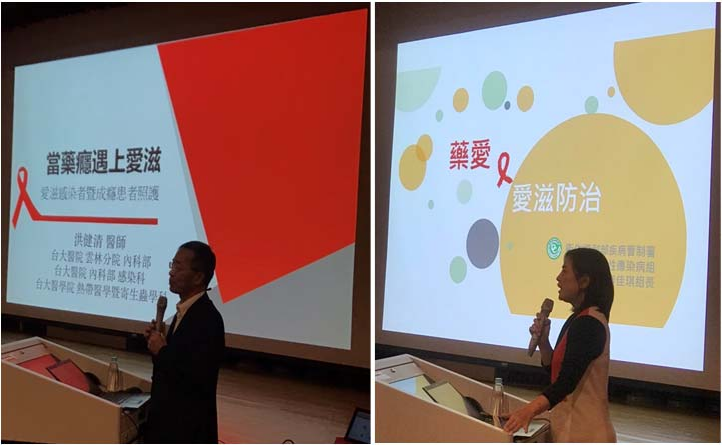 100
TAIWAN CDC
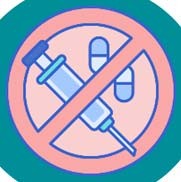 強化藥愛防治網絡2	愛滋與藥愛防治教育訓練與衛教宣導素材
「愛滋與藥愛防治」課程納入藥癮戒治相關⼈員教育訓練
為強化基層藥癮戒治診所或醫院之醫事人員，愛滋防治相關知能，由疾管署製作統⼀教材，將HIV篩檢、轉介及藥愛防治(包含B1計畫說明及宣導)等相關課程，由心健司納入藥癮治療及處遇⼈員繼續教育訓練，並函知各縣市毒危中心及藥癮戒治機構。
製作藥愛防治衛教宣導素材
提供電⼦檔予相關學會、⺠間團體與多元性別友善服務中心等單位，請其協助廣為宣導，並可至疾管署全球資訊網下載運用(網址 https://reurl.cc/gZkN7L)
e等公務園教育訓練課程
https://elearn.hrd.gov.tw/info/10029749
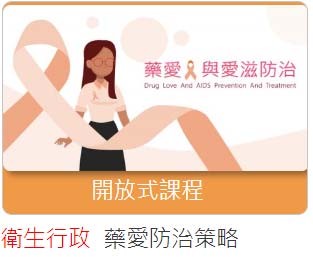 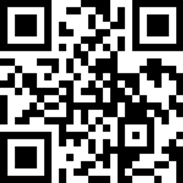 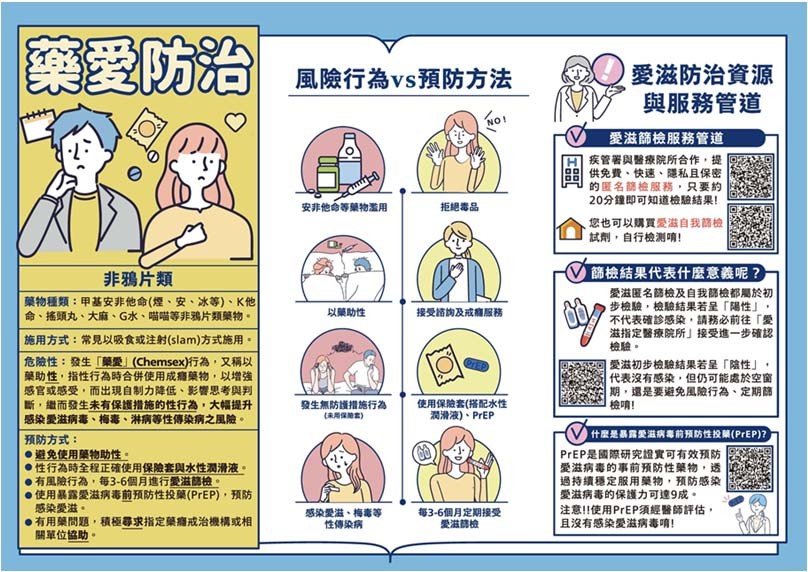 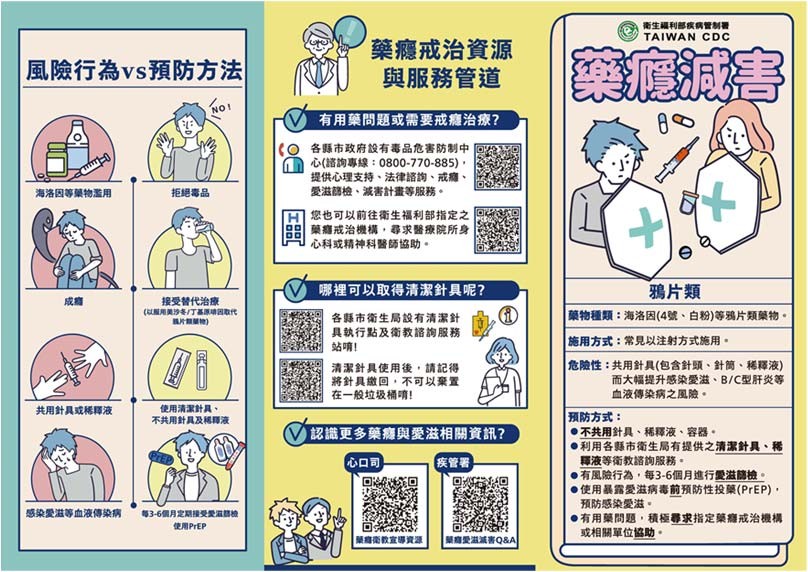 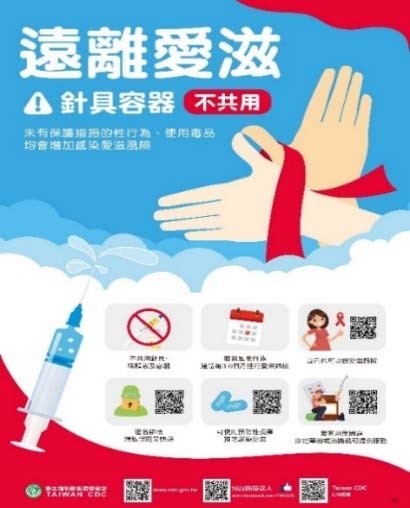 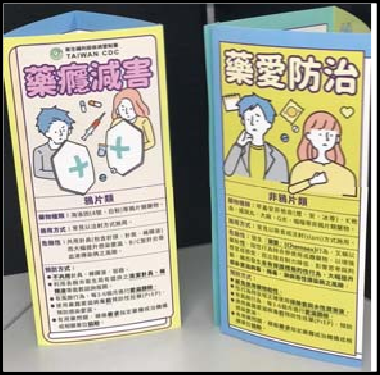 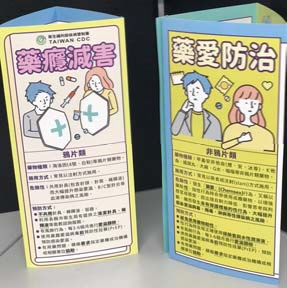 101
TAIWAN CDC
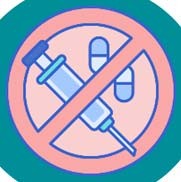 強化藥愛防治網絡3
成立藥愛防制支持性團體/戒癮團體
與多元性別健康社區服務中心合作成立成癮性藥物防制支持性團體或戒癮團體
透過與轄內衛生局(所)、藥癮治療院所、⾝心科診所、心理諮商診所、縣市毒防中心或矯正機關等單位合作，形成藥癮服務網絡，成立多元性別族群成癮性藥物防 制支持性或治療團體
由⾝心科或精神科醫師、社會工作師、輔導老師等專業人員帶領，透過不同模式的團體，使因藥物議題困擾⺠眾能獲得適切服務，聚會過程形成同儕力量，以儘早戒除藥癮
與⺠間團體合作，辦理各式藥愛與愛滋防治相關工作坊、研討會課程
愛之希望協會	紅絲帶基金會
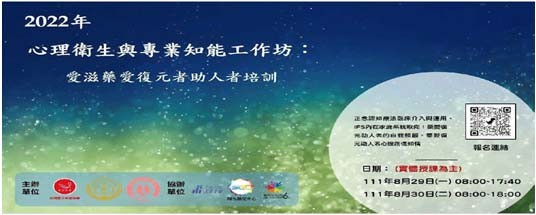 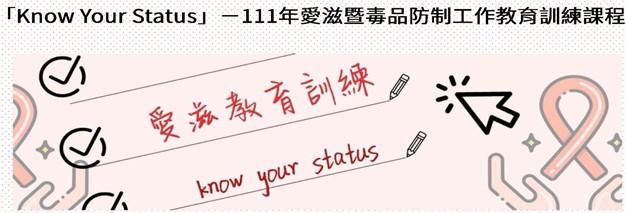 台灣同志諮詢熱線
台灣懷愛協會
北市昆明防治中心
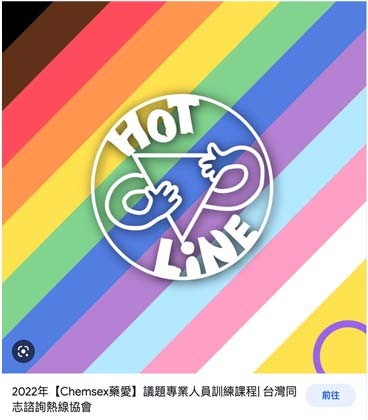 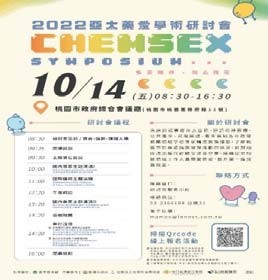 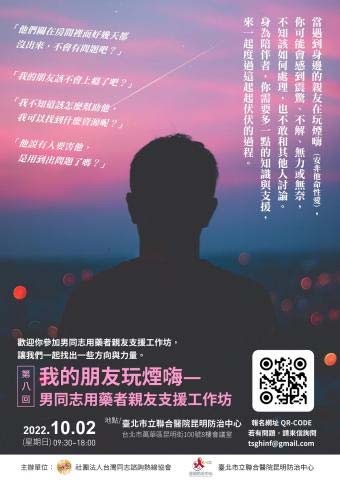 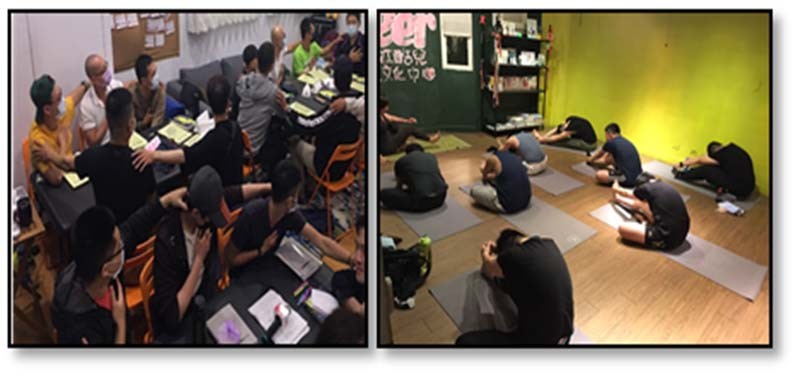 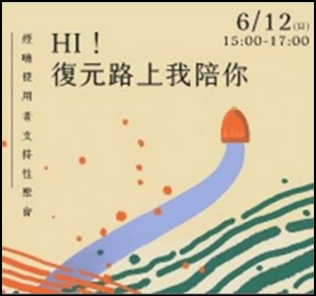 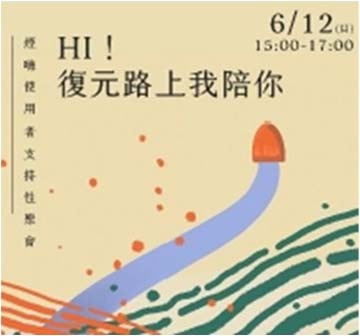 102
TAIWAN CDC
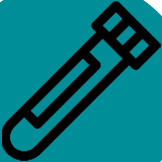 透過愛滋病毒(HIV)檢驗連結預防及醫療照護服務
轉介至預防服務並持續提供資源
定期愛滋篩檢
愛滋病毒(HIV)檢驗
穩定支持
維持未感染狀態
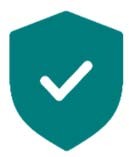 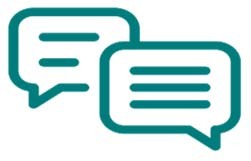 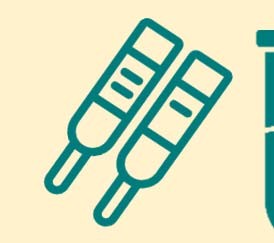 HIV陰性
預防感染
PrEP、保險套減害、藥癮戒治 預防⺟⼦垂直感染
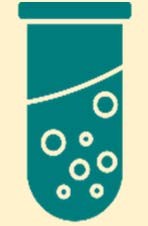 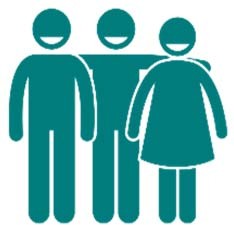 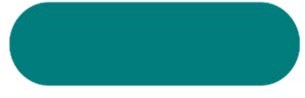 持續諮詢支持及推廣
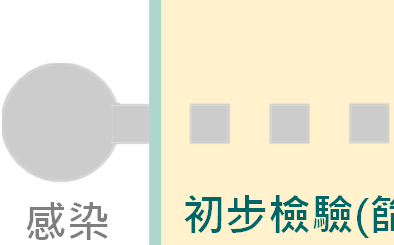 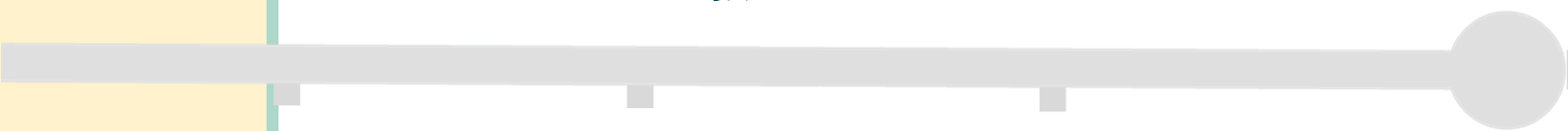 篩檢)+確認檢驗  診斷
初步檢驗(篩檢)陽性並非最終診斷結果，需進行確認檢驗，釐清感染狀態。
加速確診時效。
依據檢驗結果提供個⼈
感染	初步檢驗(
就醫
服藥
持續監測病毒量
醫療照護
HIV陽性
抗病毒藥物治療
ART
病毒量測不到
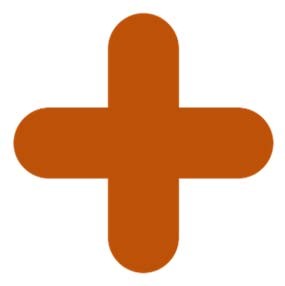 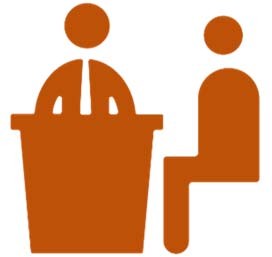 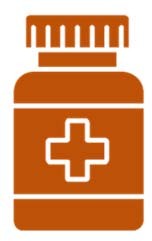 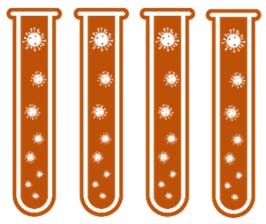 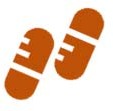 個案管理、伴侶服務
化諮詢服務，並協助轉 介預防及醫療照護服務。
參與、持續、諮詢、監測、支持
穩定控制病毒量
103
TAIWAN CDC
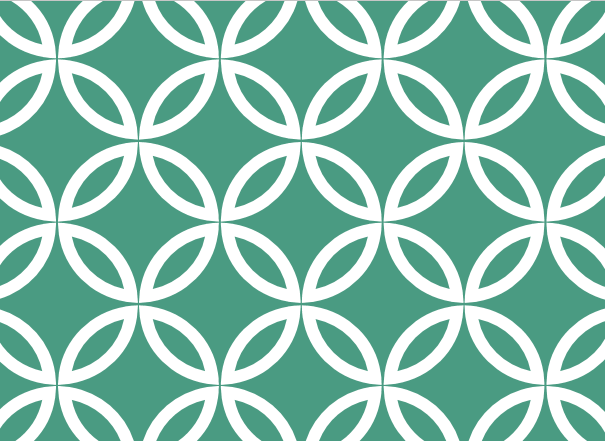 HIV self-testing should be offered as an additional approach to HIV testing services (strong recommendation, moderate quality evidence)
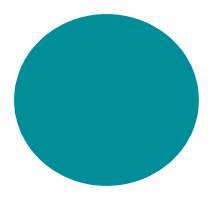 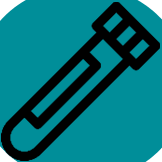 HIV檢驗的進展
自我篩檢
初步檢驗(篩檢)
	HIV 抗原/抗體複合型初步檢驗
	抗體篩檢
確認檢驗
	抗體確認檢驗(ICT)
	分⼦生物學核酸檢測(NAT)
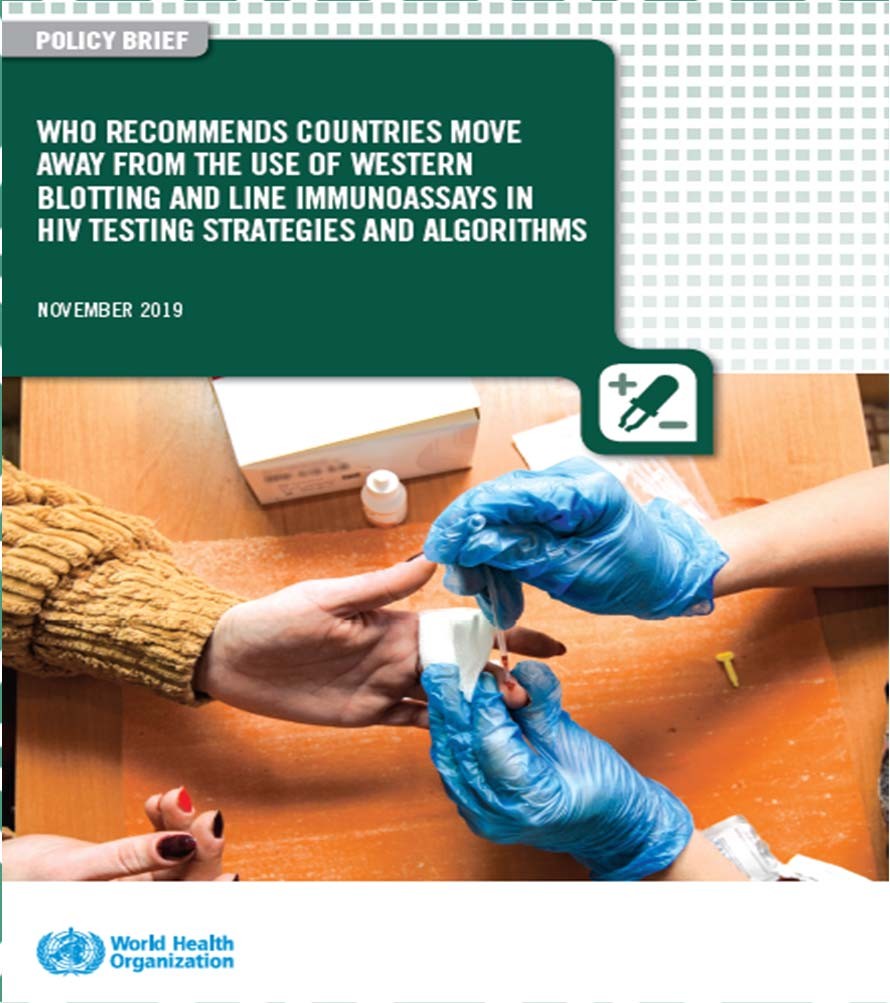 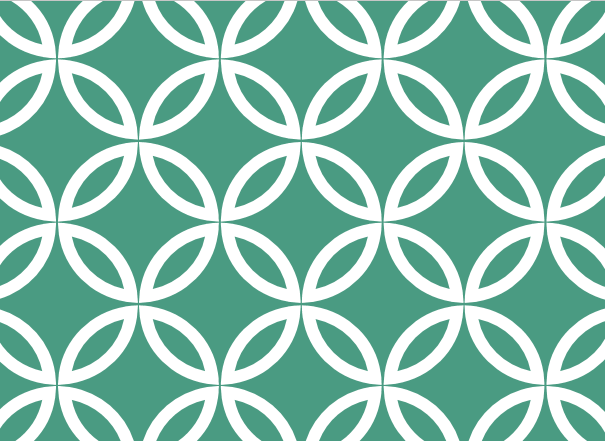 WHO  recommends  replacing  western blotting  and  line  immunoassays  with simpler test in HIV testing service，These simpler  tests  include  rapid  diagnostic test(RDTs) that can used at the point-of- care, and immunoassays (EIAs).
These tests get result to the client faster, produce accurate results more often, cost less, can be performed by various cadres of health providers, and can thus facilitate greater access and uptake of HIV testing
services among those who need it most.
104
TAIWAN CDC
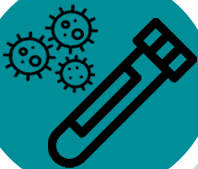 HIV感染之檢驗標的物在體內出現時間及變化
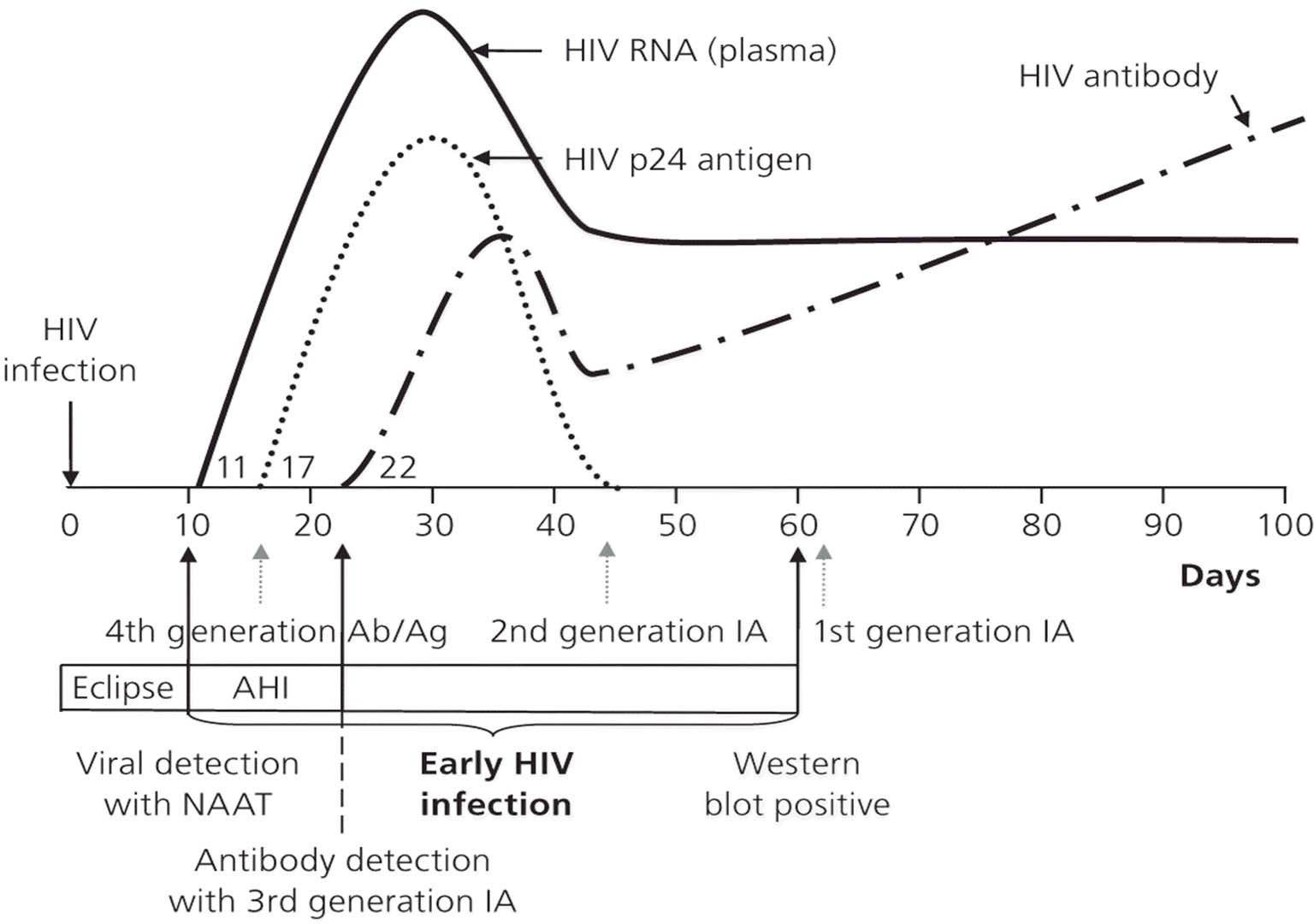 4th代檢驗工具可區分抗原/抗體陽性：
了解受檢者感染階段
初步檢驗陰性：可能是處於空窗期或未感染，需評估受檢者近期是否有感染風險行為(如臨床高度懷疑為急性感染期或空窗期，建議立即採血或以同次採檢之檢體進行NAT檢驗)，並建議受檢者定期篩檢。
初步檢驗陽性：需執行確認檢驗釐清感染狀態。
決定後續確認檢驗方式
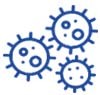 4th代比3rd代平均可縮短7天HIV檢驗空窗期
105
TAIWAN CDC
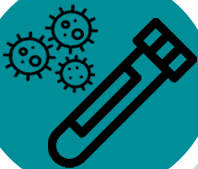 縮短檢驗空窗期、及早發現HIV急性初期感染個案
(屬HIV病毒量高且具高度傳染力)
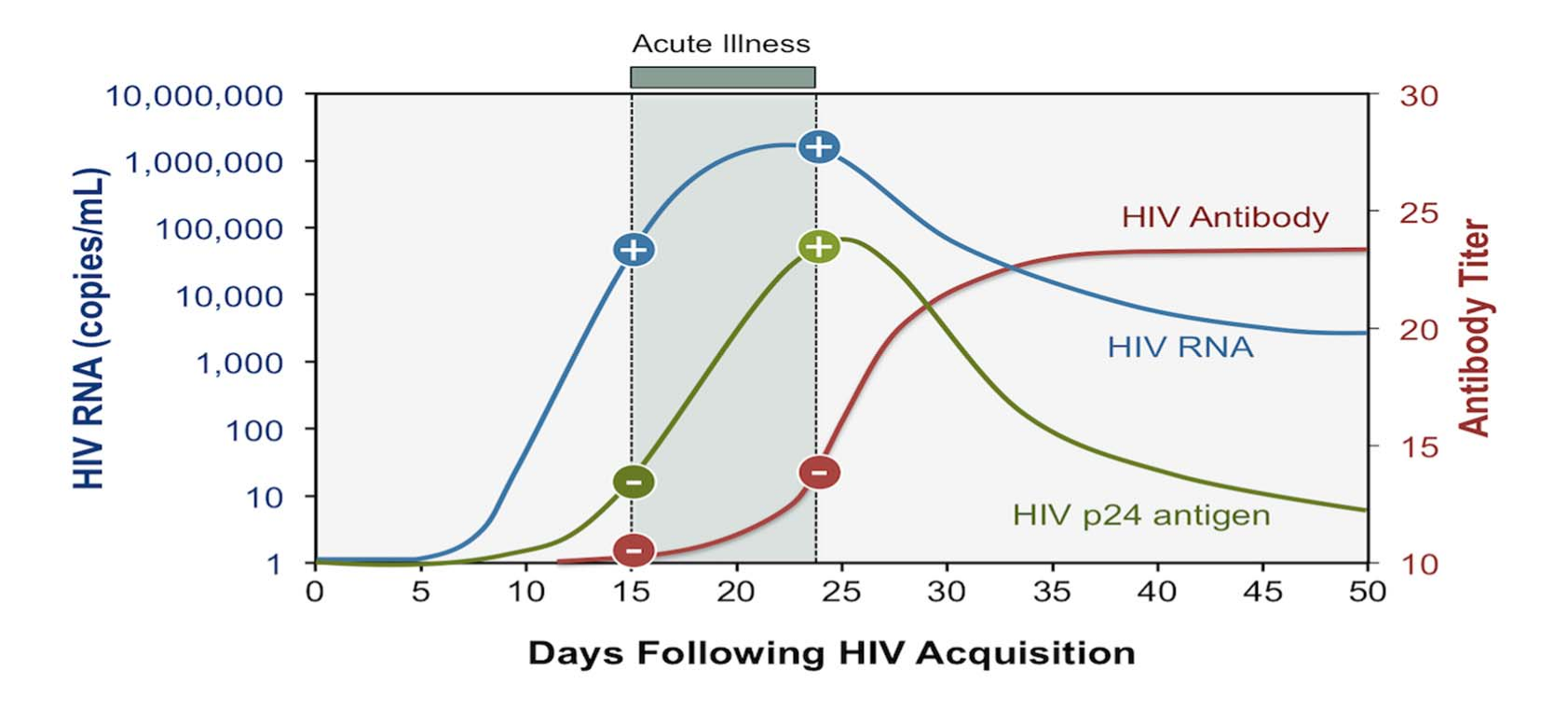 HIV初步檢驗請優先使用HIV抗原/抗體複合型初步檢驗為主，以利及早發現個案、及早確診，並轉銜就醫治療與公衛及時介入防治
HIV抗原/抗體複合型快速初步檢驗(HIV Antigen/Antibody Rapid Test)
實驗室上機之HIV抗原/抗體複合型初步檢驗(HIV Antigen/Antibody Laboratory Test)
資料來源：https://www.hiv.uw.edu/go/screening-diagnosis/diagnostic-testing/core-concept/all#tests-used-diagnosis-hiv
106
TAIWAN CDC
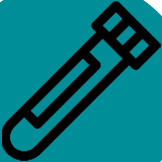 導入新式診斷檢驗工具，加速確診時效
導入快速診斷工具，縮短空窗期、加速確診時效
響應定點照護(Point-of-care)
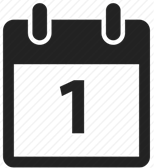 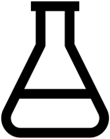 操作簡單且快速
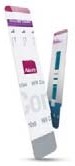 ⺠眾只需⼀趟交通路程就能知道檢驗結果
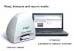 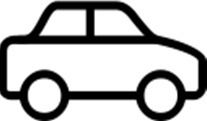 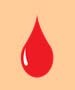 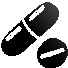 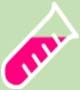 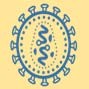 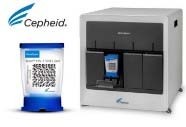 醫事⼈員依⺠眾檢驗結果提供諮詢服務，並協助轉介連結醫療照護與預防服務
初步檢驗	確認檢驗	診斷
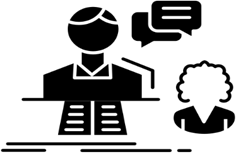 服藥
HIV快速確認檢驗          (抗體免疫層析檢驗法：30分鐘內) (快速病毒量檢驗法：90分鐘內)
HIV抗原/抗體複合型快速初步檢驗(20-30分鐘)
實驗室上機之HIV抗原/抗體複合型初步檢驗
縮短初步檢驗(篩檢)至確診時效及時銜接治療、及早控制病毒量降低失聯比率
107
TAIWAN CDC
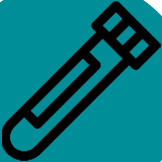 我國推動加速HIV確診時效政策歷程
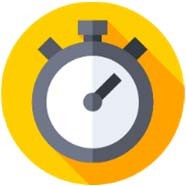 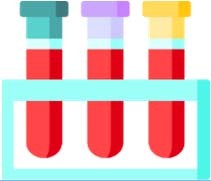 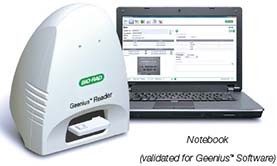 2017/7/31
國內第⼀款ICT檢驗工具取得衛福部醫療器材
許可證
2018/10/30
疾管署修訂HIV感染通報定義，納入ICT檢驗為HIV確認檢驗方法之⼀
2021/1/1起
於2021年愛滋指定醫事機構品質提升計畫，新增納入加速確診時效指標，並導入快速檢驗工具
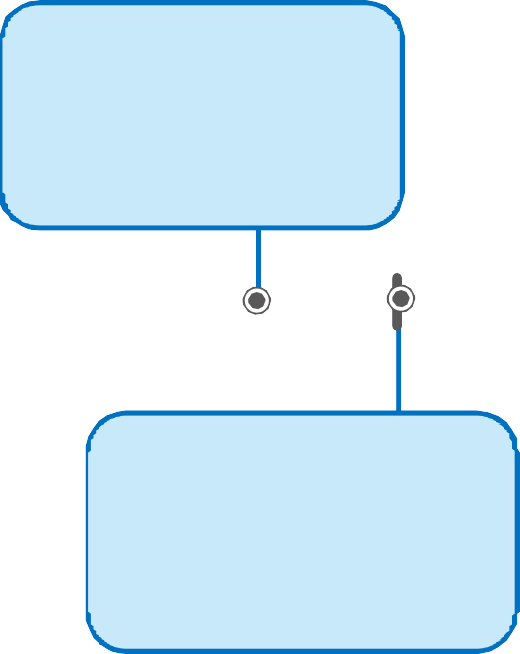 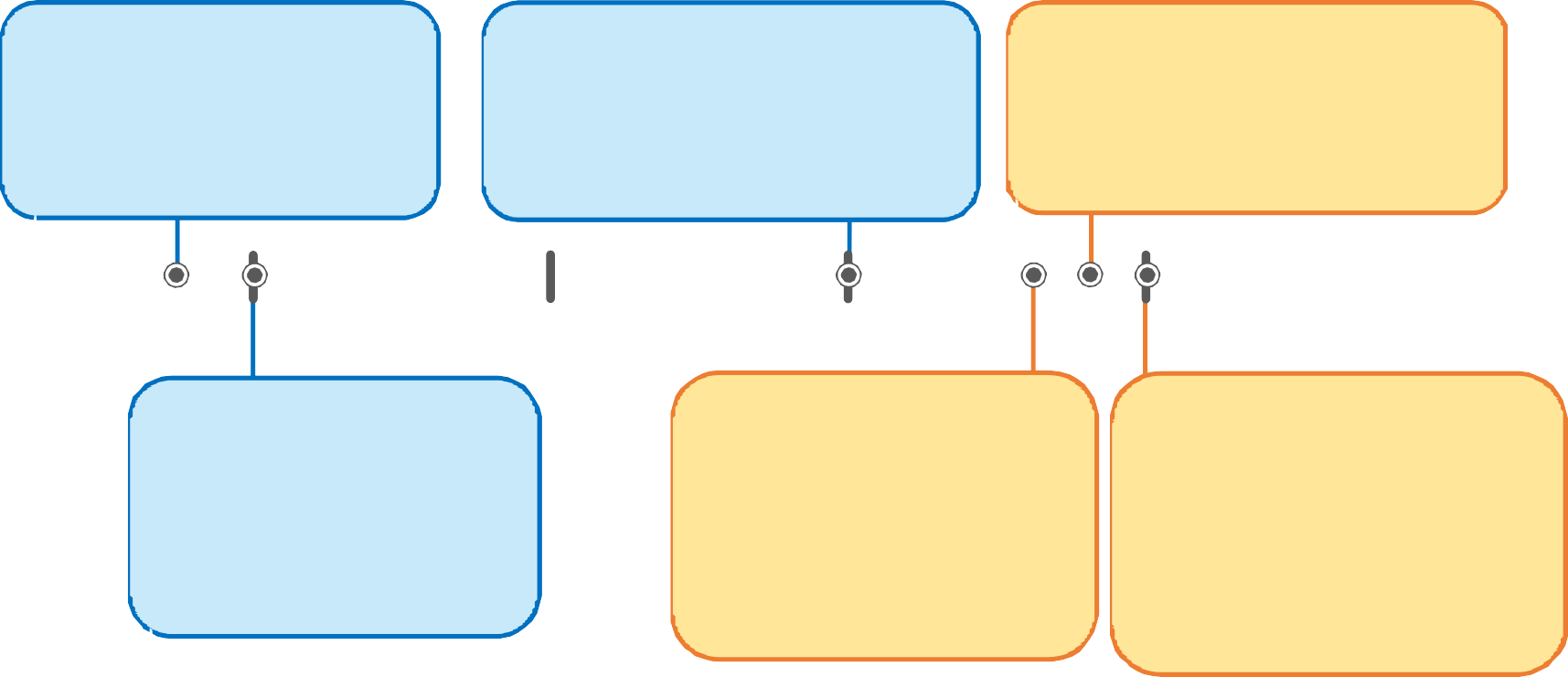 2021/11/1起
HIV抗原/抗體複合型初步檢驗、 ICT及NAT等檢驗方法，納入健 保給付項目
年
2019
2019/1/1
推動「⼀站式愛滋匿名快速篩檢計畫」，於13家醫療院所導入新式快速檢驗工具，以加速確診時效
2020
2017
2018/1/12
2018
2022
2022/1/1起
2021
2021/8/13 修訂公告
2022/1/1 正式實施
修訂新版愛滋防治工作手冊-
「第貳章-愛滋病毒(HIV)檢驗及諮詢服務」
於愛滋指定醫事機構品質提升計畫，⿎勵愛滋指定醫院加入本署傳染病認可檢驗機構
(HIV檢驗項目包括：HIV抗原/抗體複合型初步檢驗、ICT、NAT)
疾管署建立愛滋指定醫院-疑似愛滋感染者HIV檢驗資料上傳機制
備註：
ICT：抗體免疫層析檢驗法，為HIV確認檢驗方法
NAT：HIV分⼦生物學核酸檢測，為HIV確認檢驗方法
108
TAIWAN CDC
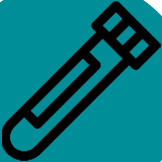 修訂愛滋防治工作手冊-HIV檢驗及諮詢服務
2022/1/1起實施
提升HIV檢驗準確度及加速確診時效
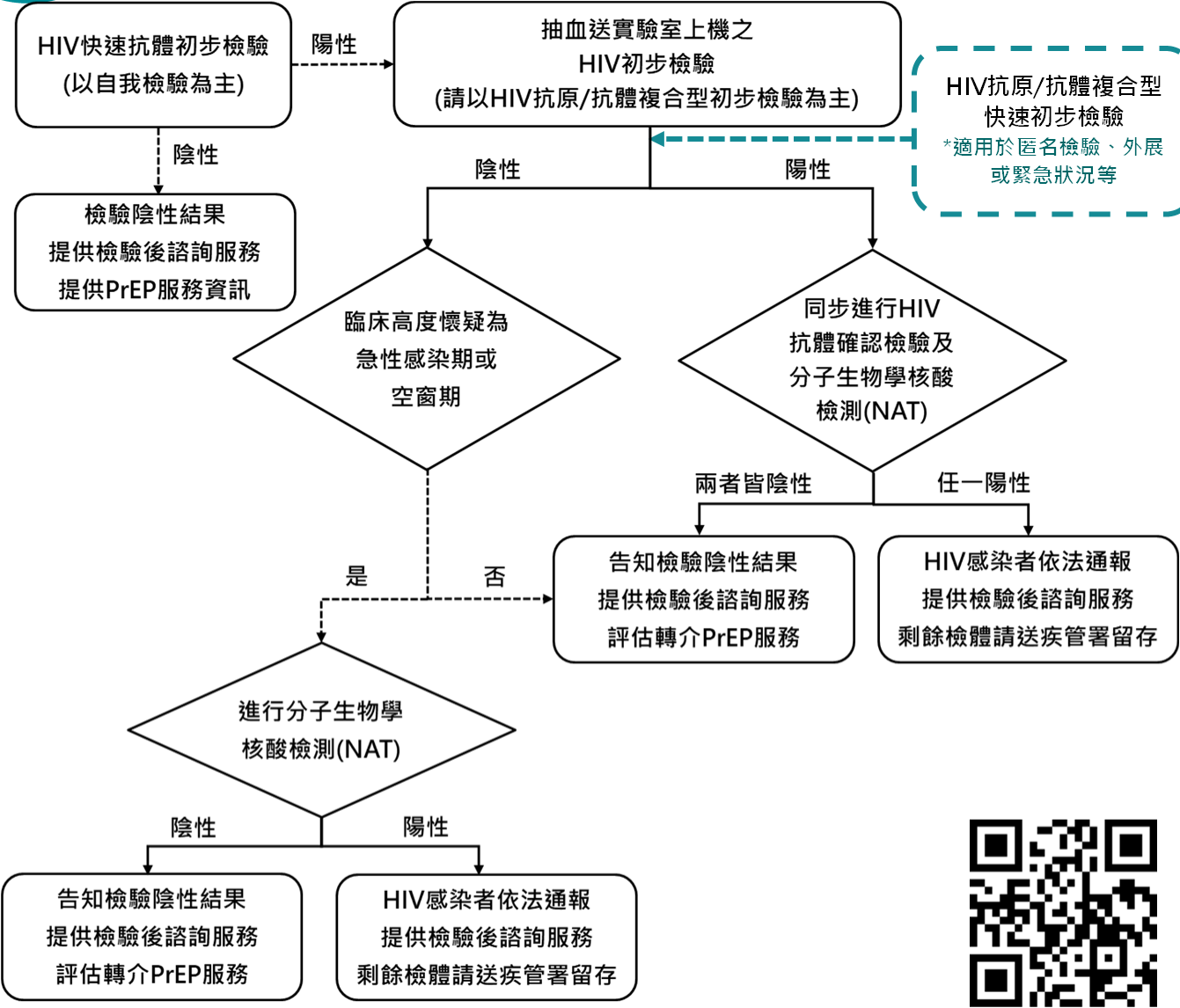 HIV抗原/抗體複合型快速初步檢驗
*適用於匿名檢驗、外展或緊急狀況等
修訂重點：
使用空窗期短、準確度高且快速之檢驗工具
初步檢驗請優先選用HIV抗原/抗體複合型初步檢驗
抗體確認檢驗請選用抗體免疫層析檢驗法(ICT)
加速初步檢驗陽性個案確診時效
HIV抗原/抗體複合型快速初步檢驗陽性後可逕                      執行確認檢驗
如實驗室上機之HIV初步檢驗陽性，可同步進行 ICT及NAT。
強化檢驗後諮詢(Post-test Counselling)、及早連結至醫療照護及預防服務(Linkage to care)
線上教育訓練影片：https://elearn.hrd.gov.tw/info/10029746
手冊內容請參見
：https://reurl.cc/8pl9j4
109
TAIWAN CDC
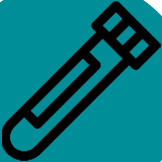 新式HIV檢驗項目納入健保支付
自2022/12/1起，健保署開放HIV抗原/抗體複合型初步檢驗至基層診所適用(14082C)，醫院及診所均可申報
2021/11/1起，健保署公告修訂HIV診療項目：
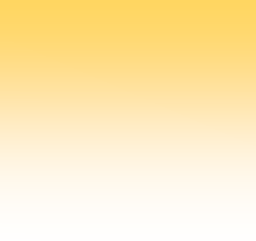 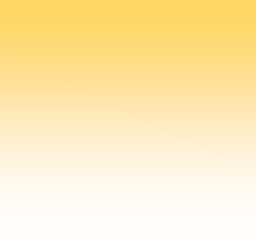 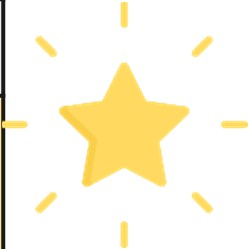 如為HIV初步檢驗陽性
同步進行ICT及NAT確認檢驗
ICT (14083C)
支付點數 2,011點
NAT (14074C)
支付點數 4,000點
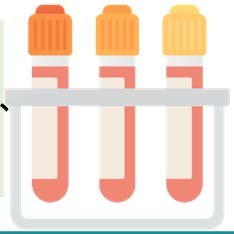 ⿎勵醫療院所及委託代檢單位，儘速將EIA/LIA、PA轉換為HIV抗原/抗體複合型初步檢驗，以縮短檢驗空窗期提升檢驗準確度，後續將檢討刪除EIA/LIA、PA。
備註：
ICT：抗體免疫層析檢驗法，為HIV確認檢驗方法
NAT：HIV分⼦生物學核酸檢測，為HIV確認檢驗方法
、
110
TAIWAN CDC
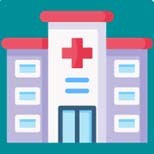 加速HIV初步檢驗陽性個案確診時效、提升醫事機構檢驗品質
持續推動「愛滋病指定醫事機構服務品質提升計畫」品質指標
-「縮短個案初步檢驗至確認檢驗及服藥間距」，修訂重點：
縮短新通報HIV個案「初步檢驗至服藥」指標為2日內
調整HIV新確診通報個案之「初步檢驗至服藥」時效支付點數，級距為0-2日、3-7日、8-15日、15日以上，鼓勵愛滋指定醫院維持執行良好時效。

新增初步檢驗陽性個案「7日內確認檢驗完成率」指標
初步檢驗陽性個案包含新通報HIV個案及疑似感染HIV個案，提升初步檢驗陽性個案7日內確認檢驗時效
建置HIV轉介諮詢服務窗口，完善轉銜流程與機制
請醫院指派至少1名專⼈擔任HIV初步檢驗陽性⺠眾轉介諮詢服務窗口，以提供各縣市衛生局/所、匿名篩檢服務醫療院所、愛滋相關⺠間團體、多元性別友善服務中心等相關單位，辦理HIV初步檢驗陽性⺠眾轉介就醫進行確認檢驗服務
持續補助院外轉介初步檢驗陽性個案掛號費及部分負擔
針對愛滋指定醫事機構院外轉介HIV初步檢驗陽性個案(持有轉介單者)當次就醫之掛號費及部分負擔
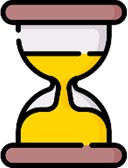 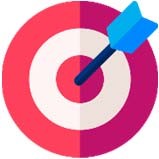 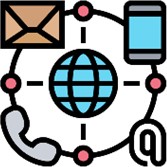 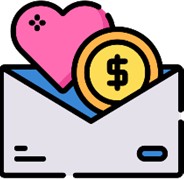 111
TAIWAN CDC
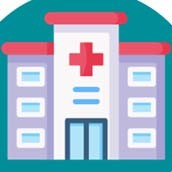 加速初篩陽性個案確診時效、提升醫事機構檢驗品質
快速檢驗工具導入情形
2020-2023上半年愛滋指定醫院通報HIV個案初步檢驗陽性至確診通報平均日距
全國90家愛滋指定醫事機構皆全數完成導入HIV抗原/抗體複合型初步檢驗、ICT與NAT
10
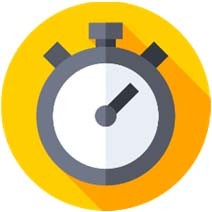 8
8.6日
申請成為疾管署認可檢驗機構情形
全國88家愛滋指定醫事機構執行3項 HIV檢驗皆已通過申請為疾管署傳染病認可檢驗機構，達成率98%
註：3項HIV檢驗包括HIV抗原/抗體複合型初步檢驗、ICT與NAT，尚餘2家醫院已於2023年8月通過醫檢學會之HIV抗原/抗體複合型初步檢驗能力試驗，刻正申請疾管署傳染病認可檢驗機構。
6
4
2
2.3日
3.6日
2.1日
0
2020
2021
2022
2023.1-6
112
TAIWAN CDC
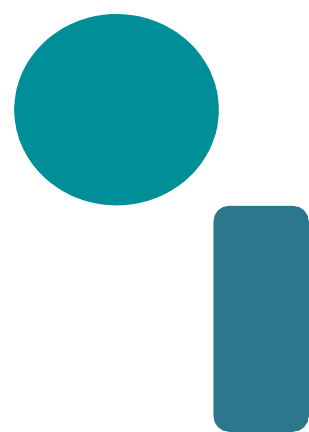 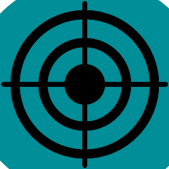 目標族群主動篩檢發現及早介入
拓展多元化篩檢服務
具有感染風險行為者
(如與⼈共用針具、多重性伴侶、合併使用成癮性藥物、感染性病等)
重點⼈群(性交易雙方、男男間不安全性行為者、跨性別者、藥癮者)
建議每3-6個月篩檢1次
匿名篩檢計畫
性傳染病及肝炎疾病篩檢藥癮者及替代治療者篩檢監獄收容⼈體檢
自我篩檢計畫
同儕及社群網絡友善篩檢視訊篩檢服務
伴侶篩檢服務
⼀般族群
有性行為者，建議至少進行1次篩檢。
有無套性行為者，建議每年至少進行1次篩檢
孕婦篩檢兵役體檢捐⾎檢驗
例行健康檢查  (整合式篩檢服務)
目標族群
發展策略
性病整合式篩檢
重點科別篩檢計畫
113
TAIWAN CDC
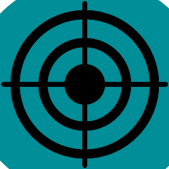 2022年重點⼈群HIV篩檢執行分析
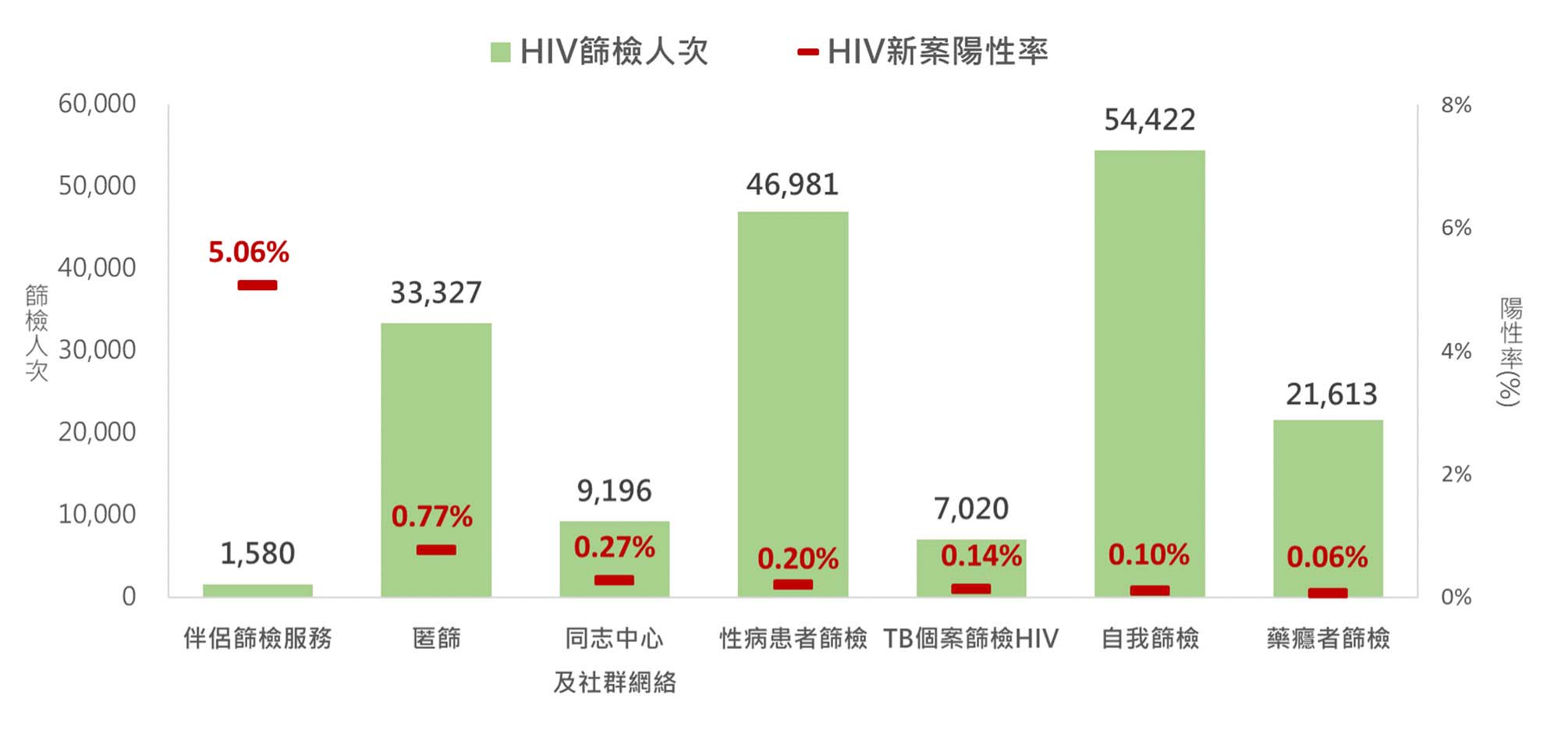 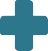 感染者伴侶篩檢服務之HIV新案陽性率高，可及早發現潛在感染者與及時銜接治療。並為檢驗陰性伴侶提供合適的預防服務(如轉銜PrEP服務)，以降低HIV傳播風險。
資料更新至2023/1/13
114
TAIWAN CDC
建構友善衛教諮詢、快速確認檢驗及轉介就醫服務網絡1
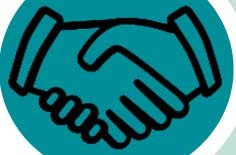 愛滋指定醫療院所
由個管師或專⼈協助提供HIV篩檢+快速確認檢驗服務。
補助自我篩檢陽性或院外轉介HIV初步檢驗陽性個案確診當次就醫掛號費及部分負擔，降低⺠眾就醫確診經濟負擔。
提供友善衛教諮詢、感染者醫療照護與個案關懷服務。
⿎勵醫院或委外代檢單位申請為疾管署傳染病認可檢驗機構，以協助外部單位進行HIV檢驗，並提升檢驗品質。

非愛滋指定醫事機構 (醫院、診所及檢驗所等)
提供HIV篩檢服務(包含：健保門急住診檢驗、B1、BA、 B9、匿篩計畫、役男體檢或自費健檢等)。
部分醫院或委外代檢單位可提供確認檢驗服務。
協助HIV初步檢驗陽性⺠眾轉介至愛滋指定醫療院所就醫確診、或聯絡當地衛生局協助進行確認檢驗服務。
公衛端
提供HIV篩檢服務(如：外展篩檢、自我篩檢等)。
透過「加速公衛端確診流程」，由公衛協助轄區HIV初步檢驗陽性⺠眾執行確認檢驗服務。
提供友善衛教諮詢、個案關懷與轉介(或陪伴)就醫確診等服務。
請衛生局檢驗單位或委外代檢單位申請為疾管署傳染病認可檢驗機構，以協助公衛檢體之檢驗，並提升檢驗品質。
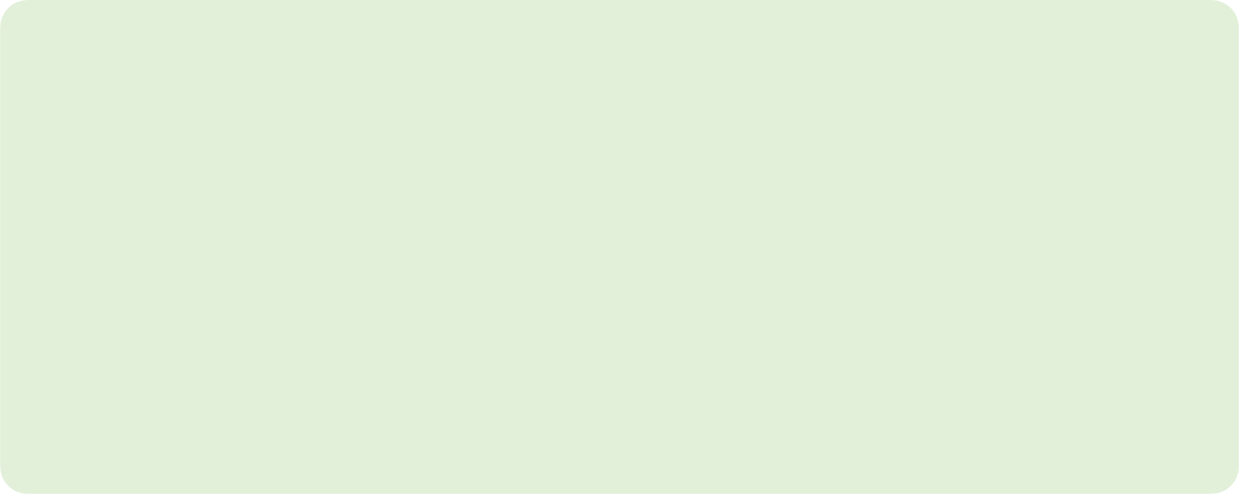 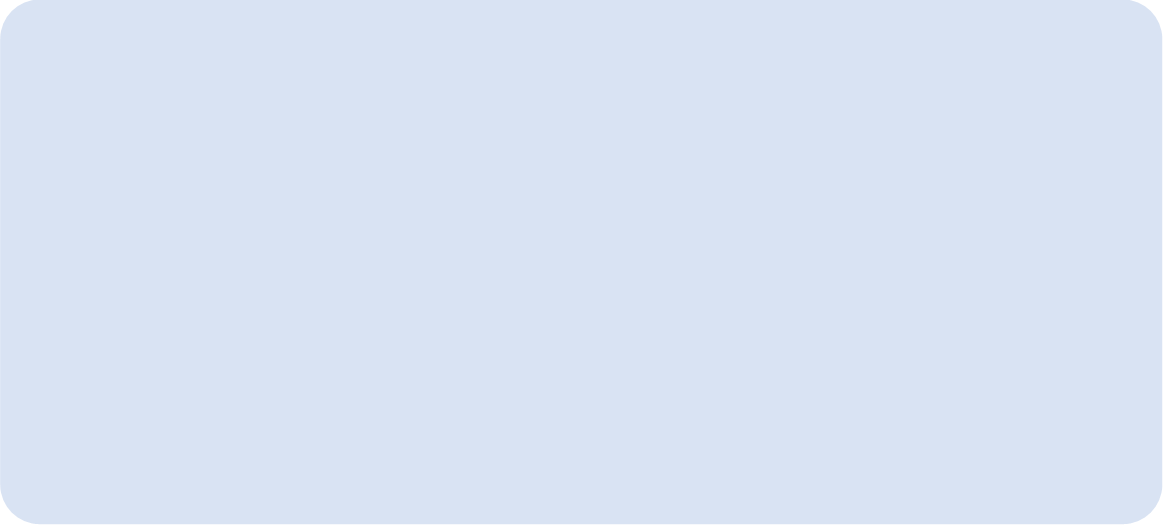 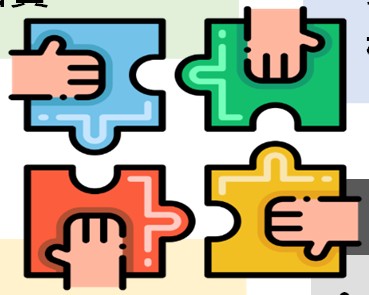 ⺠間團體 (含疾管署委辦多元性別友善服務中心)
提供HIV篩檢服務(如：自我篩檢、外展篩檢、視訊篩檢等)
提供友善衛教諮詢、個案關懷與轉介(或陪伴)就醫確診等服務。
協助HIV初步檢驗陽性⺠眾轉介至愛滋指定醫療院所就醫確診、或聯絡當地衛生局協助進行確認檢驗服務。
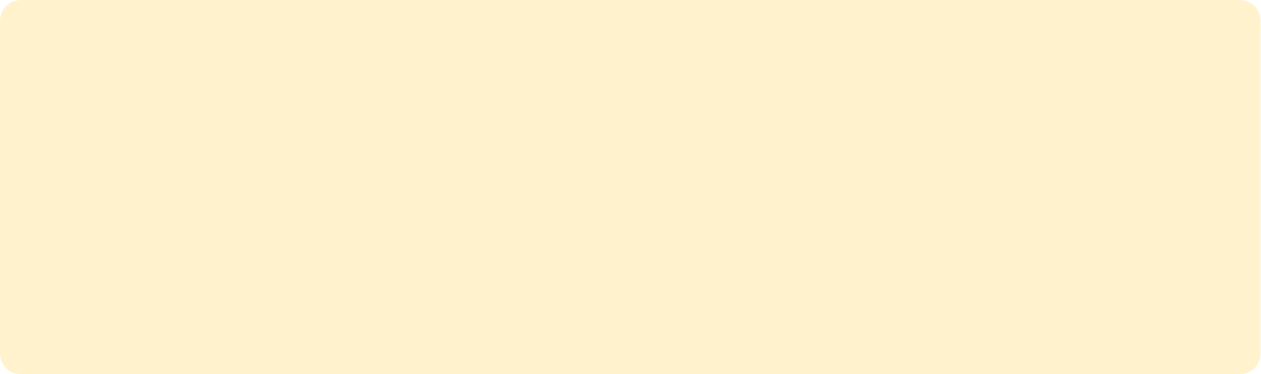 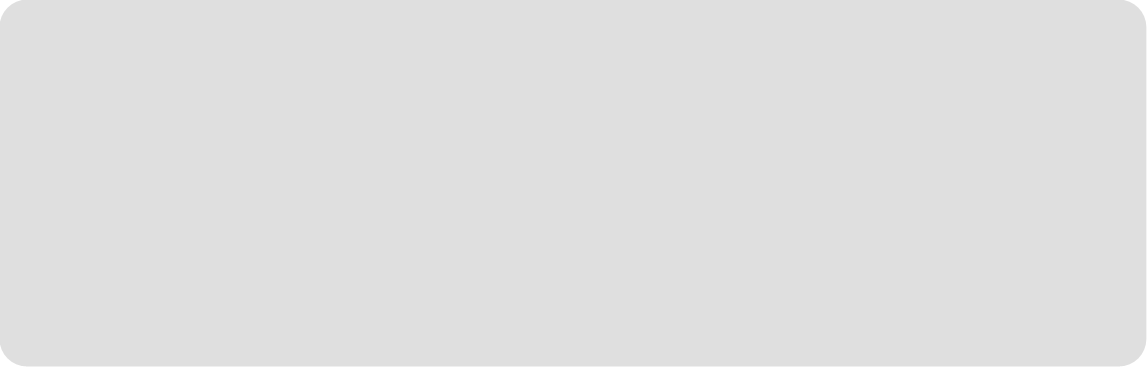 115
TAIWAN CDC
建構友善衛教諮詢、快速確認檢驗及轉介就醫服務網絡2
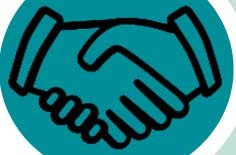 HIV檢驗轉介單(2023年10月更新公版轉介單)
各單位執行篩檢服務如遇有HIV初步檢驗陽性⺠眾，請儘速依院內流程協助完成確認檢驗，或可透過開立「HIV檢驗轉介單」並陪伴⺠眾儘速至愛滋指定醫療院所就醫進行確認檢驗、或轉介各縣市衛生局窗口協助執行確認檢驗。
HIV初步檢驗陽性⺠眾可憑其所持轉介單由疾管署補助當次就醫之部分負擔及掛號費(由愛滋指定醫事機構品質計畫支應)，以減少⺠眾就醫之經濟障礙。
轉介聯繫窗口資訊
於愛滋指定醫事機構醫療品質提升計畫，請指定醫院/診所提供「HIV初步檢驗陽性個案轉介聯繫窗口」資訊。
為提供各篩檢執行單位轉介HIV初步檢驗陽性個案就醫確診之跨單位聯繫使用，衛生局及指定醫療院所「HIV初步檢驗陽性個案轉介聯繫窗口」資訊置於疾管 署HIV篩檢系統(擴篩及匿篩系統)公告區、或透過各執行計畫(如匿篩拓點、多 元性別友善服務中心、⺠團匿篩等)業務同仁轉知各篩檢執行單位聯繫使用。
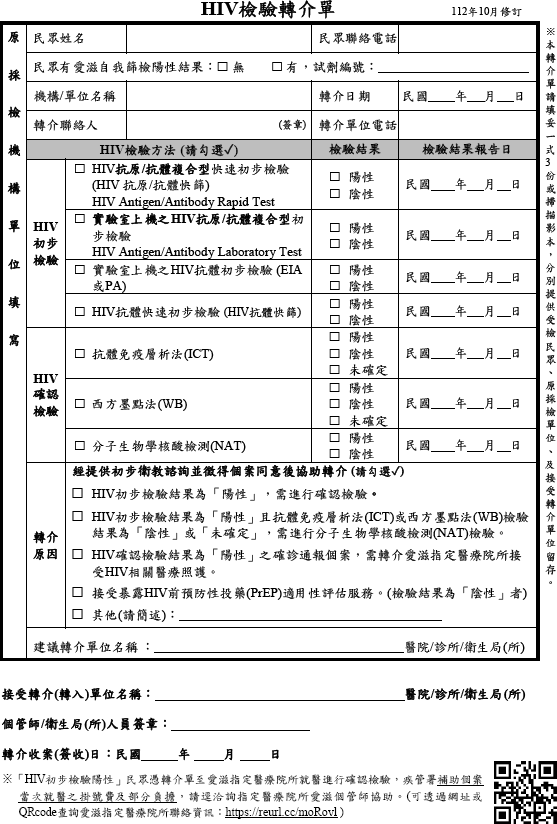 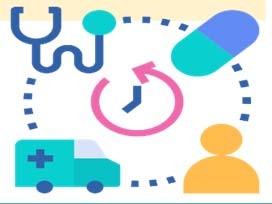 116
TAIWAN CDC
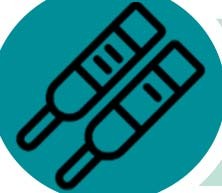 推動「愛滋自我篩檢計畫」歷程
2016
試辦
2018-2019
2020.5~2023
2017
19縣市設置
278個⼈工發放點
24台自動服務機
全國22縣市設置
全國22縣市設置
超過400個⼈工發放點
68台自動服務機
9縣市設置
81個⼈工發放點
23台自動服務機
429個⼈工發放點
29台自動服務機
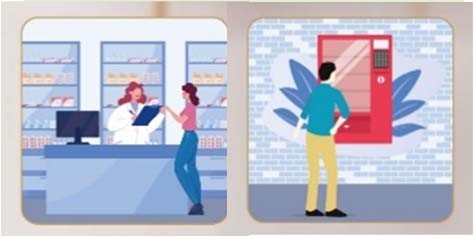 自2017年起提供網路訂購超商取貨服務
現全國超過10,500家超商門市提供預訂取貨服務(7-11、全家)
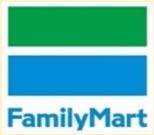 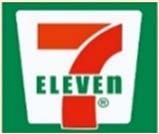 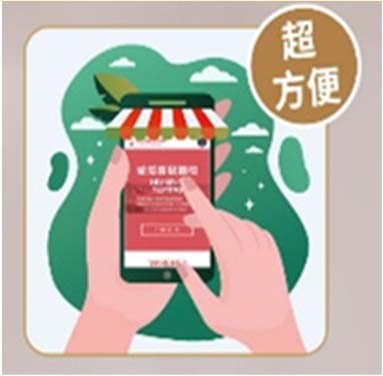 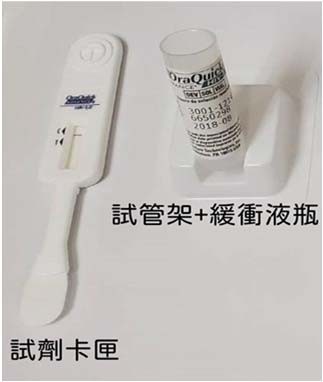 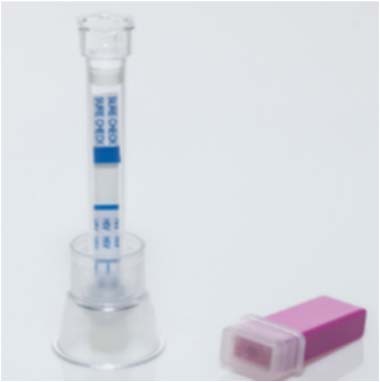 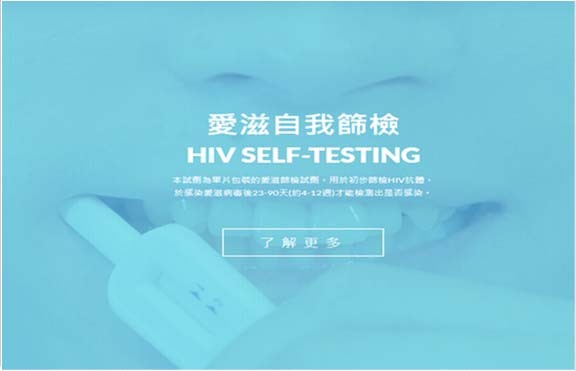 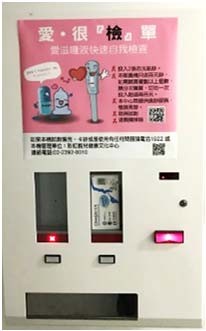 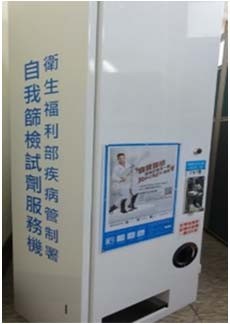 疾管署自我篩檢網站(看影片、通路查詢)
https://hiva.cdc.gov.tw/Selftest/
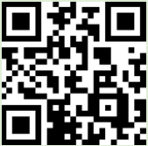 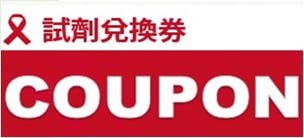 117
TAIWAN CDC
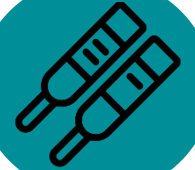 持續推動愛滋自我篩檢計畫，提升篩檢便利性
網路訂購超商取貨
⼈工發放	自動服務機
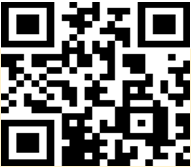 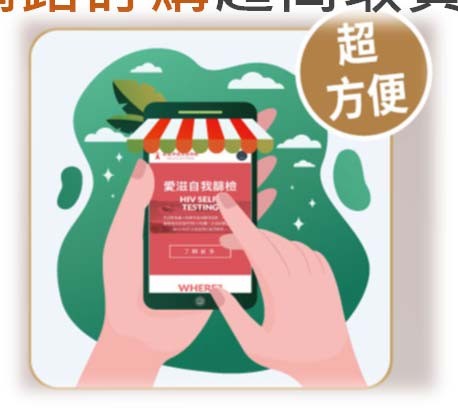 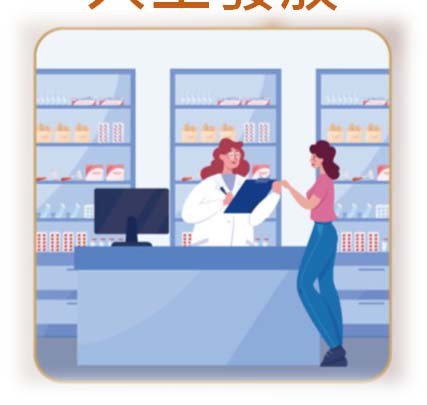 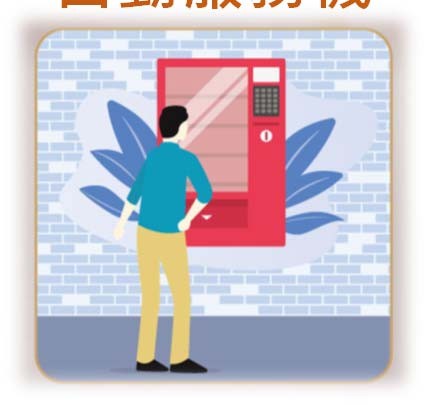 疾管署自我篩檢網站     (看影片&通路查詢) https://hiva.cdc.gov.tw/Selftest/

★ 持續廣設電⼦式自動服務機
★ 指定醫事機構(含藥局)設置，觸及感染者伴侶或社群網絡
提供試劑管道
持續推廣愛滋自我篩檢服務
持續透過網站會員推廣，定期或搭配特殊節日或活動，寄送會員衛教訊息
針對各類重點⼈群(年輕族群、MSM、跨性別者、性病患者及其伴侶、使用毒品者及性交易服務者或顧客等)提供免費試劑兌換券或試劑
賡續辦理校園自我篩檢推廣活動，鼓勵年輕族群了解自⾝健康狀態
2023年2月起
⾎液及唾液自我篩檢試劑
篩檢陽性轉介就醫確認檢驗
補助至指定醫院當次就醫掛號費、部分負擔，並退還試劑費用， 鼓勵篩檢陽性⺠眾儘速就醫
⿎勵⺠眾養成定期篩檢習慣
登錄檢驗結果發送免費試劑兌換券，可兌換試劑再次篩檢或轉贈親友使用
透過網站會員發送篩檢提醒通知
提供篩檢諮詢及轉介服務
透過匿篩院所、衛生局(所)、⺠間團體提供電話或線上諮詢服務(可匿名)
篩檢陰性轉介PrEP服務
118
TAIWAN CDC
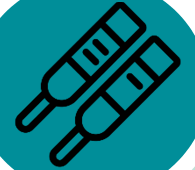 愛滋自我篩檢計畫，提升篩檢便利性
2022年已提供超過54,217人次篩檢服務
初篩陽性率0.4%    2022年至少發現81名愛滋個案
22%為第1次篩檢
另有33,242名⺠眾加入網站會員
全國22縣市共設置
427個執行點
68台自動服務機
網路訂購便利超商取貨
超商(7-Eleven、全家) 超過10,500家門市
16%
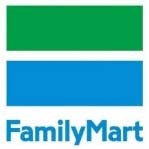 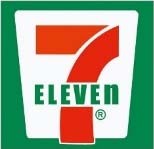 超商取貨
⼈工發放
63%
21%
自動服務機
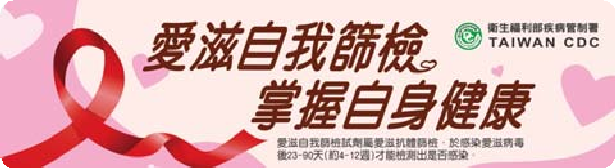 119
TAIWAN CDC
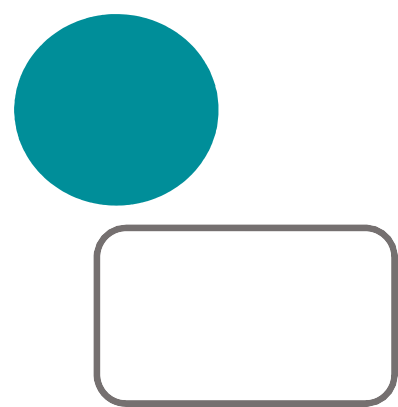 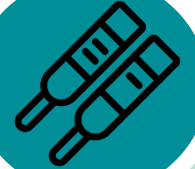 2023年愛滋自我篩檢計畫執行流程
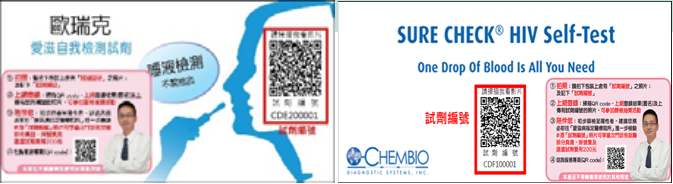 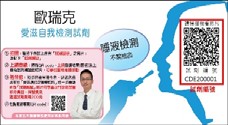 ⼈工發放 200元
填問卷 7
題
⺠眾上網登錄
篩檢結果
兌換券可兌換免費試劑1支再次篩檢，或轉贈親友使用
系統發送 Coupon兌換券至⺠眾會員帳號
自動服務機 200元
陽性
網路訂購
超商取貨	填
(7-11、全家)	問卷
200元+45元	7
物流費用	題
提供自我篩檢試劑編號
補助當次就醫免部分負擔及掛號費
自我篩檢 呈陽性反應
(請儘速至愛滋指定醫
療院所進行確認檢驗)
愛滋指定醫療院所
未登錄 篩檢結果
若⺠眾於人工發放點欲當場進行篩檢，可以衛生局(所)原有的免費匿名篩檢服務，以快篩試劑提供⺠眾篩檢及轉介服務。
退費200元機制調整為以寄發兌換券⽅式替代。
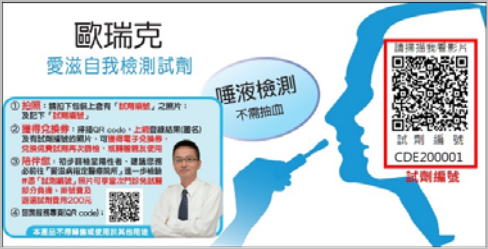 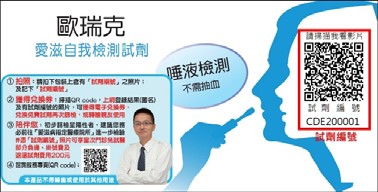 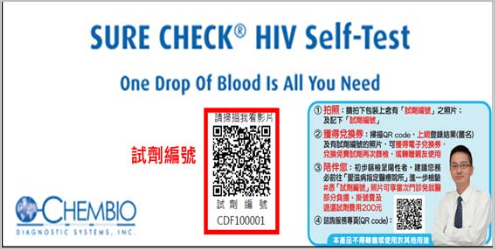 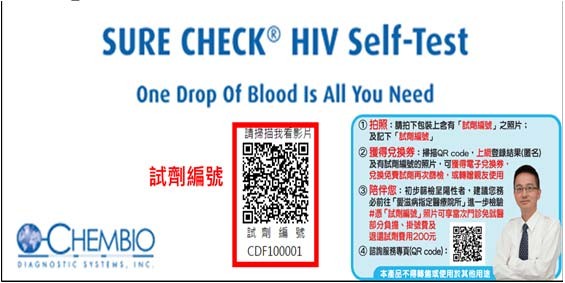 •	醫院協助退還200元試劑費用予自我篩檢陽性⺠眾。
120
TAIWAN CDC
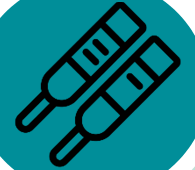 推動愛滋自我篩檢-視訊篩檢及諮詢服務
訂定「愛滋自我篩檢視訊篩檢及諮詢服務作業流程」提供⼀站式匿篩醫療院所與性別友善健康服務中心運用，於關鍵族群建立重要聯繫與訊息推廣管道
列入2023年「⼀站式愛滋匿名快速篩檢服務計畫」及「多元性別健康社區服務中心計畫」服務項目
Hornet、Grinder等平台
官方臉書粉絲專頁、Instagram
官方LINE帳號、QR Code
開啟⼀對⼀聊天室說明評估內容：
是否有無套性行為
是否有多重性伴侶
是否使用娛樂性用藥
是否服用過PrEP/PEP
是否曾感染其他性病
第⼀次篩檢或不定期篩檢
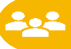 於社群平台推廣資訊
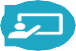 ⺠眾看見推廣資訊
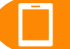 線上加入好友
知情同意•說明篩檢流程、介紹試劑•說明全程匿名且可不露臉•
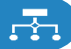 線上篩檢流程說明
線上篩檢前諮詢 (含風險評估)
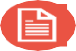 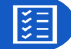 自我篩檢線上問卷填寫
全程約20至40分鐘
開啟⼀對⼀視訊聊天室• (可僅呈現手部畫面)
確認試劑包•篩檢前諮商•
依步驟逐⼀指示操作•
討論HIV篩檢原因及可能感染原因⇦討論不同篩檢結果的處理⇦
伴侶服務⇦
郵局i郵箱
便利商店店到店
郵寄指定地點
※收件⼈提供姓名或暱稱、地址、電話
線上討論郵寄方式
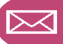 線上約定視訊篩檢時間
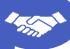 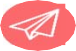 寄送自我篩檢試劑包
陪伴視訊篩檢及衛教
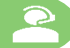 透過螢幕共同判讀檢測結果
陰性:預防感染衛教、提醒定期篩檢
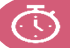 判讀結果
篩檢後諮詢及轉介
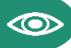 參考：「快遞式愛滋諮詢及篩檢計畫」視訊篩檢服務流程
陽性:線上轉介進行確認
121
TAIWAN CDC
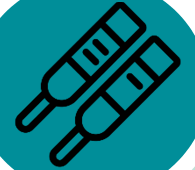 愛滋自我篩檢校園推廣活動
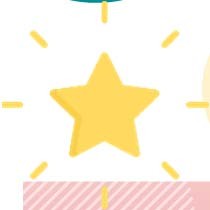 好評加碼
活動延⻑至2023/12/31
提供年輕族群(在校學生)免費篩檢試劑電⼦兌換券，請縣市衛生局及合作⺠間團體協助透過多元宣導推廣
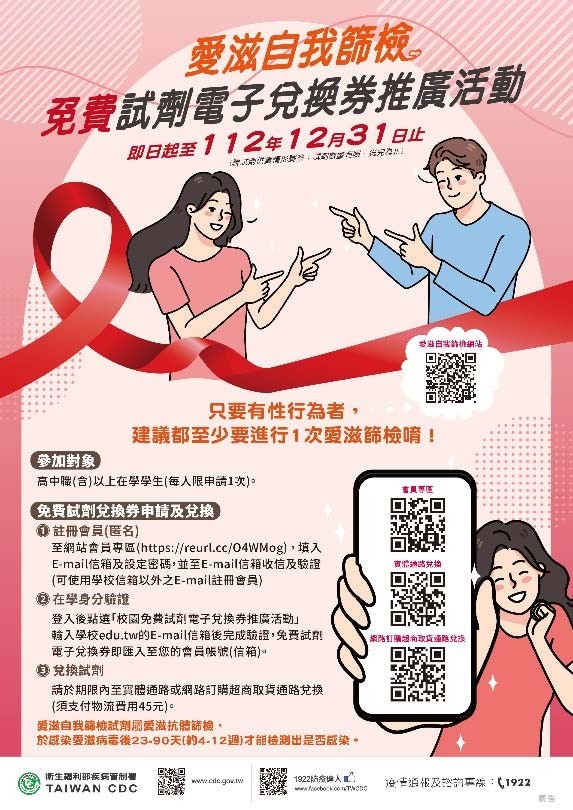 多元性別友善中心推廣宣導
Dcard	PPT
會員電⼦報	疾管署FB
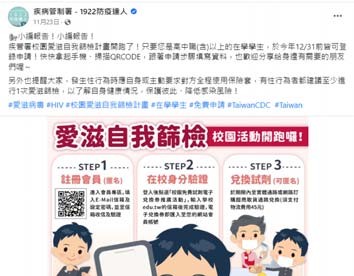 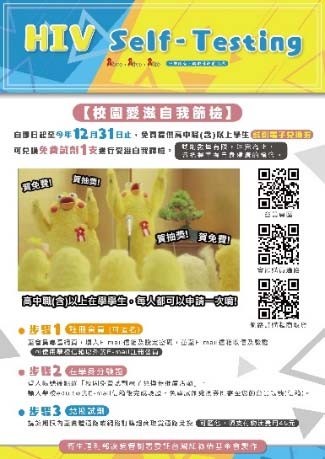 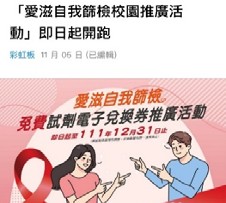 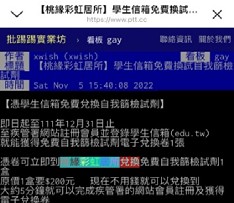 疾管署IG
衛生局舉辦入校快閃活動
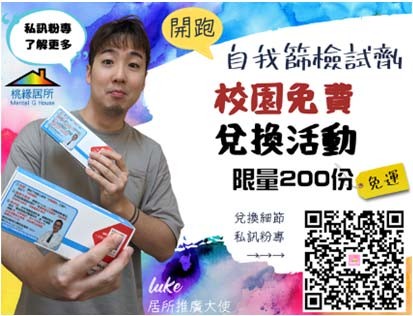 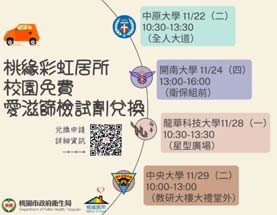 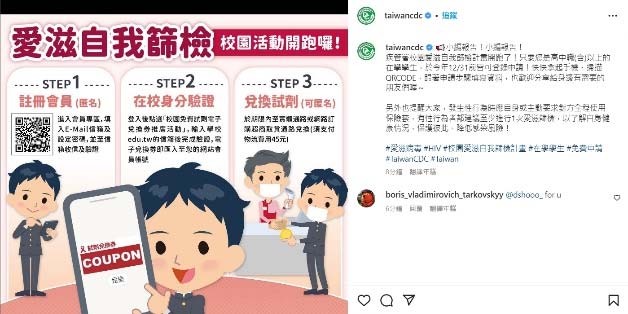 122
TAIWAN CDC
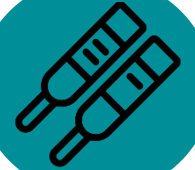 愛滋自我篩檢校園推廣活動
活動目的：我國愛滋疫情以年輕族群為主，為提供多元篩檢管道，推廣愛滋篩檢服務，同時考量年輕族群經濟大多未完全獨立，爰提供免費試劑電⼦兌換券，鼓勵有愛滋篩檢需求之學生瞭解自⾝健康狀態
活動時間： 2022年11月1日起至2023年12月31日止(視試劑供貨情形調整)
參加對象：高中職(含)以上「在學學生」
申請方式：
1.	登入網站會員專區，點選「校園免費試劑電⼦兌換券推廣活動」
2.  填入學校提供之edu.tw  E-mail信箱驗證在校學生身分：點 選「寄送驗證碼」，至信箱收取驗證碼，並正確填妥驗證碼，免費試劑電⼦兌換券(1張)即匯入其自我篩檢網站會員帳號
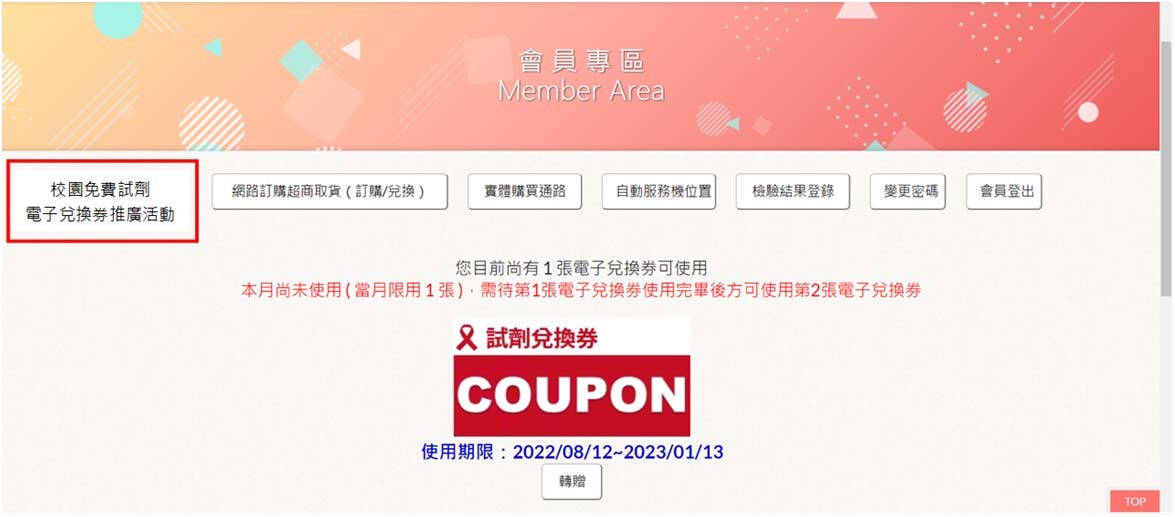 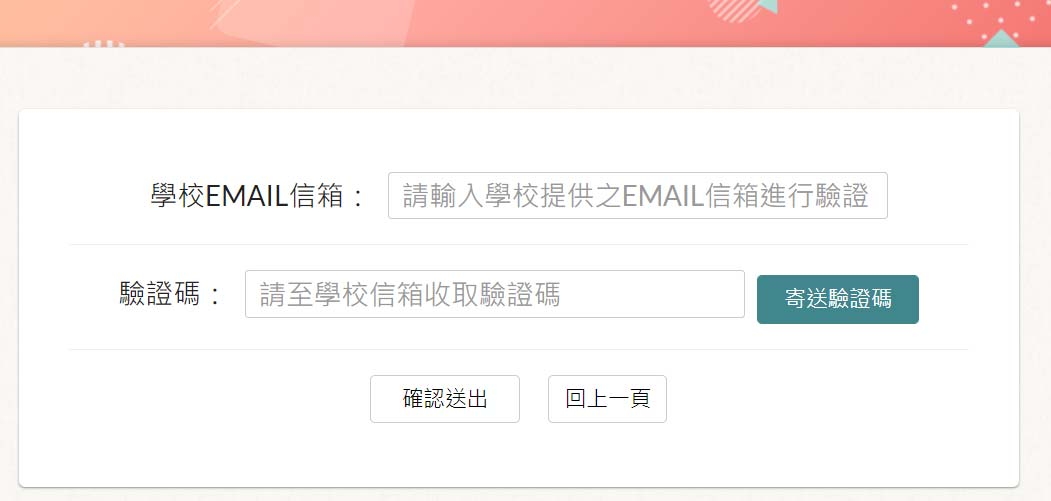 校園免費試劑
電⼦兌換券推廣活動
123
TAIWAN CDC
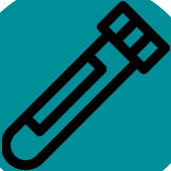 ⼀站式愛滋匿名篩檢+拓點計畫
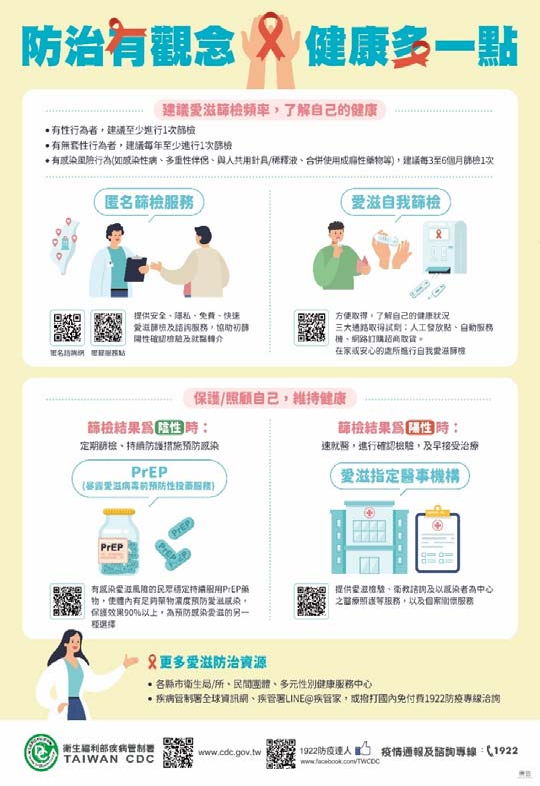 提供友善、安全、隱私、免費、快速的篩檢服務
檢驗過程以匿名⽅式進行
由專⼈提供衛教諮詢及轉介就醫(含確認檢驗)
2023年參與醫事機構共82家
68家拓點醫事機構  (HIV抗原/抗體複合型快速初步檢驗)
14家⼀站式醫院  (HIV抗原/抗體複合型快速初步檢驗+快速確診)
2022年74家醫事機構提供33,327⼈次篩檢服務
新案陽性率0.8%，新案陽性⼀日內確診率達98%
⼀站式檢驗流程
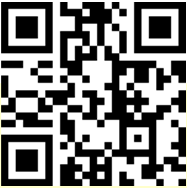 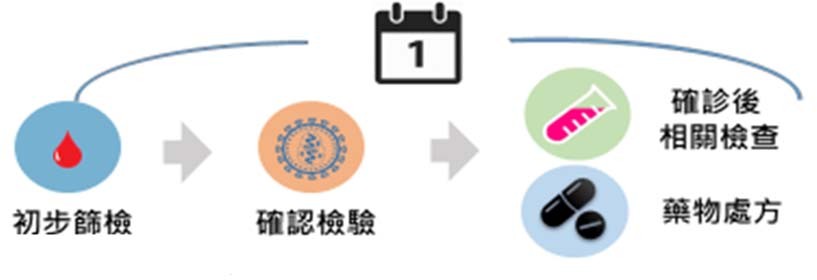 匿名篩檢服務地點： https://reurl.cc/V3goGQ
124
TAIWAN CDC
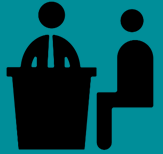 提供性病患者及使用成癮性藥物者等族群HIV檢驗服務
B1計畫篩檢HIV之對象
【男性不限年齡及65歲以下女性且經醫師診斷感染以下疾病】
⿎勵健保特約醫事機構針對性傳染病、急性病毒性肝炎或非法物質濫
用之藥癮病患提供HIV檢驗服務，費用可透過健保或B1計畫擇⼀申報。
(B1計畫由健保署代收代付，費用由疾管署核實支付，未列入醫療院所健保總額之內)
梅毒
淋病
Mpox (2023/10/1新增)
生殖器疱疹
尖型濕疣
披衣菌
陰蝨
龜頭炎
非淋菌性尿道炎(限男性申報)
其他性病
急性病毒性A型肝炎
急型病毒性B型肝炎
急性病毒性C型肝炎
桿菌性痢疾(2023/10/1新增)
阿米巴性痢疾(2023/10/1新增)
非法物質濫用
125
性病、急性病毒性肝炎或藥癮病患全面篩檢愛滋病毒計畫(B1計畫)
B1計畫HIV初步檢驗(篩檢)：
調整B1計畫給付之篩檢對象疾病類別，自2022/10/1起，刪除陰道炎、陰道滴蟲及女性非淋菌性尿道炎。
近年我國HIV延遲診斷百分比約占新確診個案3成，其中年
⻑者HIV延遲診斷的比例高於年輕族群(占71.4%)，且以男 性為多(占90%)，延遲診斷情形隨HIV診斷年齡增加。故 為早期發現潛在HIV感染者，降低年⻑者HIV延遲診斷情 形，予以調整B1計畫篩檢對象年齡限制，由原65歲以下，調整為男性不限年齡(亦即包含65歲以上之男性)；篩檢對 象疾病類別，增列「Mpox」、「桿菌性痢疾」及「阿米 巴性痢疾」等3項疾病類別，自2023/10/1起實施。
如發現就診⺠眾為HIV初步檢驗陽性，請主動協助儘速完成確認檢驗，並提供⺠眾友善衛教諮詢服務。
HIV檢驗方法
(B1計畫醫令項目代碼及支付點數)
HIV初步檢驗
HIV抗原/抗體複合型初步檢驗 (E3046C) 280點
EIA(E3001C) 225點
PA(E3002C) 225點
HIV確認檢驗
ICT(14083C) 2,011點
NAT(14074C) 4,000點
TAIWAN CDC
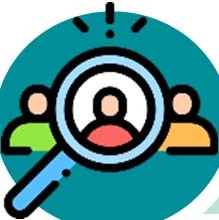 強化指定醫療院所性病患者及藥癮者等族群HIV篩檢服務
透過愛滋指定醫療院所跨科別合作，如遇有新診斷感染性病患者(包含：梅毒、淋病、急性 A、B、C型肝炎、生殖器疱疹、尖形濕疣、披衣菌、陰蝨、龜頭炎等)及使用成癮性藥物者等風險族群，提供HIV檢驗及諮詢服務

建立醫院系統相關提醒或警示機制
如電腦系統彈跳視窗或欄位備註，以提醒院所⼈員提供性病患者、急性ABC型肝炎及藥癮病患之HIV檢驗服務
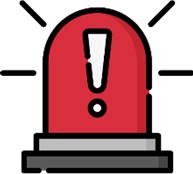 補助發現HIV新案行政獎勵費
提供本項服務發現HIV新確診通報個案補助院所行政獎勵費
設立HIV篩檢完成率指標
依達成級距提供行政費用補助
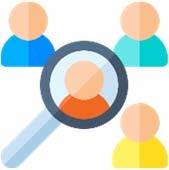 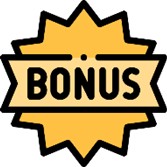 126
TAIWAN CDC
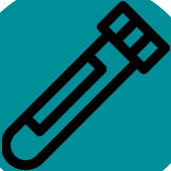 整合HIV預防及醫療照護服務
轉介至預防服務並持續提供資源
定期愛滋篩檢
愛滋病毒(HIV)檢驗
穩定支持
維持未感染狀態
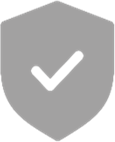 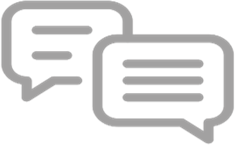 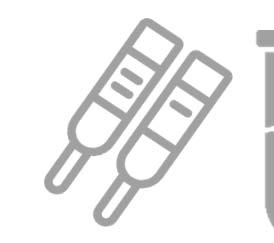 HIV陰性
預防感染
PrEP、保險套減害、藥癮戒治 預防⺟⼦垂直感染
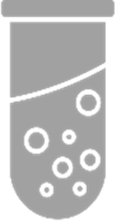 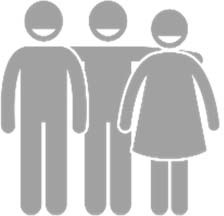 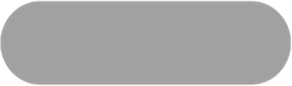 持續諮詢支持及推廣
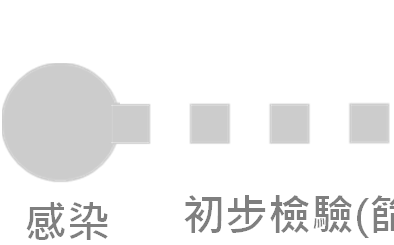 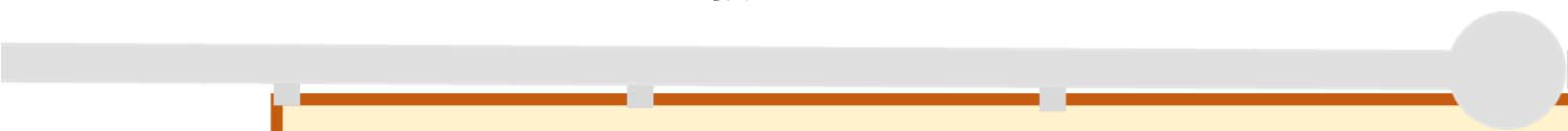 感染	初步檢驗(
篩檢)+確認檢驗	診斷
加速確診時效。
依據檢驗結果提供個⼈ 化諮詢服務，並協助轉 介預防及醫療照護服務。
就醫
服藥
持續監測病毒量
醫療照護
HIV陽性
抗病毒藥物治療
ART
病毒量測不到
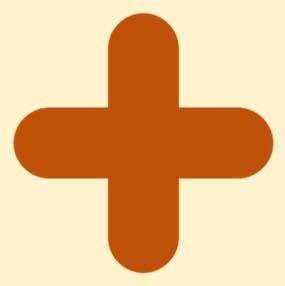 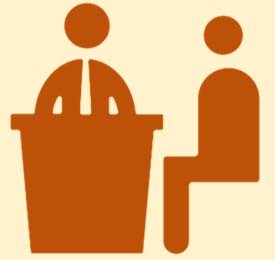 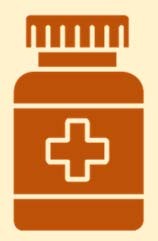 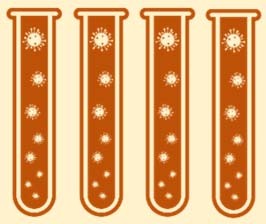 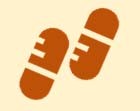 個案管理、伴侶服務
參與、持續、諮詢、監測、支持
穩定控制病毒量
127
TAIWAN CDC
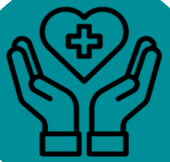 感染者治療照護策略
目標：加速初步檢驗(篩檢)陽性到確診時效儘速連結照護治療體系及個案服務 縮短確診至服藥達病毒量測不到時距
活化辦卡機制
發
展
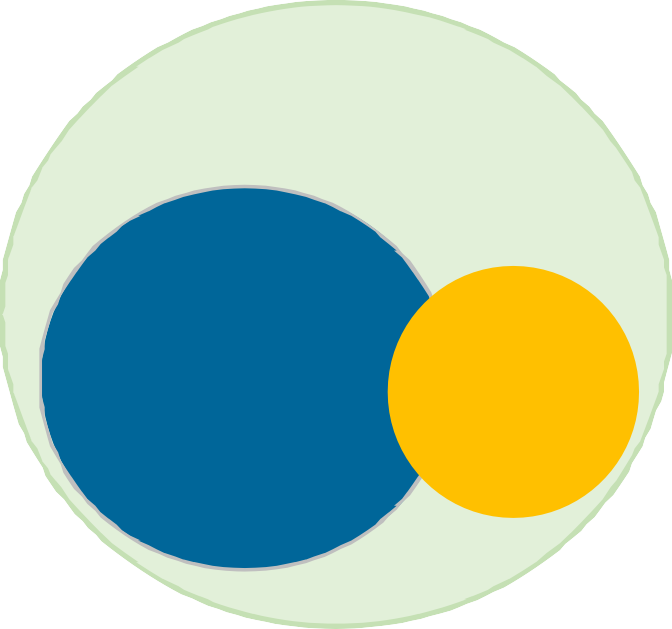 公衛
⺠間團體
指定醫院
強化未就醫和未服藥個案服藥策略
策略
整合醫療、行為和結構策略

integration of biomedical, behavioral and structural interventions are needed
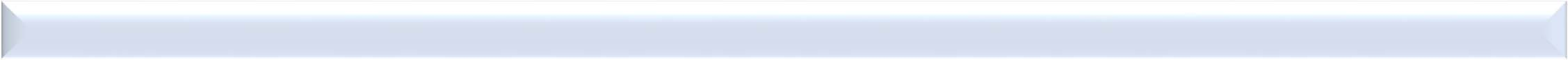 128
TAIWAN CDC
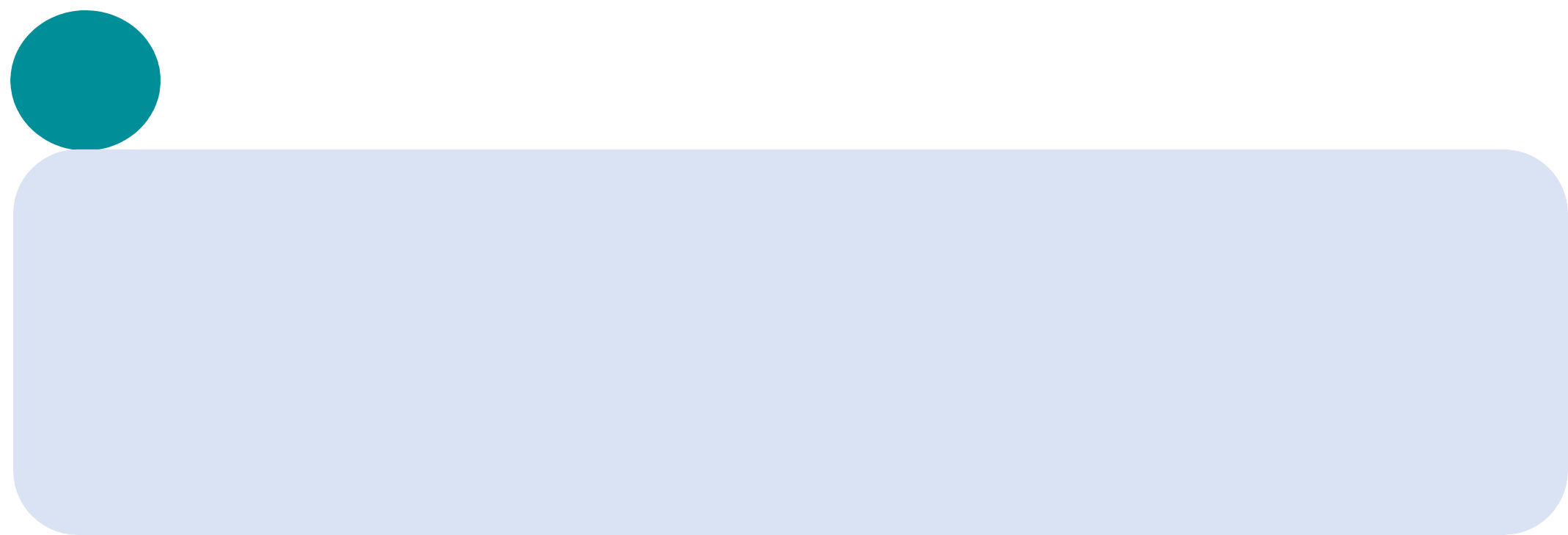 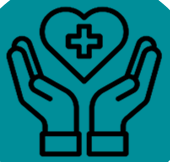 儘速連結照護治療體系及個案服務策略
⼀站式服務，確診立即轉介就醫治療
提供整合式預防、篩檢及治療服務
提升醫療資源可近性，降低感染者就醫之經濟或社會障礙
培訓同儕導師和社區外展服務⼈員，提供新確診個案支持及陪伴就醫服務。
個案管理服務，強化追蹤管理與提醒回診(可運用手機APP、LINE或簡訊等通訊軟體提供關懷及諮詢服務)
⿎勵受檢者的伴侶進行HIV檢驗，並為HIV感染者及重點⼈群提供伴侶服務，或為檢驗陰性之伴侶提供有效的預防感染措施(如：安全性行為及PrEP等)
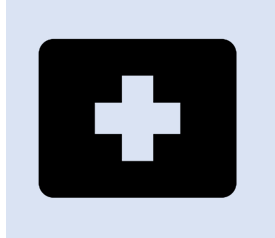 加強連結照護治療體系服務
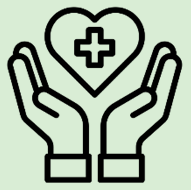 公衛及醫療端個案管理服務
依個案特性，規劃不同個案管理模式，協助個案穩定就醫服藥
在個案、醫療照護⼈員、及其他社區支持資源間建立良好的連結
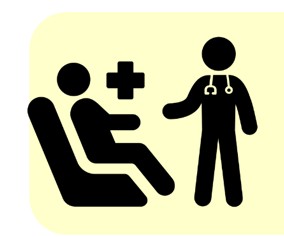 以病⼈為中心之整合式服務
建立以病⼈為中心之跨科別共同照顧醫療體系
營造感染者友善就醫環境，提供全⼈醫療照護服務
129
TAIWAN CDC
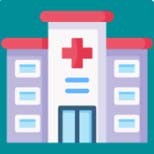 優化愛滋醫療照護服務、提升醫療品質、撙節醫療費用
推動診斷即刻服藥治療策略，引進副作用低之抗愛滋新藥
(複⽅、每日1次、每次1錠)
持續推動愛滋指定醫事機構服務品質提升計畫增加愛滋指定醫事機構服務家數及可近性
(截至2023年10月：醫院87家、診所3家、藥局105家)
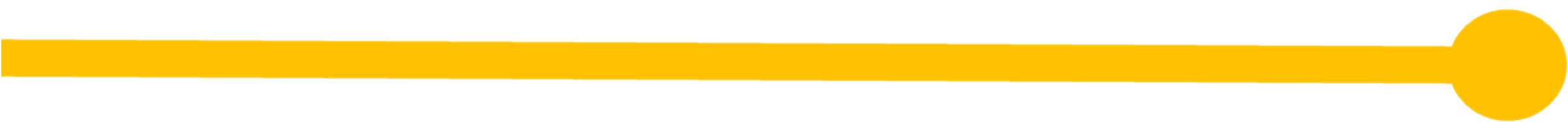 2017	2018
2017/2/4起愛滋感染者確診服藥2年後醫療費用回歸健保
2019	2020	2023
引進國際推薦且副作用低的藥物處方及修正
「抗⼈類免疫缺乏病毒藥品處方使用規範」
2019/10/1處⽅前專業審查界限自15,500元/月調降為13,200元/月
2020/12/1增列⼆合⼀處方藥品為第⼀線推薦處⽅，處⽅前專業審查界限下修至10,800元/月
2023/2/1修訂第⼀線推薦處方移除Atripla®、增列合
2016
併TB或LTBI治療注意事項
130
TAIWAN CDC
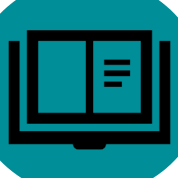 修正「抗⼈類免疫缺乏病毒藥品處方使用規範、「抗⼈類免疫缺乏病毒處方審查作業」
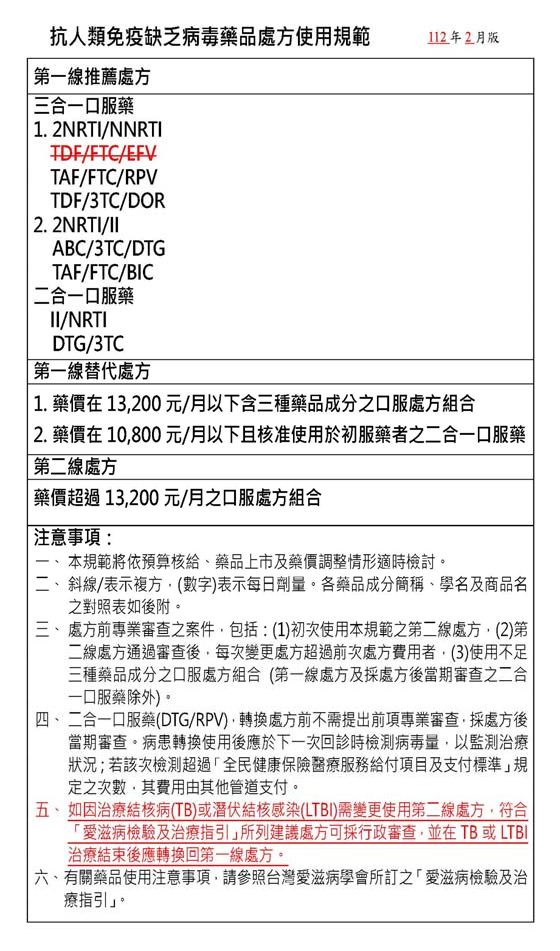 2023/2/1起實施，修訂重點：
第⼀線推薦處方移除Atripla®

增列合併TB或LTBI治療之注意事項

因治療TB或LTBI需使用第⼆線處方，符合「愛滋病檢驗及治療指引」之建議處方可採行政審查

在TB或LTBI治療結束後應轉換回第⼀線處方

同步修訂「抗⼈類免疫缺乏病毒處方審查作業」
131
TAIWAN CDC
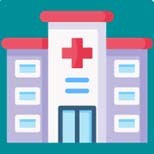 增加愛滋指定醫事機構服務家數，提升醫療照護品質與可近性
逐年擴大指定醫院、診所，並自2017年起鼓勵並輔導藥局加入，增加感染者慢性處⽅箋領藥可近性，
2023年10月共計195家(指定醫院87家、指定診所3家及指定藥局105家)
因應COVID-19疫情，2022年共53家指定醫事機構辦理視訊診療，或規劃特定窗口(如得來速)、個管師協助跨院轉介或藥師協助將藥品與慢性病連續處⽅箋配送至病人住所等⽅式，讓感染者就醫服藥不中斷
220
200
180
160
140
120
100
80
60
40
20
0
總計195家
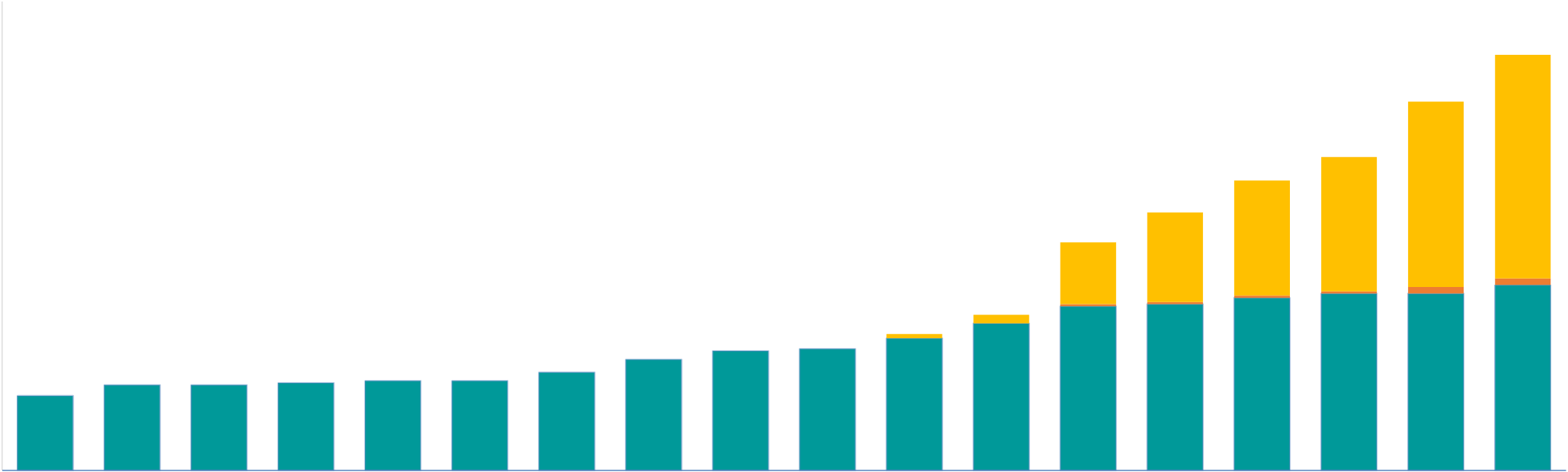 配合健保署「因應 COVID-19疫情之視訊診療調整作為」，於中央流行疫情指揮中心成立期間開設視訊診療門診，得申請疾管署愛滋指定醫事機構品質提升計畫補助(如視訊軟體維護費或資訊設備借用需求等)
105
藥局
診所醫院
87
54
1
63
 1
42
 1
29
 1
3	3
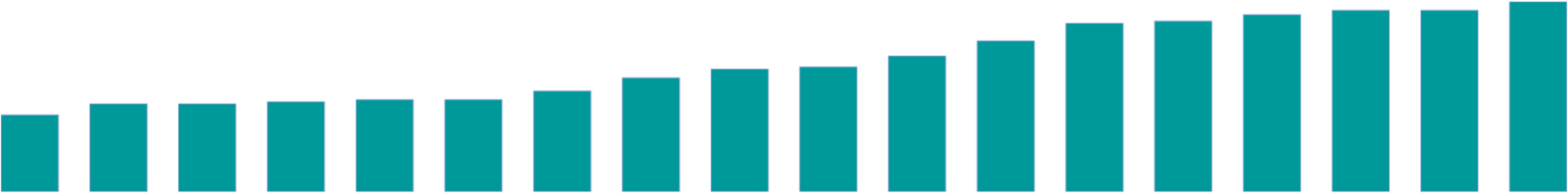 4
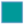 2
87
83	83
81
78
77
69
62
56	57
52
46
42	42
40	40	41
35
指定醫事機構名單：https://www.cdc.gov.tw/Category/Page/t-5dv2y4iBsgbdOBi5CJ1g
TAIWAN CDC
132
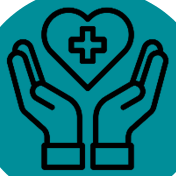 2023年慢性傳染病照護品質計畫1
提升疾病照護品質、降低健保醫療支出
建立以病人為中心之個案管理照護機制
促進公衛醫療協力，提升照護成本效益
給予醫療院所執行誘因，以提升疾病治療與控制成效，穩健醫療照護管理品質
三項⼦計畫共2億元
潛伏結核感染治療品質支付服務計畫 (約2,500萬元/年)
運用既有結核病服務架構增設LTBI治療管理照護服務。
避免LTBI進展成為結核病，減少結核病健保醫療費用支出。
愛滋照護管理品質支付計畫 (約9,000萬元/年)
整合HIV感染治療與管理，以及病人自我照護模式，提升個案管理照護品質。
減少後續共病、衍生抗藥性之二線藥治療或發病等健保醫療負擔。
⻑照機構加強型結核病防治計畫 (約9,400萬元/年)
⻑照機構住⺠及工作人員LTBI檢驗及治療、導入結核菌快速分⼦檢測及早診斷。
降低機構內疾病傳播風險，減少後續結核病治療照護之醫療照護費用支出。
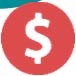 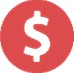 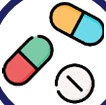 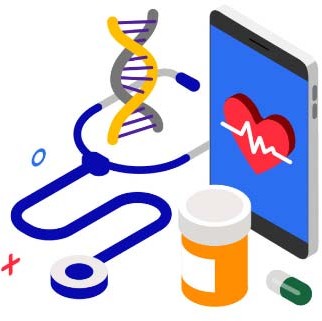 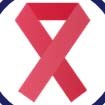 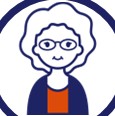 133
TAIWAN CDC
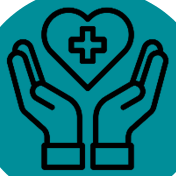 2023年慢性傳染病照護品質計畫2
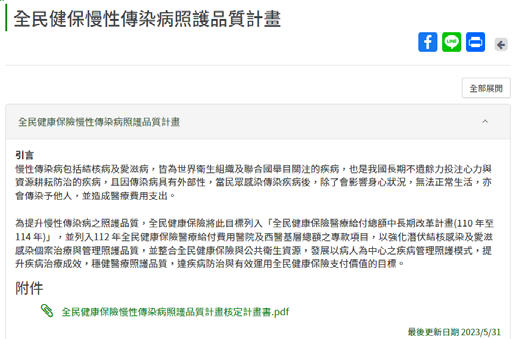 2023年6月1日公告生效
前置作業
於疾管署及健保署網頁設置專區
製作QA集
與衛生局及醫療院所辦理4場次說明會
與相關⺠間團體說明，CD4及VL資料上傳至健保署之必要性及資訊安全性
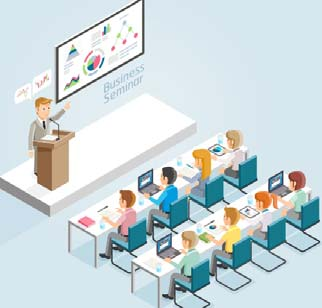 134
TAIWAN CDC
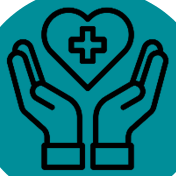 2023年慢性傳染病照護品質計畫3
TAIWAN CDC
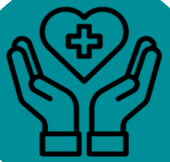 個案管理服務：公衛、醫事機構、NGO共同合作
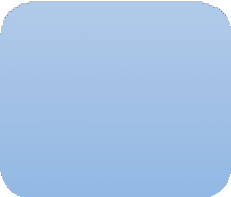 疫情調查
伴侶服務
特殊個案管理
醫療服務轉介
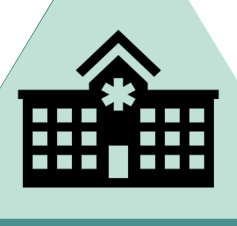 衛生機關
感染者規則就醫及服藥
提供以病⼈為中心之整合式醫療服務
衛教諮詢
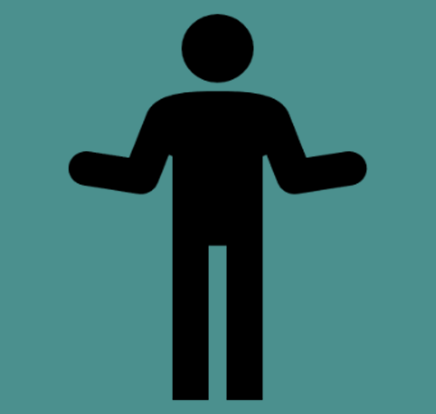 指定 醫事機構
個案處遇諮詢服務
感染者權益保障
中途之家
去歧視及衛教宣導
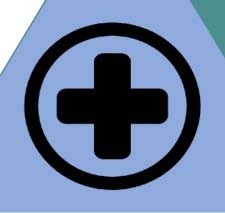 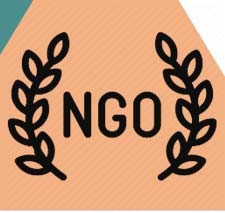 ⺠間團體
136
TAIWAN CDC
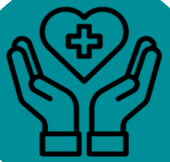 辦理個案管理與伴侶服務
診斷後立即連結至醫療體系(Linkage to HIV care)
協助感染者穩定服藥，維持病毒量受控制
	加強通報2年內個案管理，病毒量受控制狀態者，通報2年後可暫止管理 (但若控制不佳則須再啟管理)
提供感染者伴侶服務，以儘早發現潛在HIV個案
HIV檢驗陽性：及早轉介醫療體系接受治療
HIV檢驗陰性：提供衛教諮詢、轉銜PrEP服務
強化特殊應關懷個案管理
合併罹患結核病
急性初期感染個案
(HIV病毒量高具高度傳染力)
合併使用成癮性藥物
在監個案	合併感染性病
未成年	懷孕女性
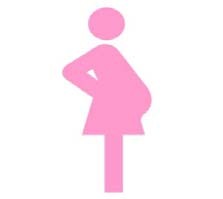 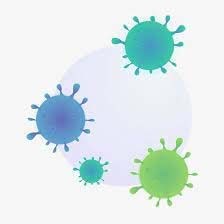 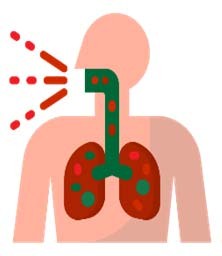 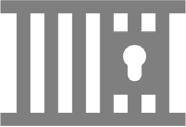 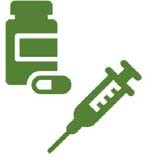 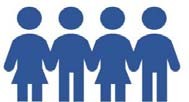 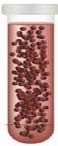 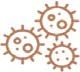 137
TAIWAN CDC
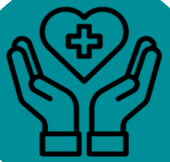 辦理個案管理與伴侶服務
強化特殊應關懷個案管理
感 急染 性個 初案 期
1週內完成面訪
持續調查接觸者
完成伴侶服務
在監個案
立即安排面訪
疫調(使用成癮藥物情形)
啟動伴侶服務
懷孕女性
啟動伴侶服務
追蹤感染者孕程
提供⺟垂照護服務
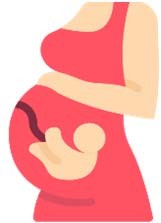 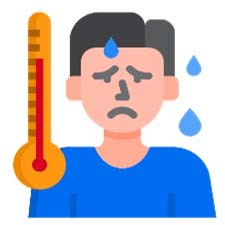 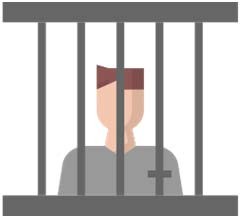 未成年
衛生局召開未成年評估會議評估個案狀況
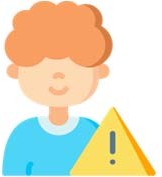 成 合
癮 併
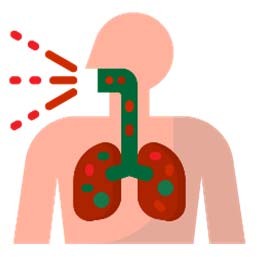 合結 併核 罹病 患
以保護個案隱私， 避免重複疫調原則，達資訊共享之有效 管理合作
合併感染
性病
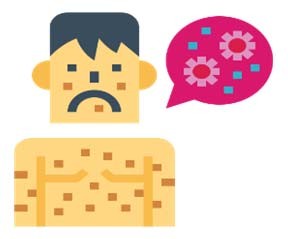 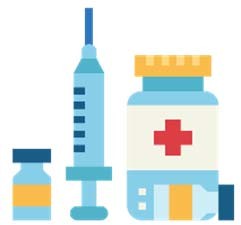 性 使
藥 用
物
依使用成癮性毒品狀況，轉介至⾝心科戒癮治療
使用海洛因個案，轉介至替代治療機構服用美沙冬
瞭解是否已治療性病
瞭解是否規則就醫服藥
啟動伴侶服務
138
TAIWAN CDC
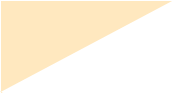 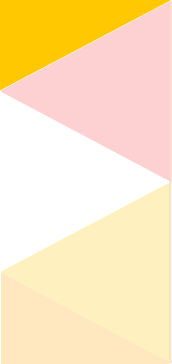 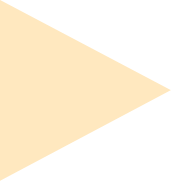 伴侶服務
HIV感染者伴侶服務對象
◂	伴侶：配偶、性伴侶、共用針具者
◂	社群活動圈同儕：與感染者未有性行為或共用針具，但有類似之生活網絡之同儕（例如：施用成癮藥物、網路約 炮、參加性愛派對等）
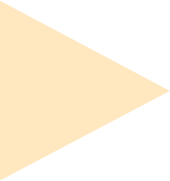 依據美國研究顯示，透過伴侶服務找到的性伴侶、共用針具者及社群活動圈同儕，經HIV檢驗發現為新診斷感染者比率高達20%，伴侶服務是發現潛在HIV感染者重要策略
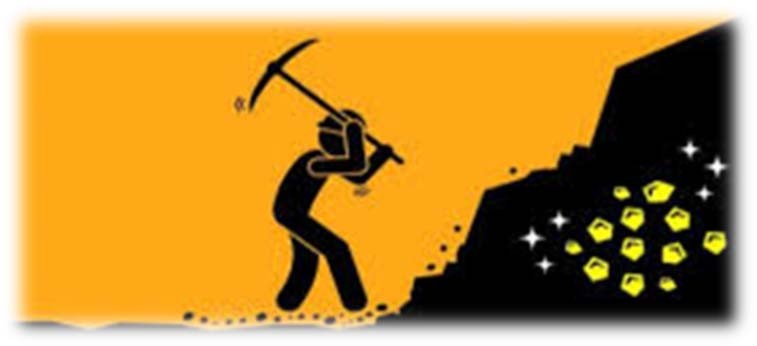 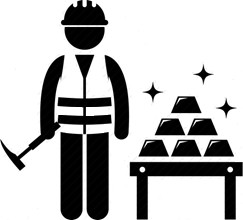 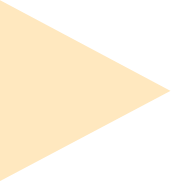 公衛防治工作好比礦工，找對礦脈、多挖點，
很重要!
找到了!這些同儕的
風險比⼀般人高
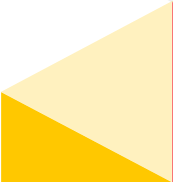 139
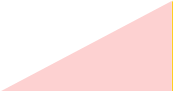 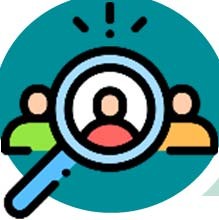 感染者伴侶服務 提供衛教與整合式篩檢，及早發現潛在感染者與轉銜治療
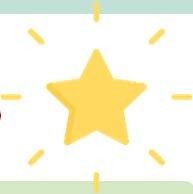 2022年感染者伴侶篩檢服務總計追蹤1,580⼈次，發現HIV新案80⼈，HIV新案陽性率5%
辦理伴侶服務教育訓練及製作案例示範影片提供感染者伴侶服務
由衛生局/所及指定醫療院所協助感染者進行伴侶風險告知、病情揭露及HIV篩檢與諮詢服務等。
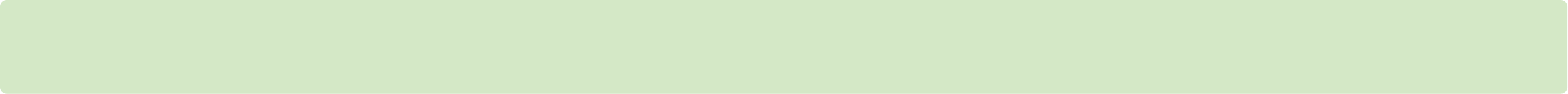 疾病衛教
提供篩檢及諮詢服務
風險告知
病情揭露
轉介服務
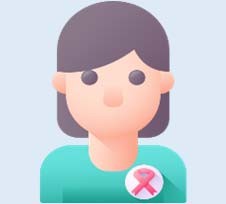 公衛單位伴侶服務
讓伴侶了解自身感染HIV風險，並接受HIV檢驗及衛教。
儘早發現潛在HIV感染者，及時銜接治療。
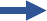 指定醫療院所性病接觸者整合式篩檢服務
新通報
感染性病
結婚或懷孕
入監
HIV感染者合併感染性病之性病接觸者整合式篩檢及治療服務感染者社群網絡HIV篩檢服務
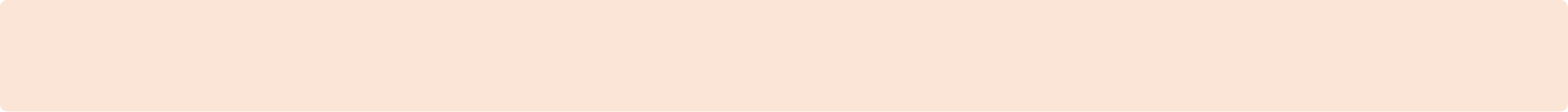 140
TAIWAN CDC
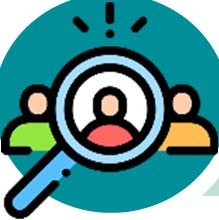 推動性病患者之配偶或性伴侶整合式篩檢及治療
辦理「性健康友善門診計畫」，與專業醫學會及其醫師會員合作，提供性病患者配偶或性伴侶整合式篩檢及治療服務，及早發現潛在感染者與轉銜治療
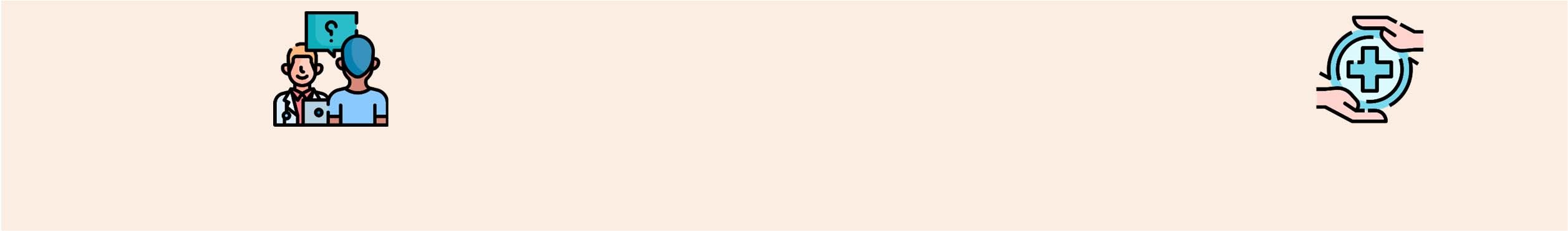 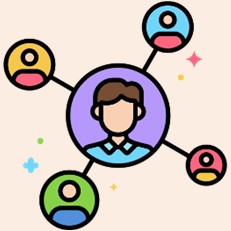 ⺠眾
配偶/性伴侶
至合作醫療院所就醫
並接受性病篩檢諮詢及治療服務
性病病患(梅毒、淋病、HIV)至合作醫療院所就醫
發送宣導小卡、自我篩檢試劑給配偶/性伴侶
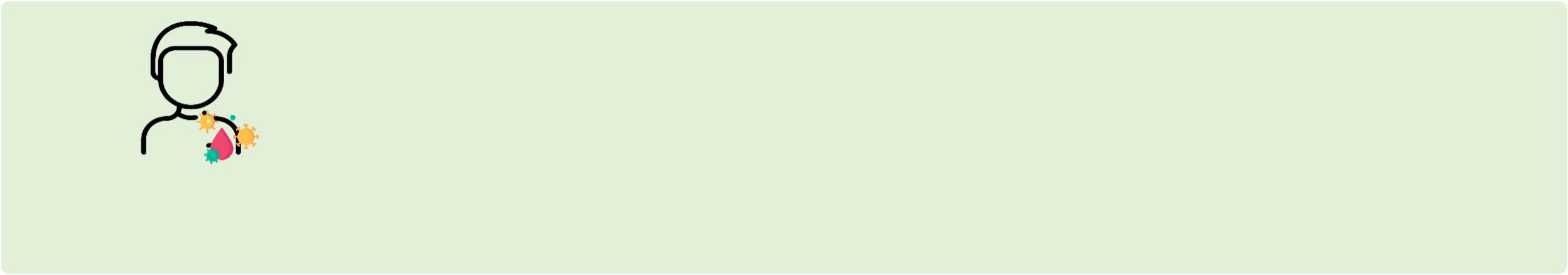 性健康友善門診提供性病患者之配偶或性伴侶整合式篩檢及治療服務
透過衛教讓伴侶了解自身感染疾病風險。
儘早發現潛在HIV感染者，及時銜接治療。
合作院所
疾病衛教
提供性病整合式篩檢及治療服務
轉介服務
檢驗發現性病患者
141
TAIWAN CDC
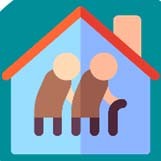 建立感染者⻑期照顧服務網絡
HIV感染者之⻑照議題納入國家整體⻑期照顧政策⼀環
截至2022年底，存活感染者年齡達65歲以上共970人、55歲以上共4,281人。
依失能率推估：感染者約790⼈有⻑照需求，其中居家/社區式與機構式⻑照服務比例約為8:2。
2015年起與衛福部立醫院、市立醫院及榮⺠總醫院等附設護理之家合作成立示範機構收置感染者，2022年收置7⼈。
⿎勵愛滋指定醫院與⻑照機構合作，提供感染者照護資源，2022年計27家指定醫院與48家機構合作，收置55⼈。
疾管署與⻑照司、社家署、社工司、照護司及心健司合作，共同評估感染者所需⻑照資源，規劃共同編製⻑照服務資源手冊，內容包括各類型機構或對象/⾝份提供之服務內容項目、申請補助資格或條件、聯繫窗口、可查詢網站等資訊，加強感染者⻑期照顧及轉介照護服務。
縣市衛生局偕同社政單位加強橫向聯繫，盤點個案所需照顧資源，依個案狀況及照護需求，協助轉介至適切照護機構及申請相關補助。
提供⻑照服務工作⼈員教育訓練，提升相關人員防治知能，建立友善照顧環境及維護個案隱私。
透過補助⺠間團體提供短期安置服務，及協助轉介失能感染者至符合需求之⻑照機構。
24家示範機構
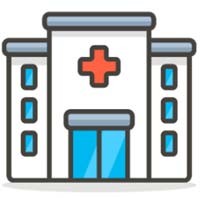 +
27家醫院結合
48家⻑照機構
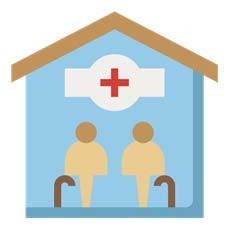 +
提供感染者
⻑照服務資源
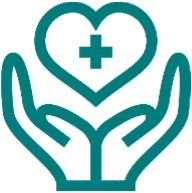 TAIWAN CDC*失能率資料來源：衛福部 2010 年「國⺠⻑期照護需要調查(第⼀階段)初步統計結果」(2013)
142
提升愛滋防治知能建立友善照顧環境
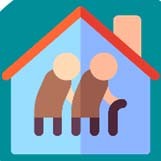 ⻑期照顧相關工作⼈員教育訓練及宣導素材
⻑照機構內愛滋感染者照顧指引
⻑照相關⼈員衛教宣導素材
製作多國語言(中、英、泰、越、印尼)衛教宣導教材，並函請相關司署及地⽅衛生局協助廣為宣導，可至疾管署網站下載運用。
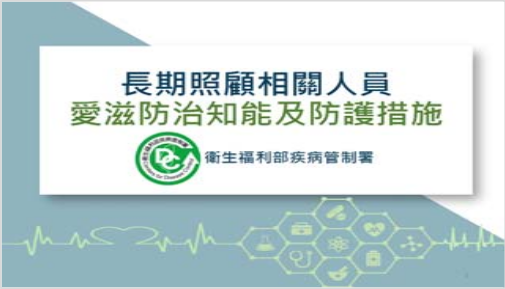 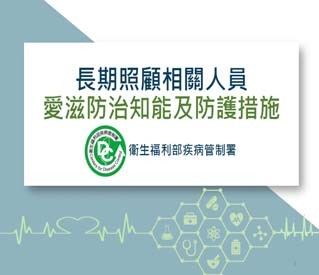 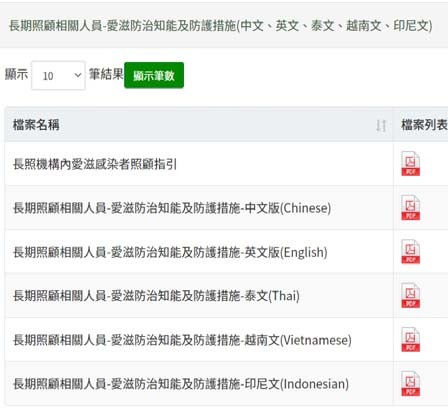 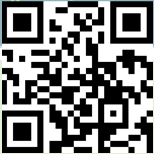 疾管署網站 https://reurl.cc/XL6aq3
⻑照相關⼈員教育訓練素材
為強化⻑照相關工作人員愛滋防治及標準防護措施知能，
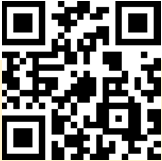 疾管署邀請具實務經驗之愛滋指定醫院個管師錄製教育訓練影片，內容包括：我國愛滋疫情現況、預防與治療照顧感染者防護認知，標準防護措施原則、暴露後處理措施及常見QA等，並函知相關司署及地⽅衛生局。
影片置於疾管署YouTube頻道、e等公務園，提供⻑照相關⼈員教育訓練使用。
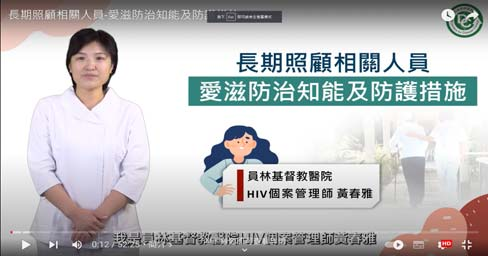 疾管署YouTube頻道 https://reurl.cc/LN3QNX
、
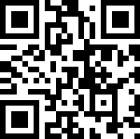 e等公務園 https://reurl.cc/rLxKQE
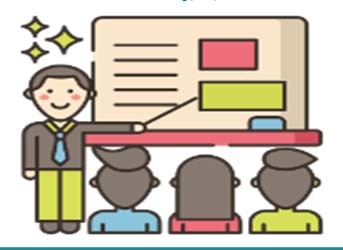 143
TAIWAN CDC
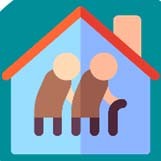 製作⻑期照顧服務資源手冊
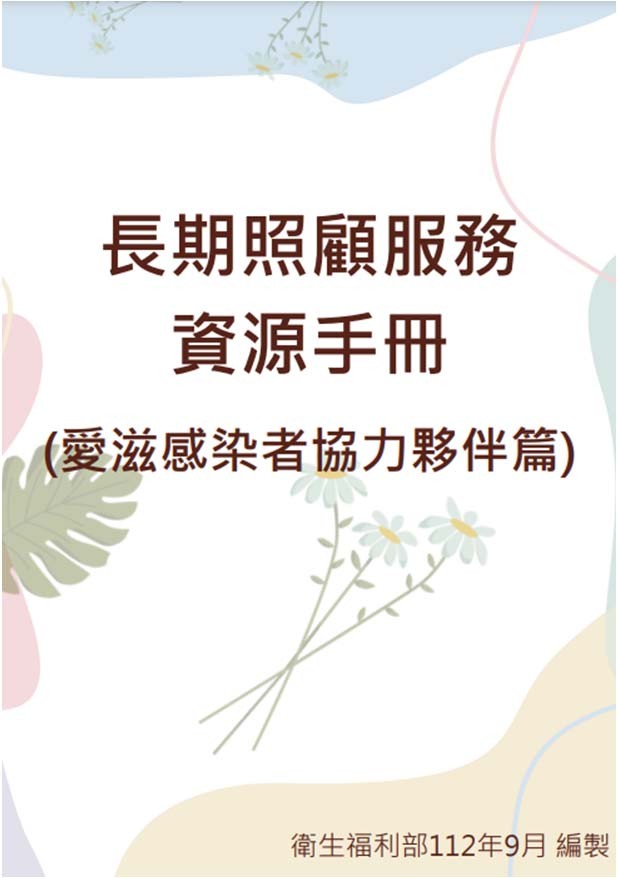 -編製目的-
使公共衛生人員或愛滋指定醫事機構個案管理師、⺠間團體等在尋求或協助感染者轉介⻑期照顧服務資源時有所依循
疾管署與衛生福利部⻑期照顧司、護理及健康照護司、社會救助及社工司、心理健康司、社會及家庭署合作 編製，手冊內容包括：
各類型機構或對象/⾝份提供之服務內容項目
申請補助資格或條件
聯繫窗口、可查詢網站等資訊
居家/社區式及住宿式機構之服務申請程序/流程
函知相關單位
置於疾管署全球資訊網供下載運用
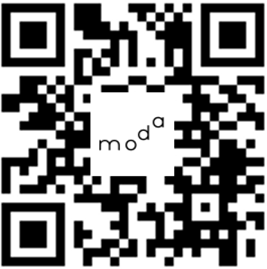 https://gov.tw/uQF
144
TAIWAN CDC
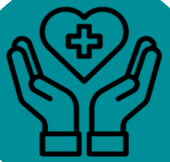 TB-HIV
HIV感染者結核病發病風險高 WHO強烈建議執行LTBI篩檢及治療
HIV通報資料與結核病通報資料勾稽發現
HIV感染者結核病的發生率高於同齡⺠眾
35-44歲的年輕族群，發生率高約6倍；50歲以上族群，最高10倍之多
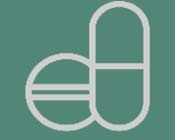 預防發病  (預防再活化)
LTBI
潛伏結核感染篩檢及治療，降低日後發病機率
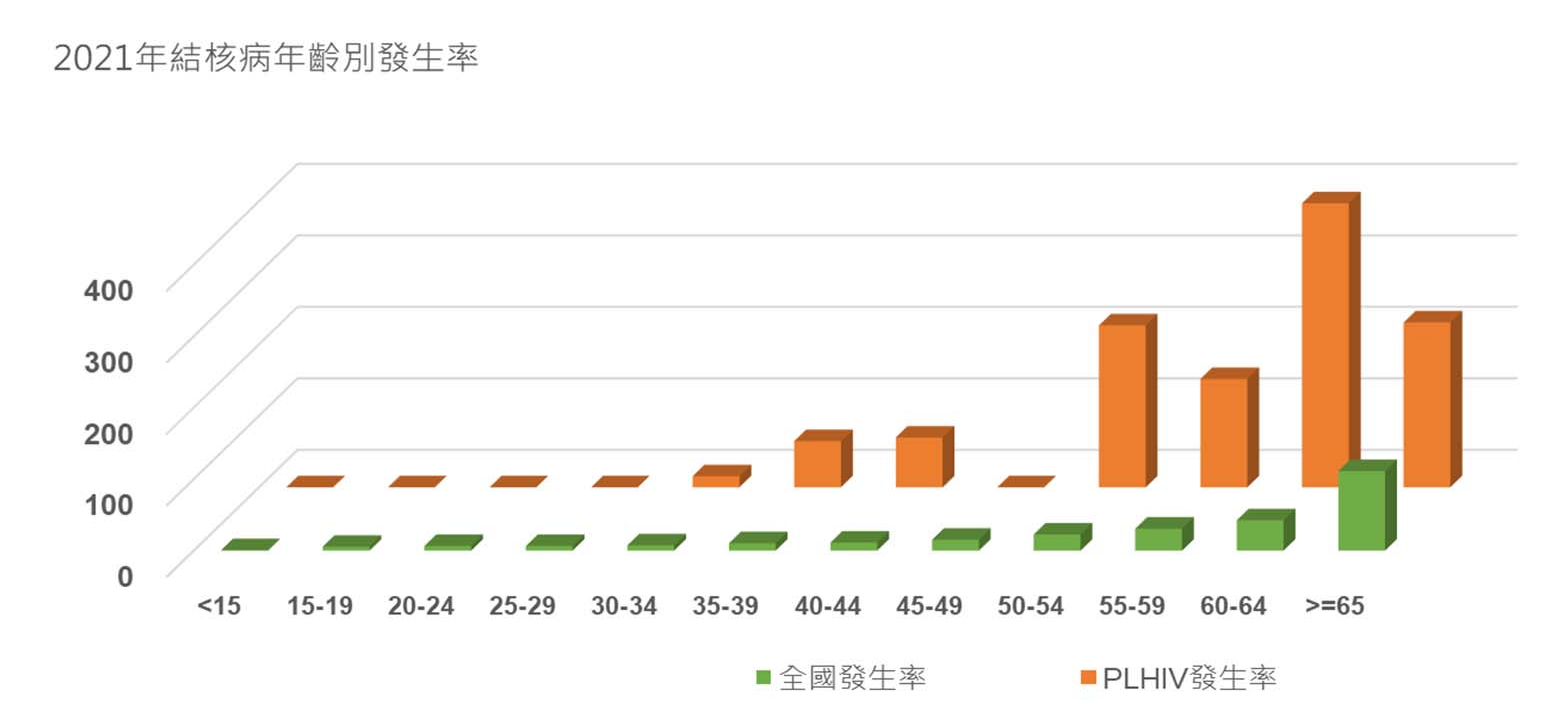 5~10倍
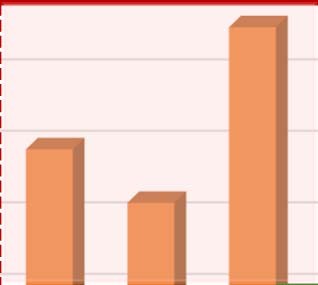 >=65
111.3
230.7
145
TAIWAN CDC
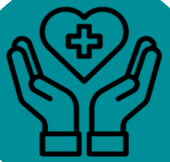 HIV感染者執行潛伏結核感染(LTBI)檢驗及治療計畫
沿革及展望
愛滋指定醫療院所全面參與，LTBI檢
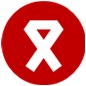 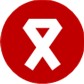 2019-2023.10 執行情形
2023
驗及治療納入感染者常規照護服務
2022
尚未檢驗人數超過 50人之醫院
必執行計畫
檢驗
29,815⼈
檢驗陽性
1,514⼈ (5%)
加入治療
1,124⼈ (74%)
完成治療
878⼈ (78%)
擴大檢驗
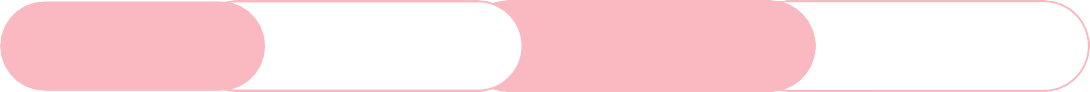 2021
併入愛滋品質提升計畫計42家醫院參與
PLHIV檢驗涵蓋率89%
完治率分⺟扣除治療中人數
品質提升
2019-2020
本署委請26家指定醫院
醫院接續目標
⿎勵尚未檢驗的PLHIV完成LTBI檢驗 (N=4,286)
⿎勵加入治療的PLHIV完成LTBI治療 (N=246)
指定醫院
2017-2018
納入縣市自提計畫
縣市自提
2016-2017
委託研究 本署委託研究計畫
(義大、桃療)
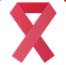 146
TAIWAN CDC
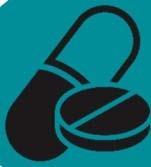 潛伏結核感染(LTBI)治療處方⼀覽表1
HIV專用
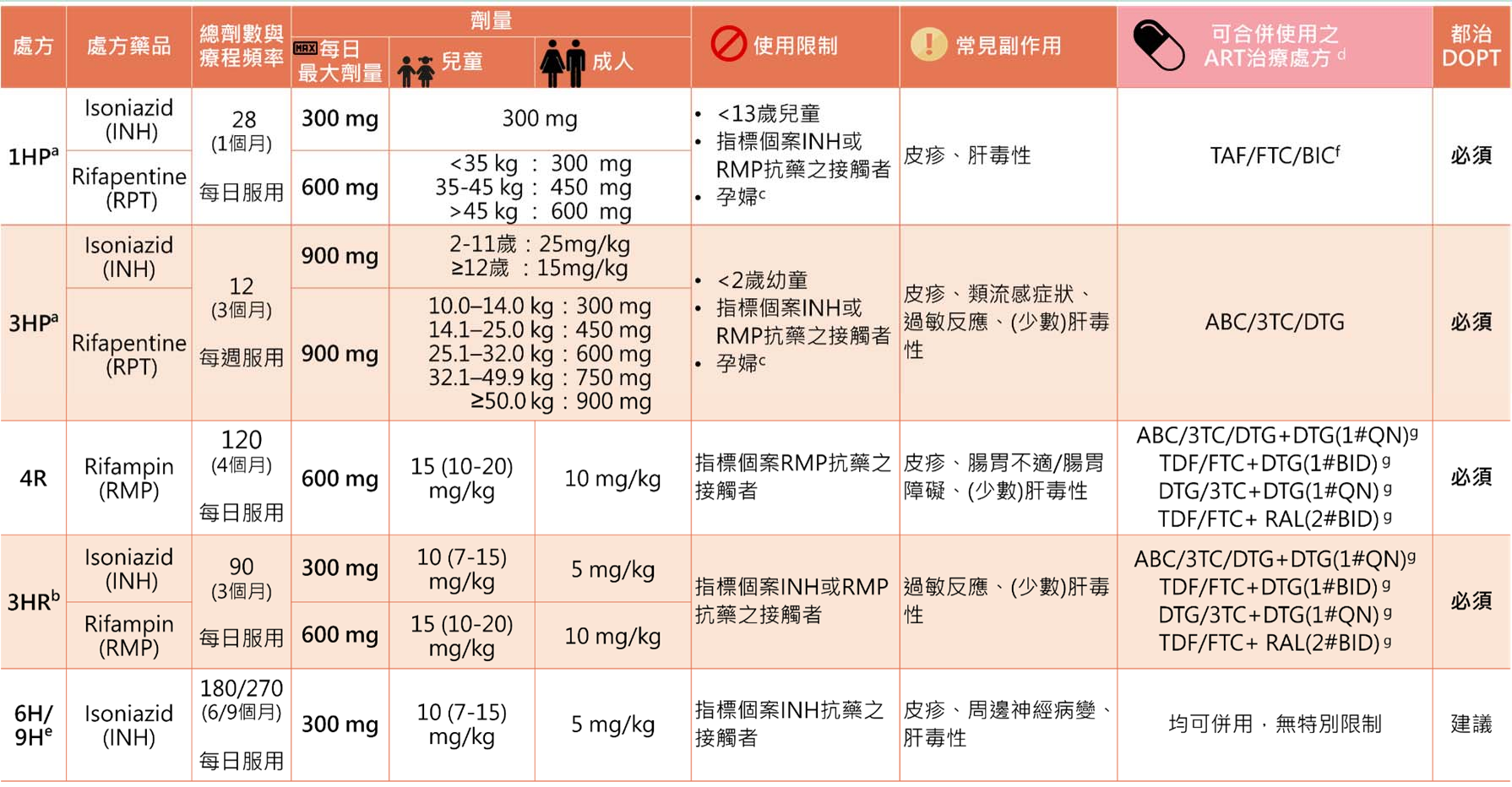 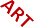 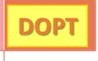 e:目前仍欠缺足夠資料顯示愛滋病毒感染控制與LTBI治療INH⻑短的成效有關， TB諮詢委員會專家建議，HIV感染者若病毒量控制不佳，可考慮選擇9H處⽅
f:使用需謹慎追蹤病毒量，建議使用於持續服用ART藥物且半年內病毒量
<200 copies/mL之病人
a: 3HP及1HP使用之INH(300mg)或使用HP複⽅為專案進口藥品，須請病人簽立「藥品使用同意書」
b: 3HR 可依體重使用 INH+RMP 之二合⼀複⽅劑型 c: 目前尚未有足夠之孕婦臨床安全性相關試驗數據
d:使用RMP或RPT藥物時請留意與ART藥物間之交互作用
參考資料：WHO operational handbook on tuberculosis (Module 1 – Prevention): Tuberculosis
TAIWAN CDC preventive treatment . Geneva, World Health Organization. 2020.
INH(300mg)藥品使用同意書
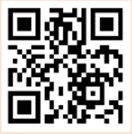 g:此類處⽅請依照抗人類免疫缺乏病毒藥品處⽅使用規範及抗人類免疫缺乏病毒處⽅ 審查作業辦理，並於LTBI治療結束後，應轉換回抗人類免疫缺乏病毒藥品第⼀線處⽅
147
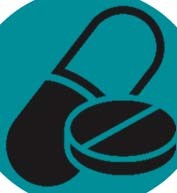 潛伏結核感染(LTBI)治療處方⼀覽表2
3HR (90天)
每日最大劑量INH 300mg、RPT 600mg
1HP
每日最大劑量INH 300mg、RMP 600mg
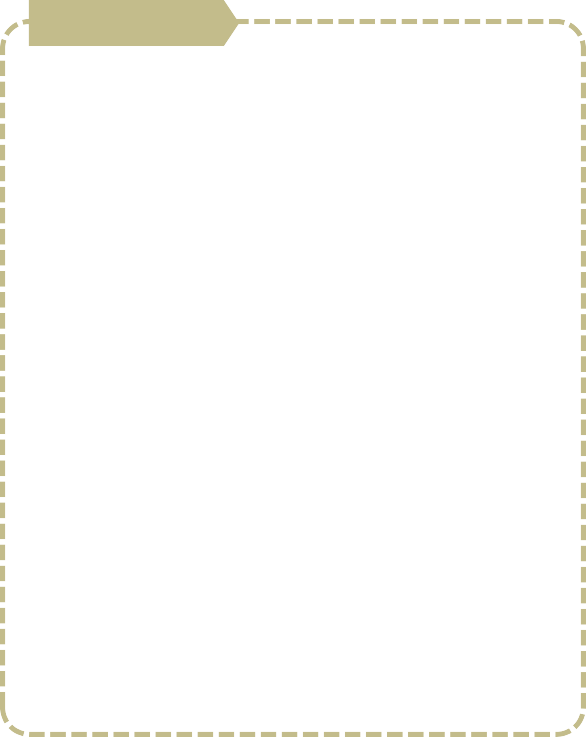 (28天)
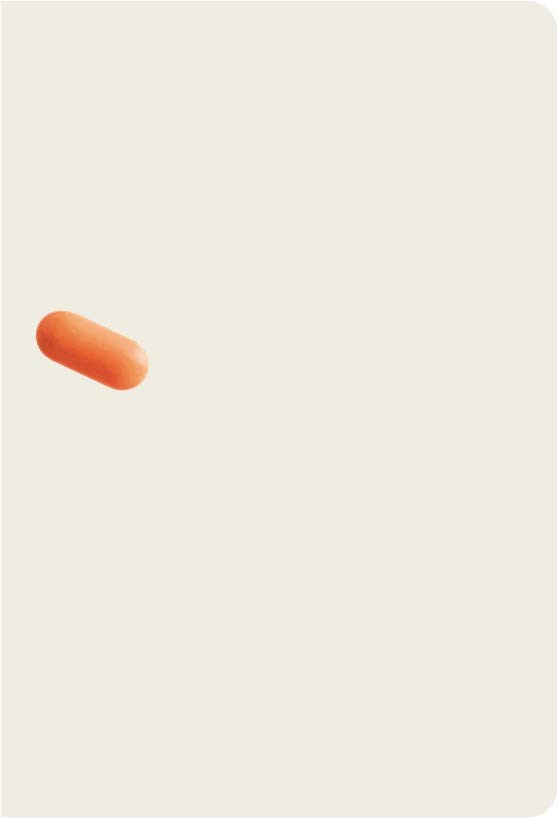 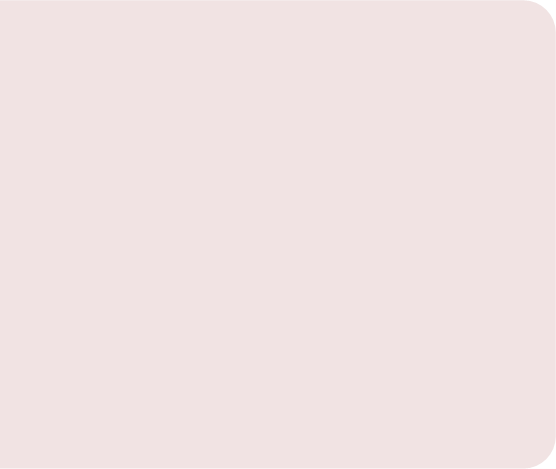 參考圖示藥物可能因各家廠牌而不同
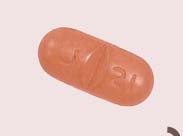 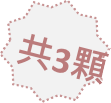 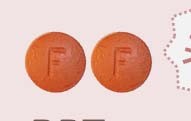 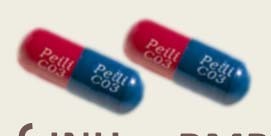 複方
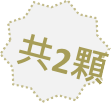 INH  RPT
300mg 300mg
RINA
1顆及RPT 2顆
INH
150mg
RMP
300mg
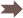 150mg
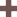 2顆或
RIFINAH
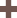 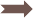 複方
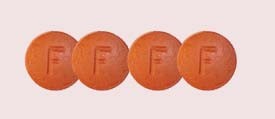 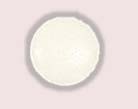 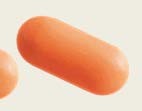 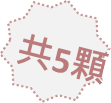 單方
INH 1顆 及	RPT 4顆
300mg	150mg
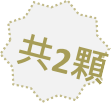 INH
150mg
RMP
300mg
300mg
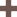 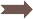 2顆
3HP(12劑次)
每日最大劑量INH 900mg、RPT 900mg
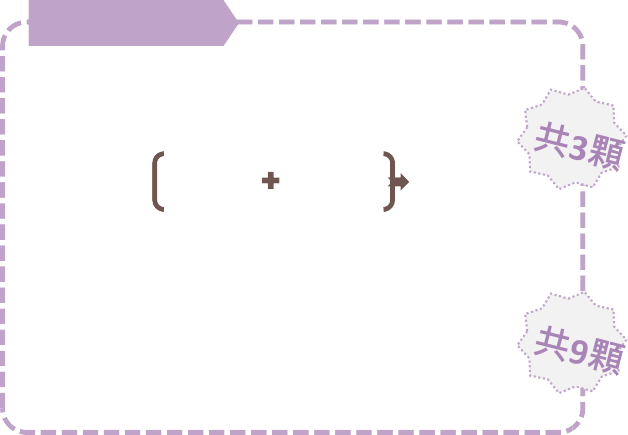 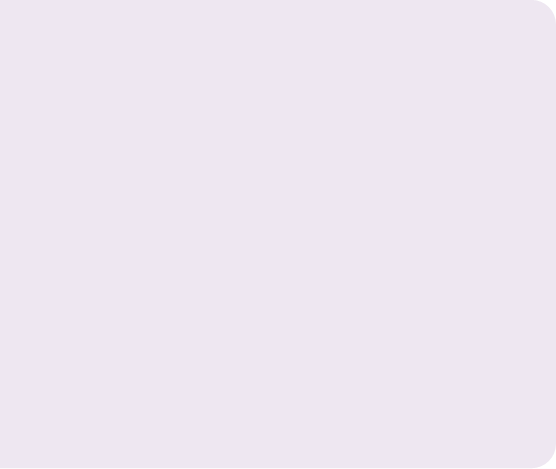 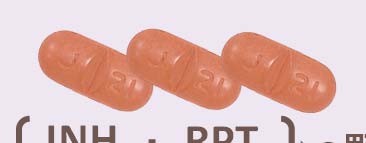 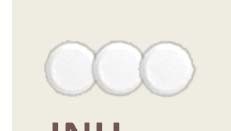 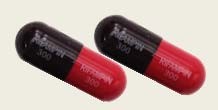 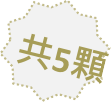 複方
單方
藥品使用同意書下載點
INH
300mg
RPT
300mg
INH
100mg
RMP
300mg
3顆
2顆
3顆 及
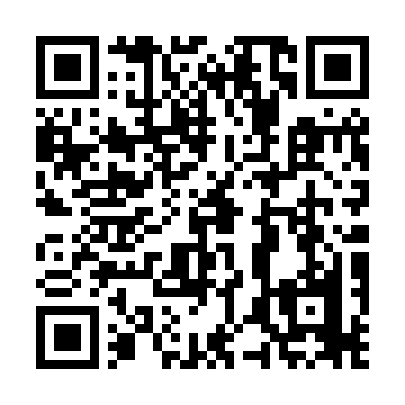 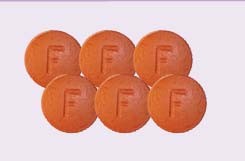 HP
INH 300
mg
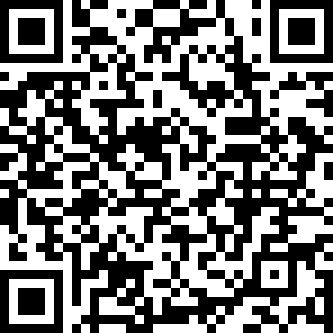 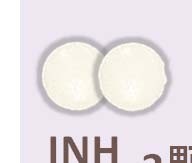 每日最大劑量
4R(120天)RMP 600mg
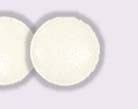 單方
複
每日最大劑量INH 300mg
6H / 9H
天	天
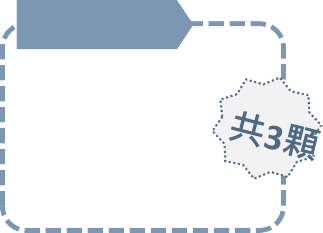 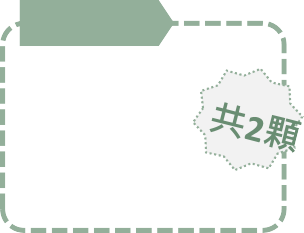 方
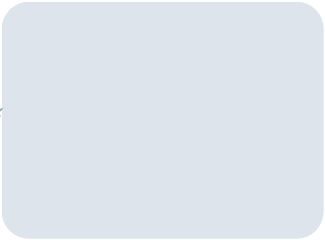 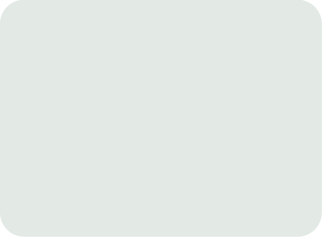 RPT 6顆
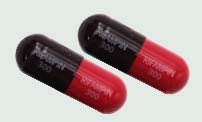 (180	)(270	)
INH
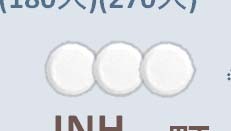 300mg 3顆 及 150mg
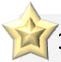 藥品使用同意書下載點
1HP及3HP處方使用之INH300mg及 HP複方為專案進口藥品，須請個案簽立藥品使用同意書。
RMP
300mg
INH
100mg
2顆
3顆
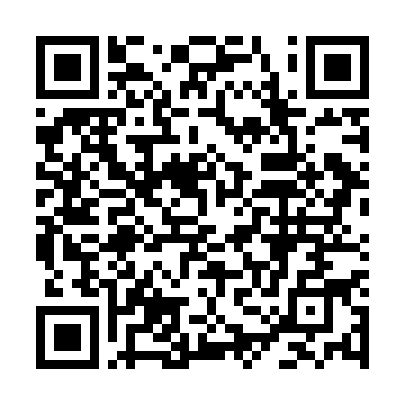 INH
300
mg
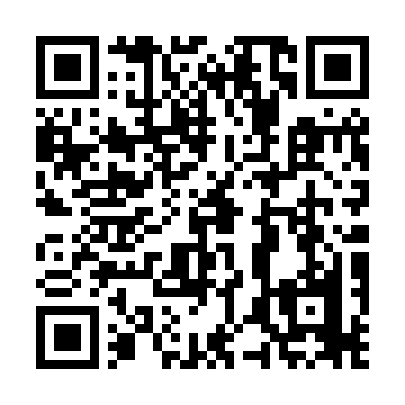 HP
複
148
方
TAIWAN CDC
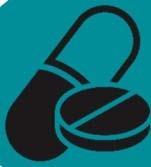 HIV+TB共病–可替代 TDF/FTC/EFV 之處方
如因治療結核病(TB)或潛伏結核感染(LTBI)需變更使用第二線處⽅，符合「愛滋病檢驗及治療指引」所列建議處⽅可採行政審查，並在TB或LTBI治療結束後應轉換回第⼀線處⽅。
149
TAIWAN CDC
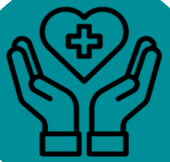 COVID-19疫情之下仍持續強化個案管理服務
提升COVID-19疫苗涵蓋率
感染者接種COVID-19疫苗情形 (截至2023/8/1)
存活在臺感染者共計35,945⼈：
接種1劑疫苗計33,853⼈(94%)
接種2劑疫苗計33,011⼈(92%)
接種3劑疫苗計30,800⼈(86%)
接種4劑疫苗計16,249⼈(45%)
接種5劑疫苗計6,082⼈(17%)
針對尚未施打疫苗個案：
多元管道推廣COVID-19疫苗接種，並向感染者宣導接種疫苗注意事項及應答技巧，消除感染者接種疫苗顧慮
個案穩定就醫：
透過指定醫院，於個案回診時衛教並鼓勵個案施打疫苗
個案未穩定就醫或失聯：
透過公衛體系進行協尋，並於訪視個案時提供衛教資訊，協助
2
1
強化個案管理
先以個案感染COVID-19作為切入，關心個案⾝體狀況，可提高個案後續討論愛滋相關議題意願。
提醒感染者穩定服藥才能維持自⾝免疫力，亦能避免新興傳染病(如Mpox)感染造成併發重症或死亡風險。
針對未穩定控制病情(未服藥、未達病毒量測不到、 CD4<200)個案加強訪視，並藉此機會鼓勵個案接種疫苗及穩定就醫重要性。
截至2023/2/4，共計找回213名未穩定就醫感染者，其中90%開始就醫服藥。
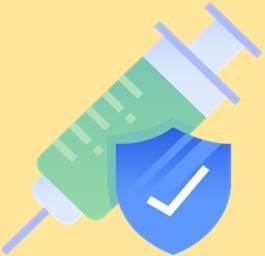 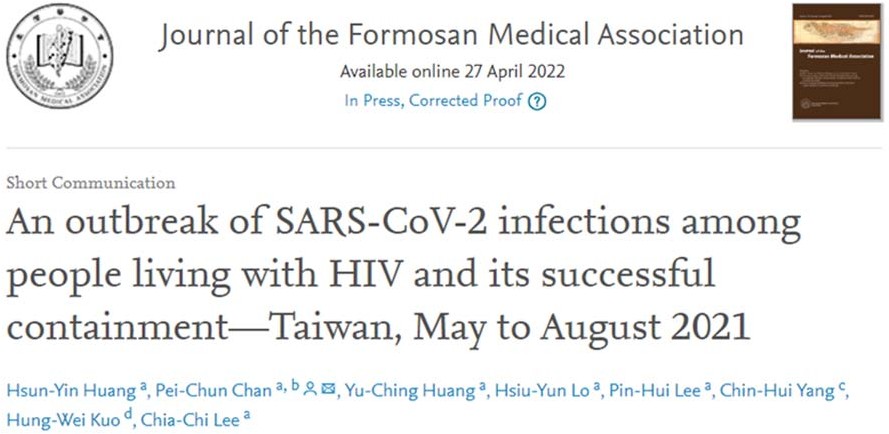 個案施打疫苗及儘早穩定就醫服藥
TAIWAN CDC
150
https://www.sciencedirect.com/science/article/pii/S0929664622001802
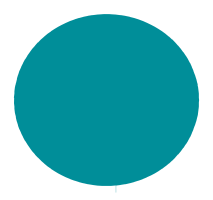 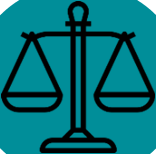 權益保障
處理 申訴及 陳情案件
法制整備
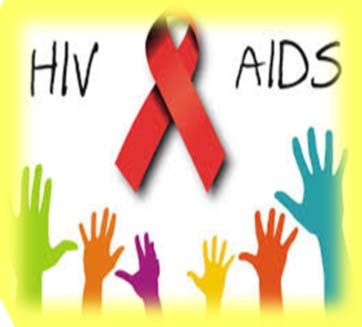 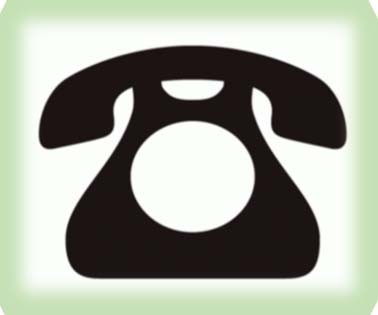 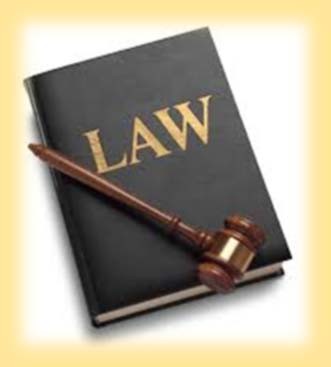 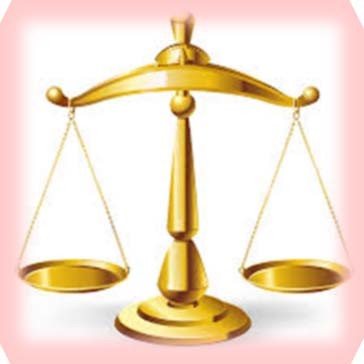 衛教宣導
案件通報
151
TAIWAN CDC
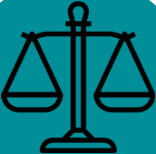 危險性行為之範圍標準修訂
2021/7/2公布施行
修訂「危險性行為之範圍標準」，將判斷要件，除「未經隔絕器官黏膜或體液⽽直接接觸」，且
「經醫學評估有重大傳染風險」造成人類免疫缺乏病毒感染之性行為，並於2021年7月2日公布施行，以符合最新科學及醫學實證。
152
TAIWAN CDC
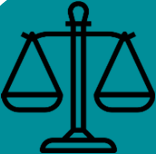 因應危險性行為之範圍標準修訂
後續法制相關作為
綜整最佳可得知之科學及醫學實證提供高等法院參考
1
3
提供各部會、衛生局及⺠間團體修法相關說明
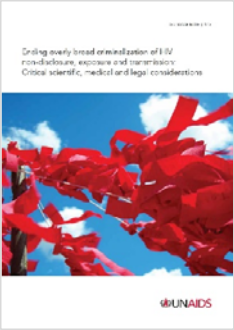 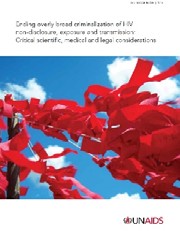 函復高等法院提供有關「UNAIDS指引」及
「2018年世界愛滋大會專家共識聲明」之原文文獻屬具有權威性、可信性之文件，綜整最佳可得知之科學及醫學實證，提供高等法院參考
函文週知各部會、縣市衛生局及⺠間團體於2021年7月2日衛授疾字第1100100972號令修正發布「危險性行為之範圍標準」第二條，並提供修正歷程說明、常見QA等相關資料
2
辦理法制相關⼈員教育訓練
4
建立具公信力之鑑定評估機制
法務部函請本部提供具公信力之鑑定評估機制，俾利所屬檢察機關執法參考，本部函復建議其可囑託愛滋治療相關領域專業學會，如：台灣愛滋病學會、台灣愛滋病護理學會等協助進行審查與評估個案HIV傳染風險
製作「愛滋防治現況及新知」教育訓練簡報，函知司法院、法務部等相關單位，供相關案件審查或裁量參考
協助法務部司法官學院錄製「U=U最新愛滋科學與醫學實證」及
「台灣愛滋防治現況暨危險性行為之範圍標準修訂」數位課程，後續提供司法官及相關人員選讀
司法院法官學院辦理司法人員「醫事案件研習會」線上學習課程，邀請本署講授「愛滋病及相關醫療法律問題」課程
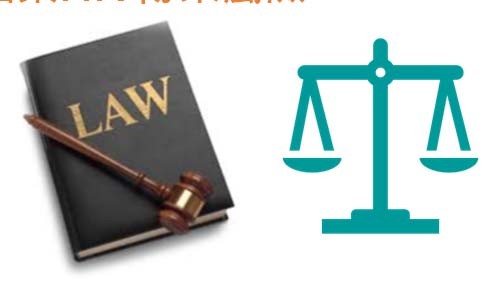 153
TAIWAN CDC
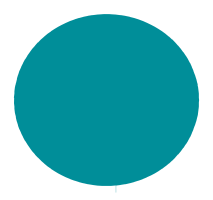 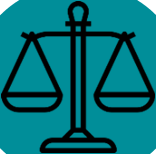 感染者權益保障及去歧視宣導
製作宣導摺頁「你知道嗎?有⼀種病比治不好更可怕!」
出版感染者相關權益保障案例解析「我們大家都不⼀樣，但值得⼀樣的尊重」
提升對全⺠愛滋防治正確認知、減少歧視與標籤化，賦權感染者保障自身權益。
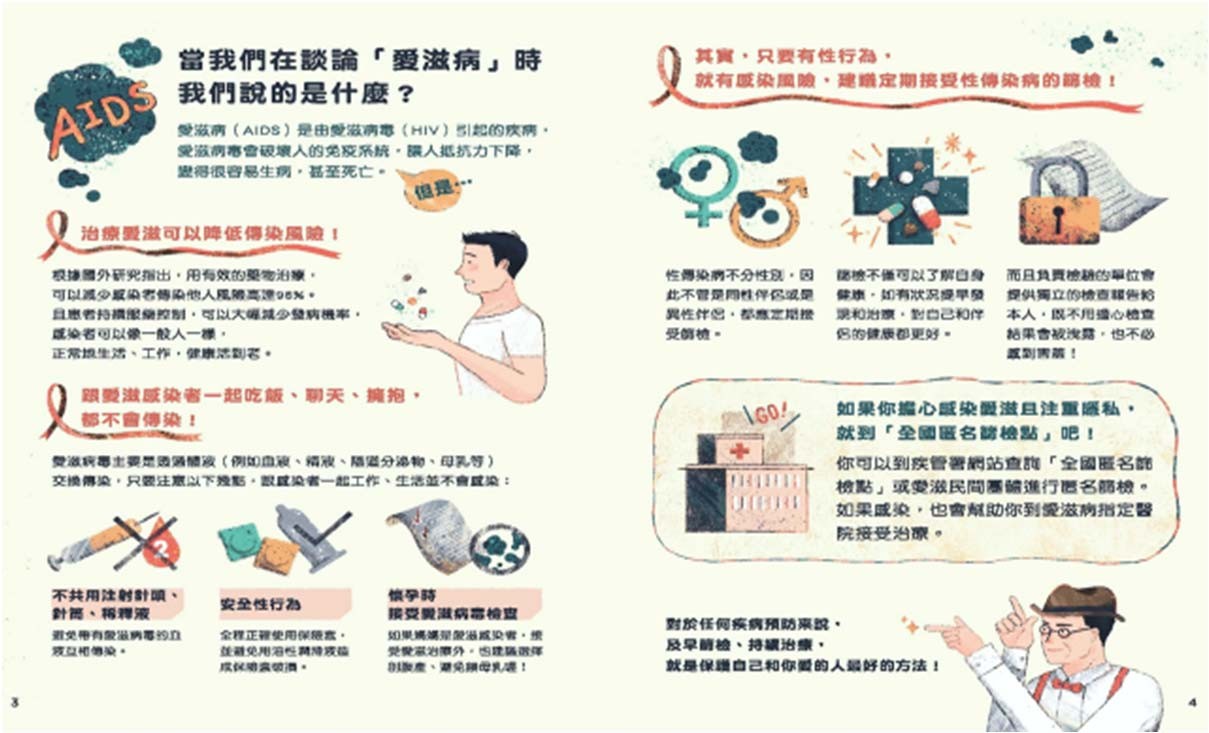 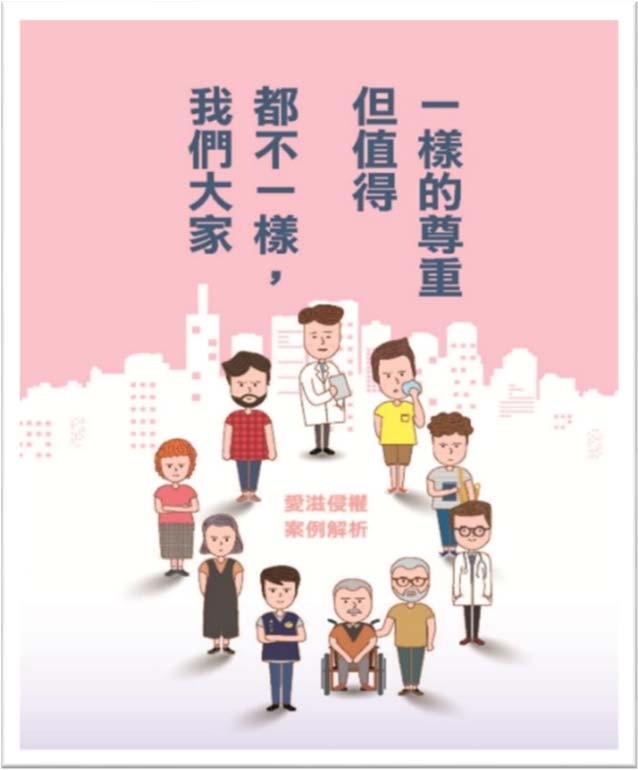 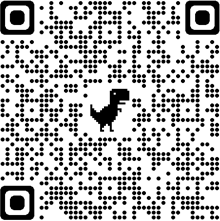 疾管署愛滋防治教材 https://www.cdc.gov.tw/Category/MPage/z5nqnWyOH8eA6z5n_pGoJw
TAIWAN CDC
154
總結
愛滋疫情已呈下降趨勢，朝消除愛滋目標邁進。
愛滋病毒(HIV)主要傳染途徑為不安全性行為，而藥愛(Chemsex)會增加HIV感染風險。
感染HIV後大多無明顯症狀，⿎勵⺠眾多加利用各式篩檢資源定期進行愛滋篩檢 (如：愛滋自我篩檢、匿名篩檢等)，瞭解自身健康狀態。
感染者持續穩定就醫服藥，控制體內愛滋病毒量，可有效降低併發症或伺機性感染之風險，感染者的健康狀態與⼀般⼈無異。
95%已服藥感染者已達病毒量測不到(Undetectable)，可避免透過性行為傳染
他⼈，大幅降低傳染風險。
155
TAIWAN CDC
朝向95-95-95邁進
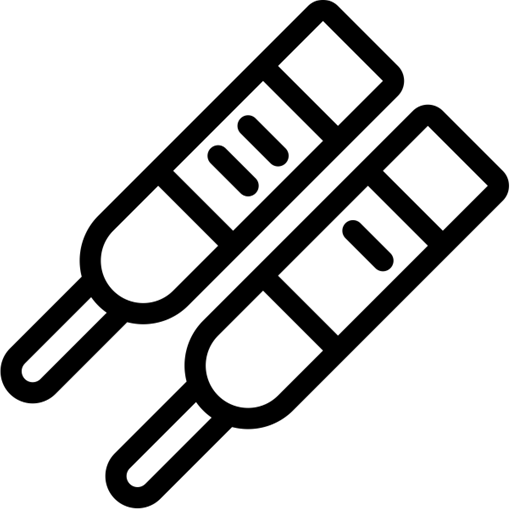 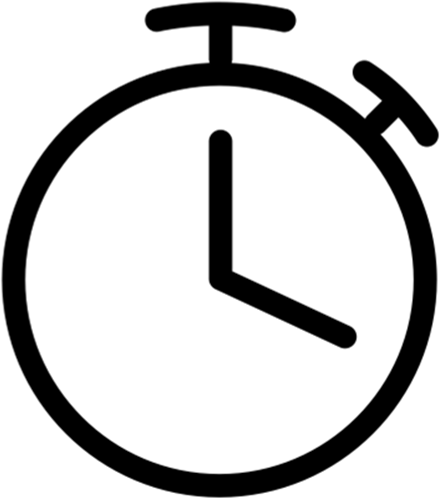 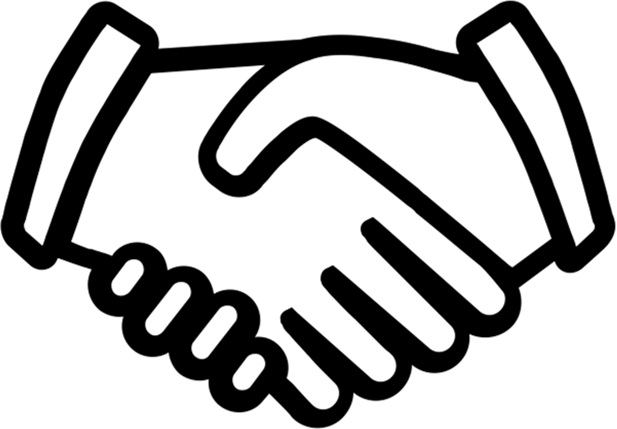 加速初篩到確診服藥時效
導入快速檢驗⽅法
提升HIV檢驗品質與效率診斷即刻服藥
引進新治療處⽅
觸及潛在未診斷⼈群
篩檢普及化(去歧視)自我篩檢
伴侶及社群同儕友善篩檢性病整合式篩檢
強化醫療、⺠間和公部門的合作
未服藥或順從性不佳、特殊應關懷個案管理照護服務品質提升計畫，強化與健保的合作藥愛防治
感染者LTBI檢驗與治療
PrEP計畫
TAIWAN CDC
156
提升愛滋防治成效，達成2030年消除愛滋目標
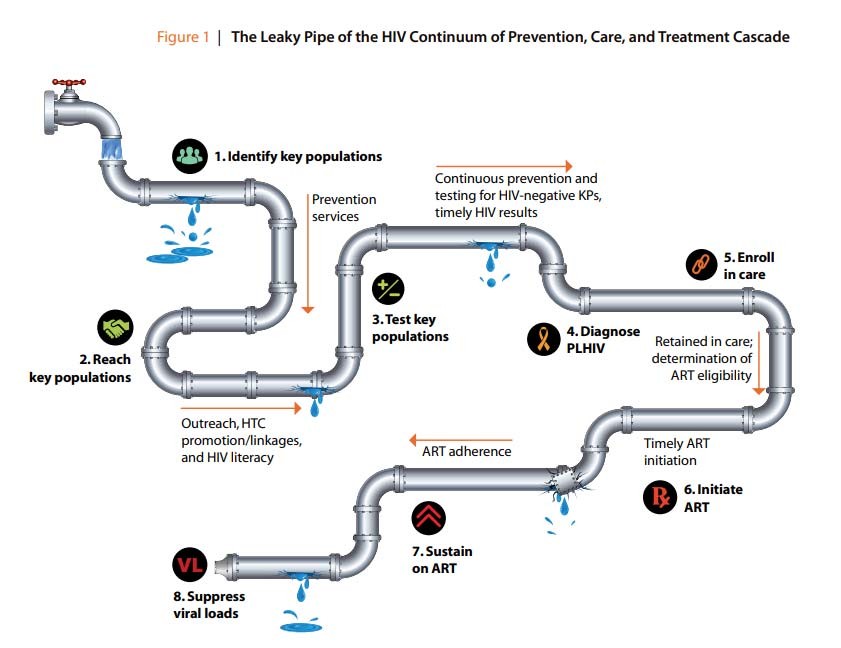 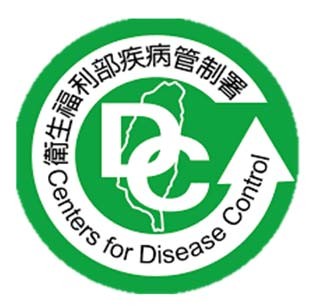 Thank you！
157
TAIWAN CDC
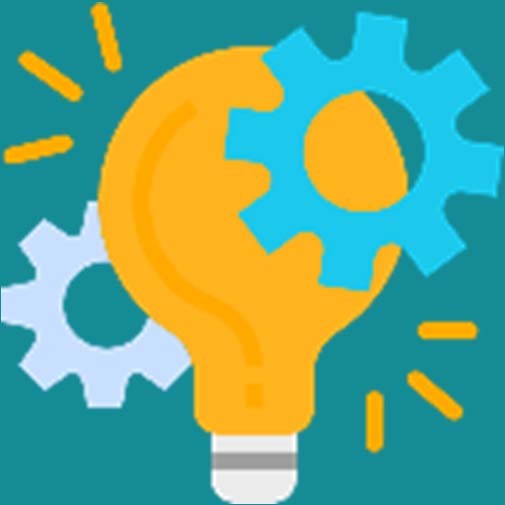 愛滋防治宣導重點及資源
補充資訊，提供各單位參考運用
158
TAIWAN CDC
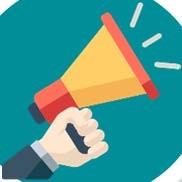 現階段愛滋防治宣導重點1
安全性行為(正確使用保險套、潤滑液)
暴露愛滋病毒前預防性投藥(PrEP)
多元篩檢
藥愛防治
好好治療U=U、正確認知、消除歧視
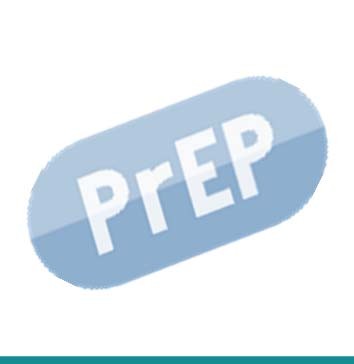 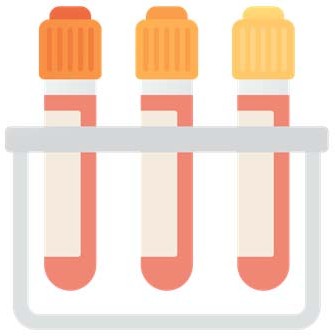 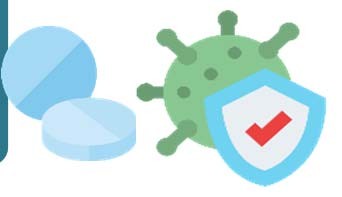 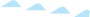 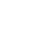 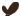 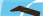 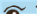 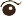 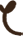 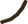 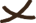 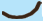 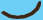 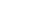 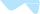 159
TAIWAN CDC
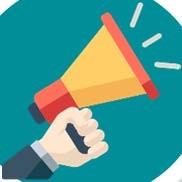 現階段愛滋防治宣導重點2
0
TAIWAN CDC
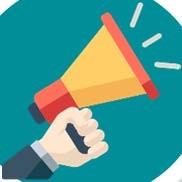 教育訓練影片製作及推廣
愛滋防治工作手冊
包括預防策略、HIV檢驗與諮詢服務、個案通報、個案管理、伴侶服務、感染者權益保障等章節
e等公務園https://elearn.hrd.gov.tw/mooc/index.php
首頁/查詢「愛滋防治工作手冊」

⻑期照顧相關⼈員
愛滋防治知能及防護措施
e等公務園 https://elearn.hrd.gov.tw/mooc/index.php首頁/查詢「⻑期照顧相關⼈員-愛滋防治知能及防護措施」
YouTube
網址：https://reurl.cc/LN3QNX
至YouTube首頁/搜尋「⻑期照顧相關⼈員-愛滋防治知能及防護措施」
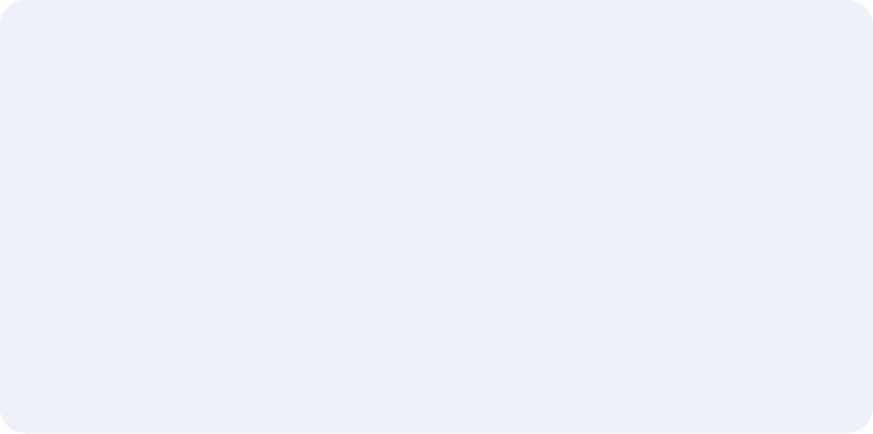 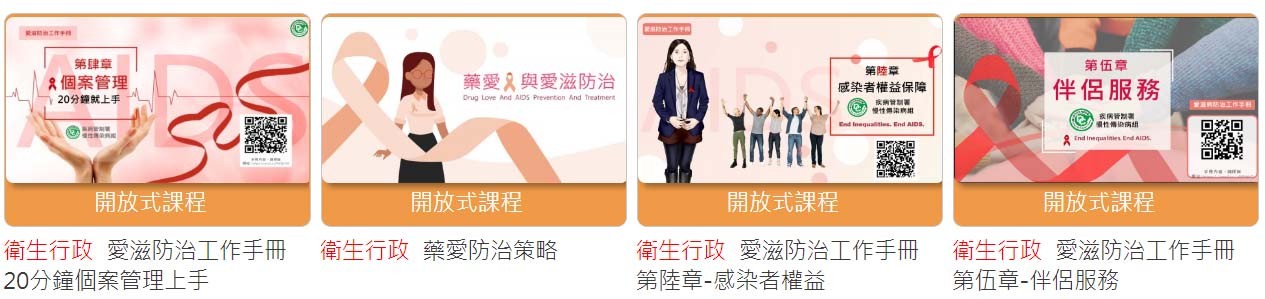 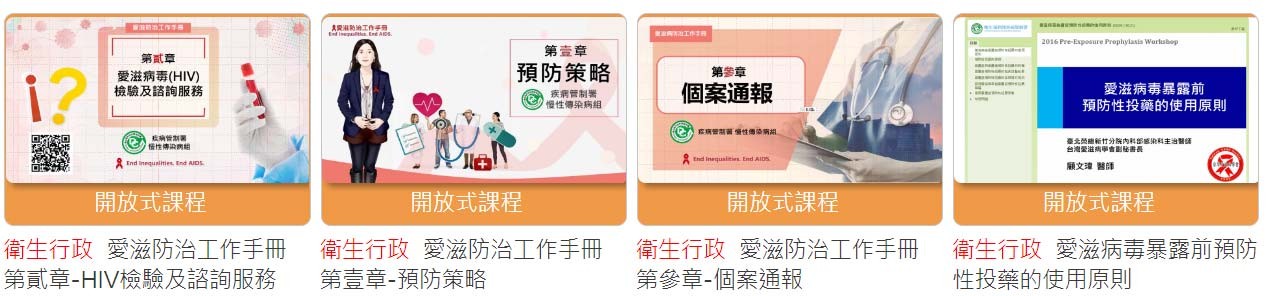 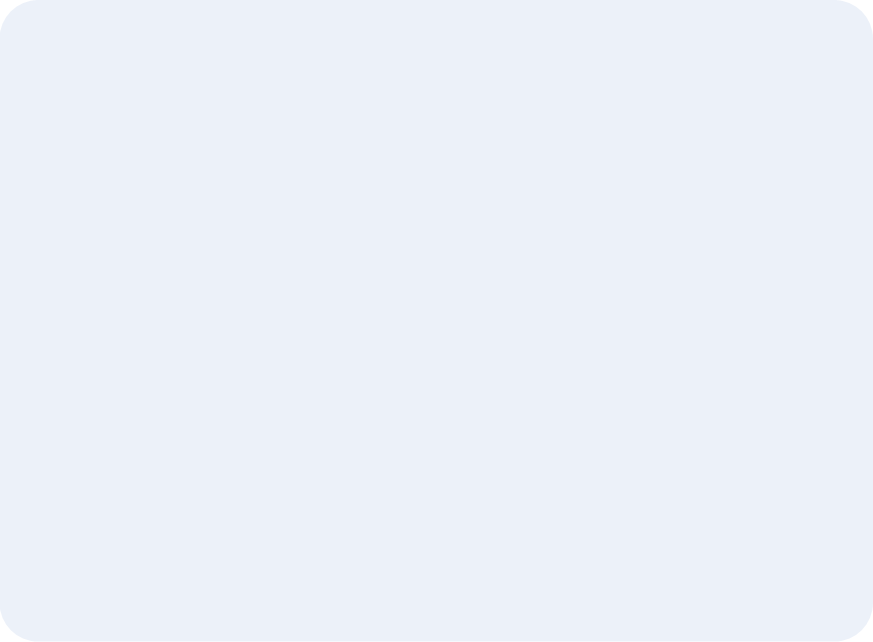 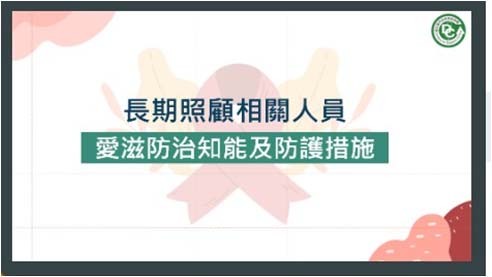 161
TAIWAN CDC
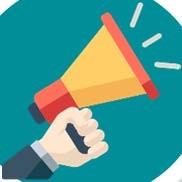 愛滋防治宣導資源與素材1
提供各單位參考運用
e等公務園「愛滋防治」課程
可至e等公務園學習平台搜尋

愛滋防治工作手冊
藥愛防治策略
治療即是預防「相異伴侶」性病及愛滋病感染與治療現況
愛滋病毒暴露前預防性投藥的使用原則
愛滋病毒暴露後預防性投藥
救護技術員執行醫療救護時，如何保護自己免於愛滋病等血液傳染疾病
安非他命藥愛(以藥助性)簡介與愛滋防治
安非他命藥愛(以藥助性)的認知行為處遇策略
HIV篩檢前後諮詢
愛滋感染者接觸者追蹤
「愛滋防治」核心教材
https://gov.tw/Zrj
可至疾管署官網/傳染病與防疫專題/傳染病介紹/第三類法定傳染病/人類免疫缺乏病毒感染/宣導素材/愛滋病防治教材
愛滋防治核心教材-愛滋防治簡報
年輕族群愛滋防治核心教材
暴露愛滋病毒前預防性服藥-PrEP必知手冊
⻑期照顧相關人員-愛滋防治知能及防護措施(中、英、泰、越南、印尼文)
外籍愛滋感染者在臺問與答(中、英、泰、越南、印尼文)
移工來台後得知感染愛滋之處遇Q&A (中、英、泰、越南、印尼文)
愛滋權益保障宣導摺頁
感染者相關權益保障案例解析
消除愛滋相關汙名與歧視核心教材
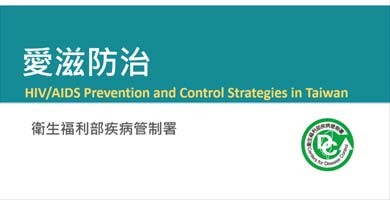 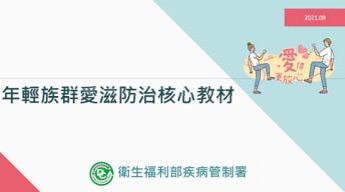 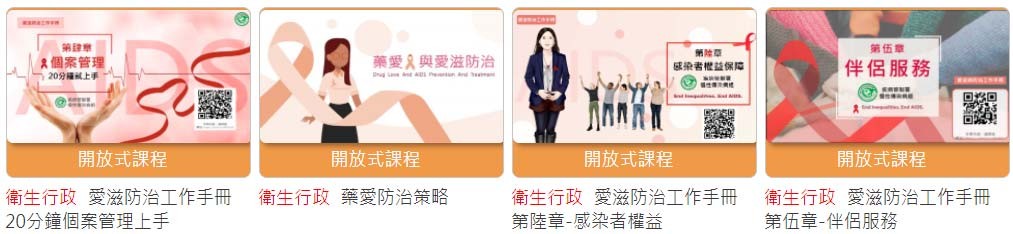 162
TAIWAN CDC
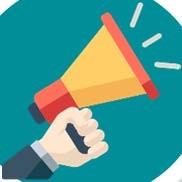 愛滋防治宣導資源與素材2
提供各單位參考運用
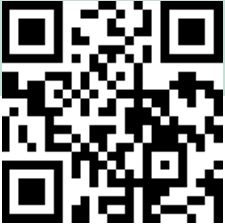 PrEP、自我篩檢、藥癮減害與藥愛防治等衛教宣導文宣
可至疾管署官網/傳染病與防疫專題/傳染病介紹/第三類法定傳染病/人類免疫缺乏病毒感染/宣導素材	https://reurl.cc/Zr65mg
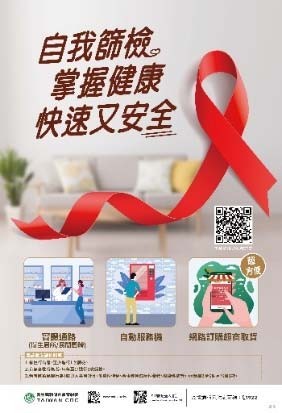 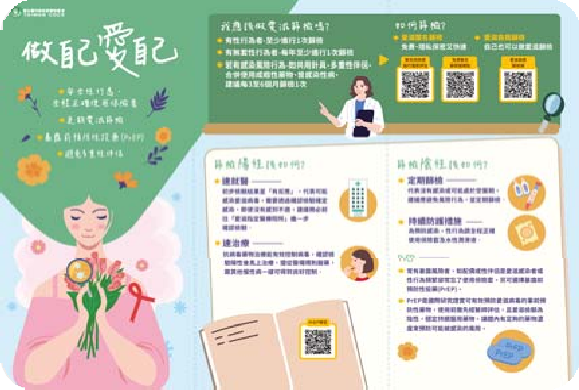 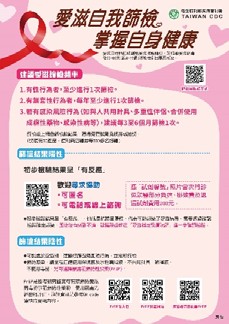 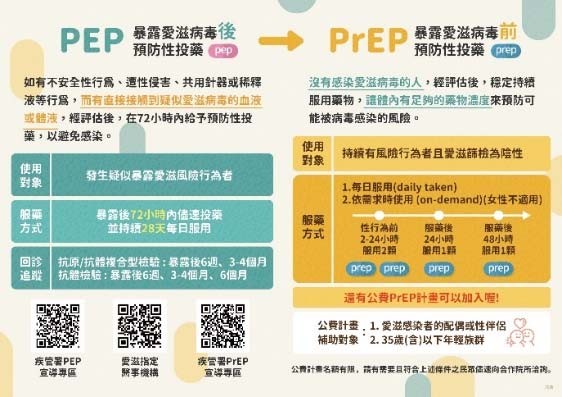 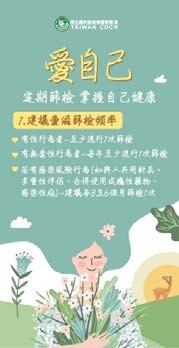 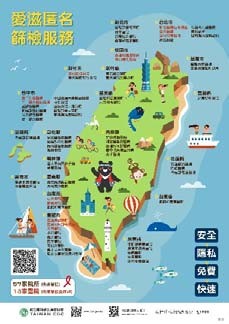 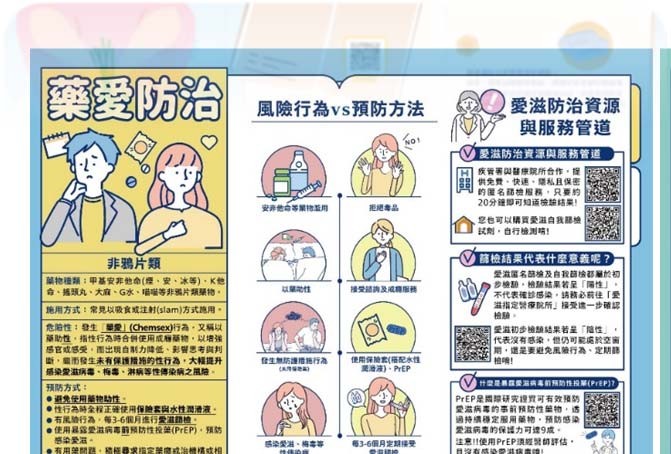 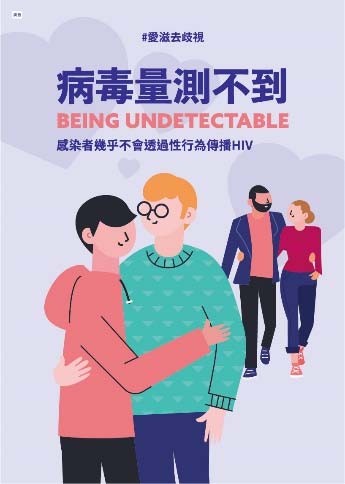 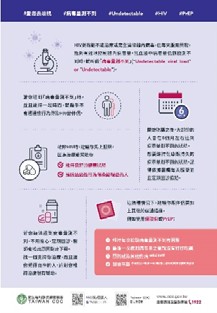 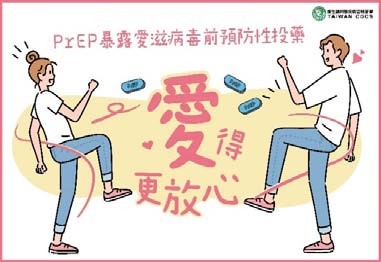 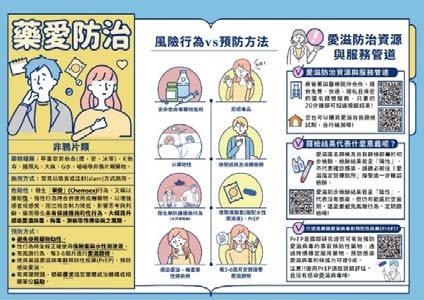 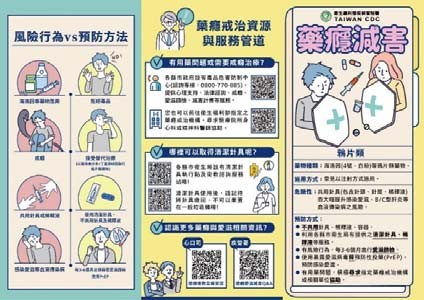 163
TAIWAN CDC
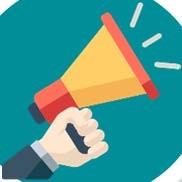 愛滋防治資源
提供各單位參考運用
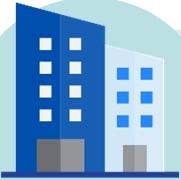 衛福部疾管署
疾管署LINE@疾管家
疾病管制署全球資訊網 https://www.cdc.gov.tw/
疾病管制署1922防疫專線
多元性別友善服務中心免費諮詢專線
0800-010569 (你10，我69)
毒品危害防制資源：法務部-反毒大本營
https://antidrug.moj.gov.tw/mp-4.html
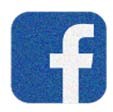 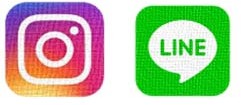 各縣市衛生局/所、⺠間團體、多元性別友善服務中心
提供愛滋病毒(HIV)檢驗及衛教諮詢服務
不定期舉辦社區外展愛滋篩檢活動
協助轉介預防及醫療照護服務
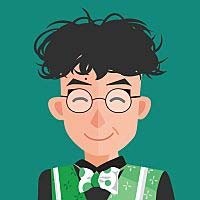 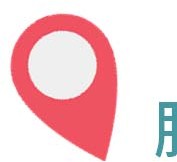 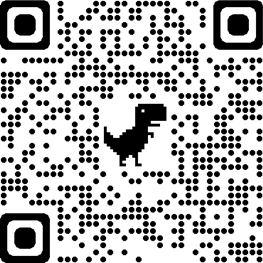 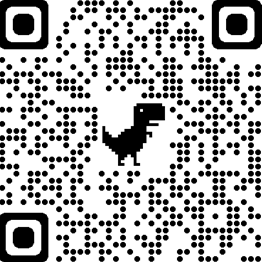 服
務地點
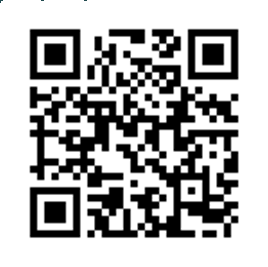 164
TAIWAN CDC